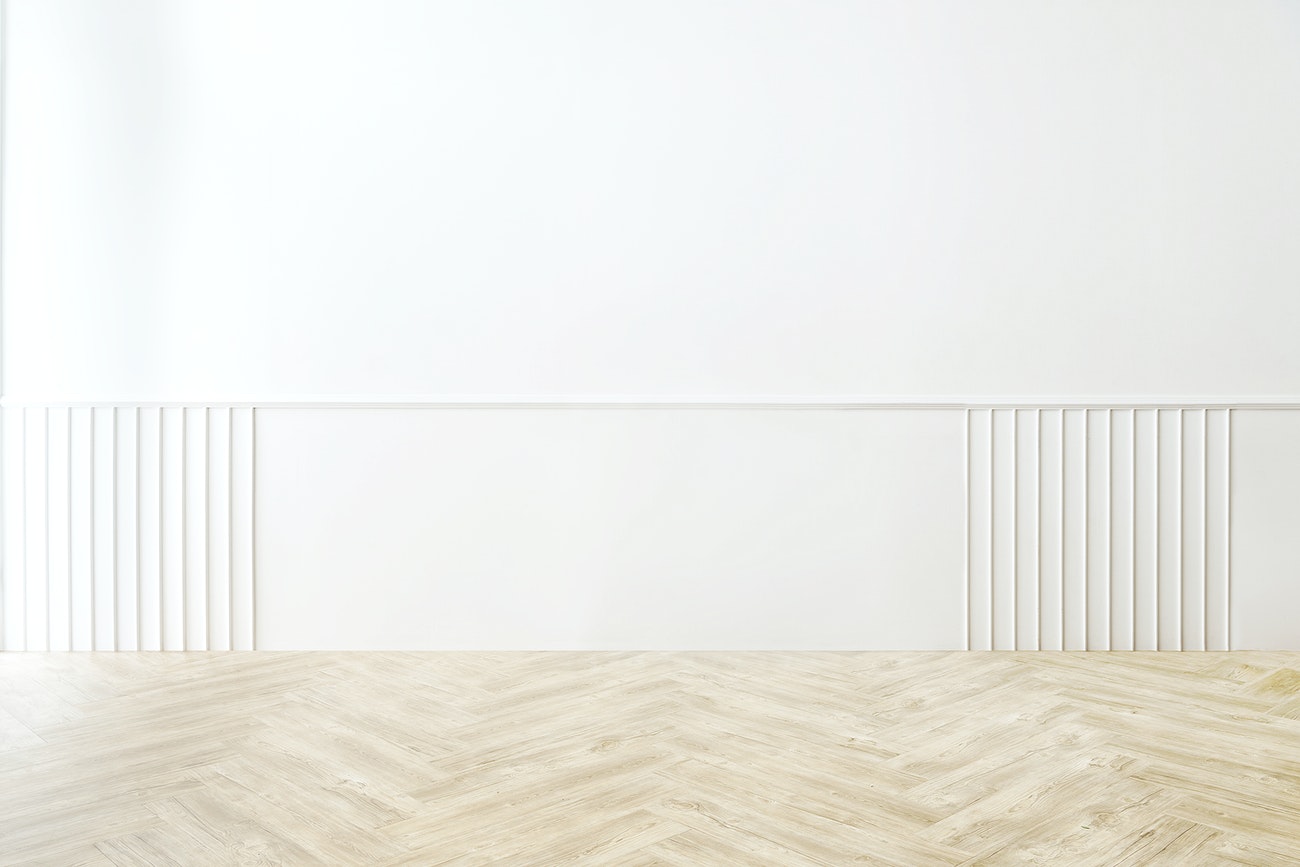 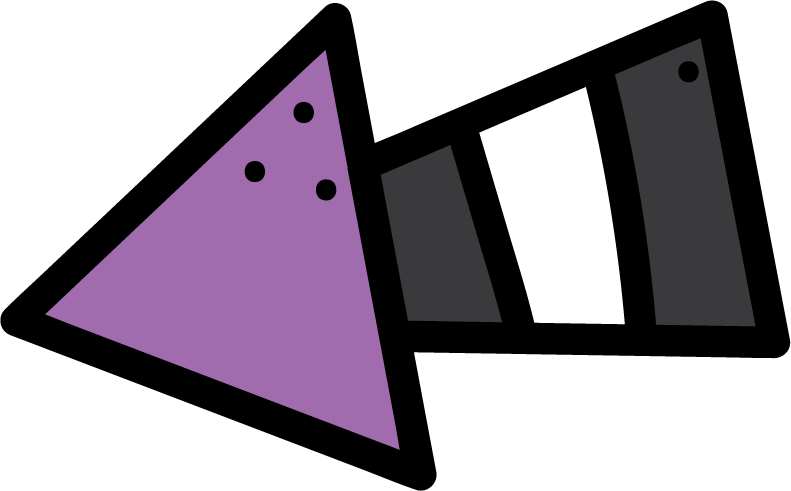 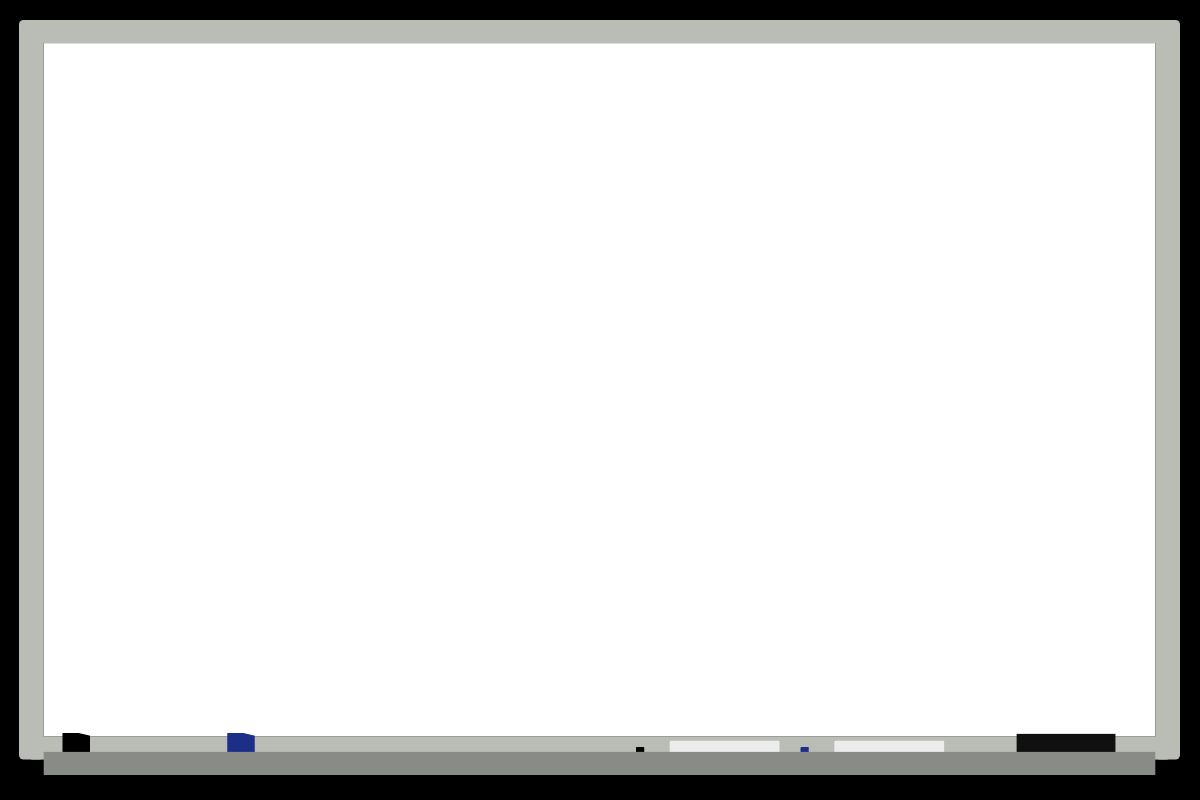 KSA National Anthem
Classroom Rules
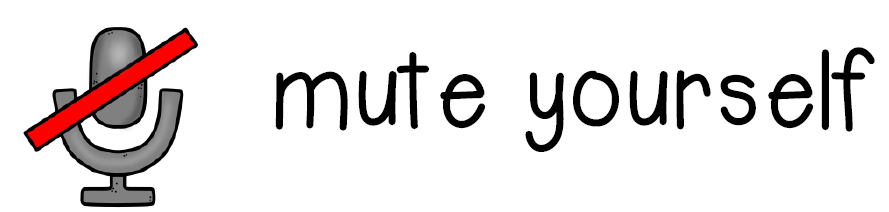 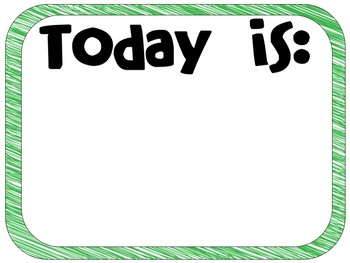 Unit 2 : My body
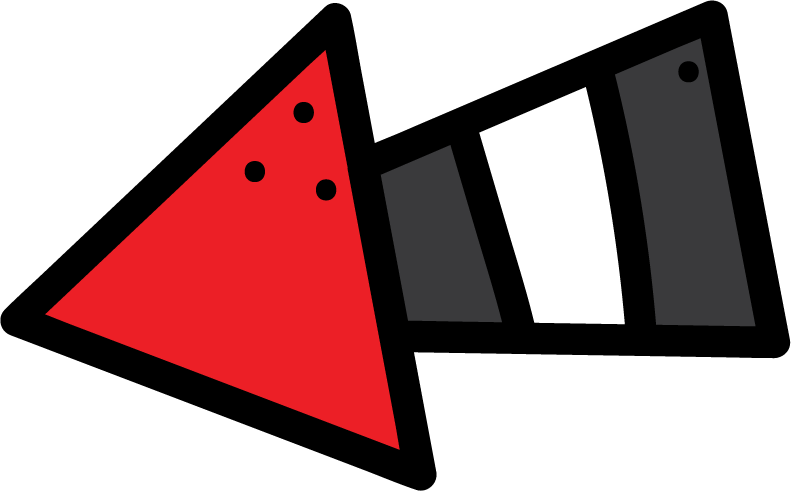 Warm up
Monday
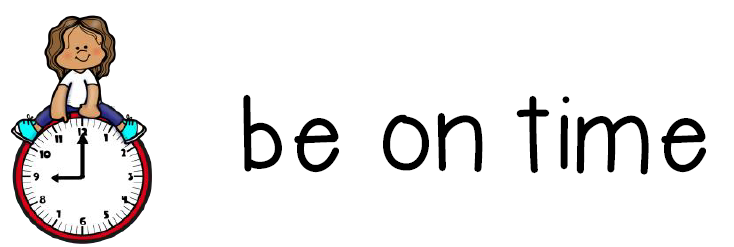 Lesson 4: Phonics
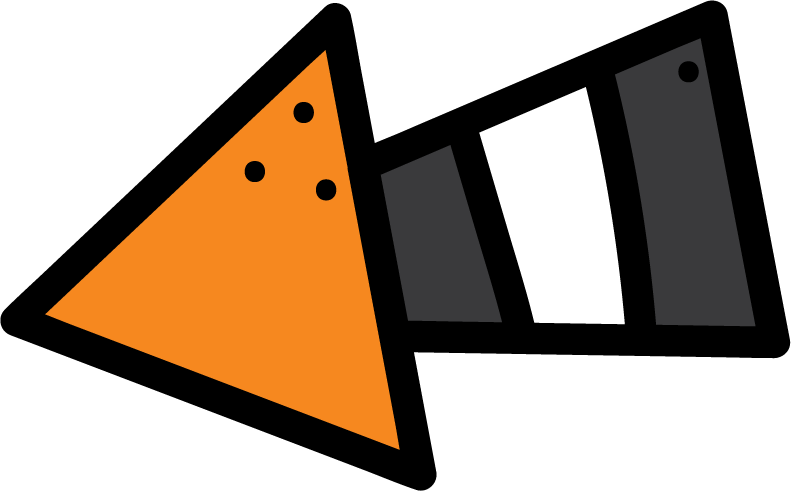 Main lesson
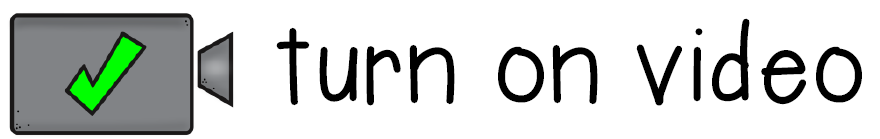 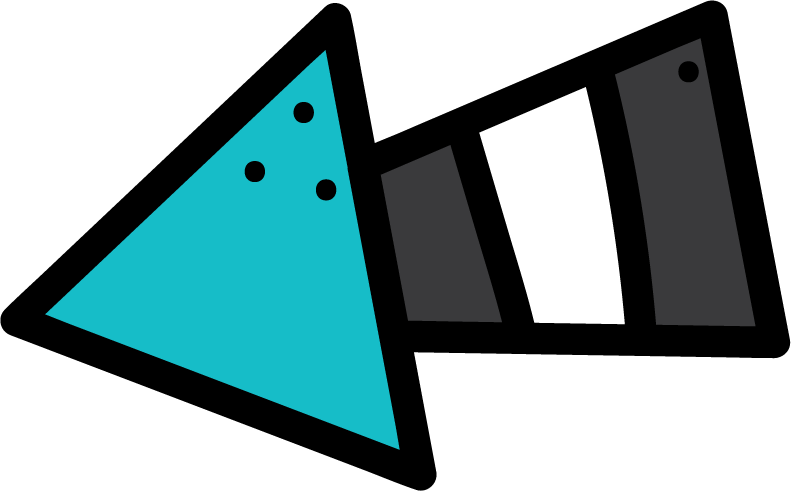 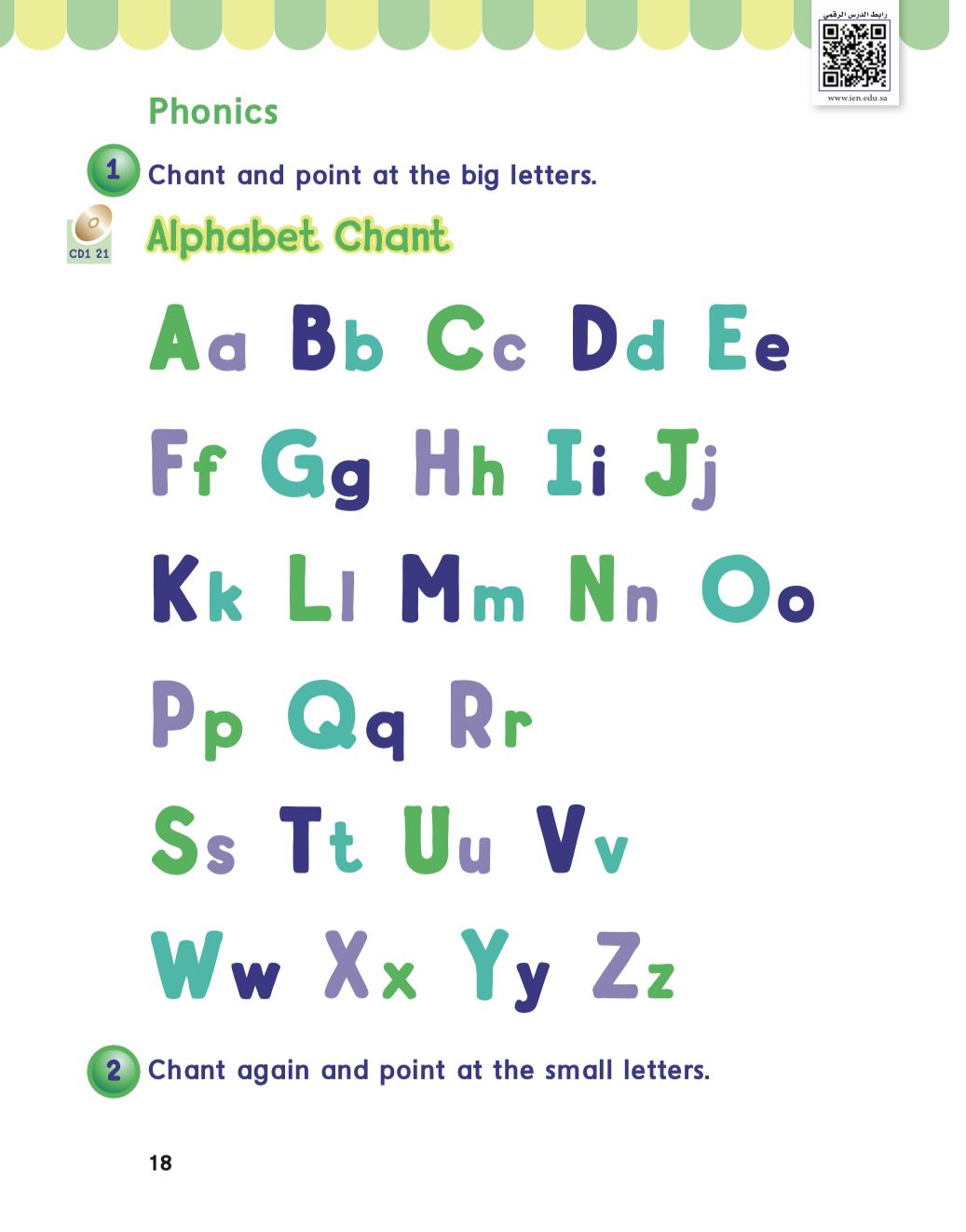 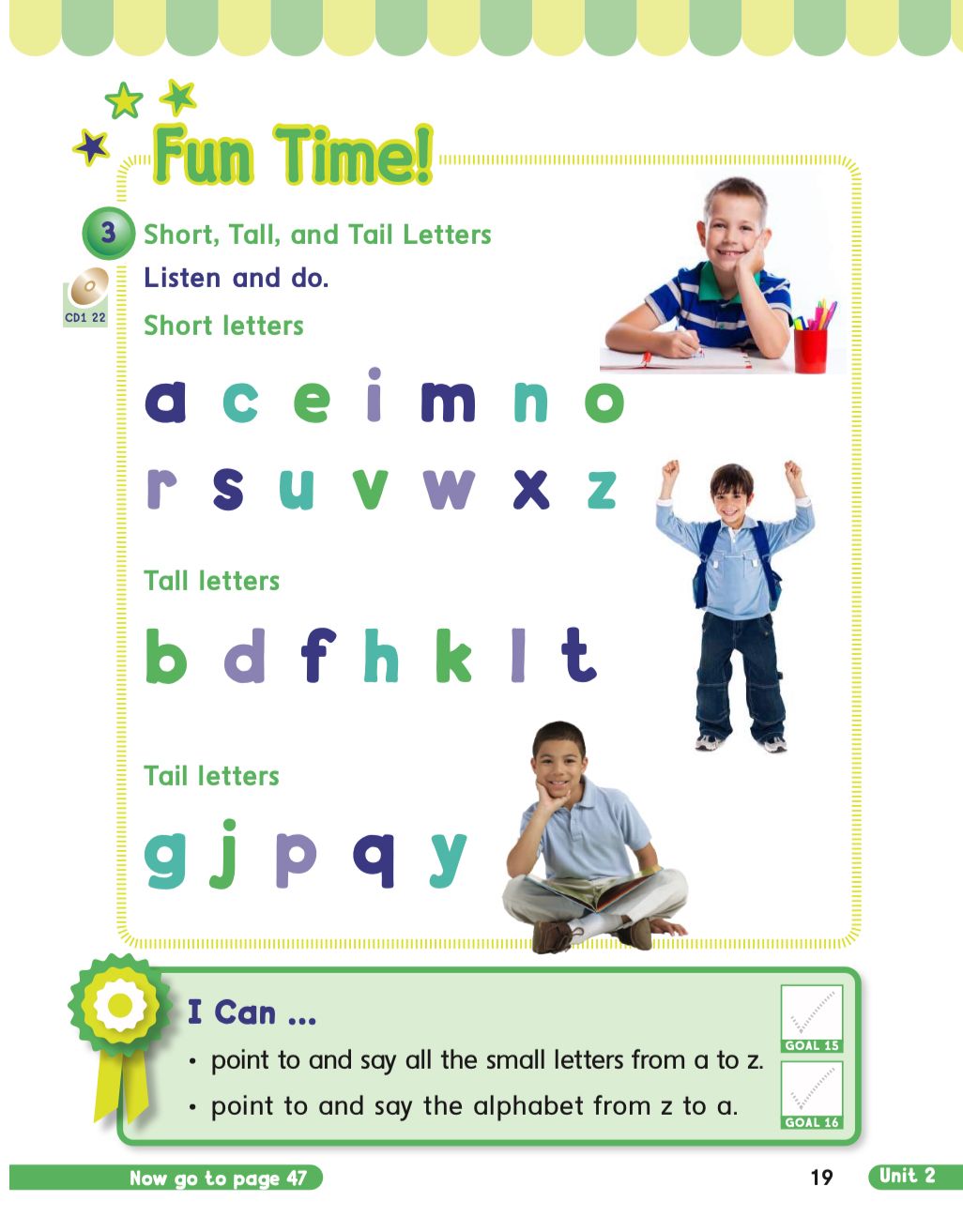 Fun Time
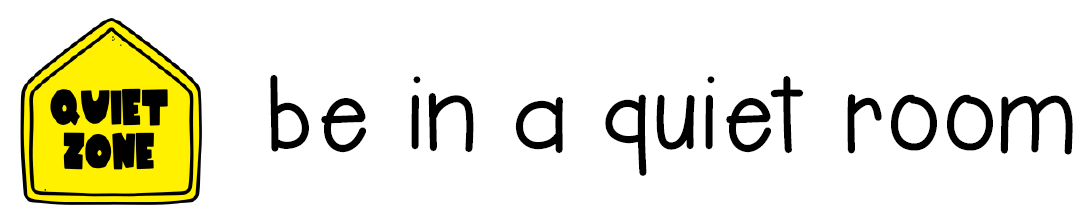 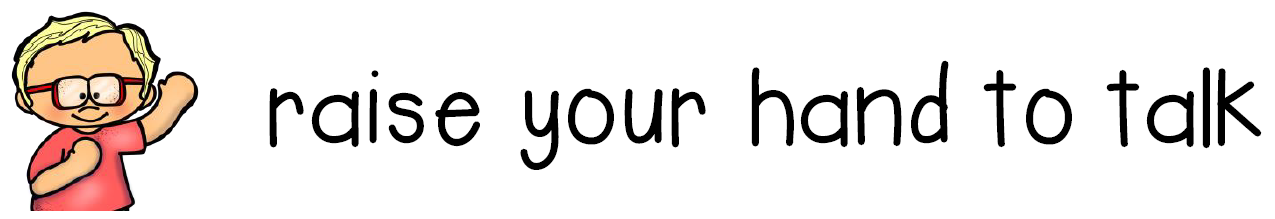 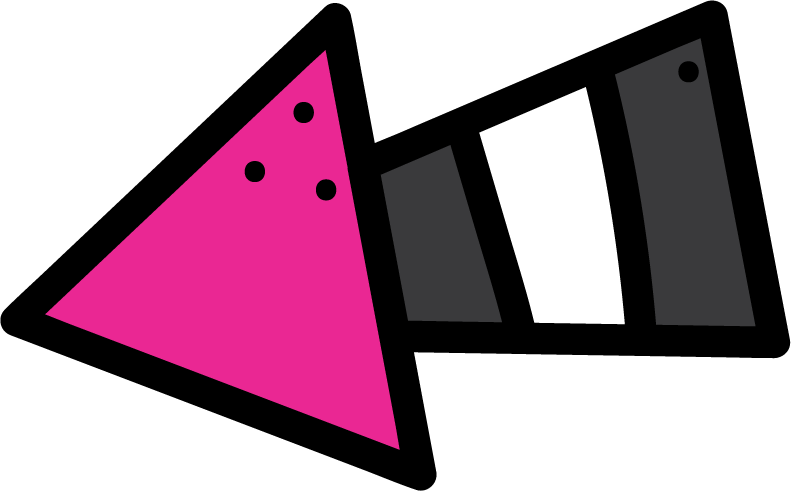 work book
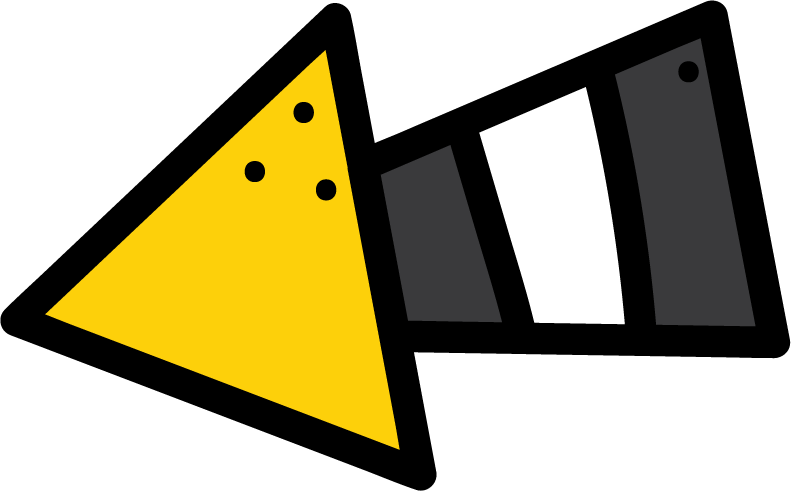 Moral Goal
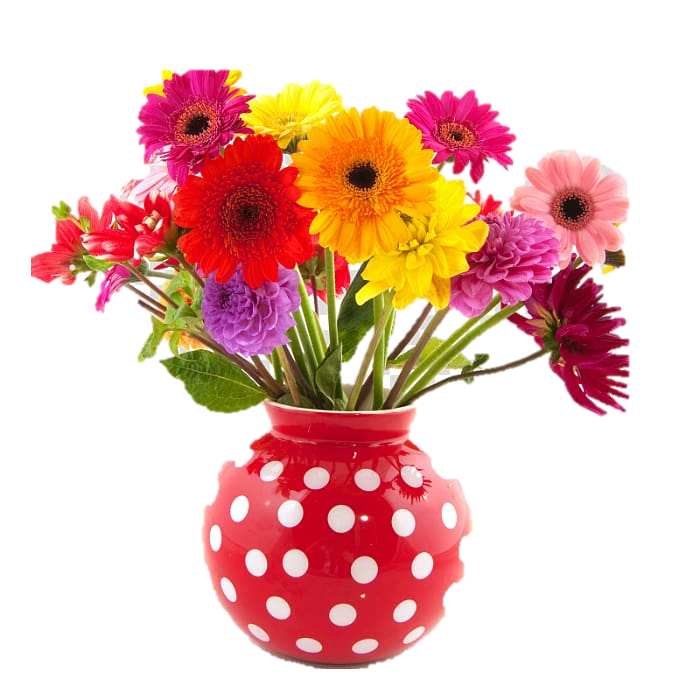 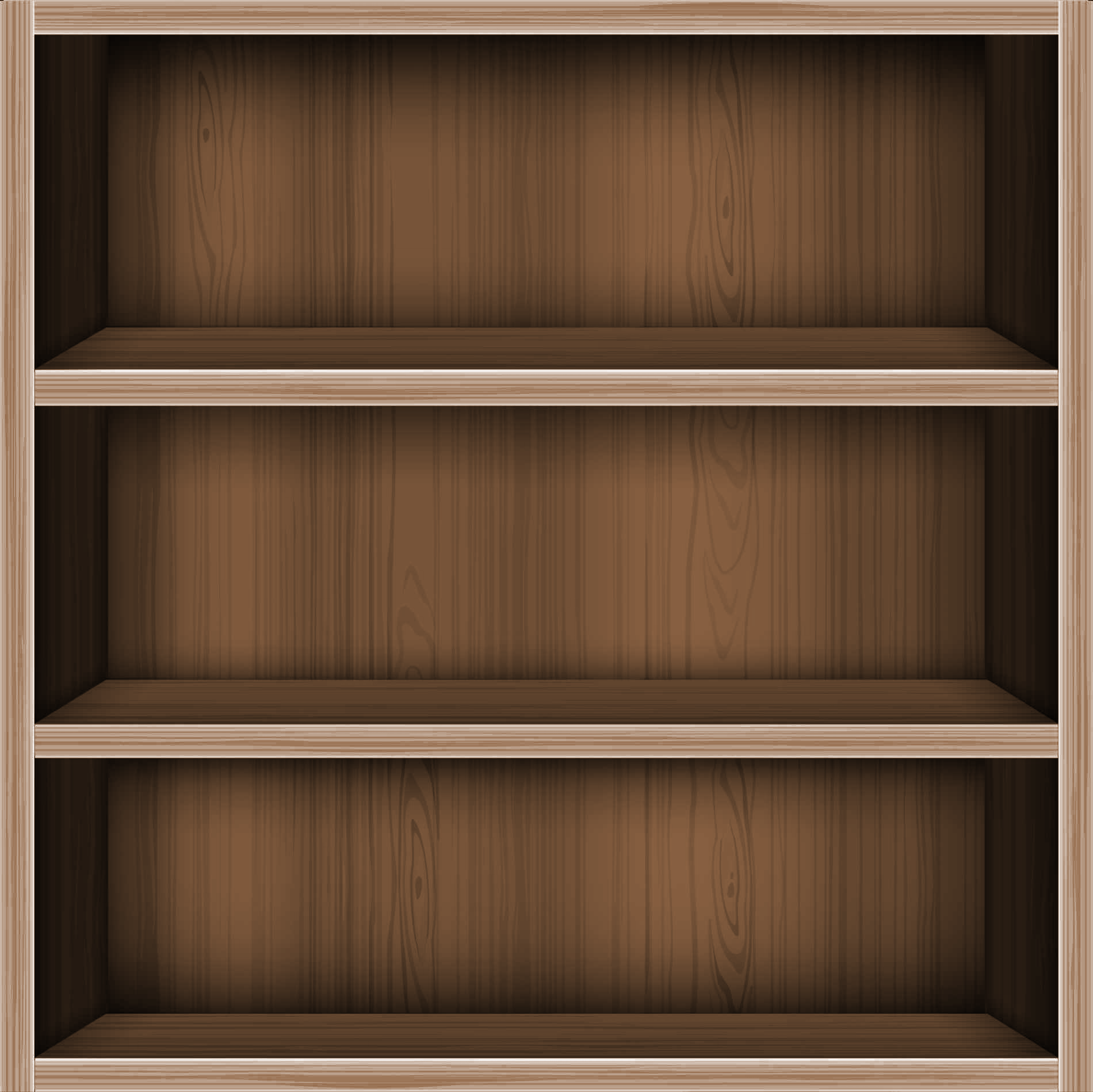 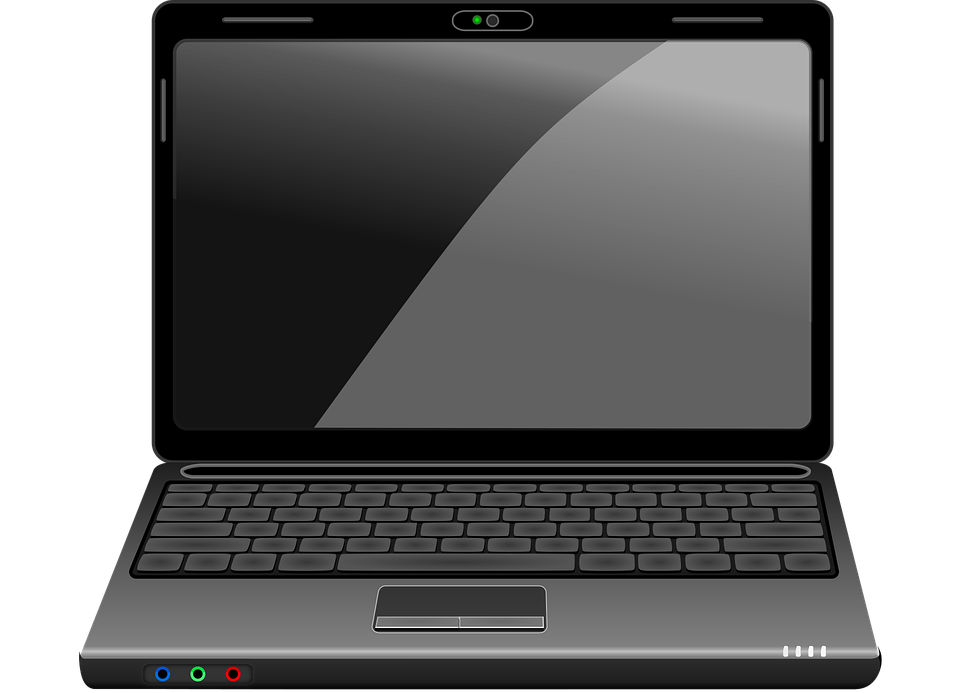 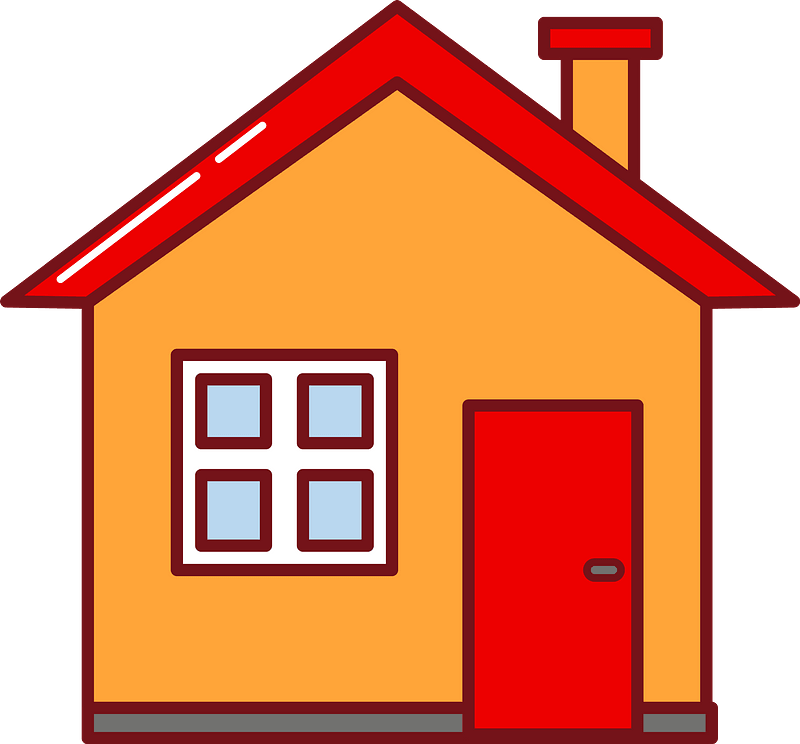 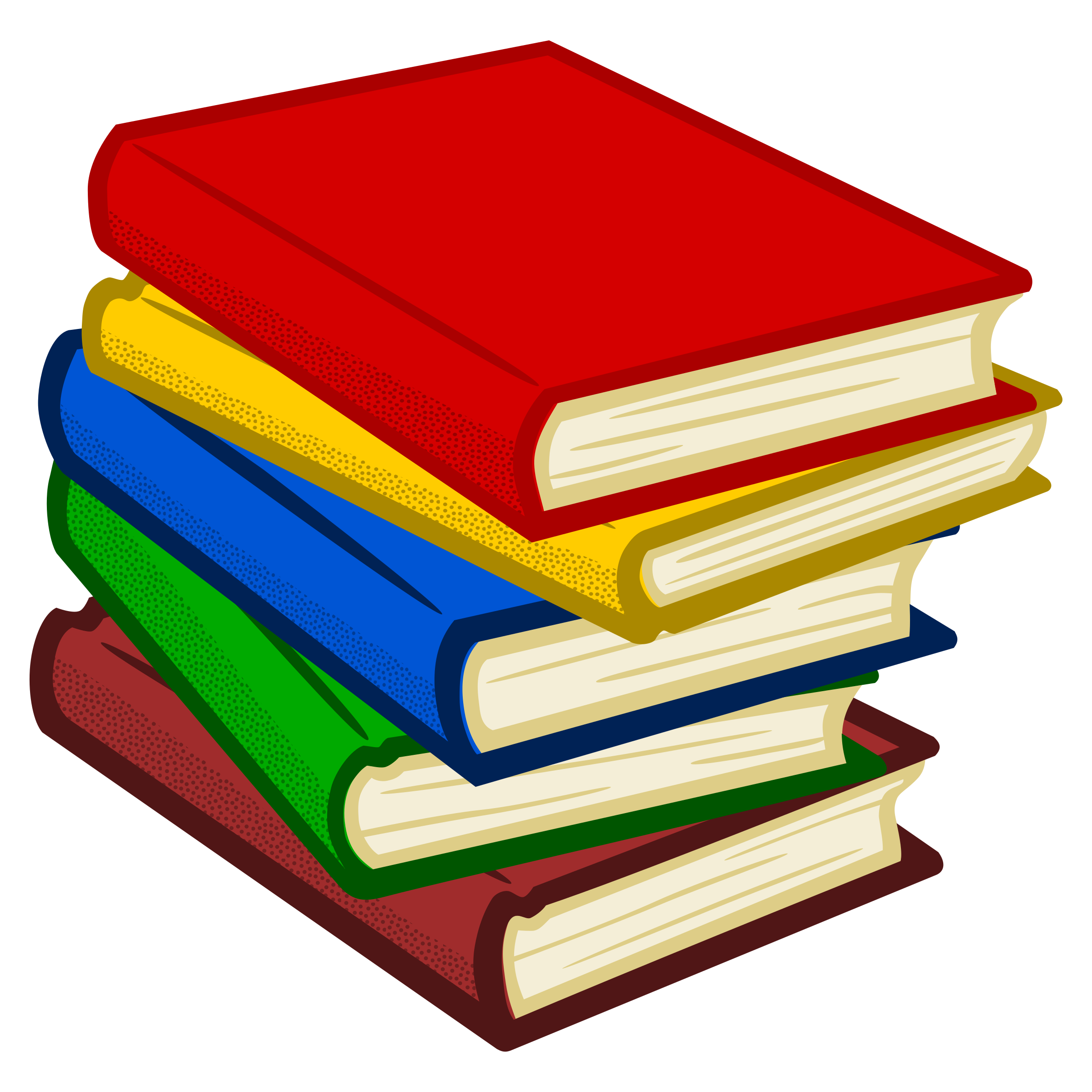 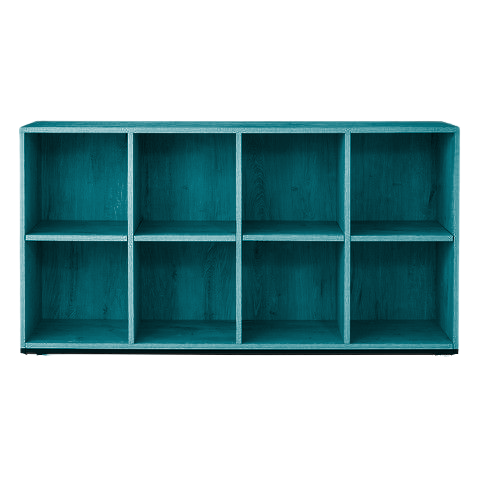 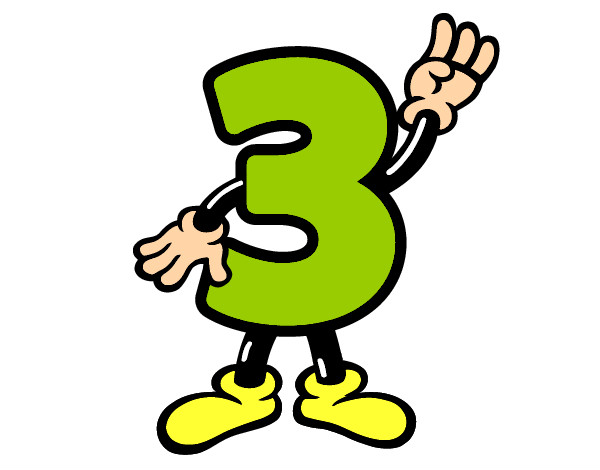 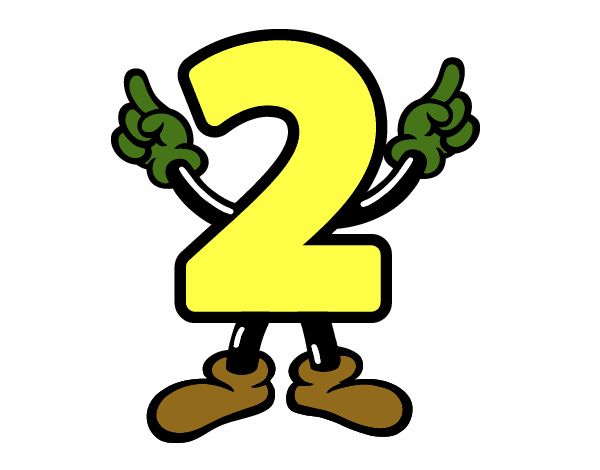 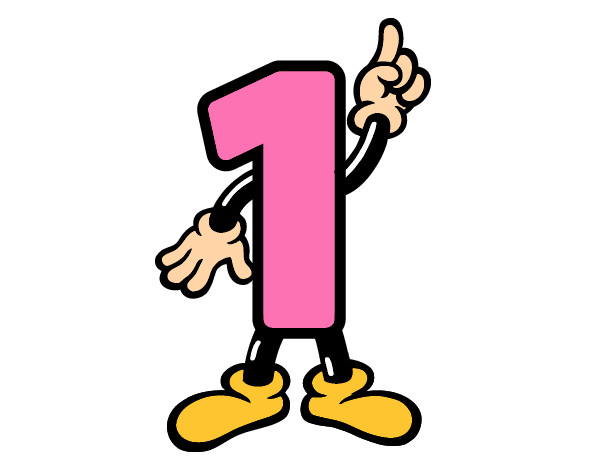 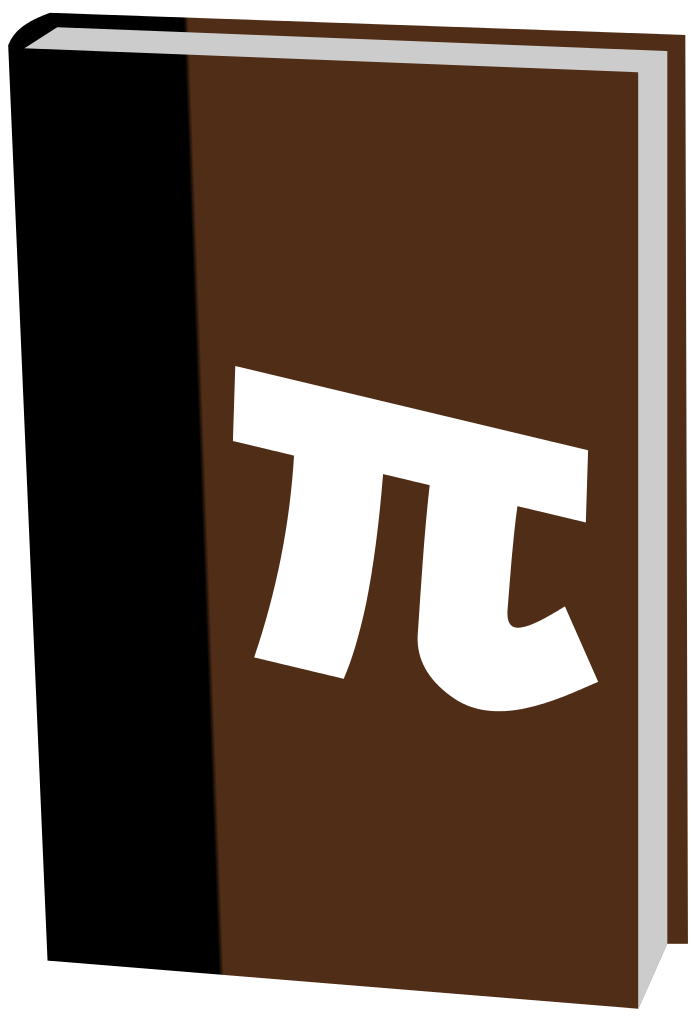 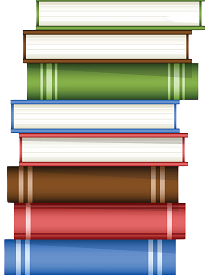 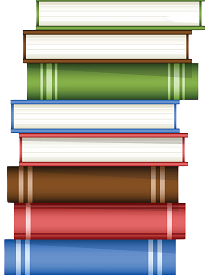 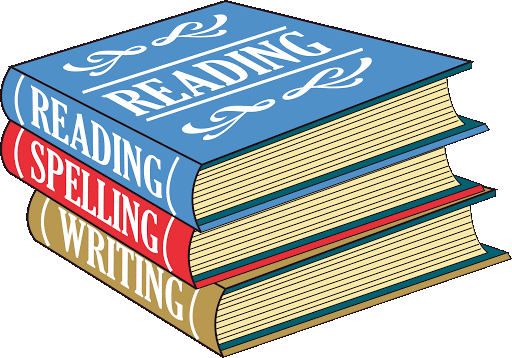 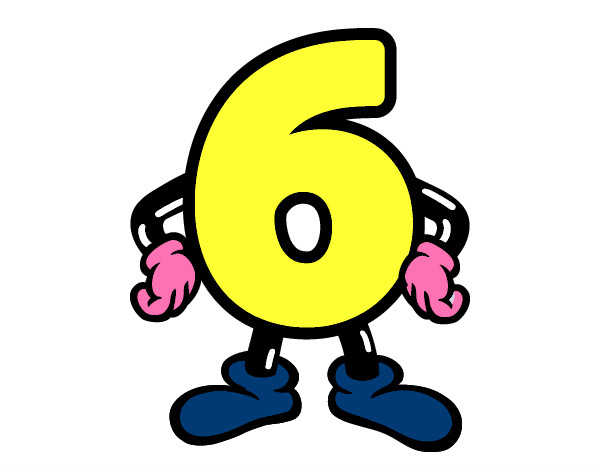 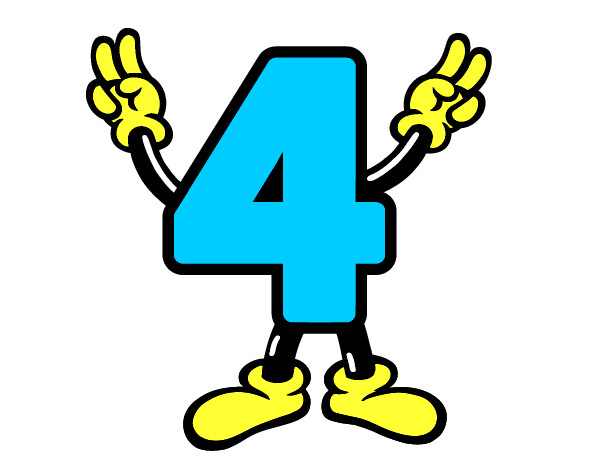 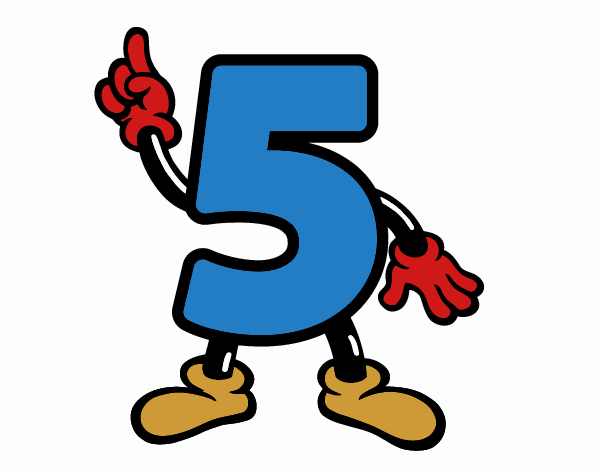 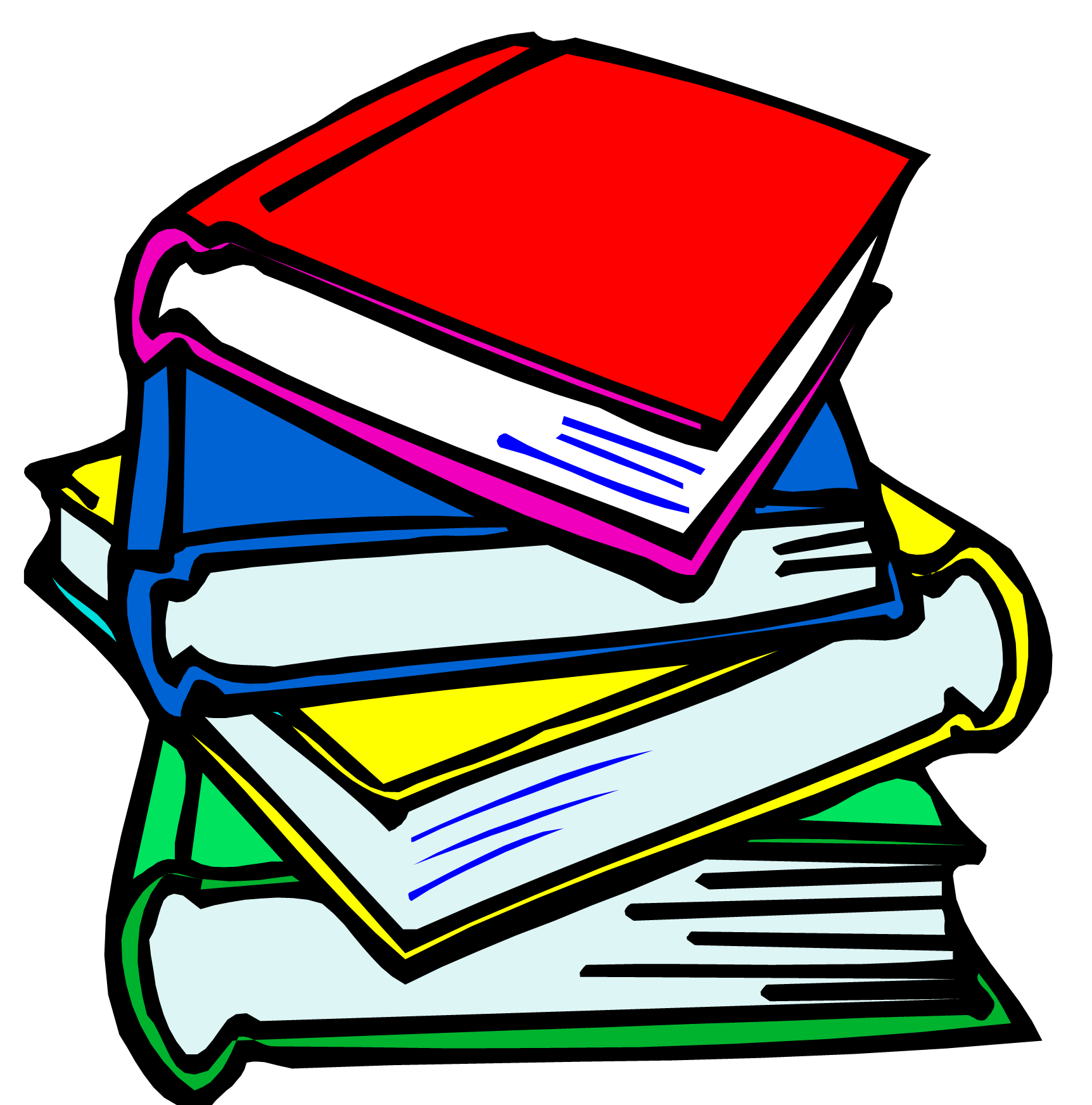 P: 18 / 19
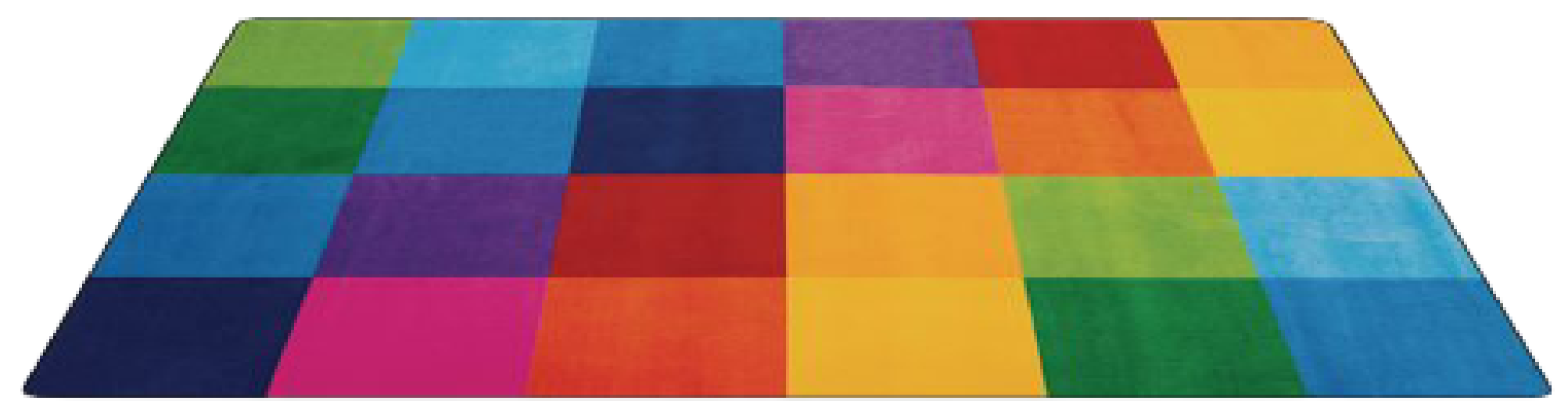 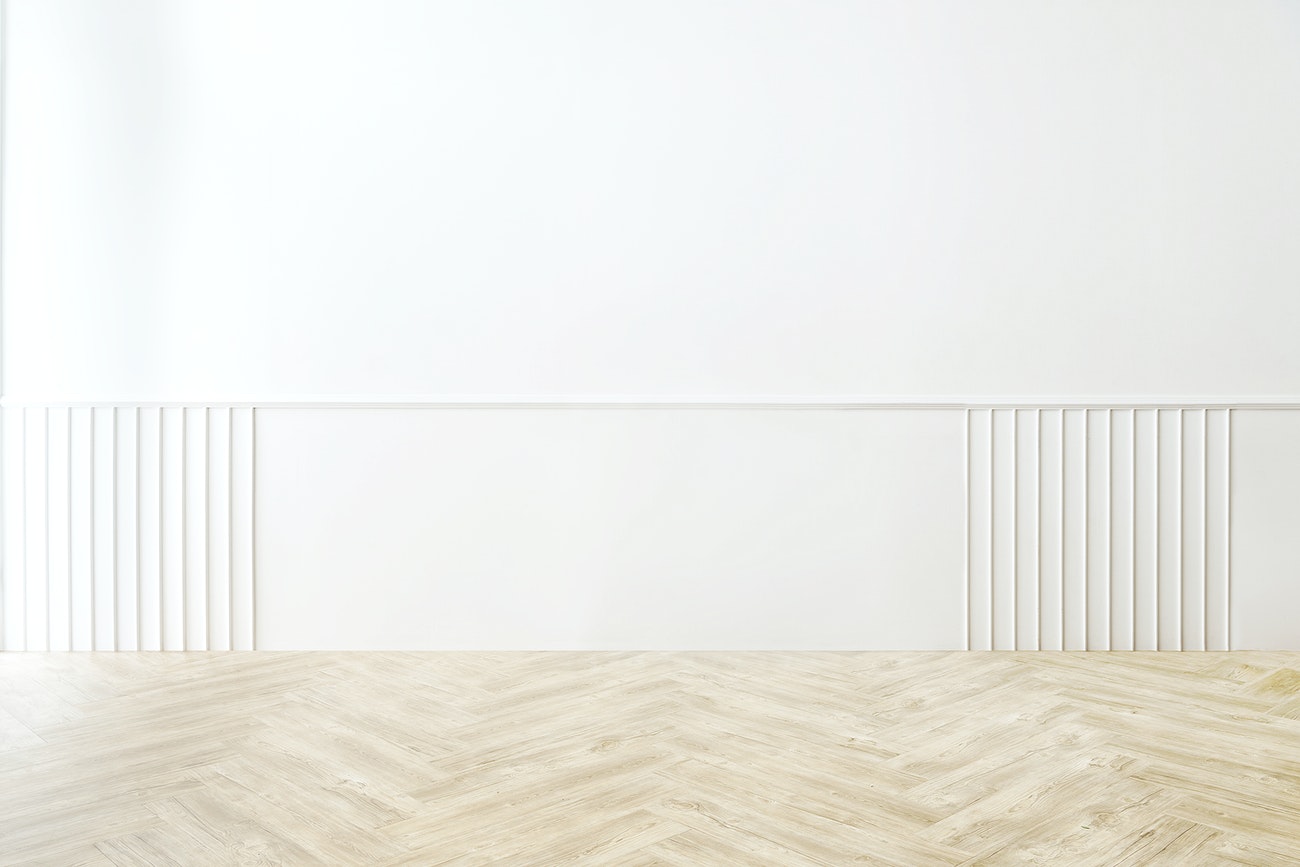 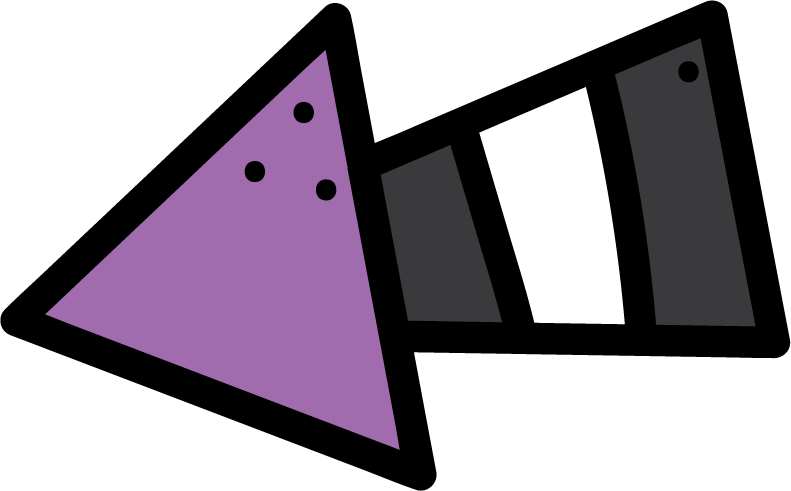 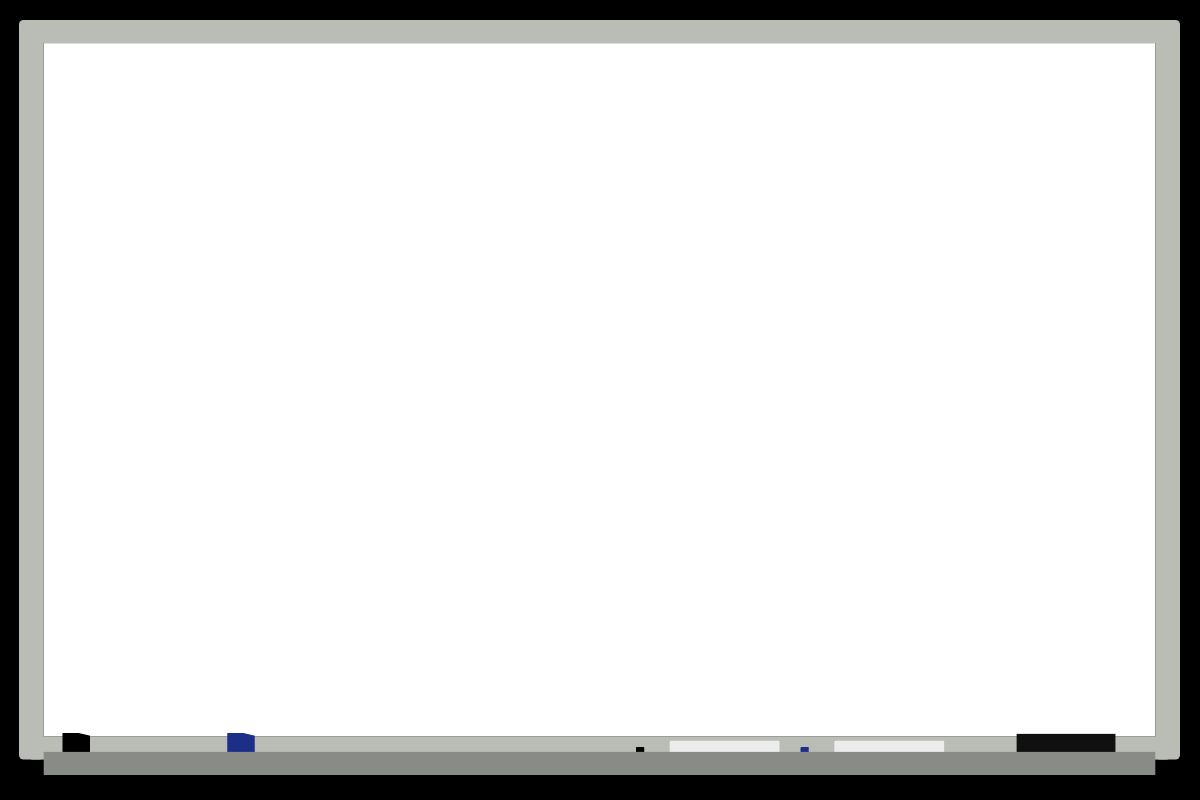 KSA National Anthem
Classroom Rules
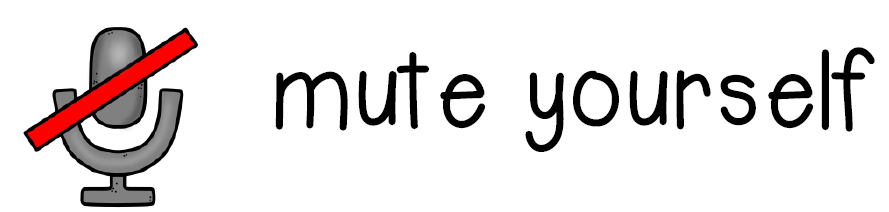 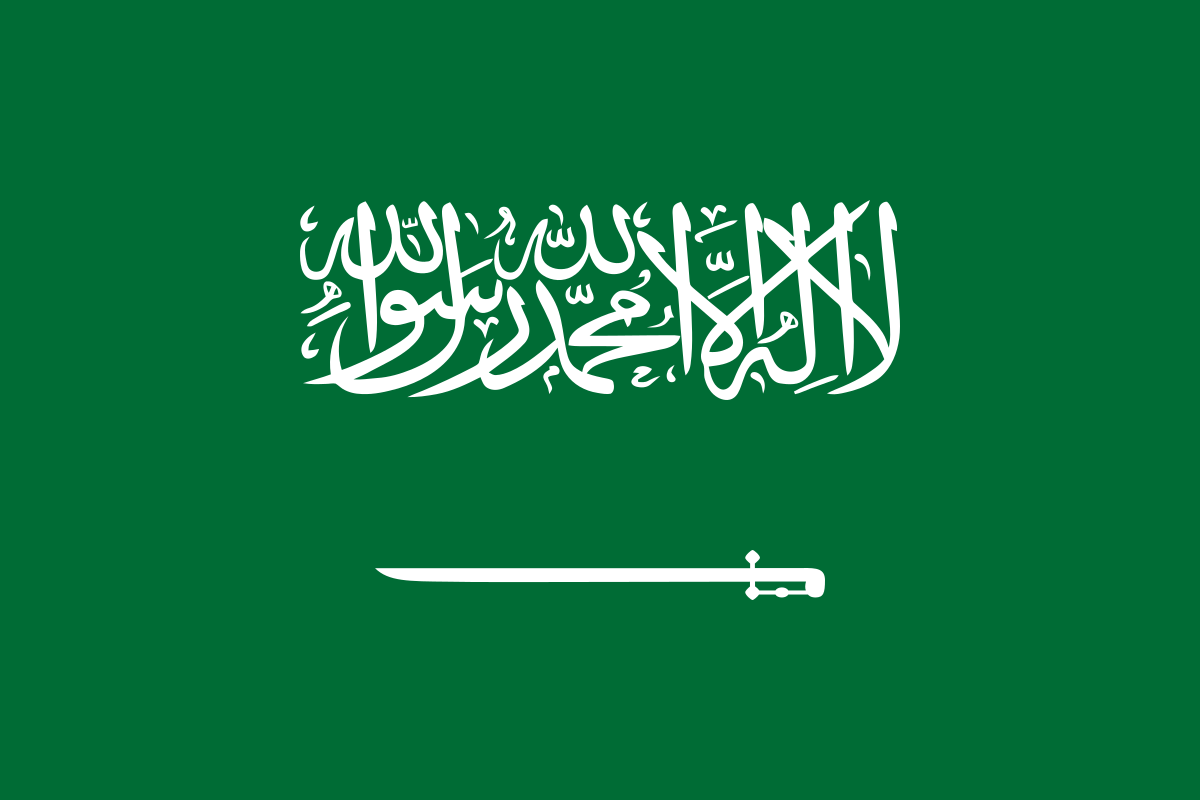 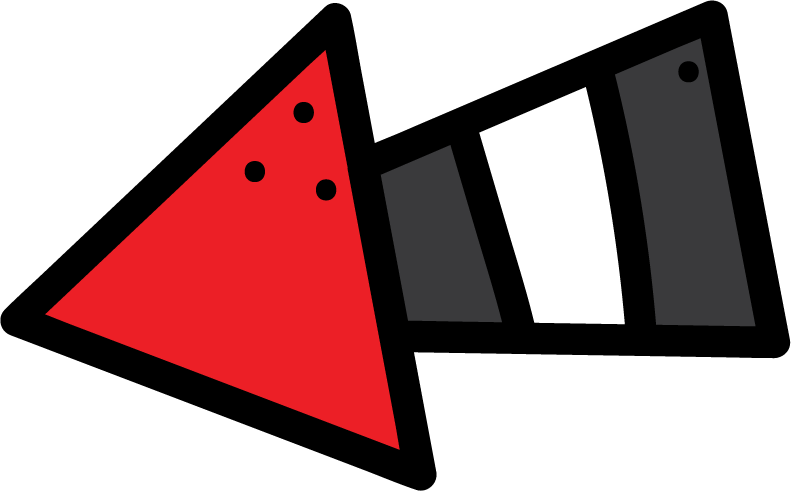 Warm Up
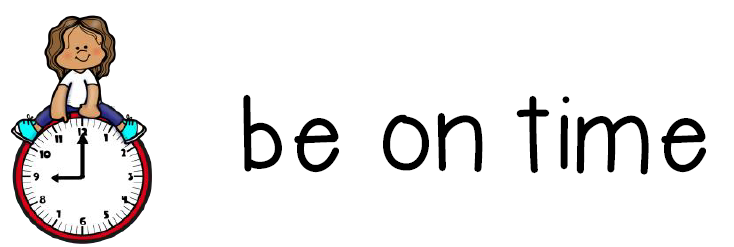 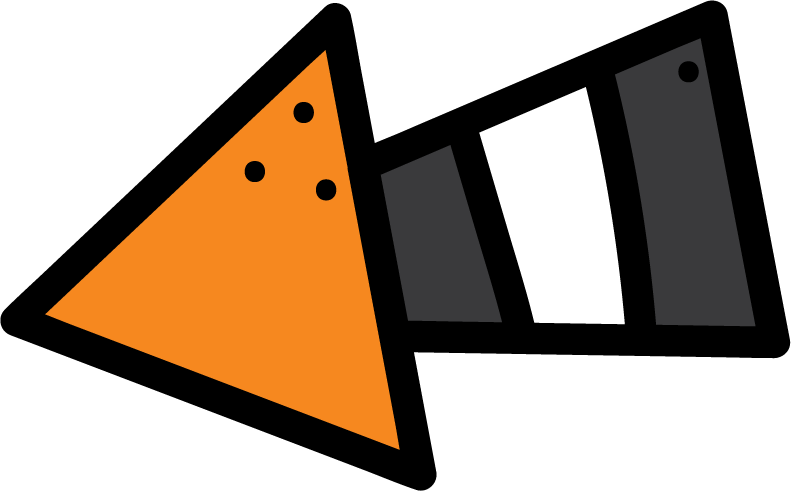 Main lesson
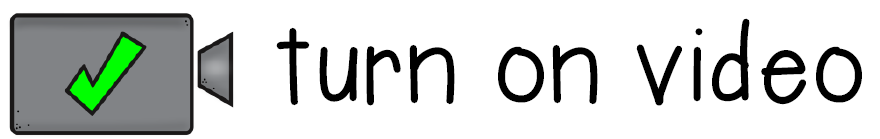 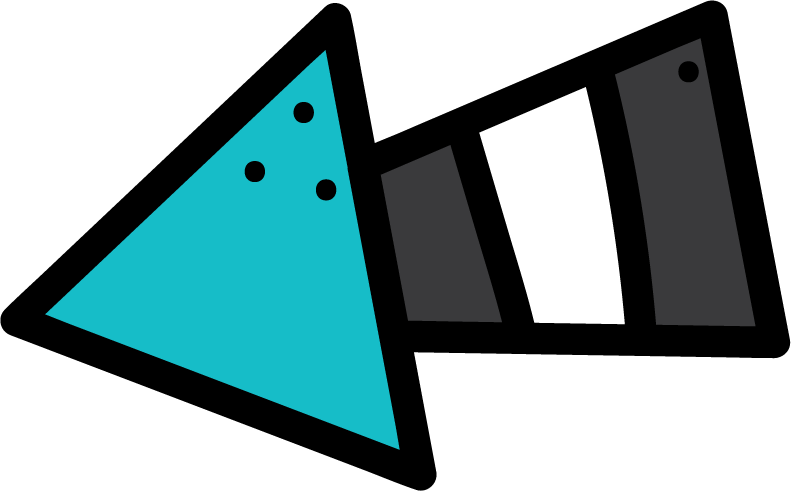 Fun Time
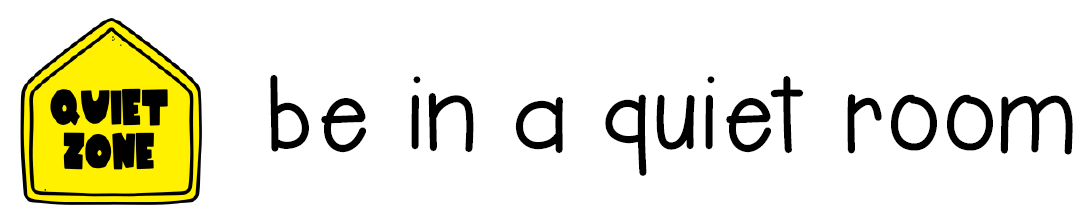 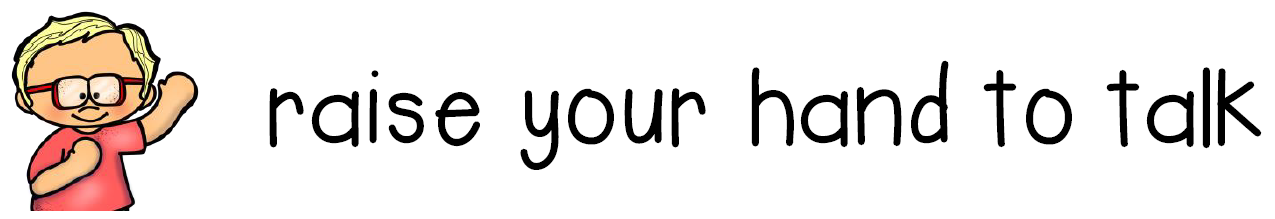 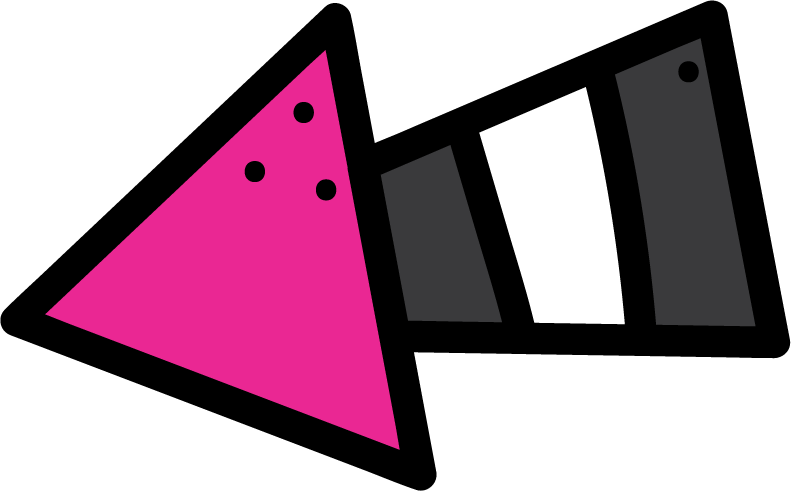 work book
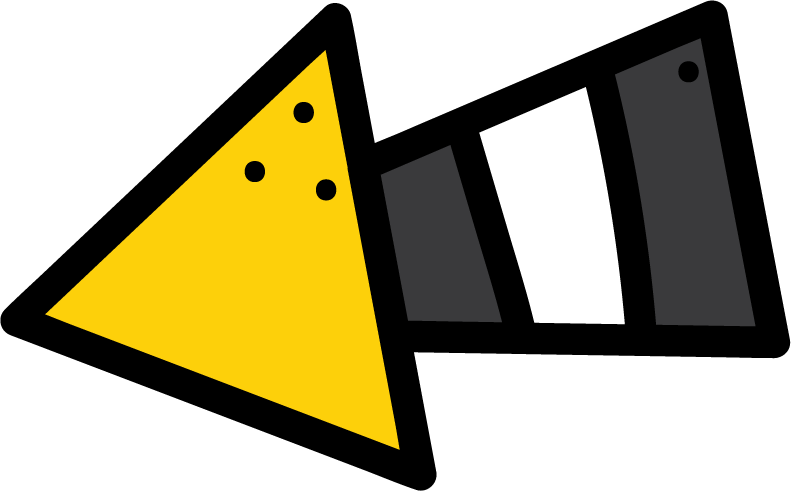 Moral Goal
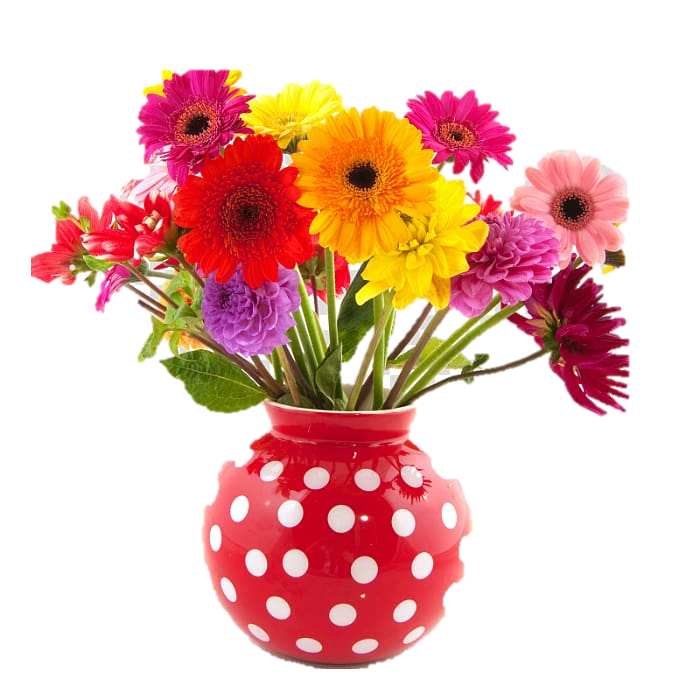 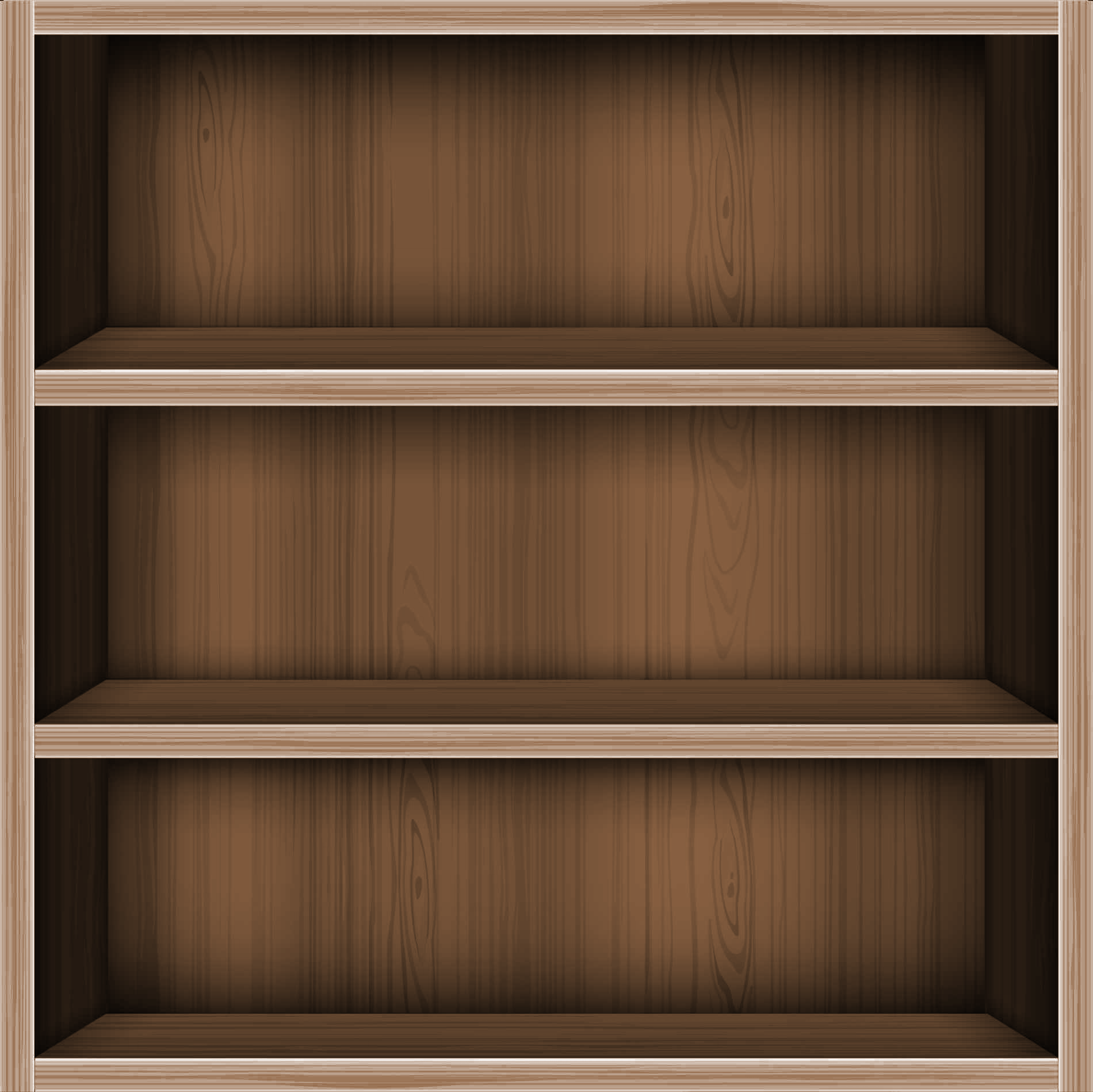 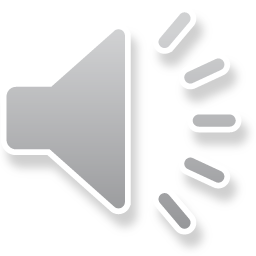 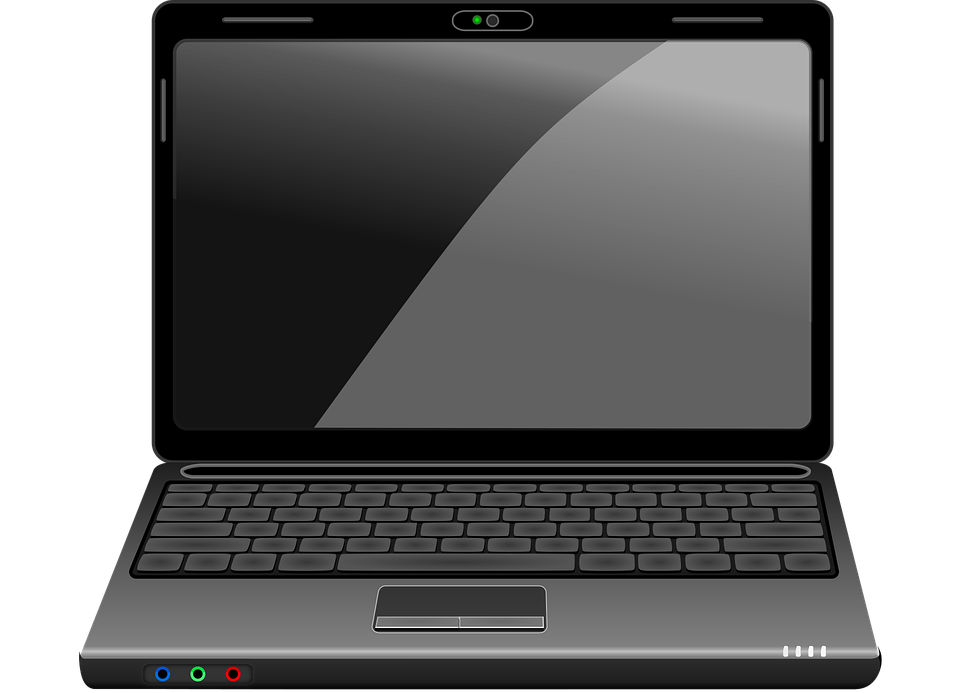 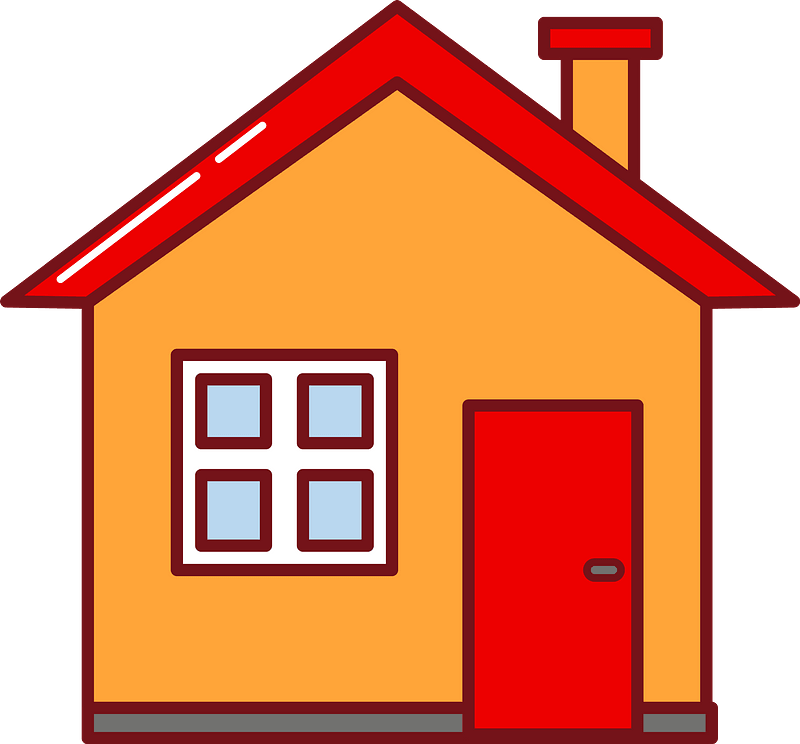 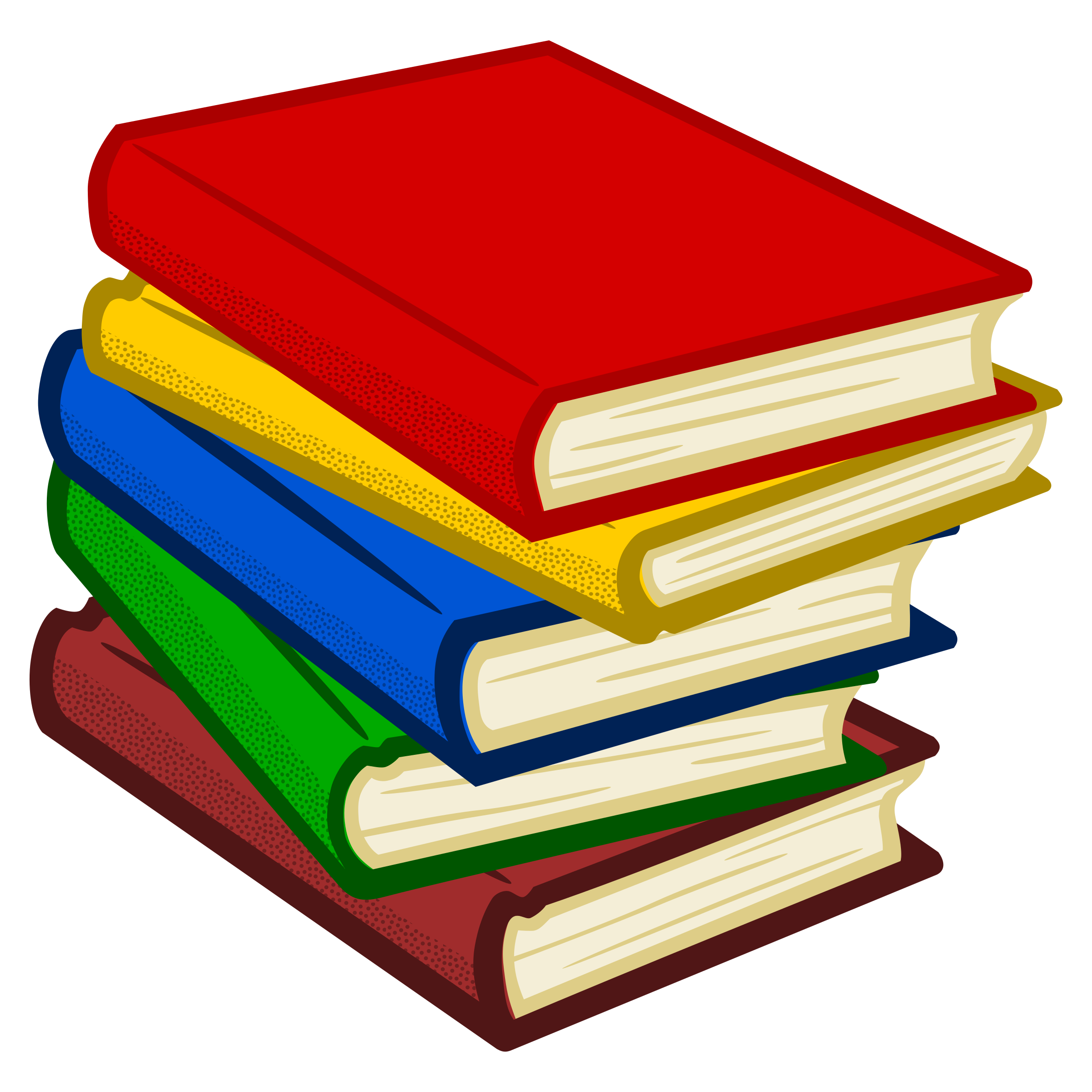 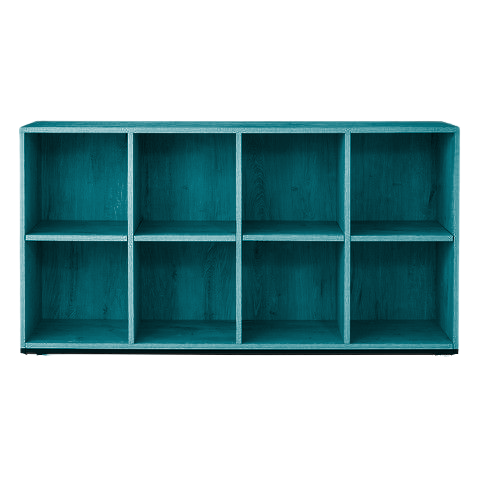 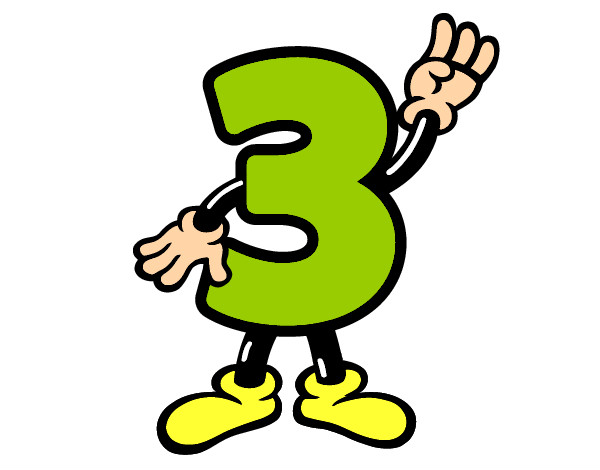 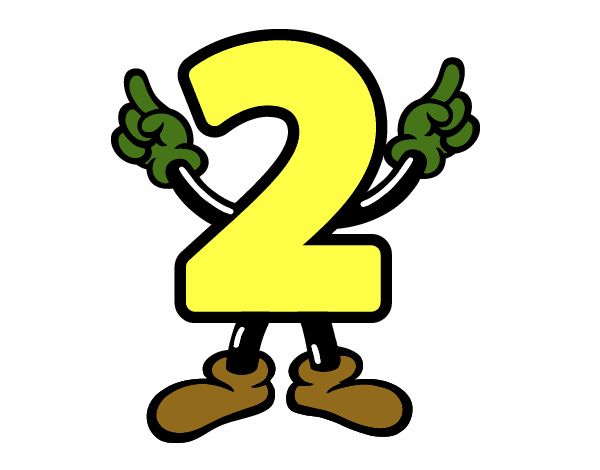 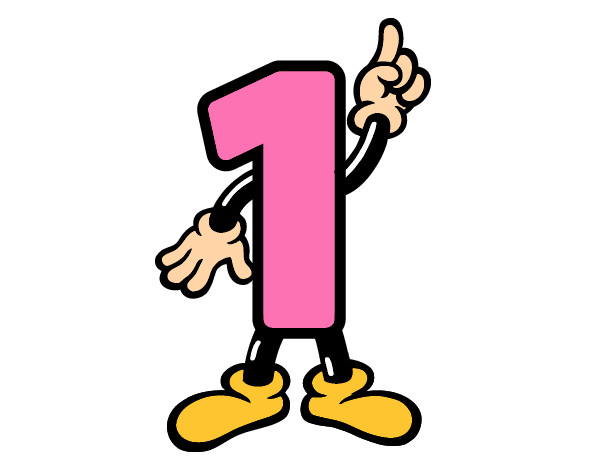 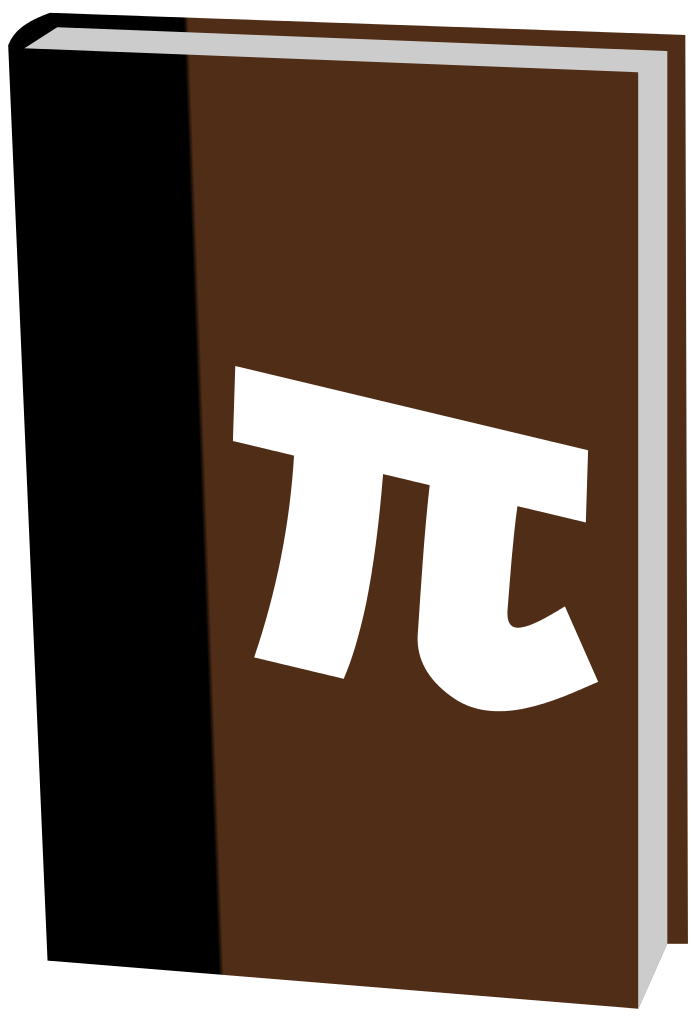 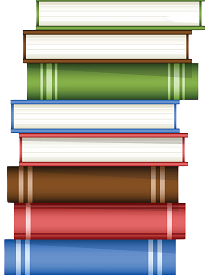 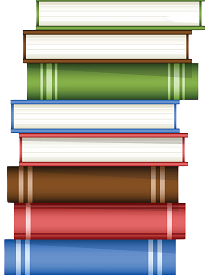 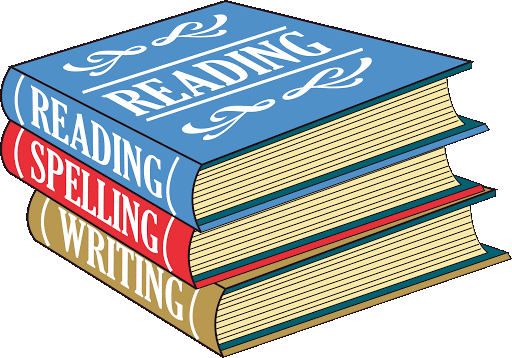 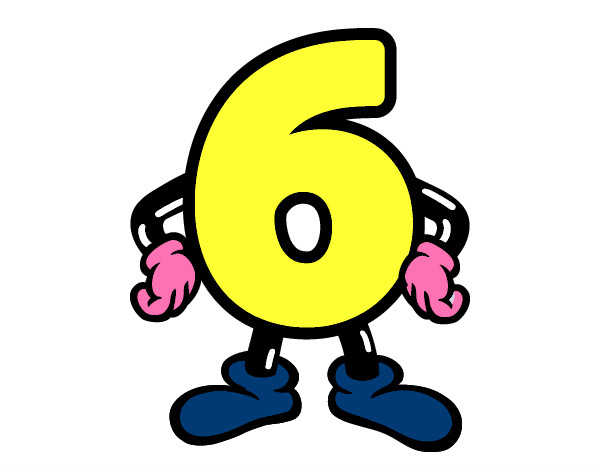 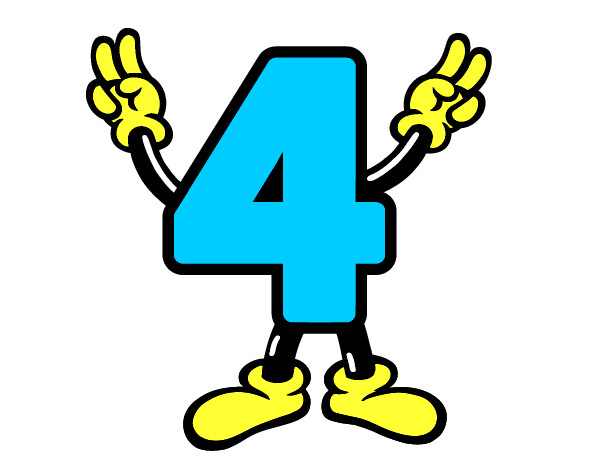 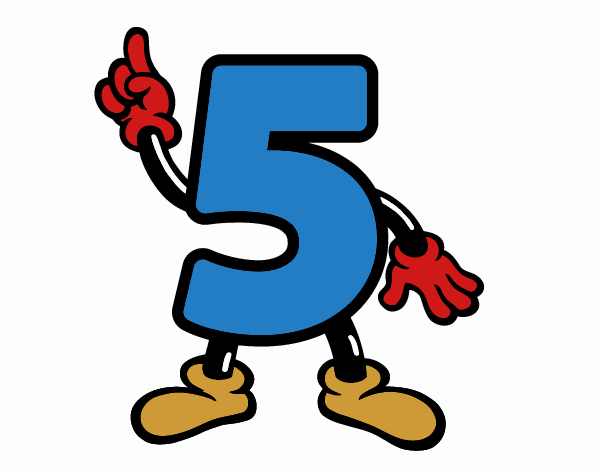 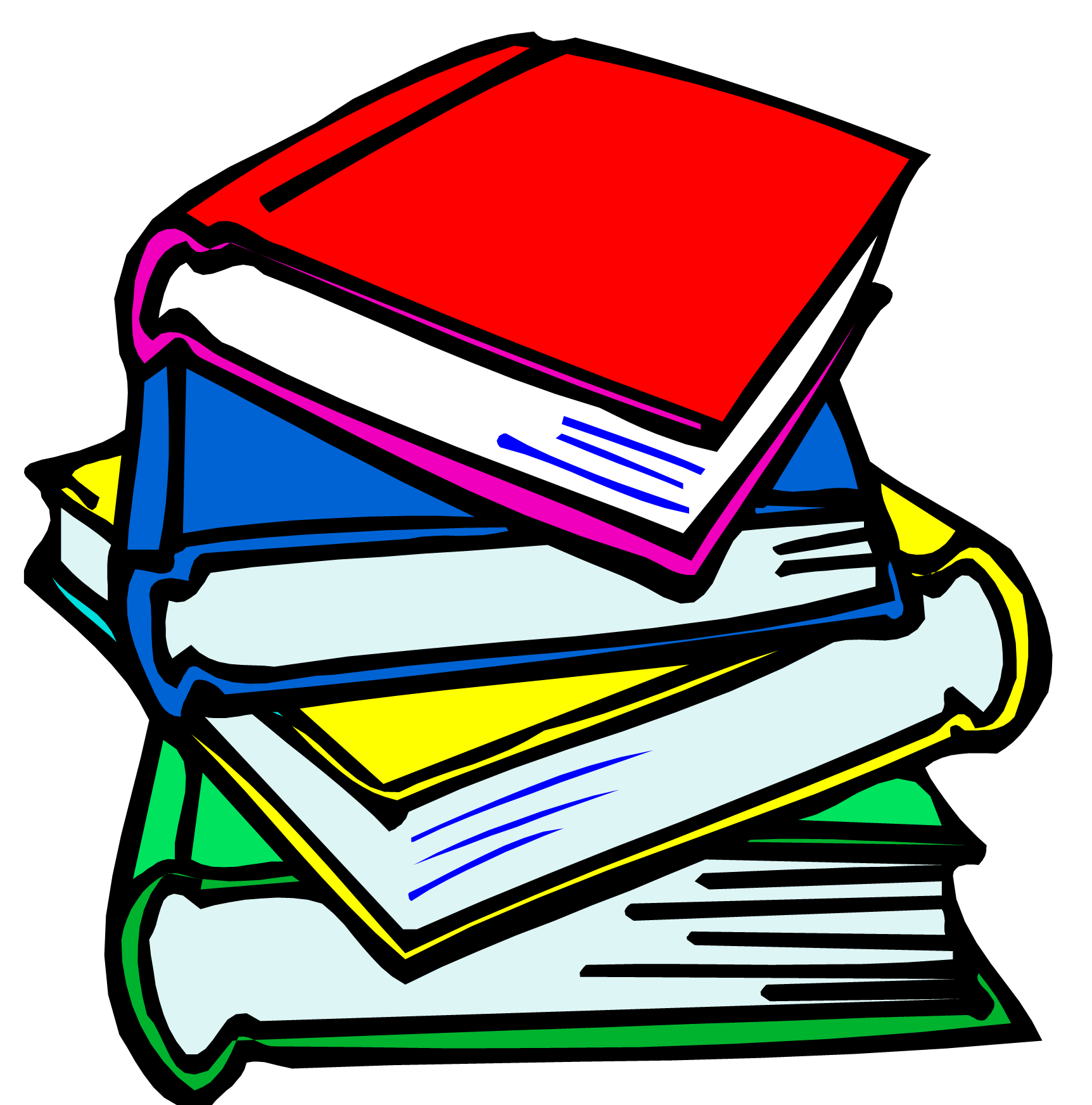 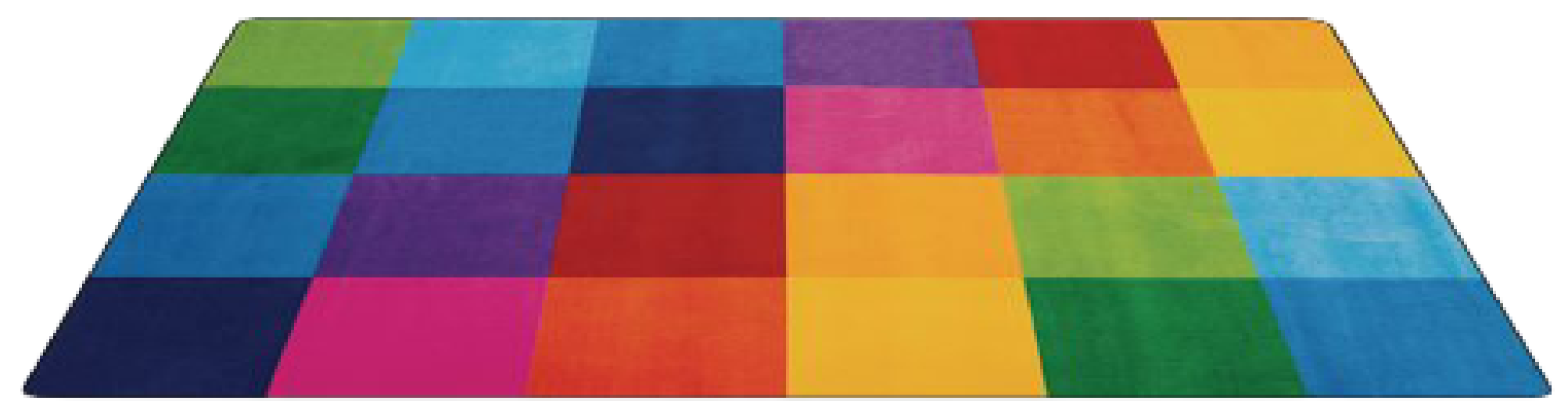 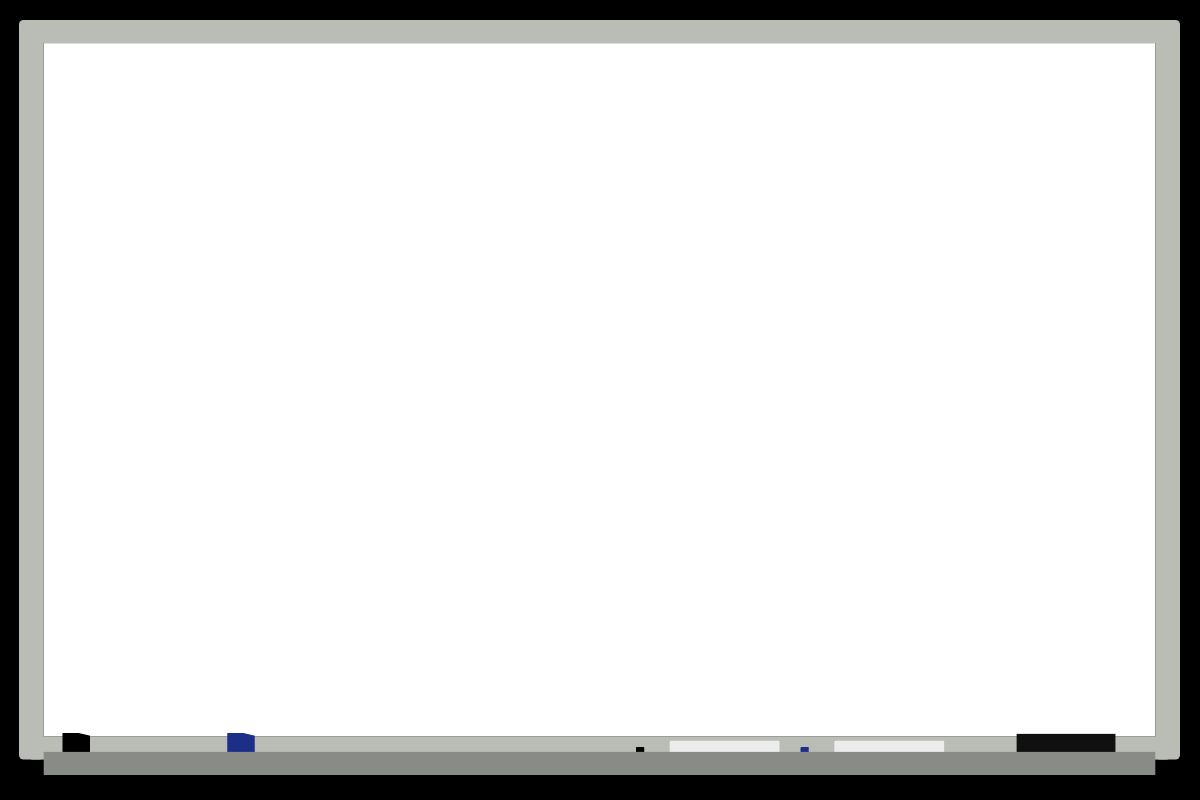 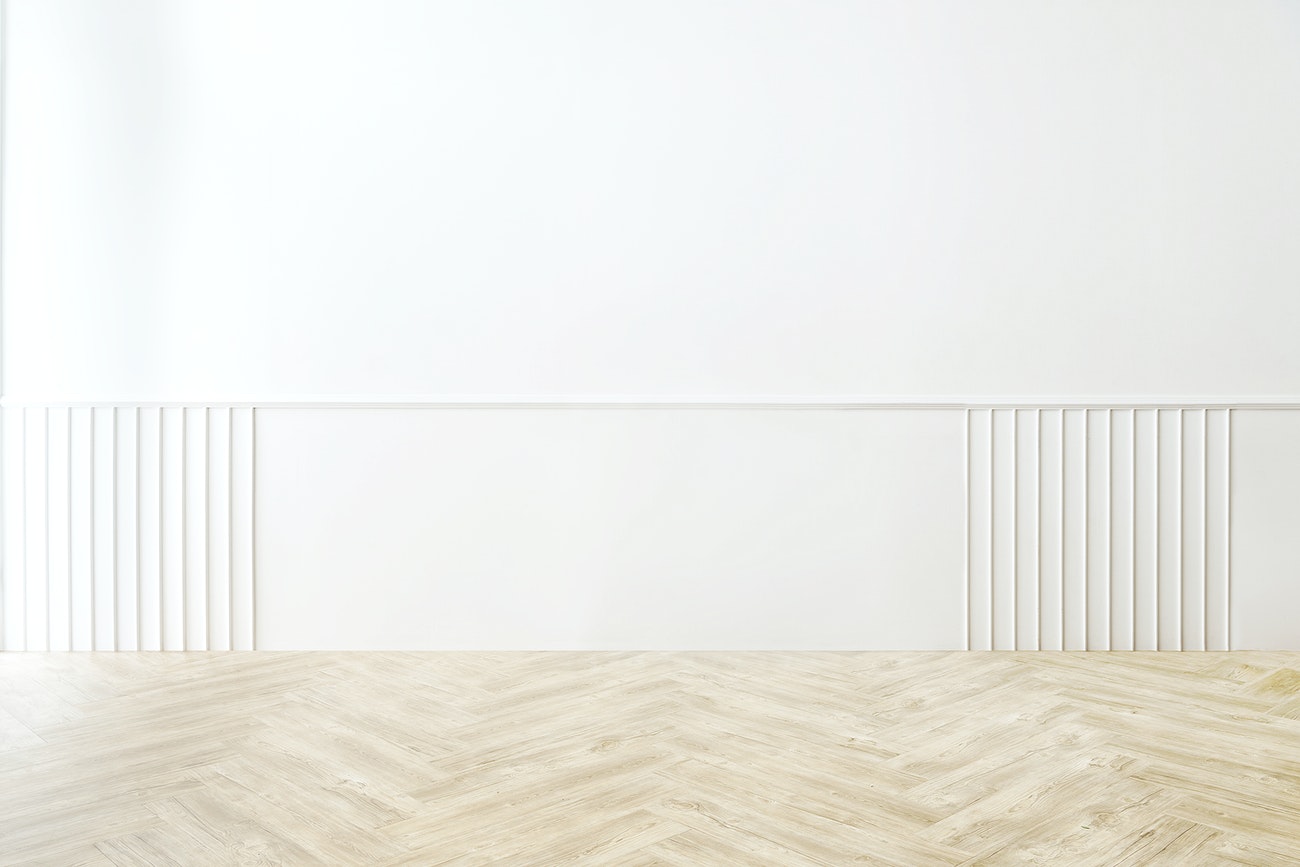 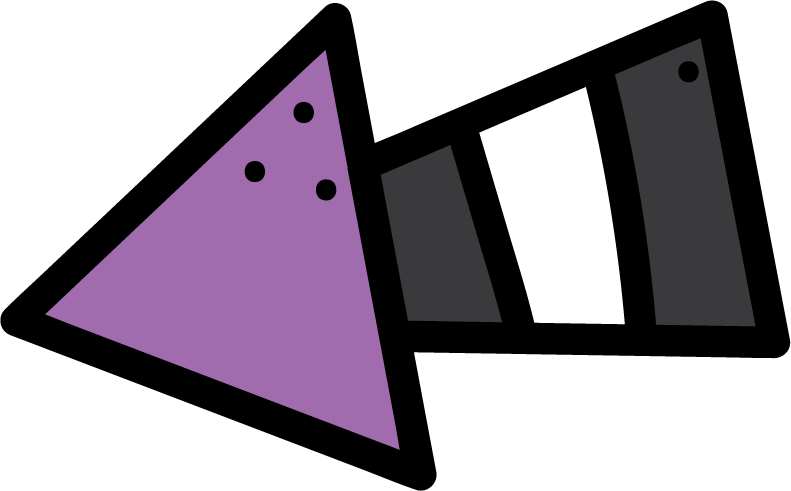 KSA National Anthem
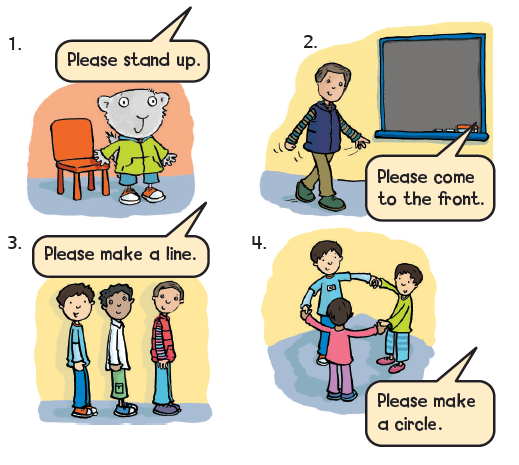 Classroom Rules
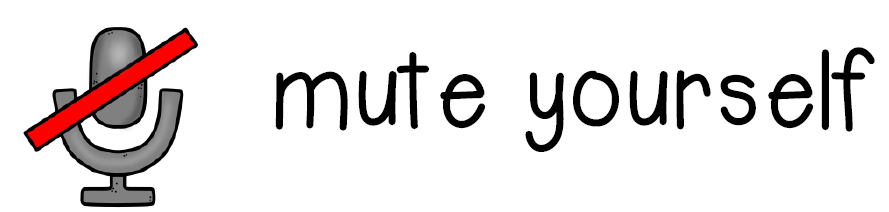 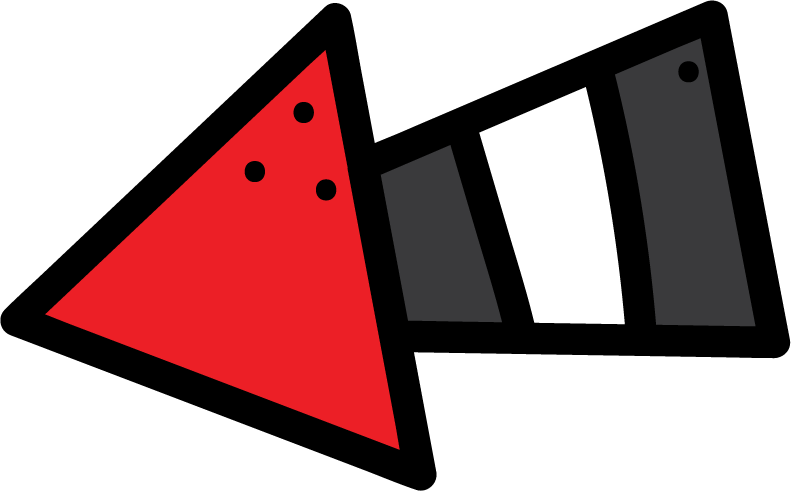 Warm up
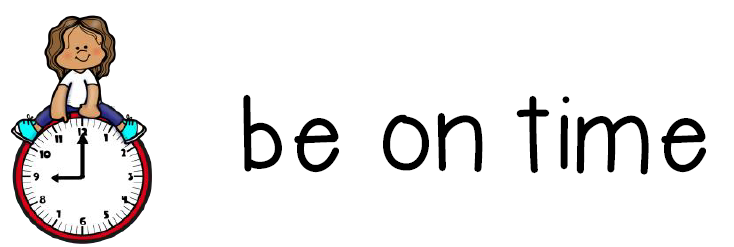 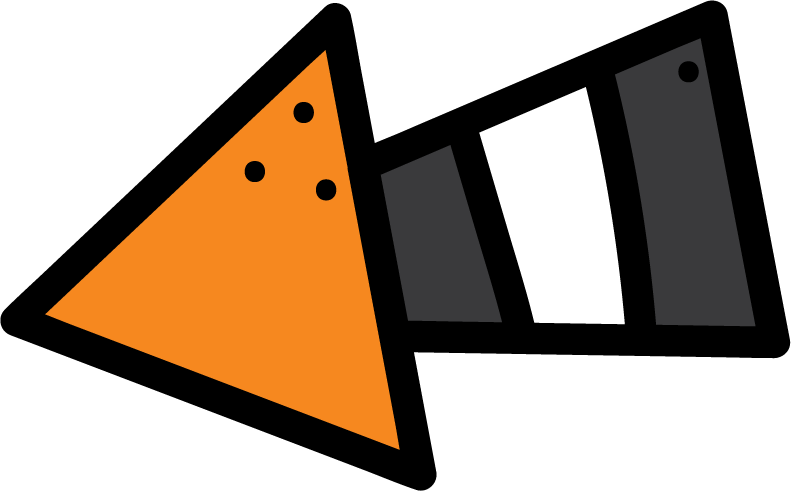 Main lesson
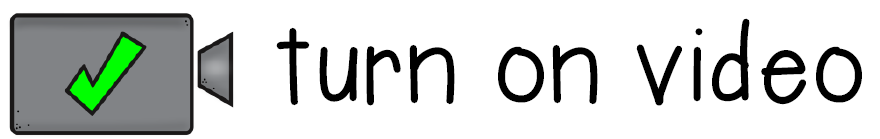 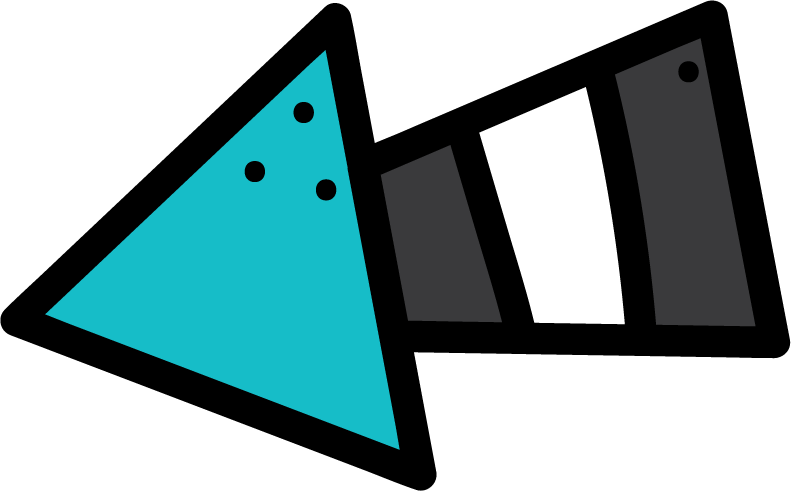 Fun Time
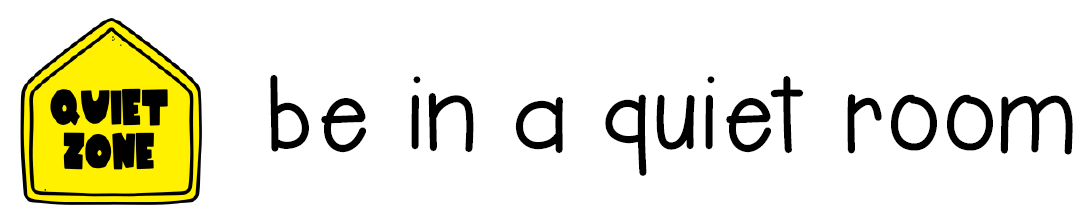 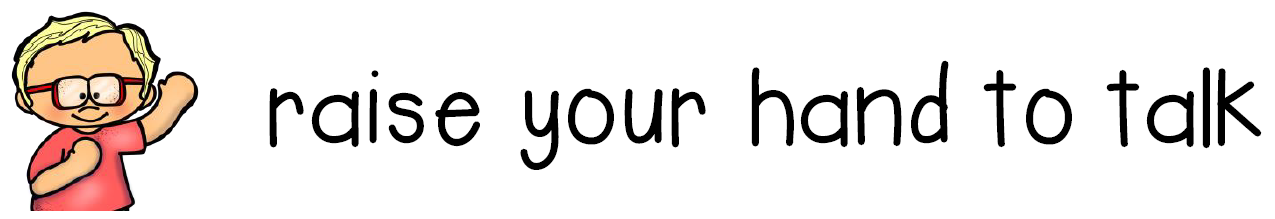 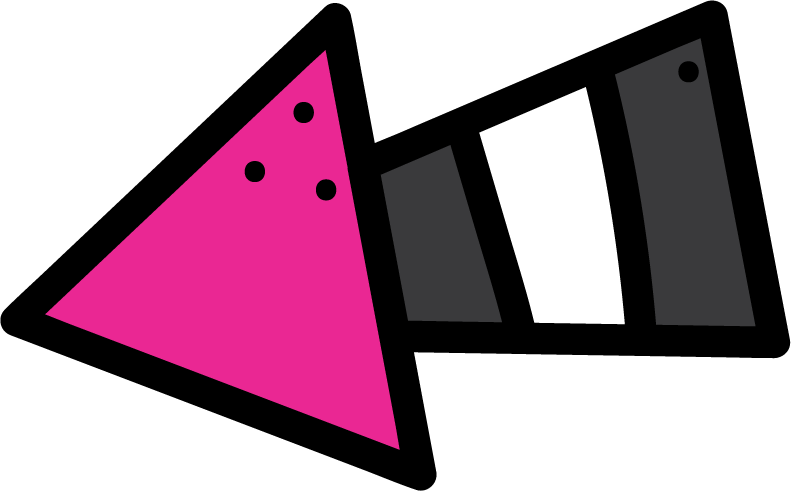 work book
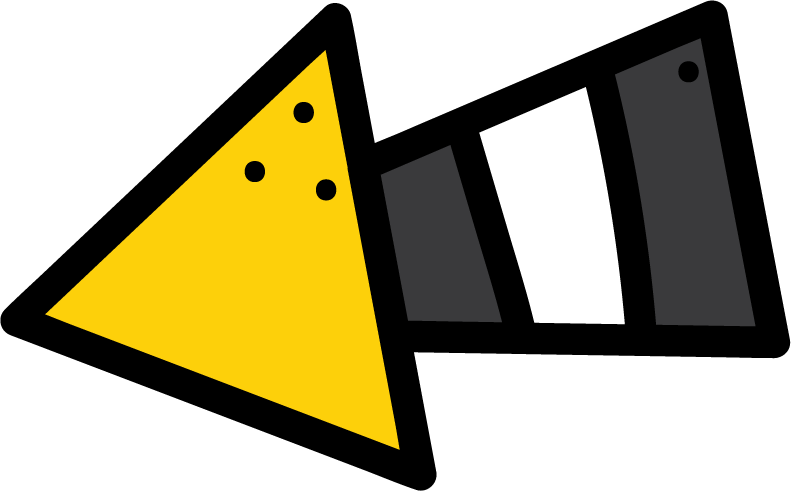 Moral Goal
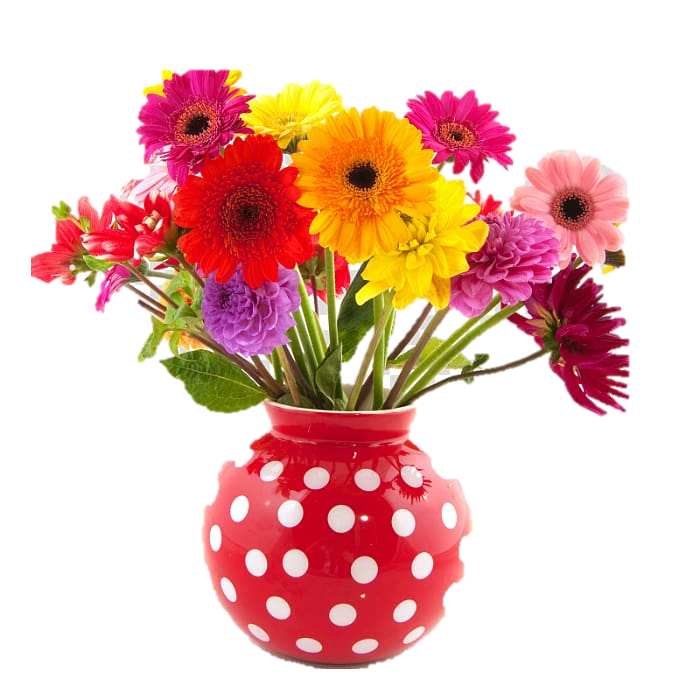 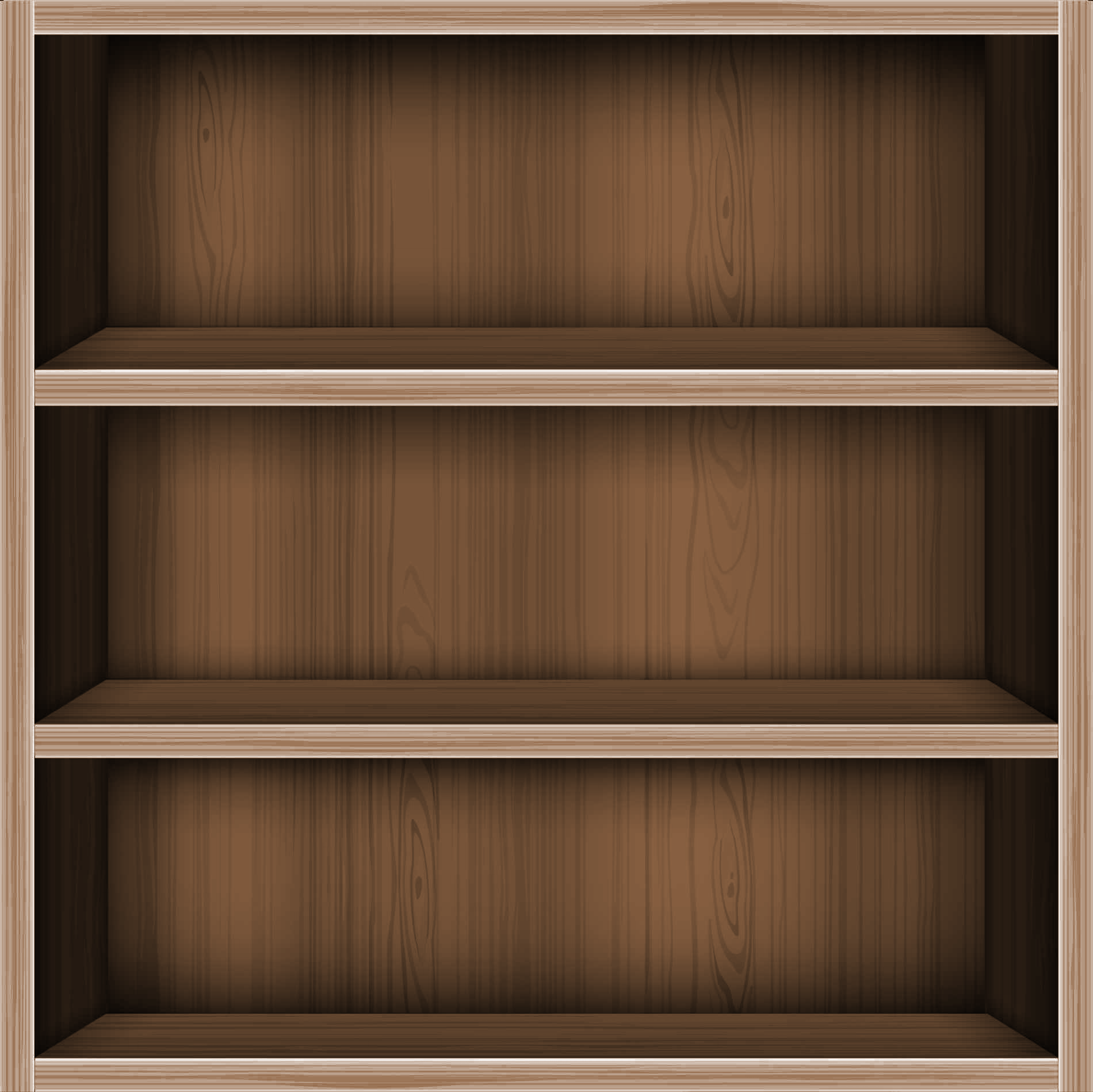 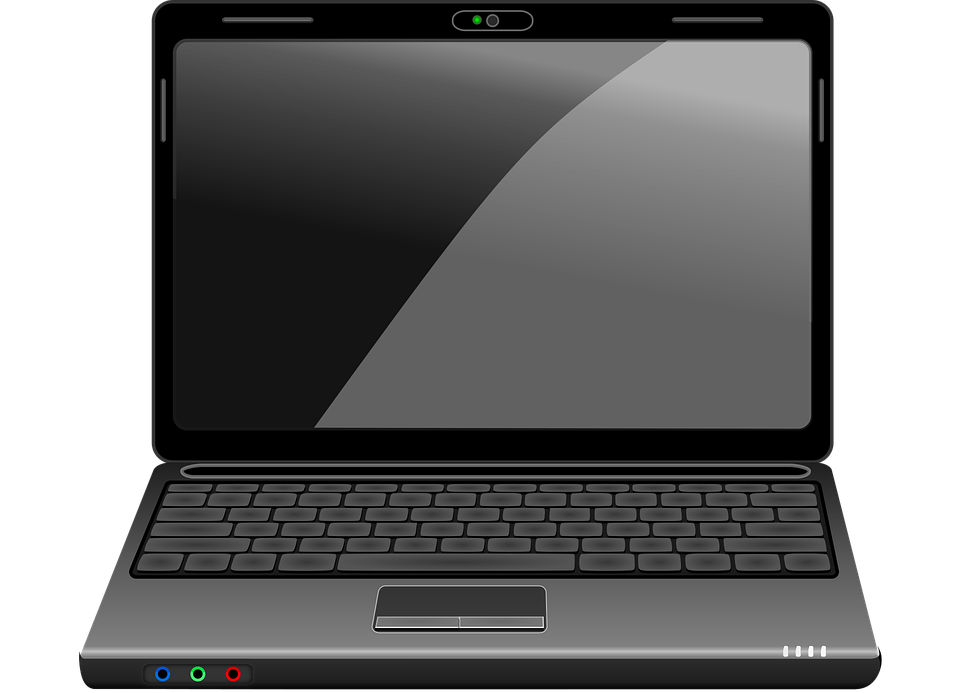 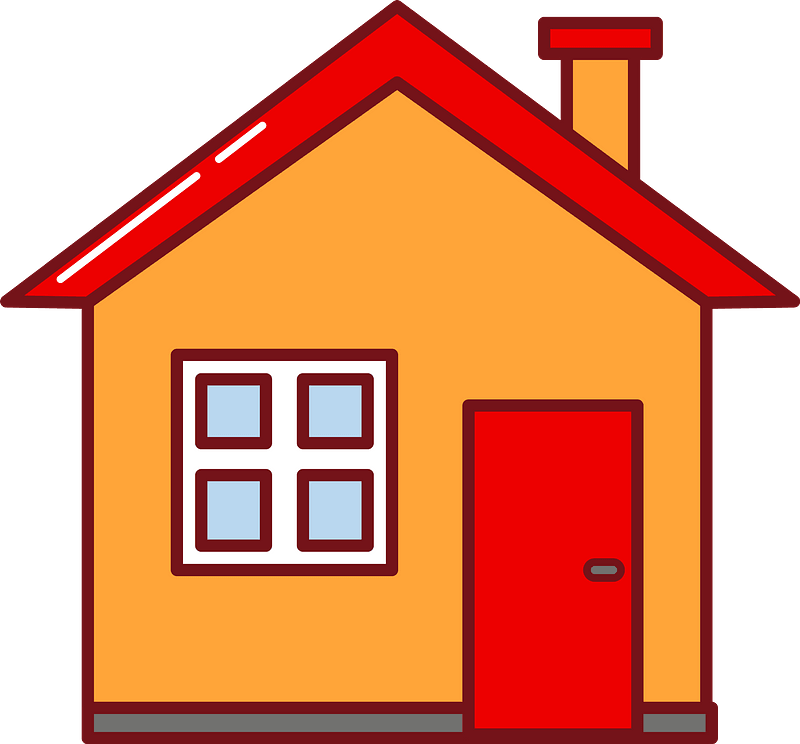 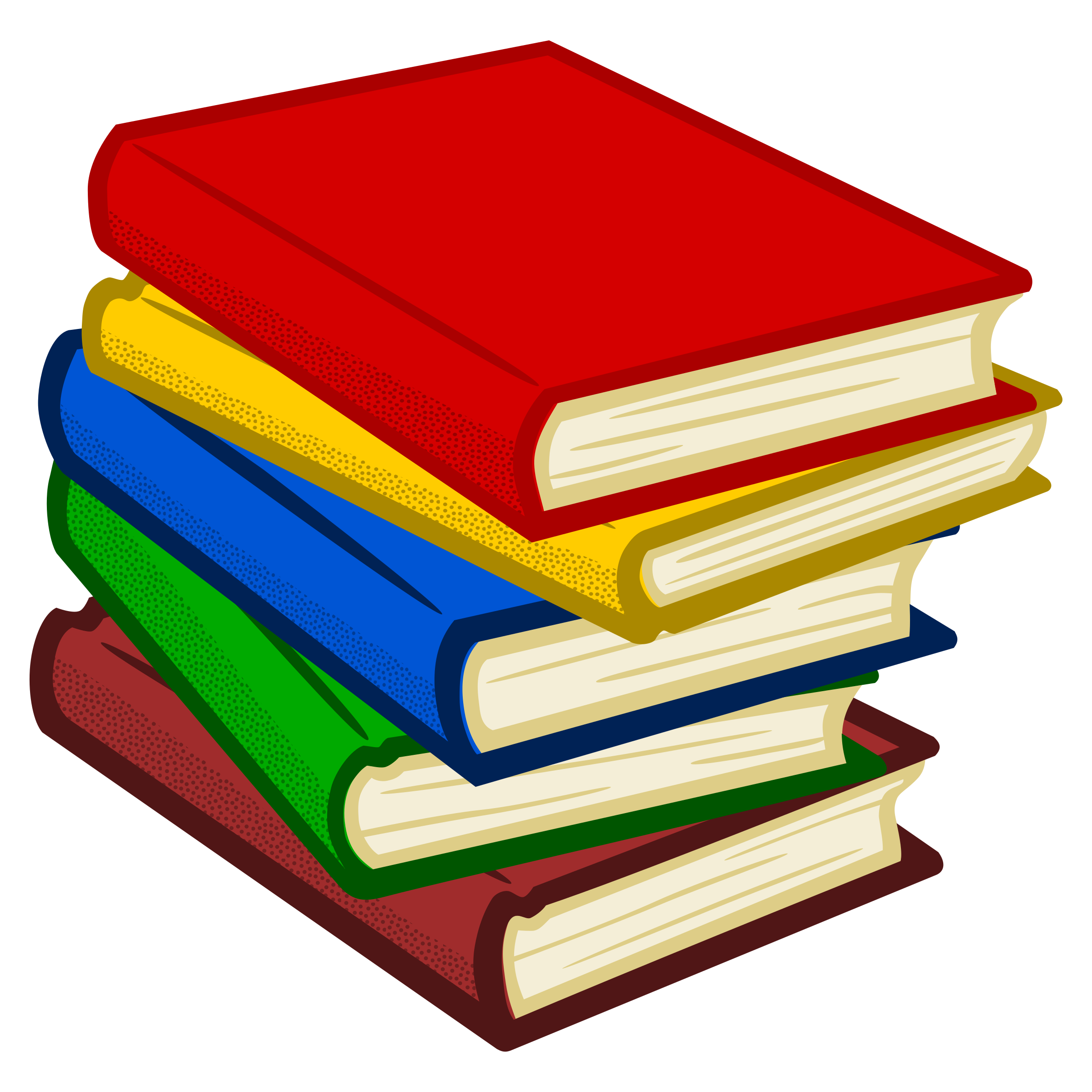 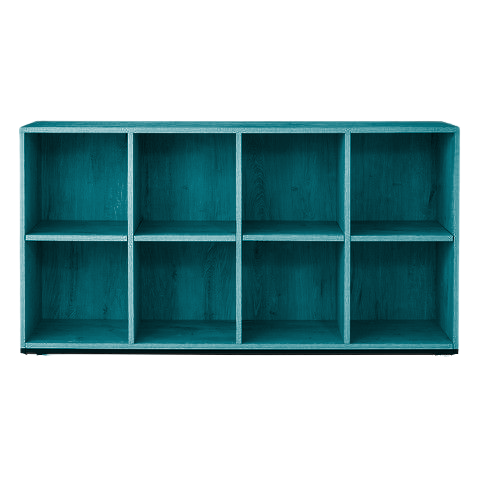 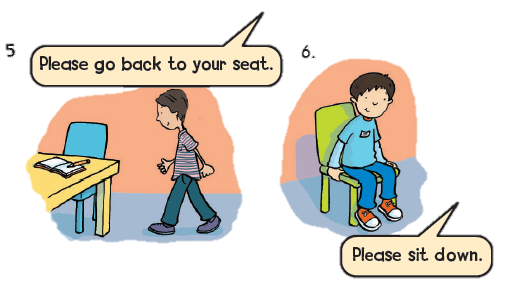 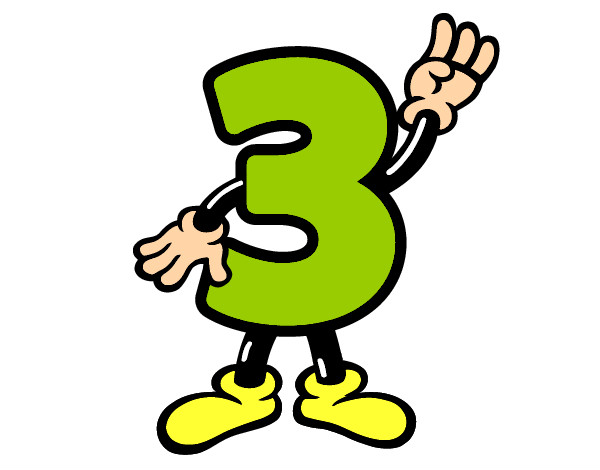 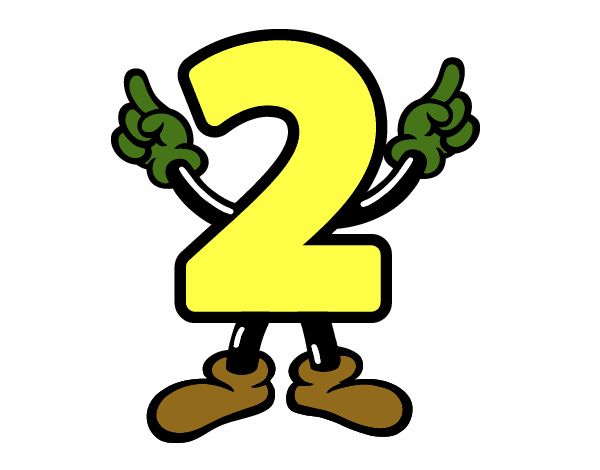 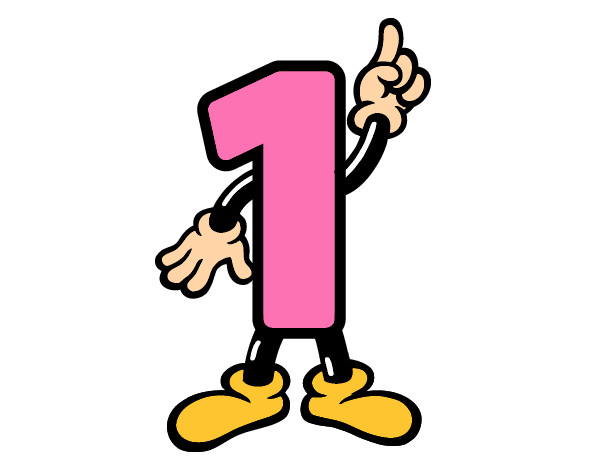 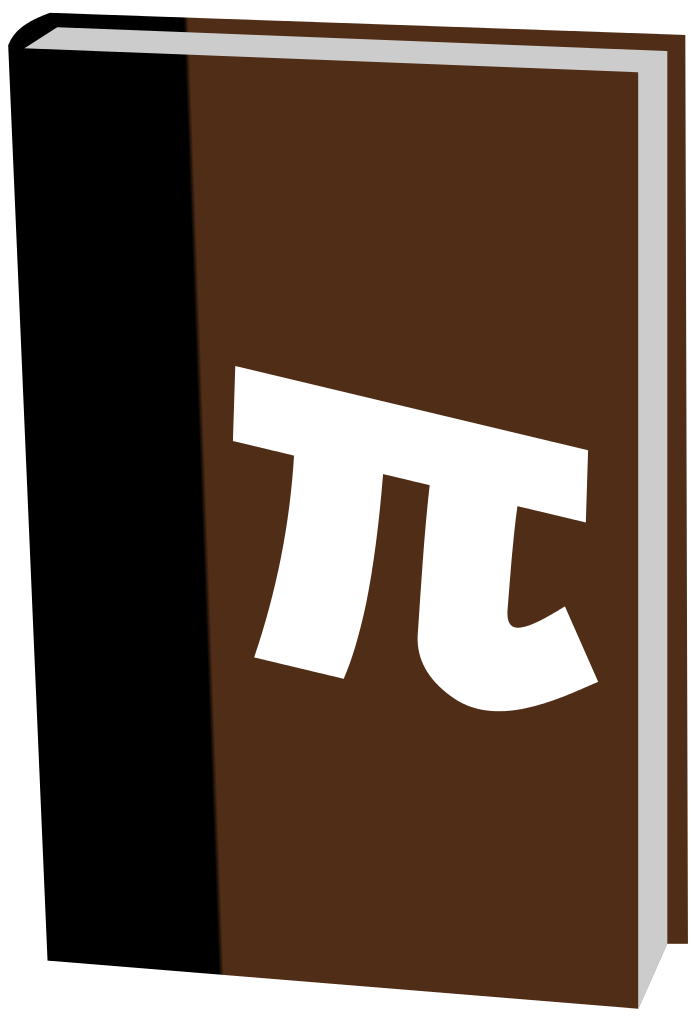 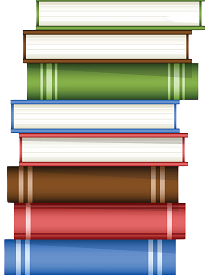 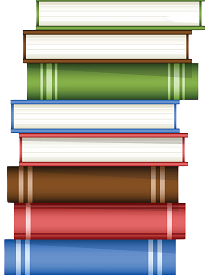 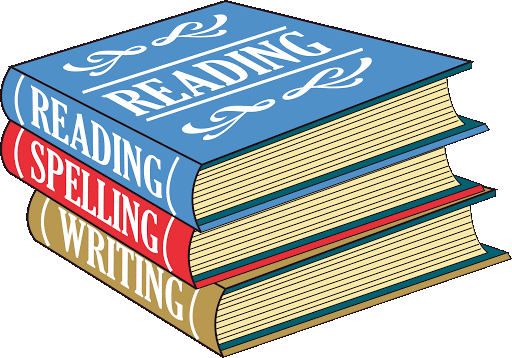 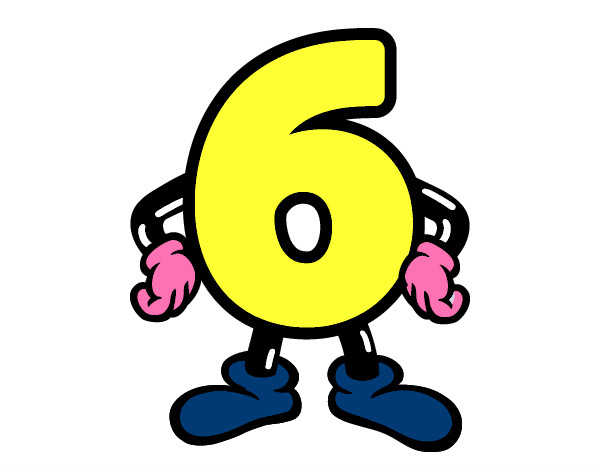 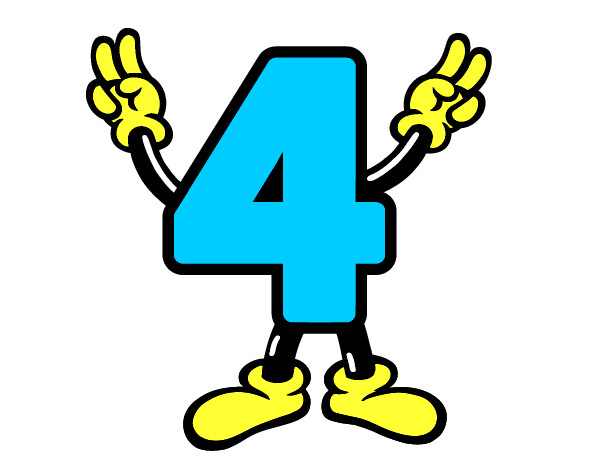 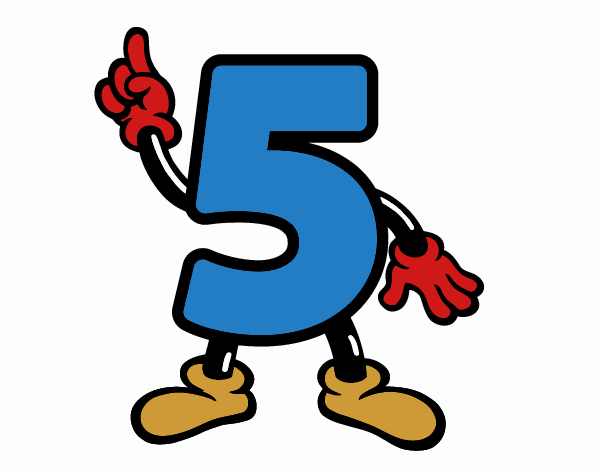 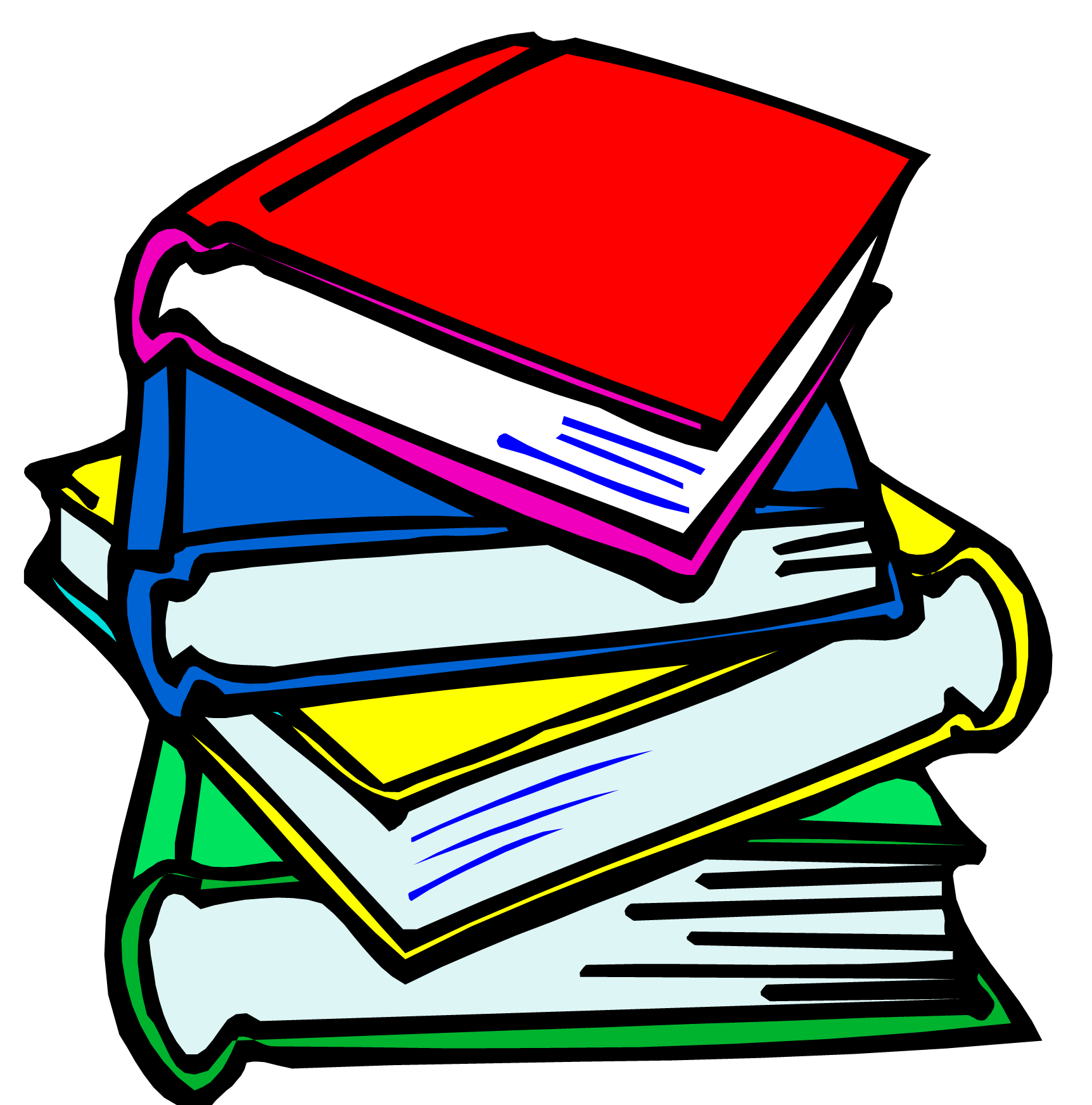 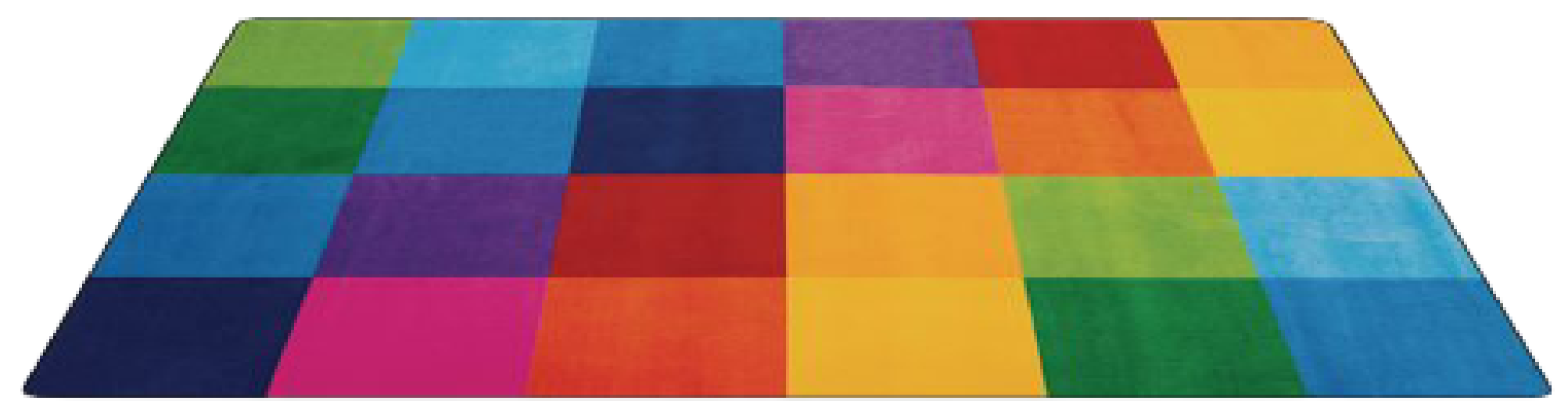 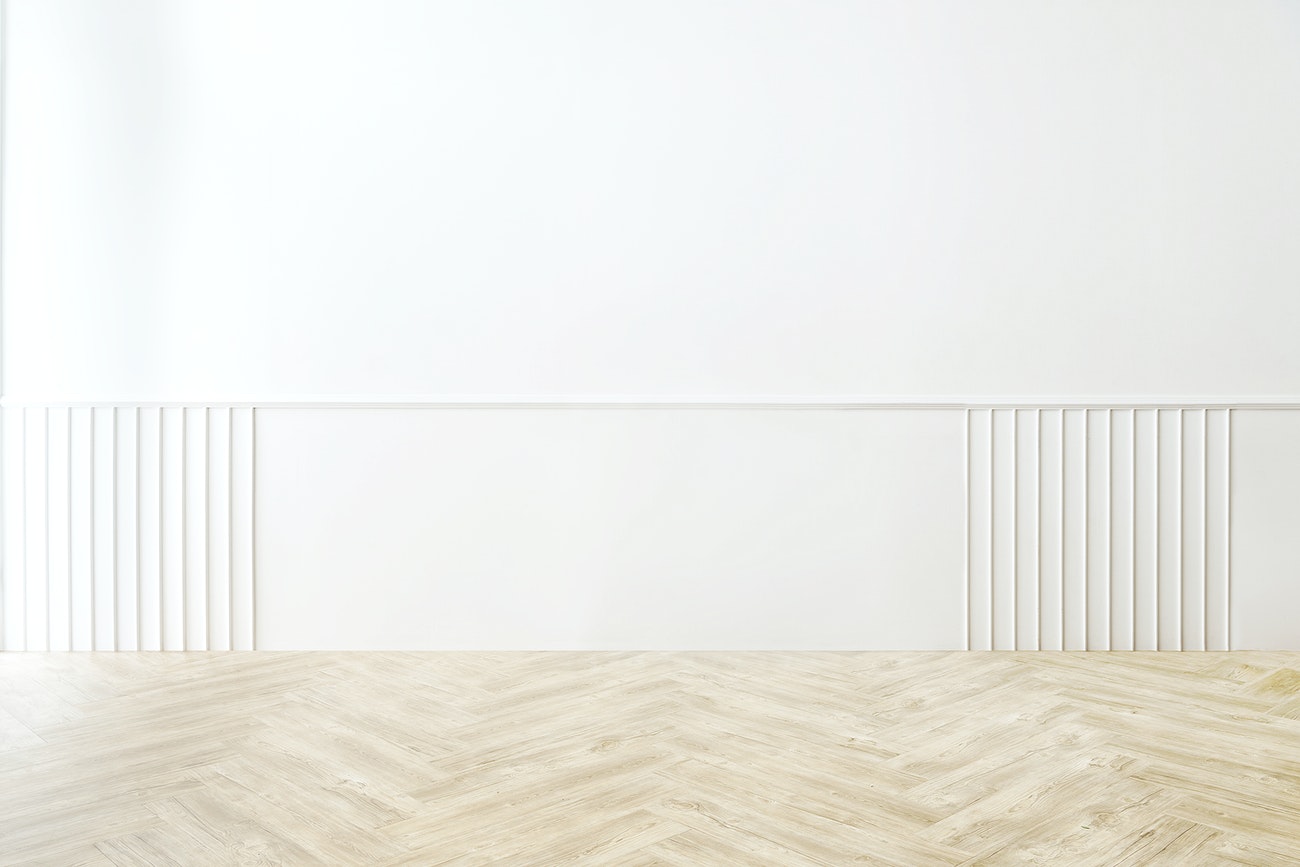 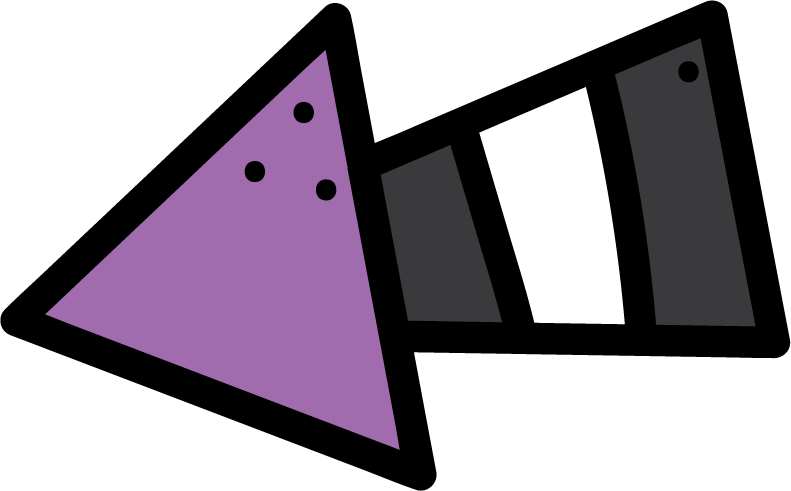 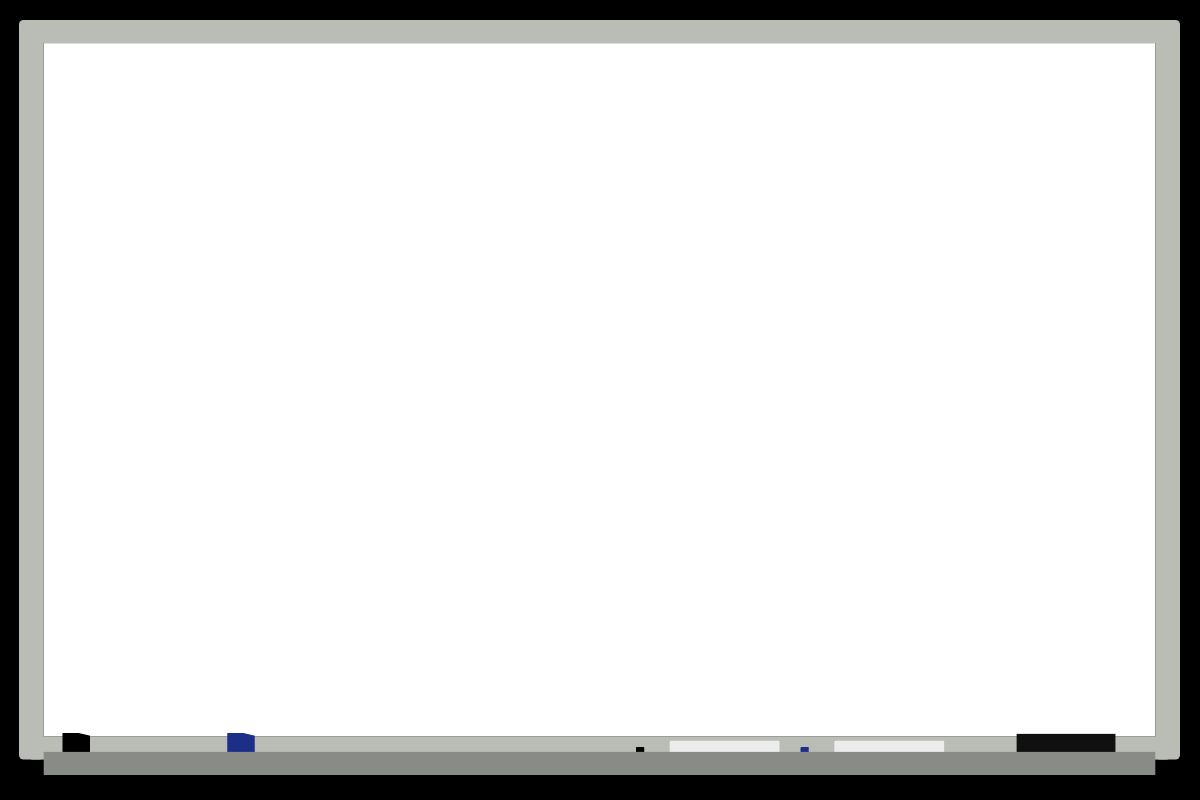 KSA National Anthem
Classroom Rules
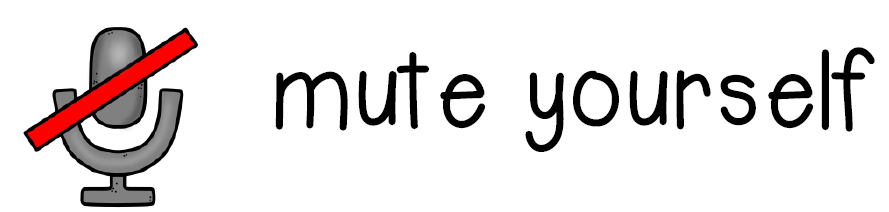 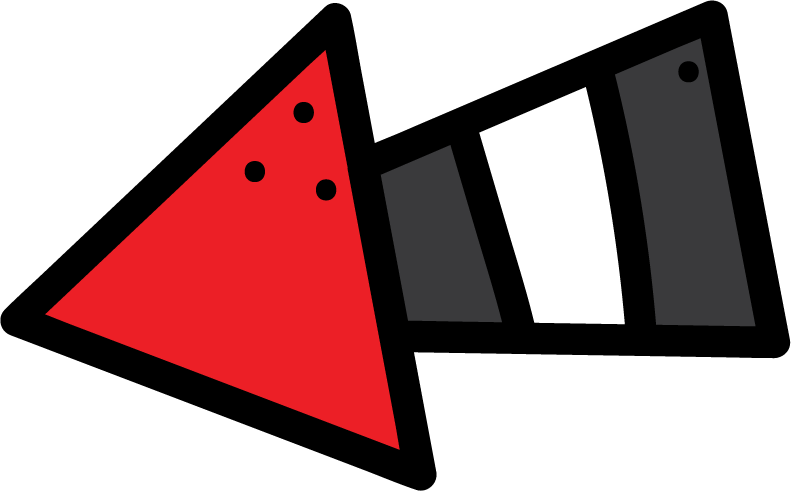 1
Chant and point at the big letters
Warm up
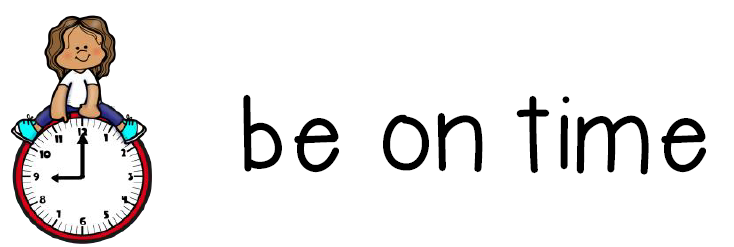 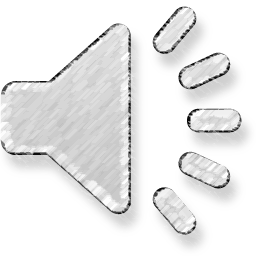 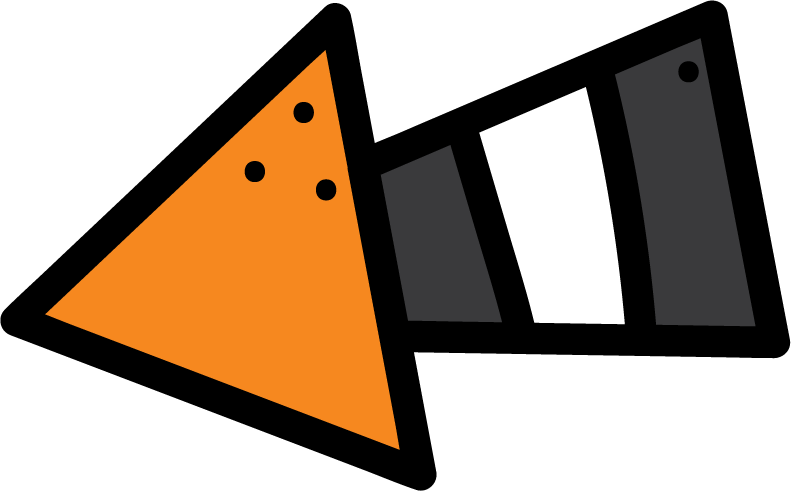 Main lesson
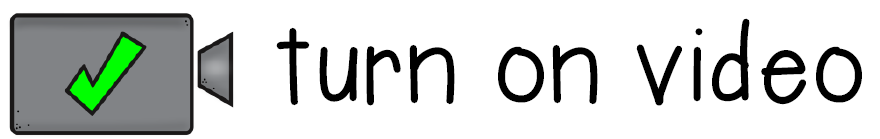 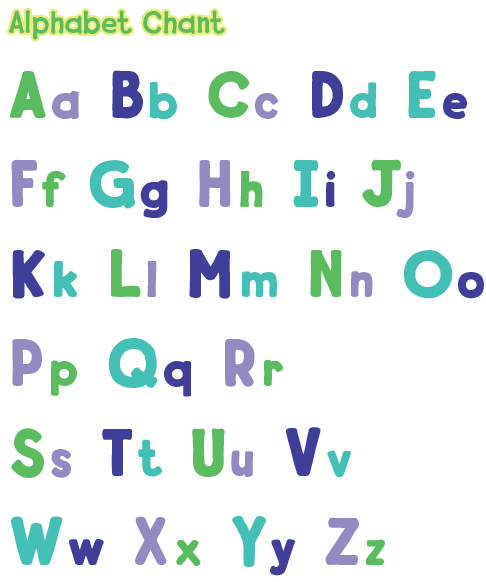 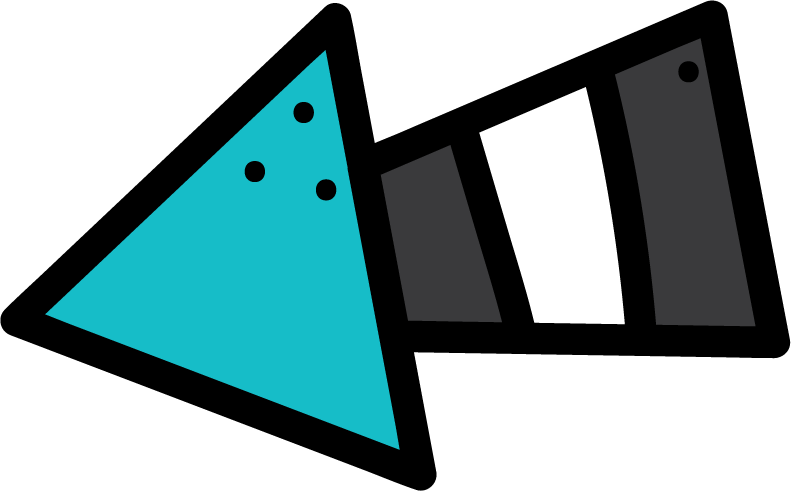 Fun Time
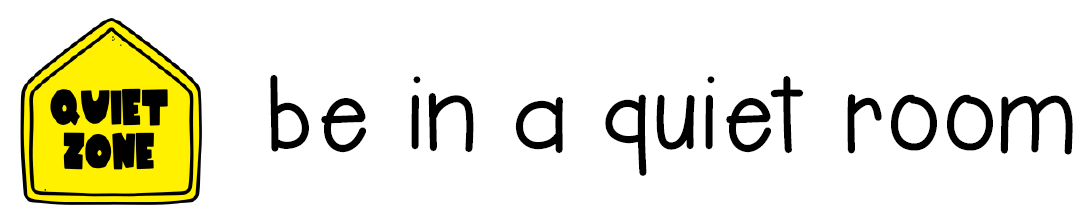 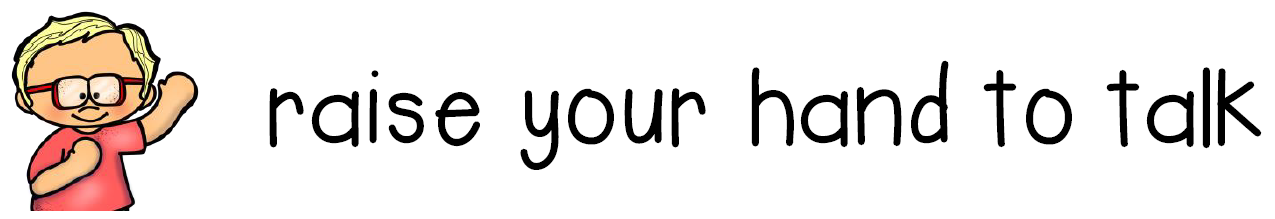 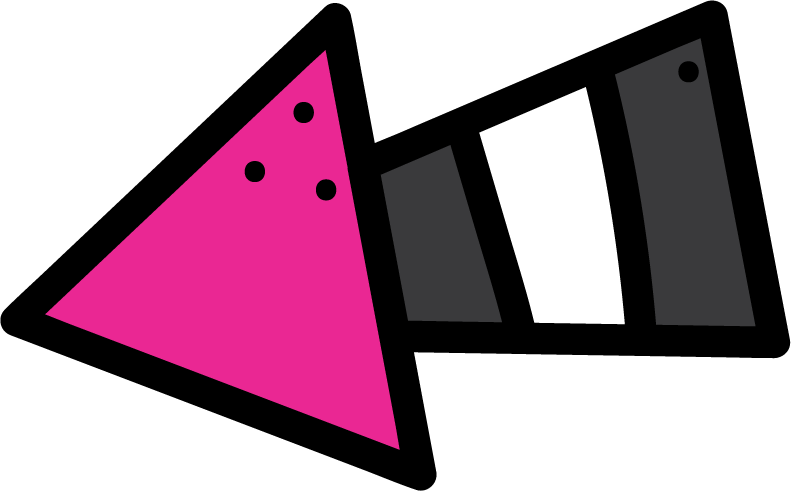 work book
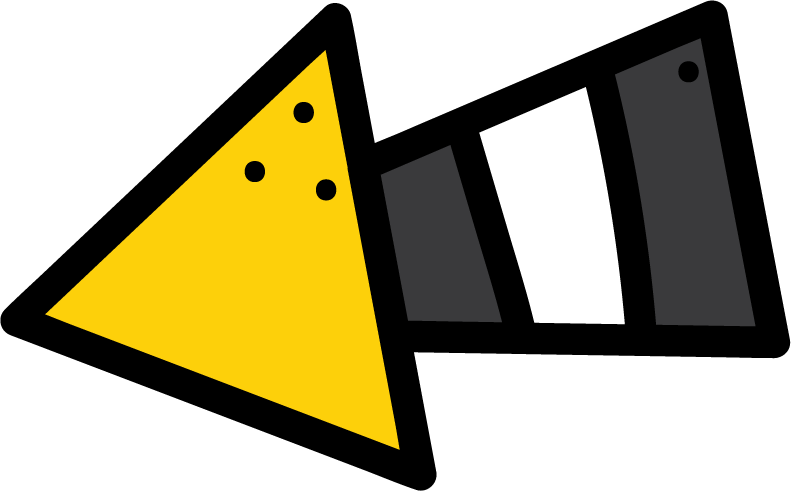 Moral Goal
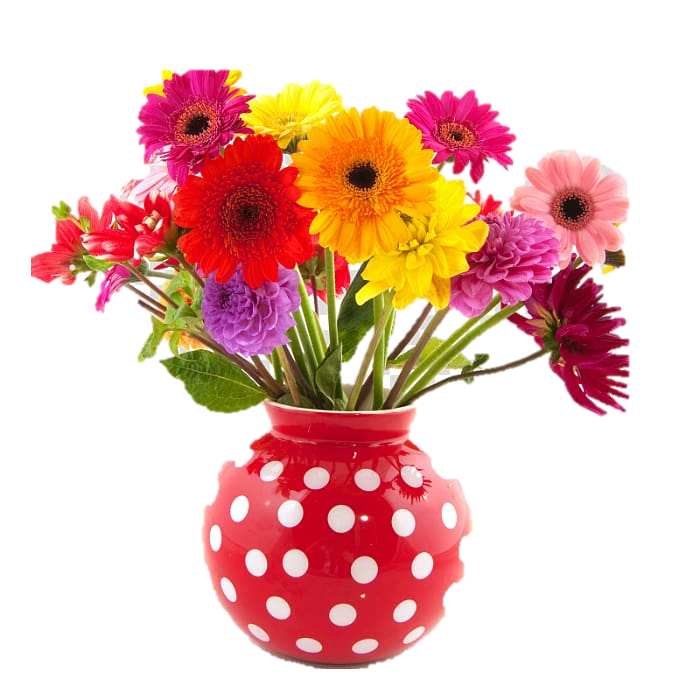 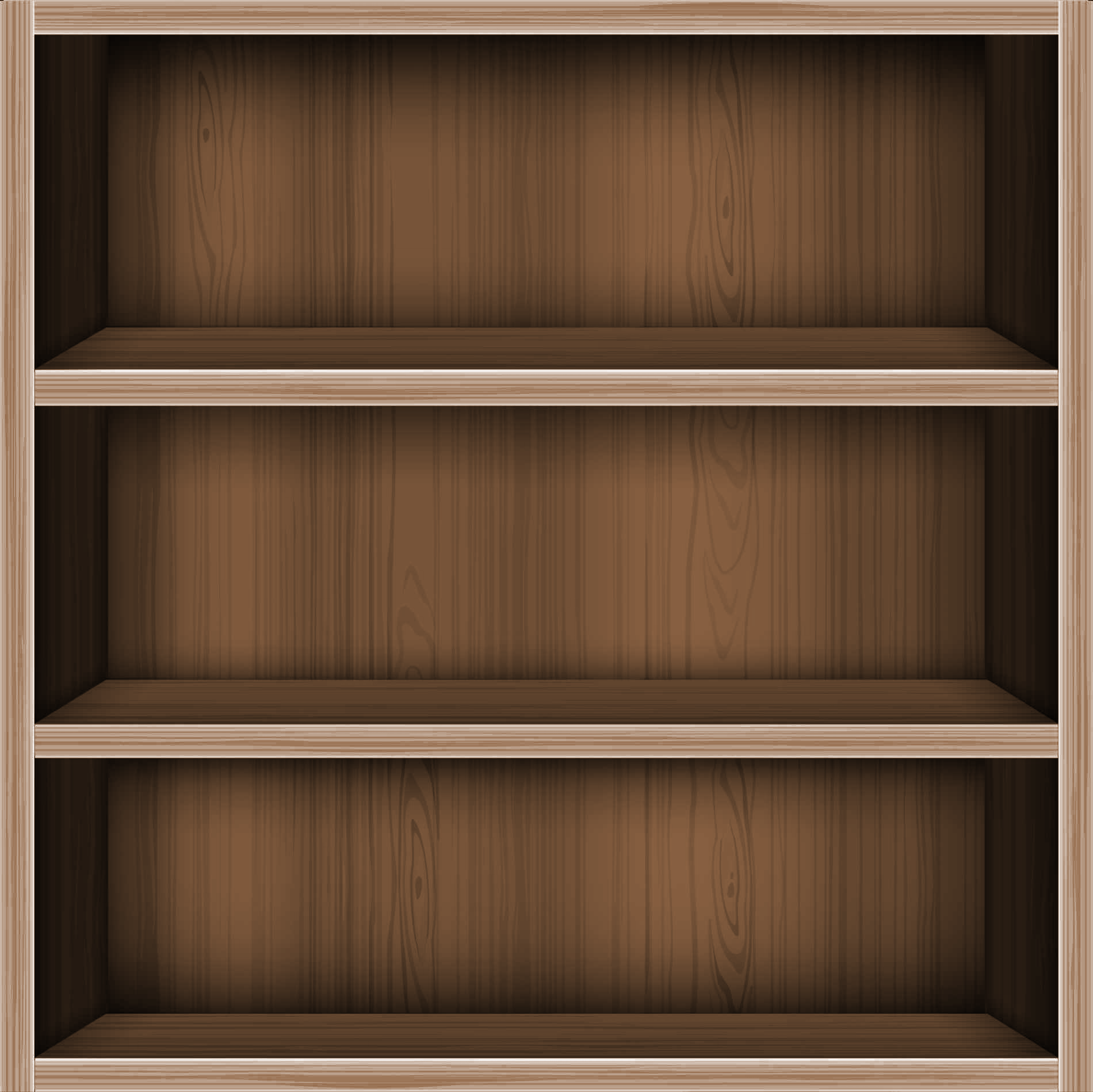 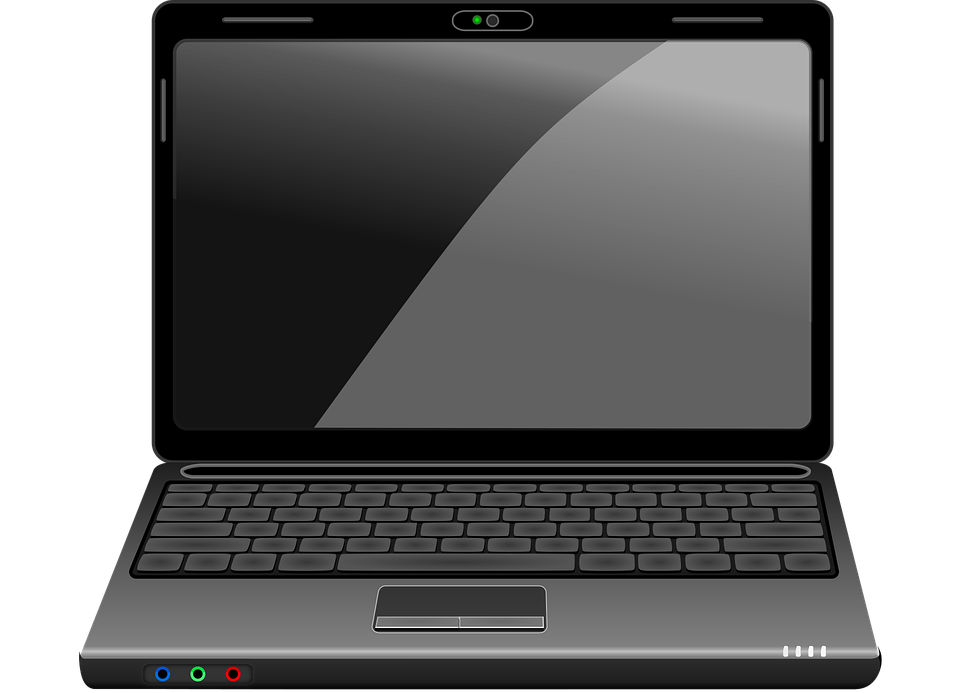 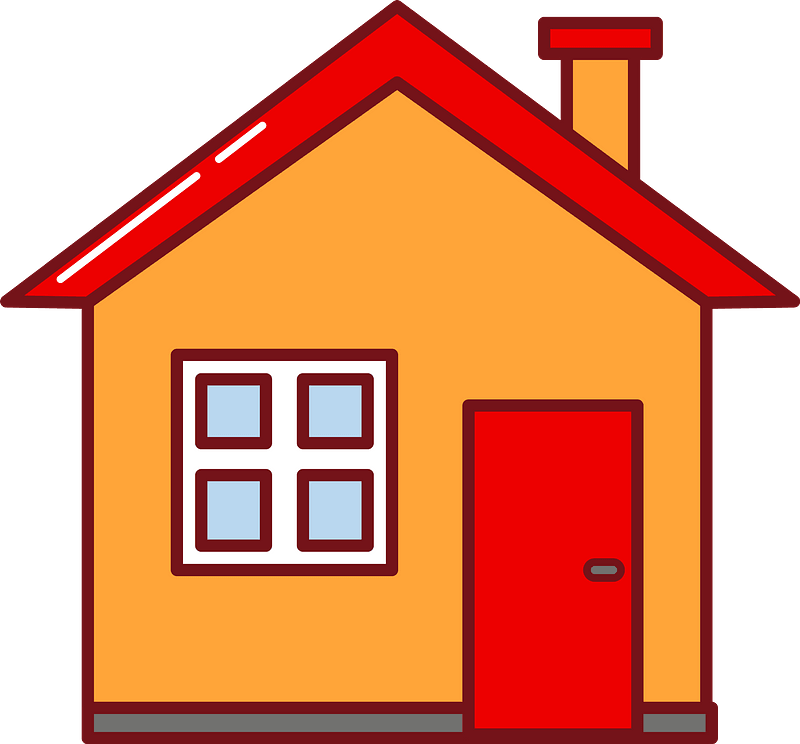 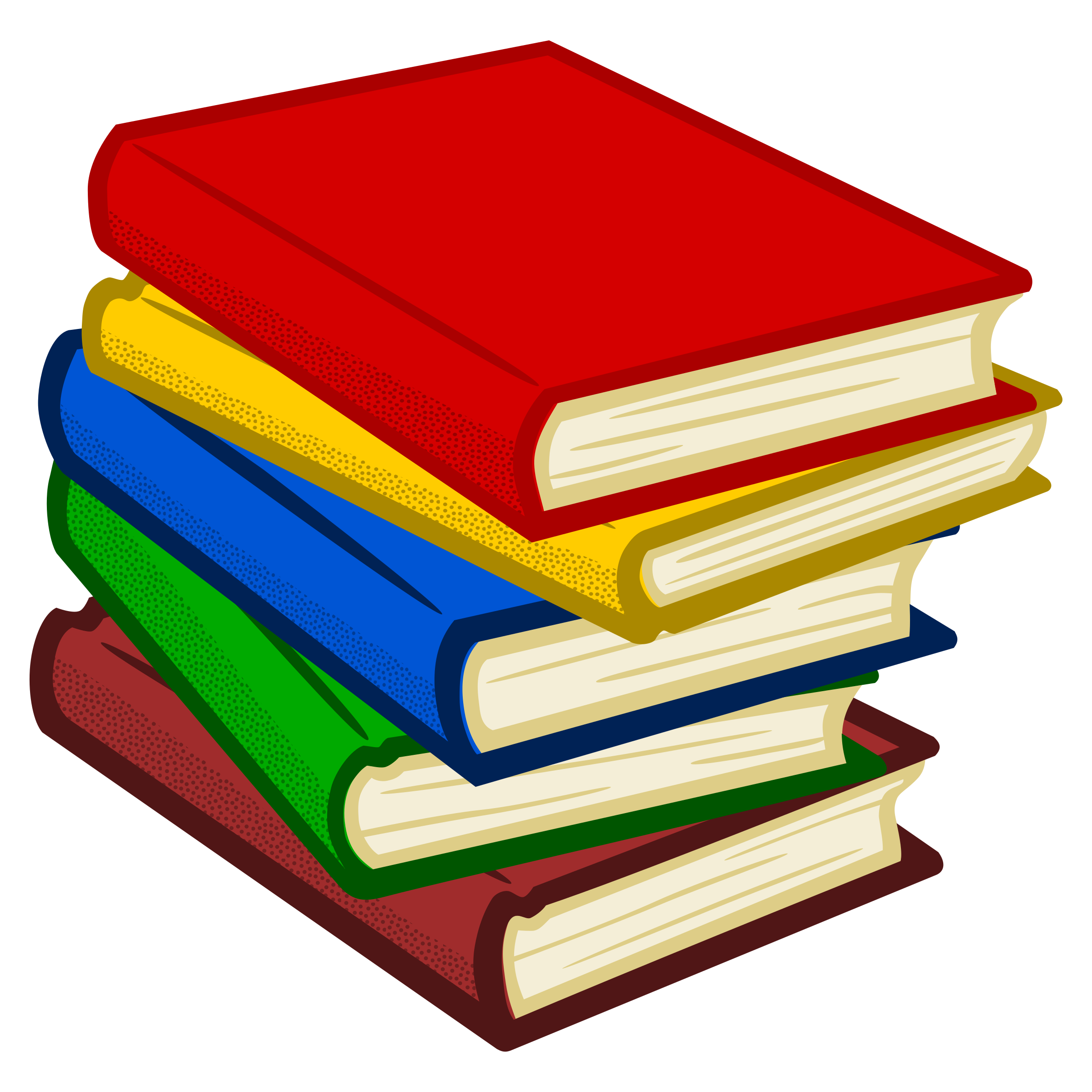 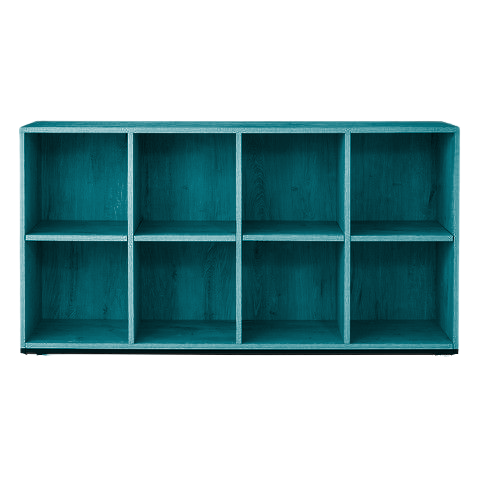 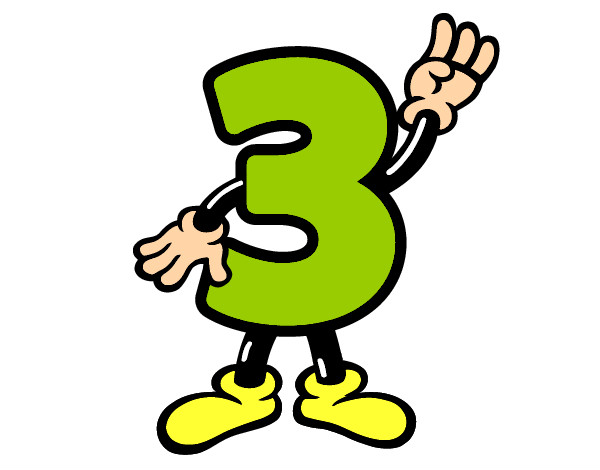 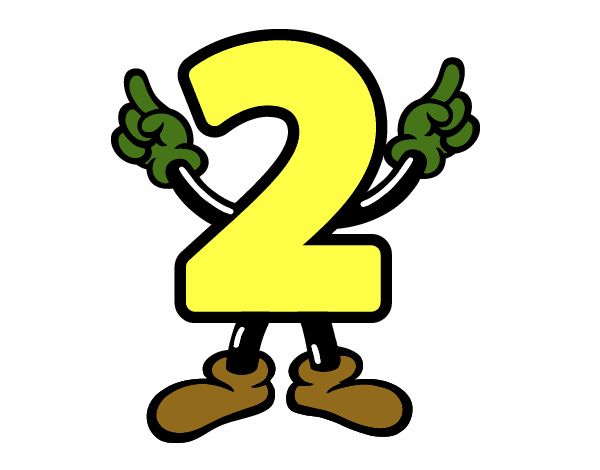 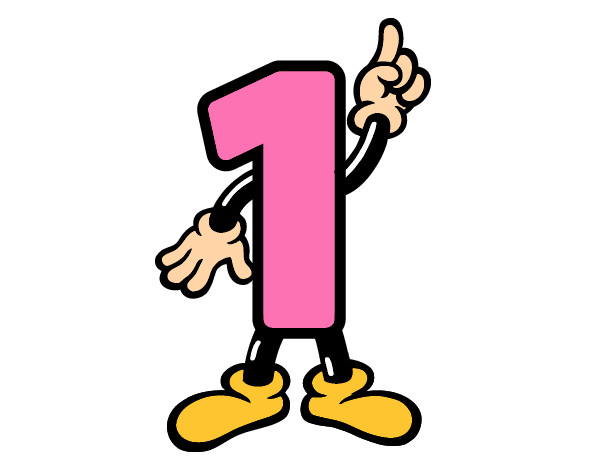 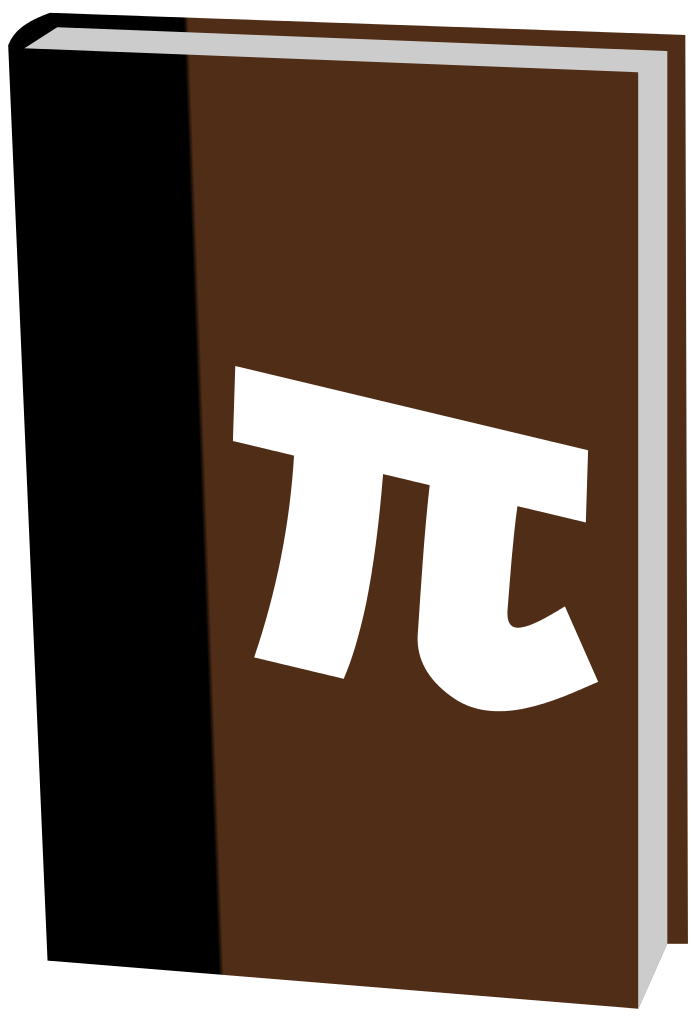 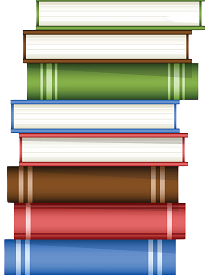 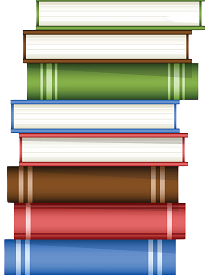 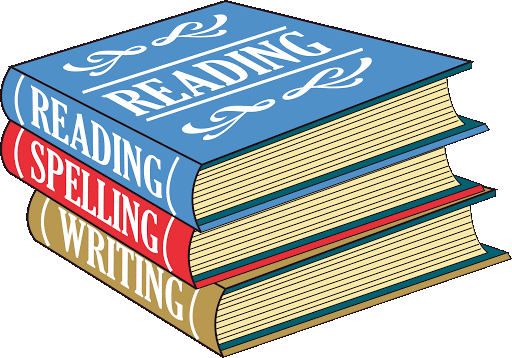 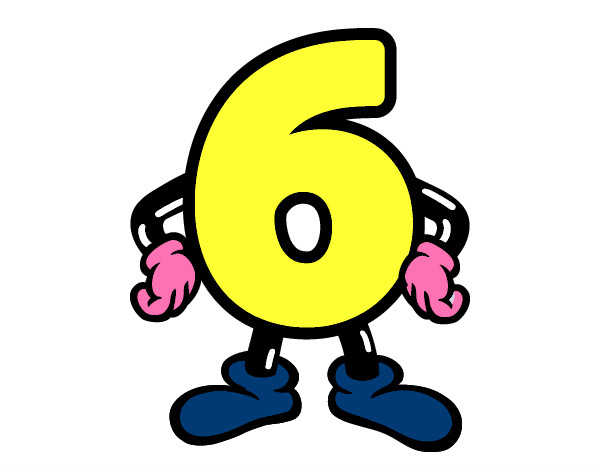 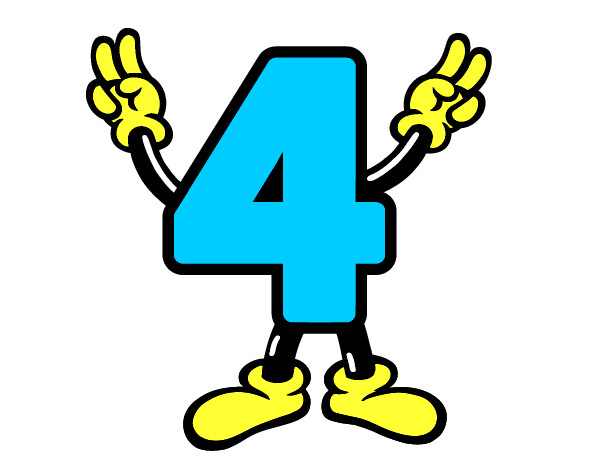 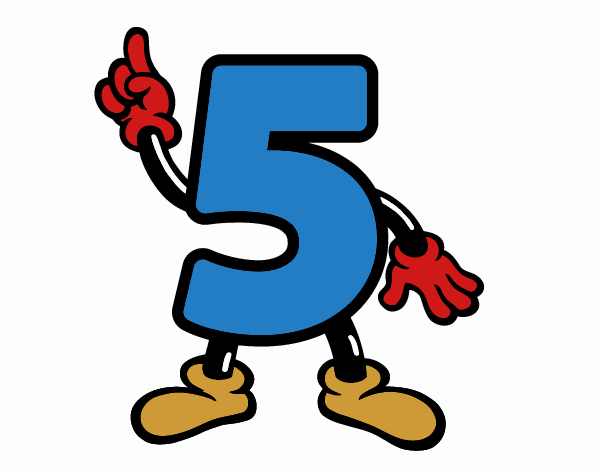 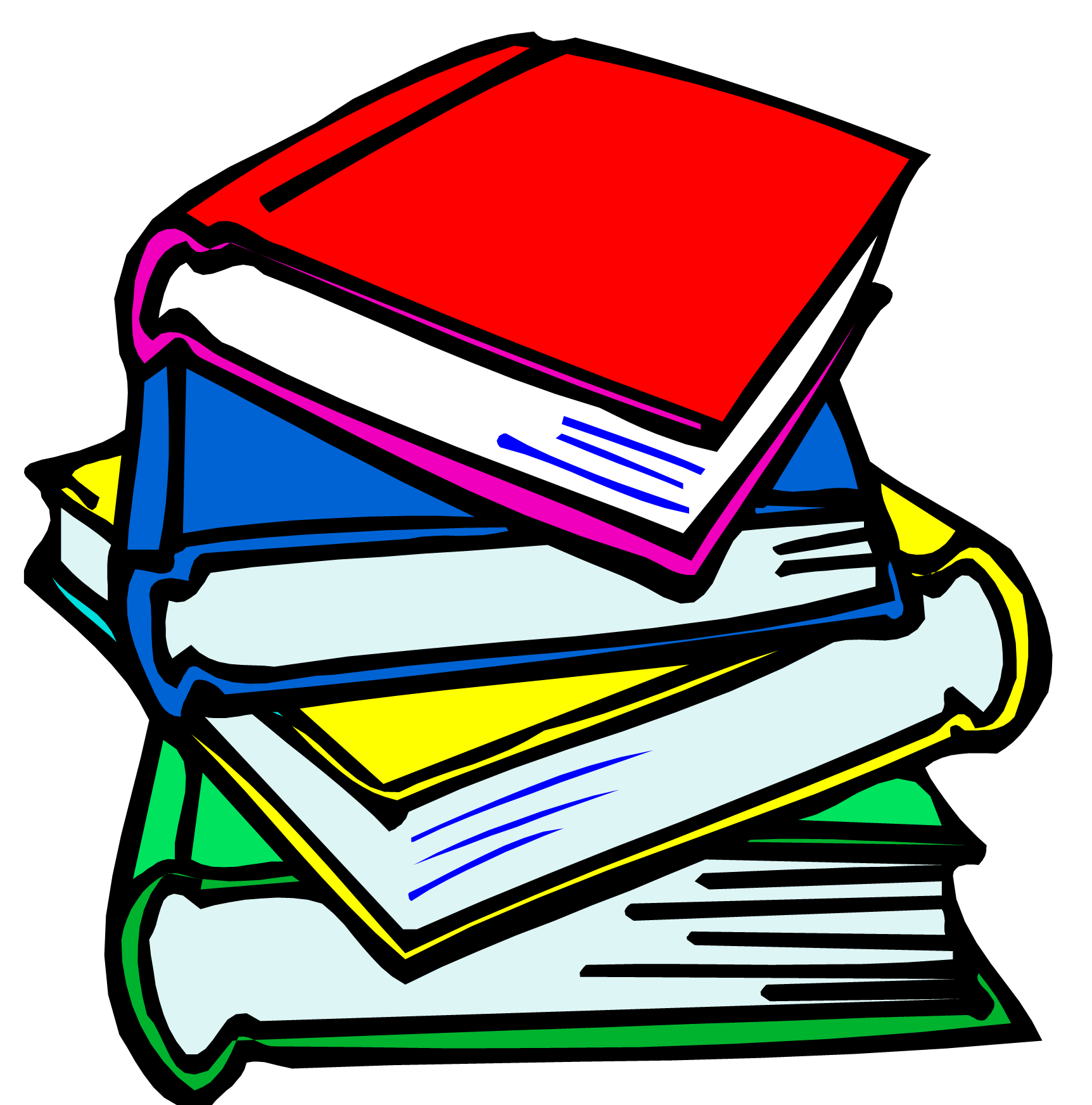 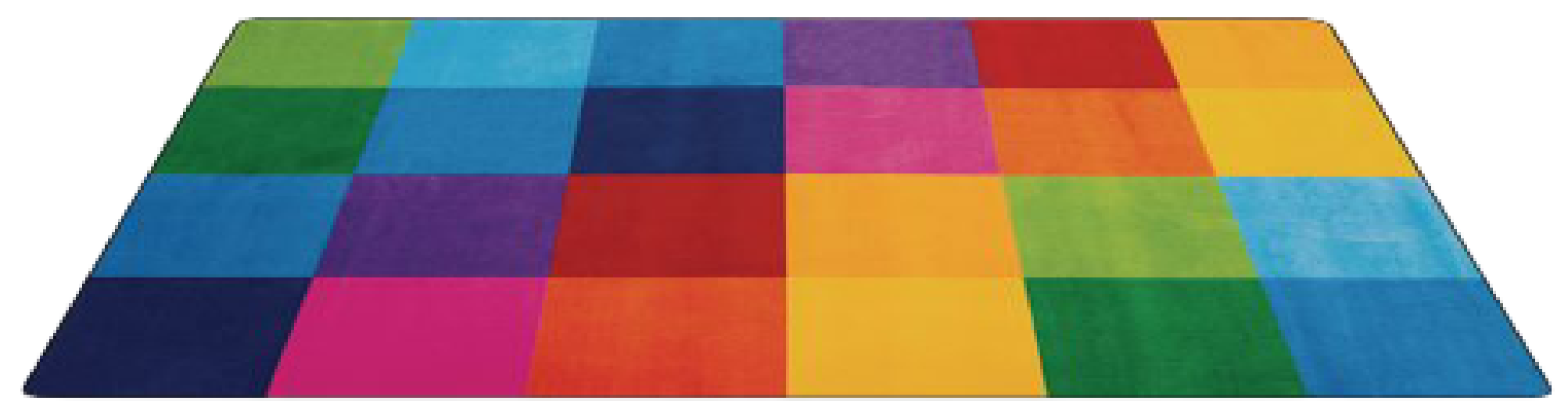 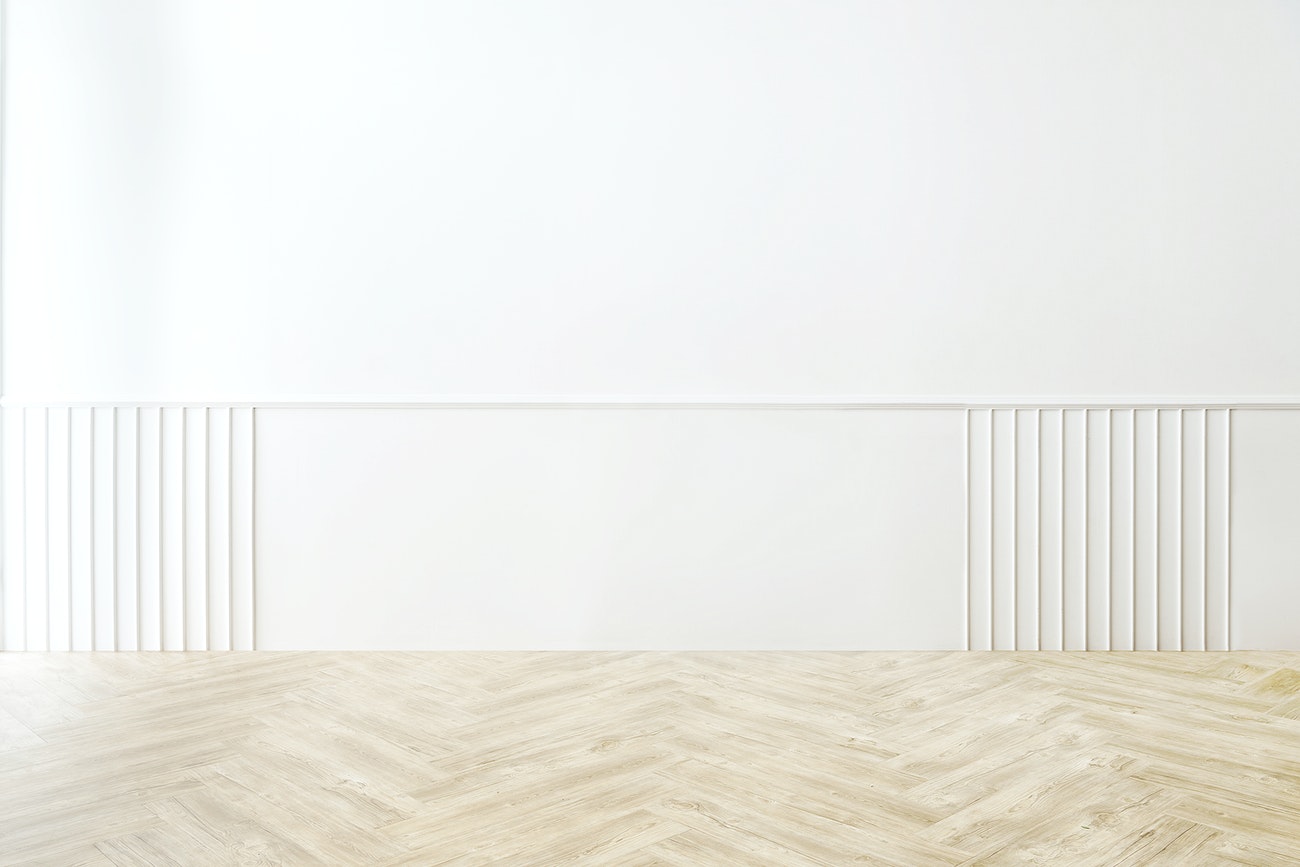 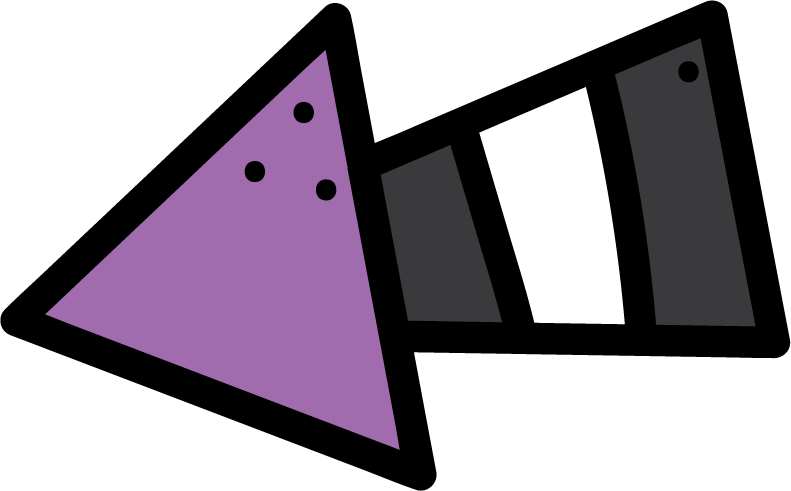 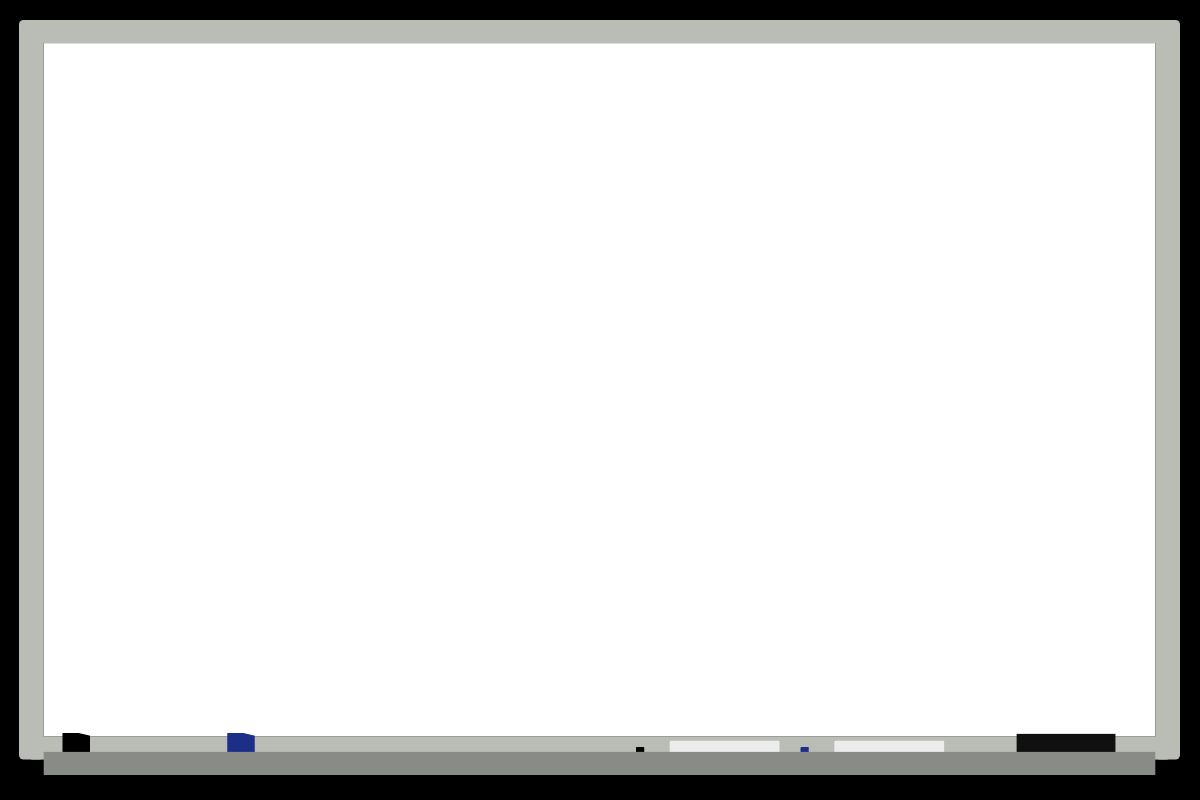 KSA National Anthem
Classroom Rules
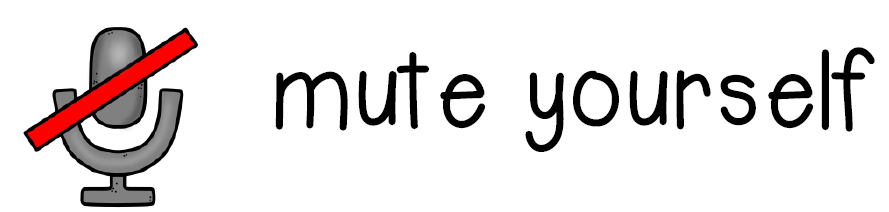 Moral Goal
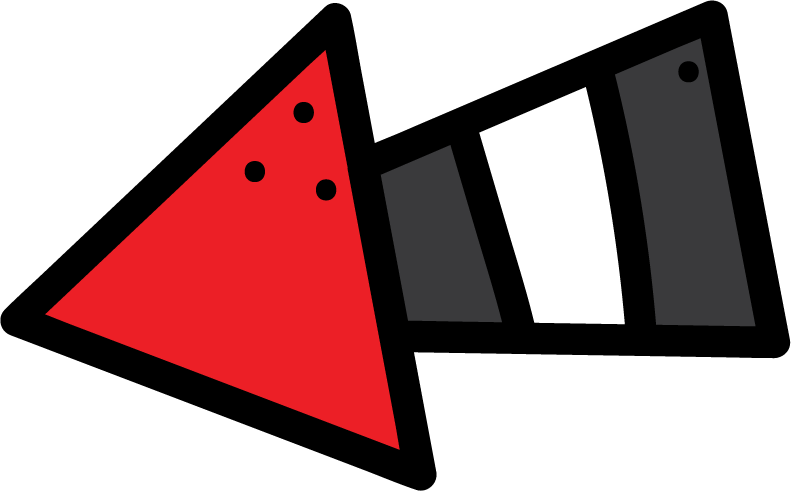 Warm up
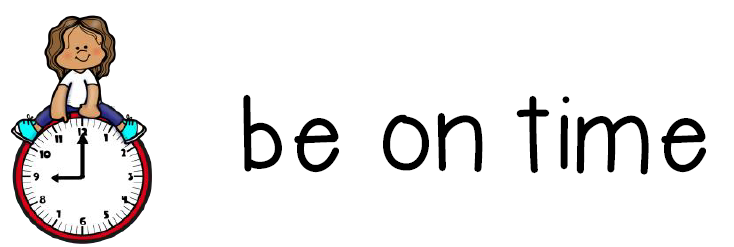 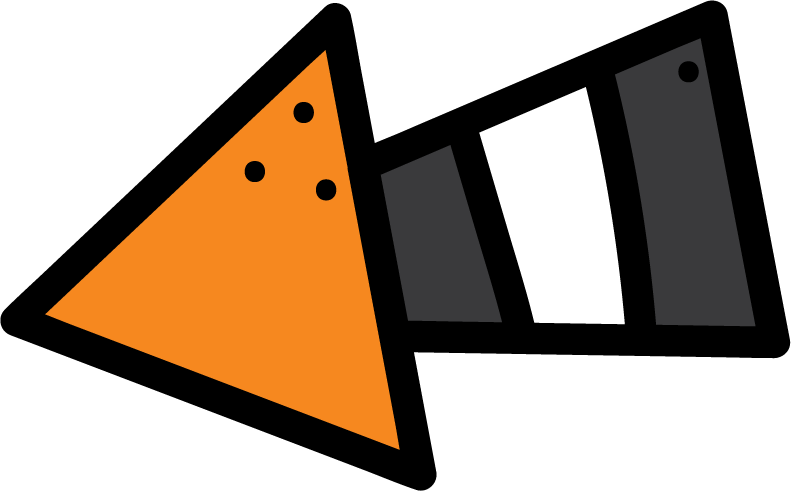 Main lesson
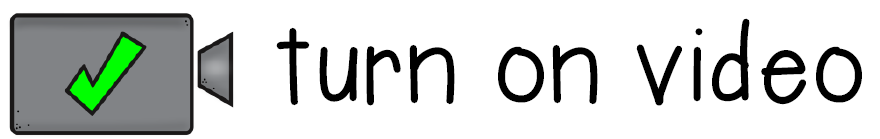 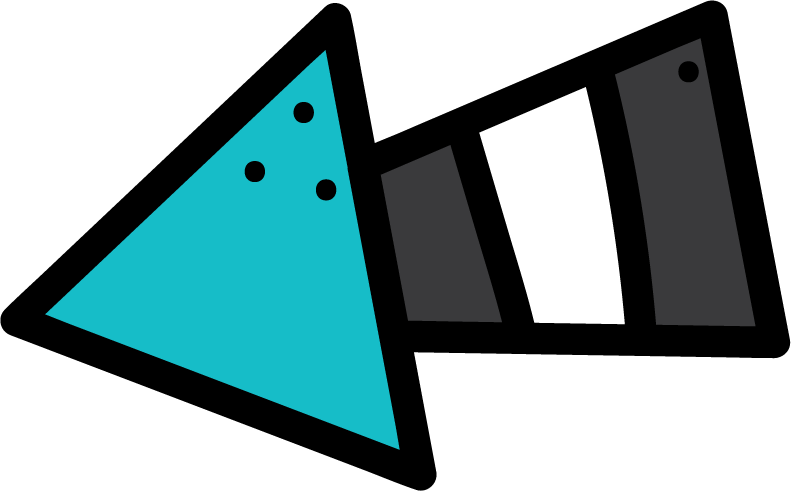 Fun Time
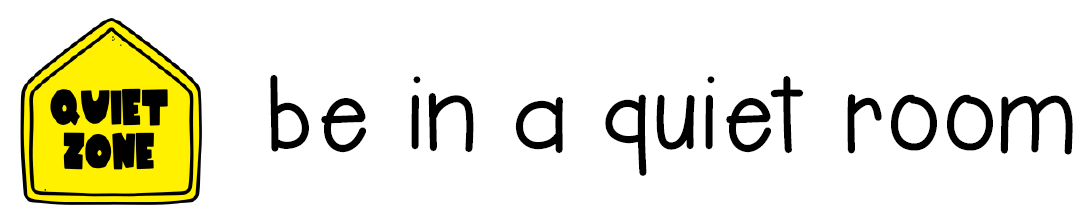 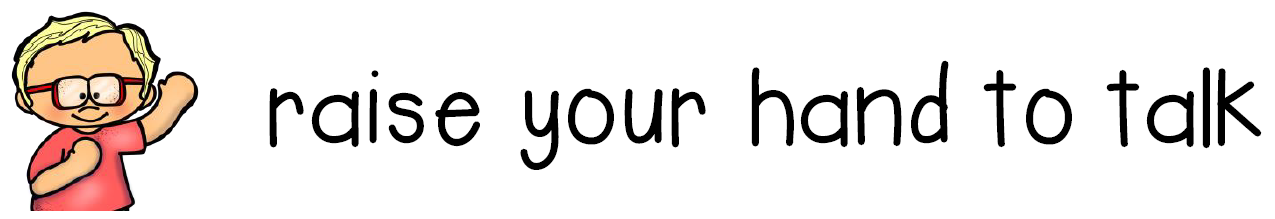 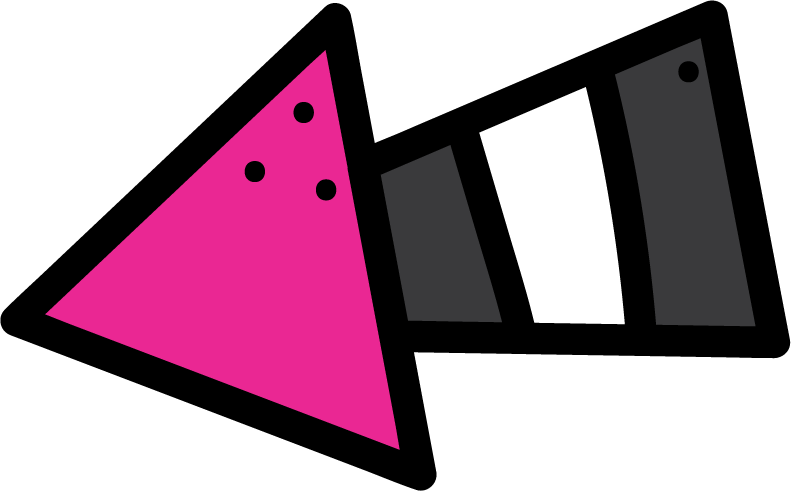 Work book
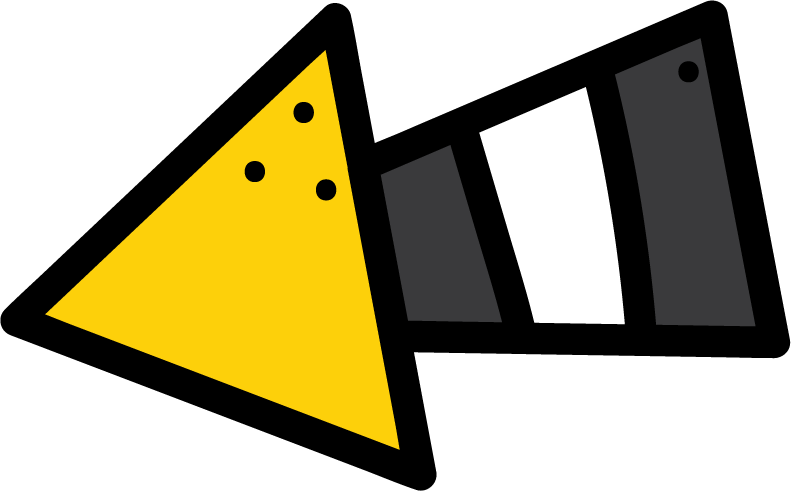 Moral Goal
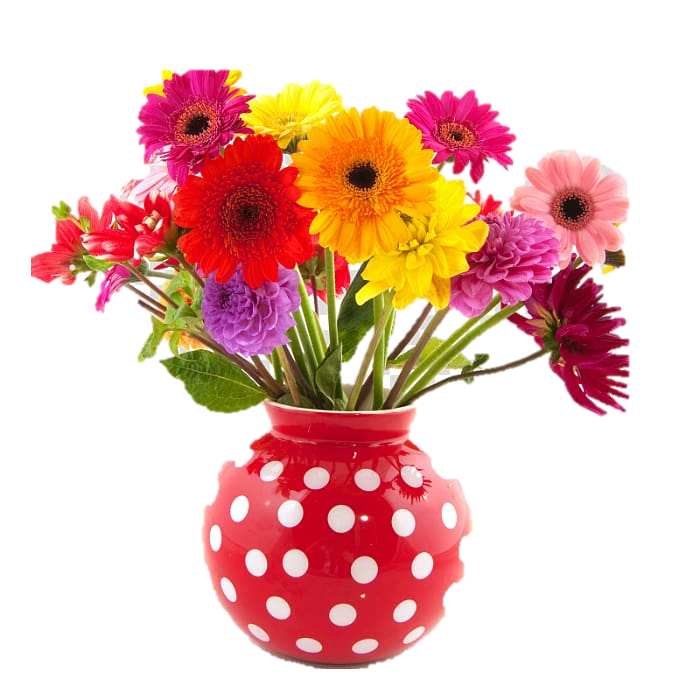 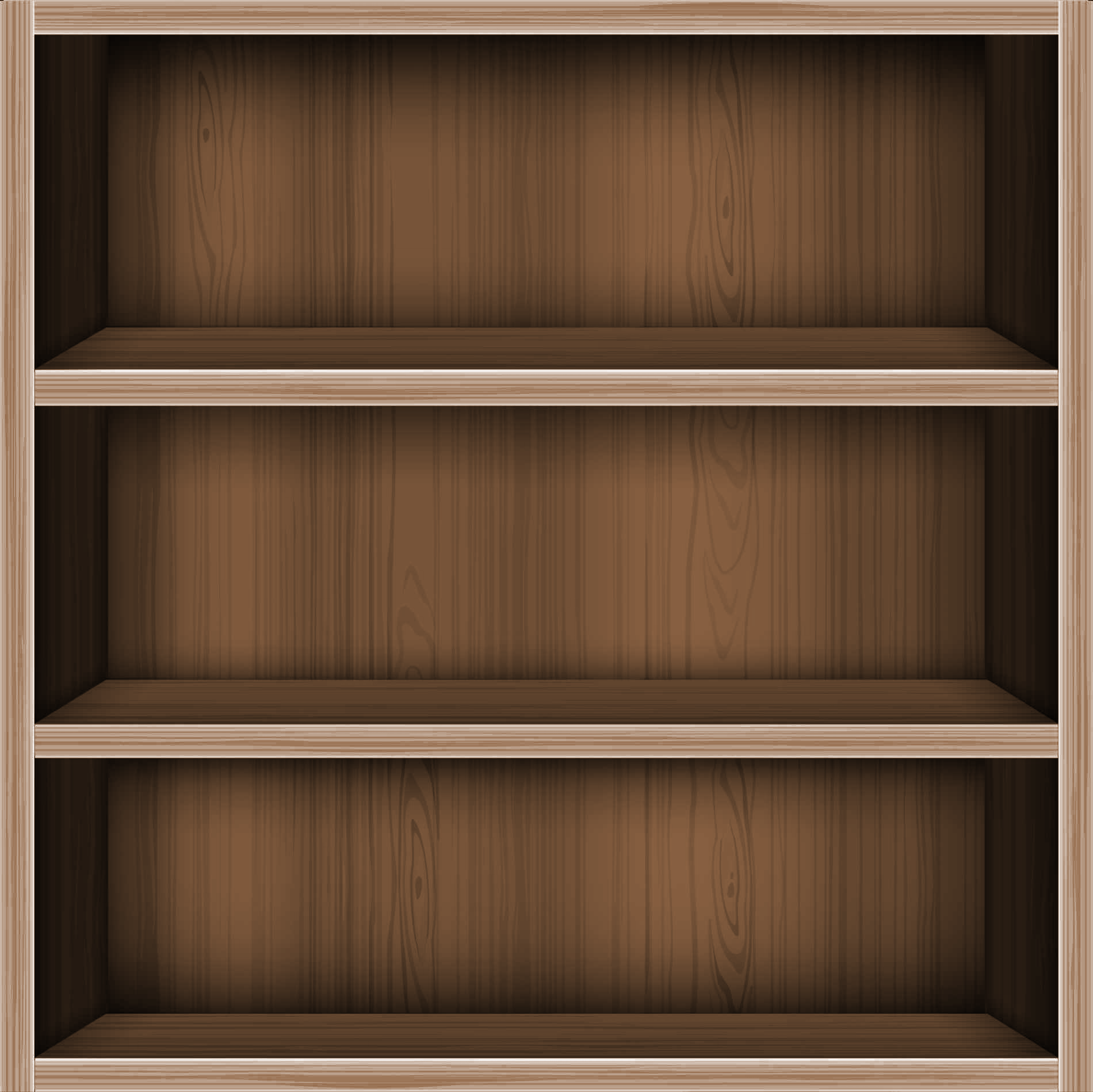 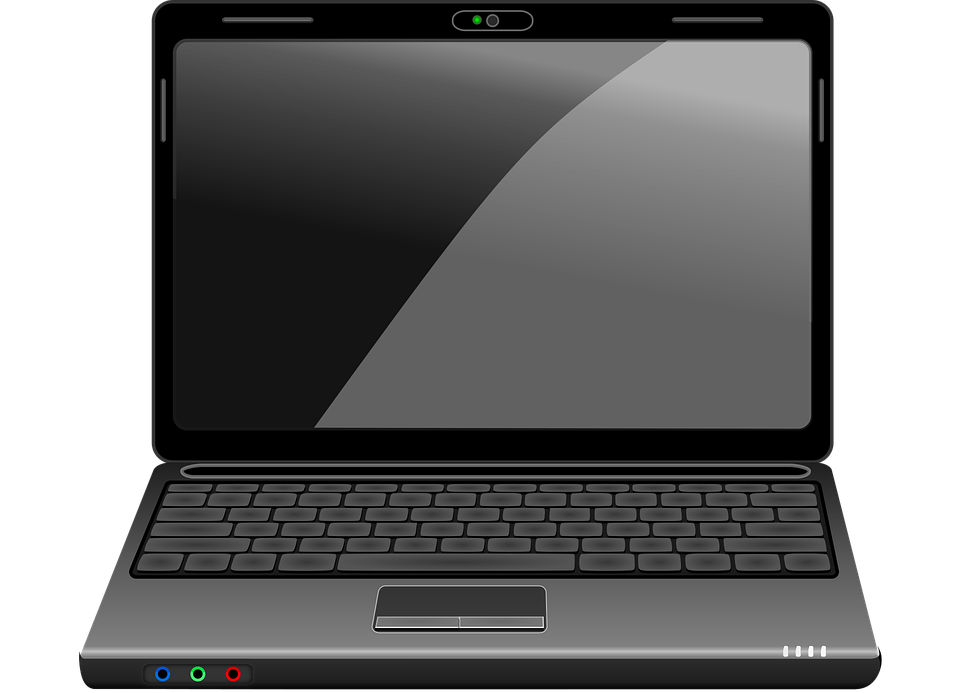 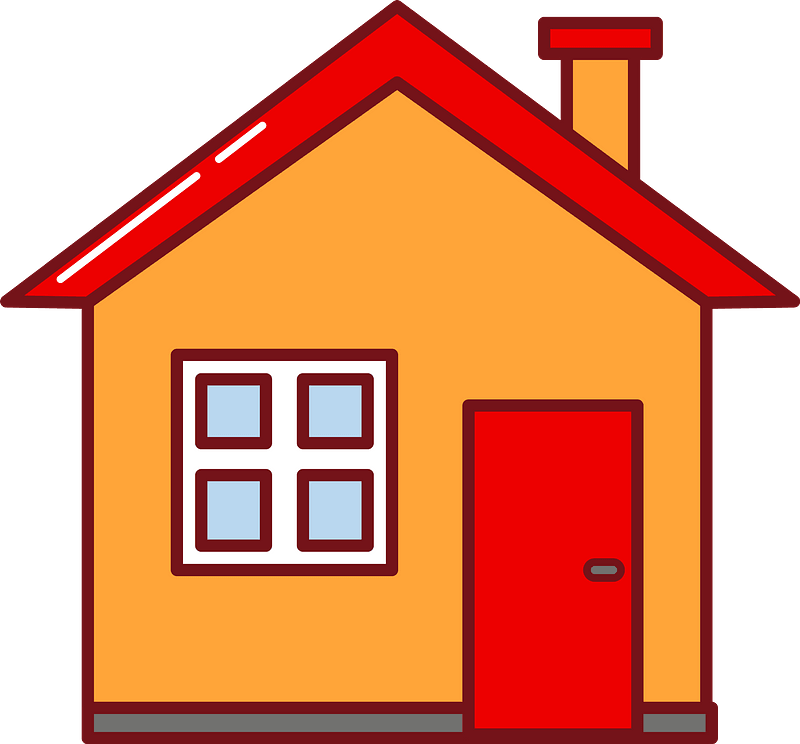 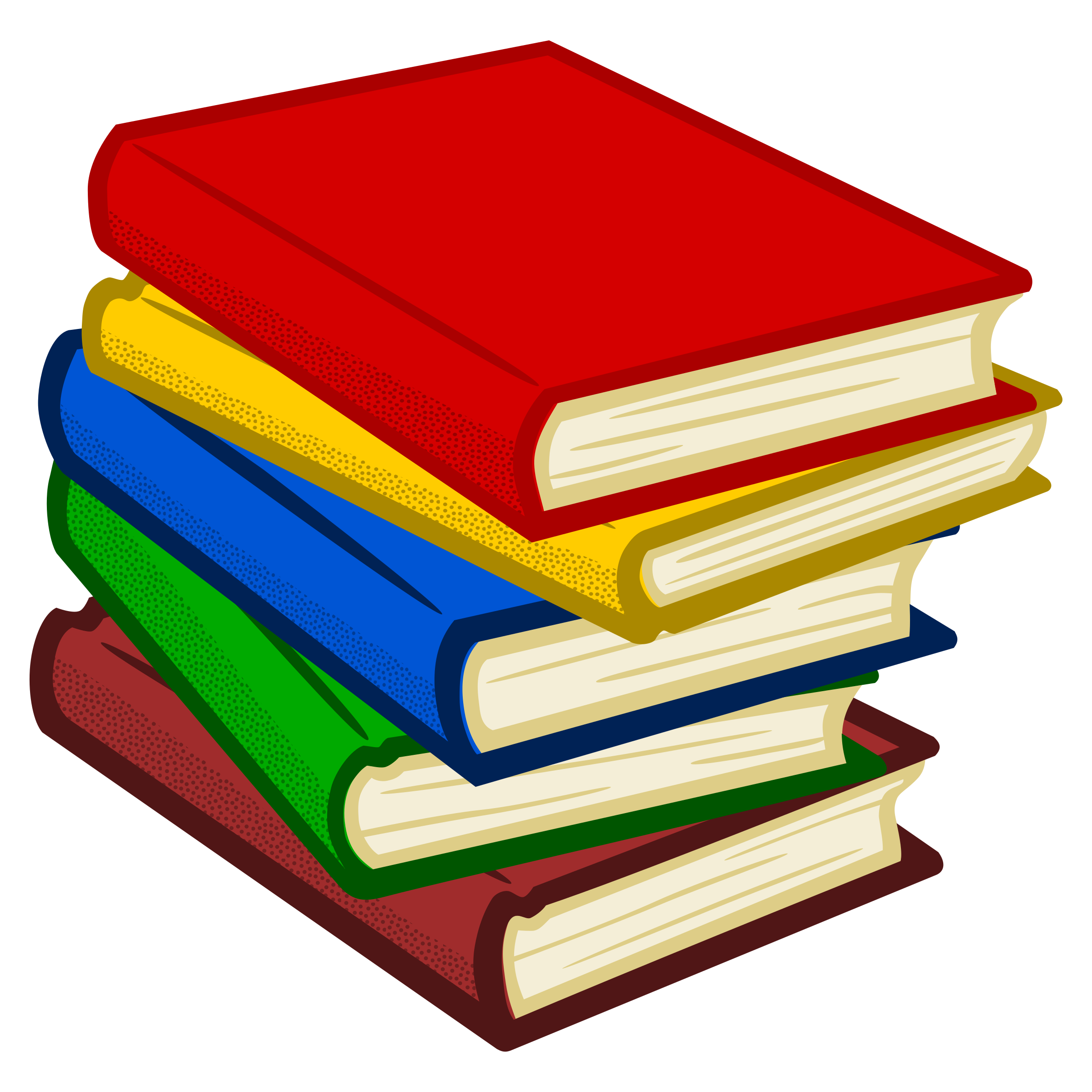 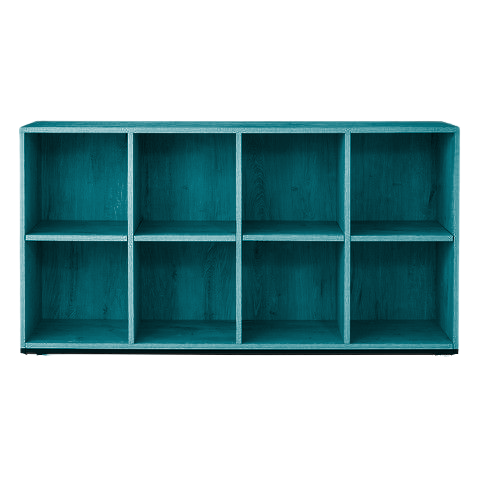 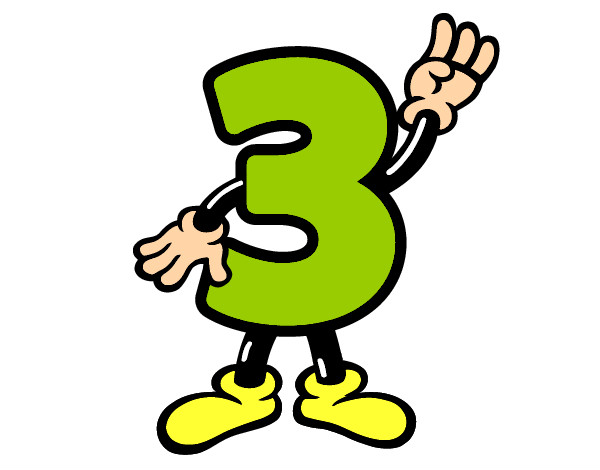 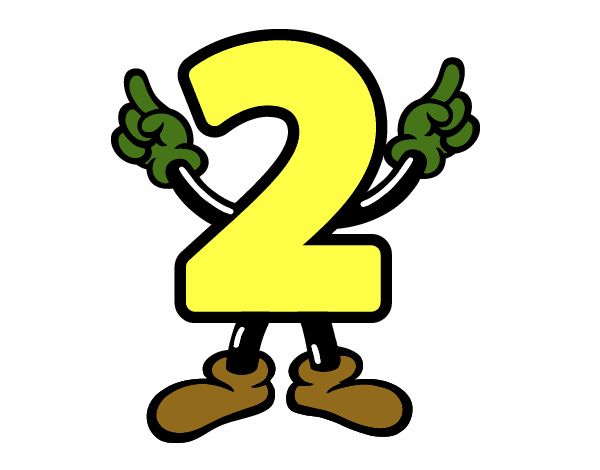 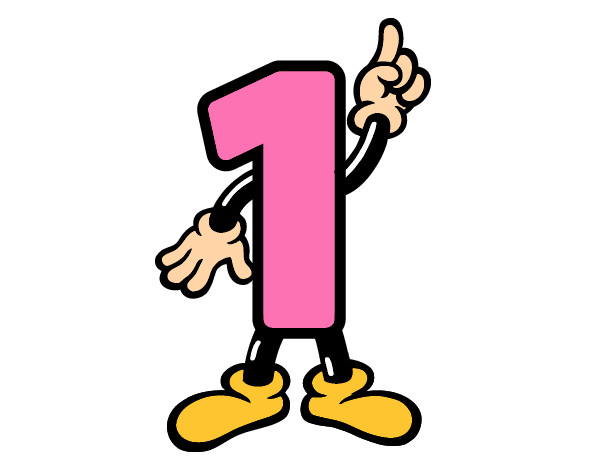 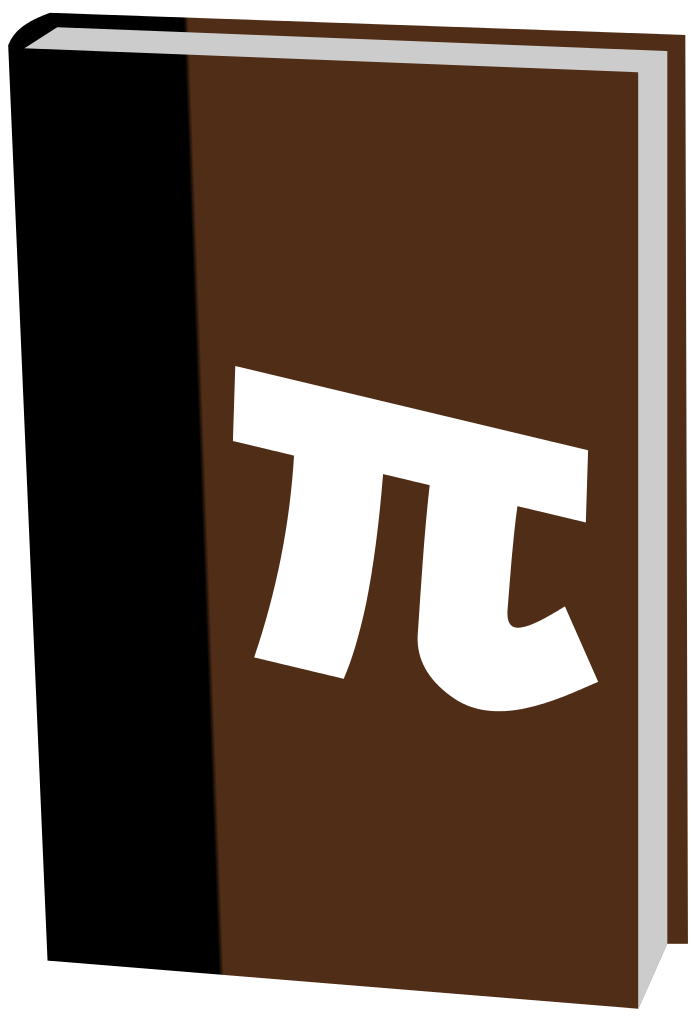 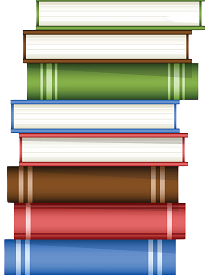 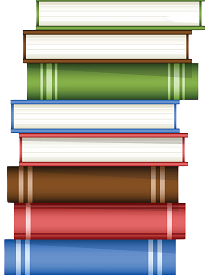 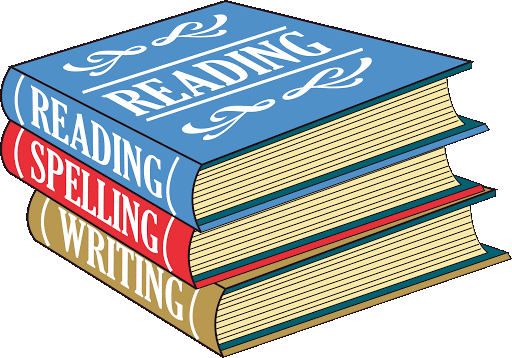 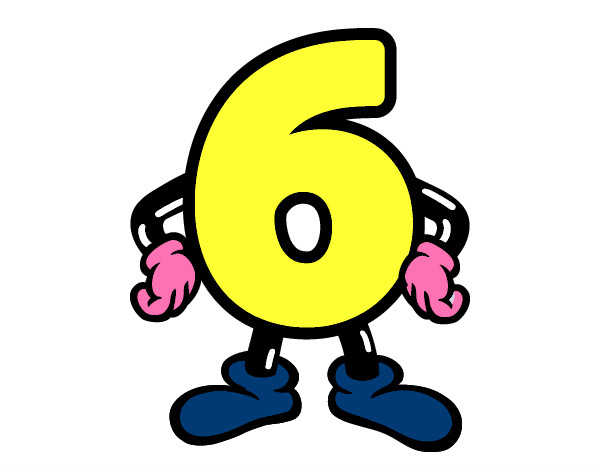 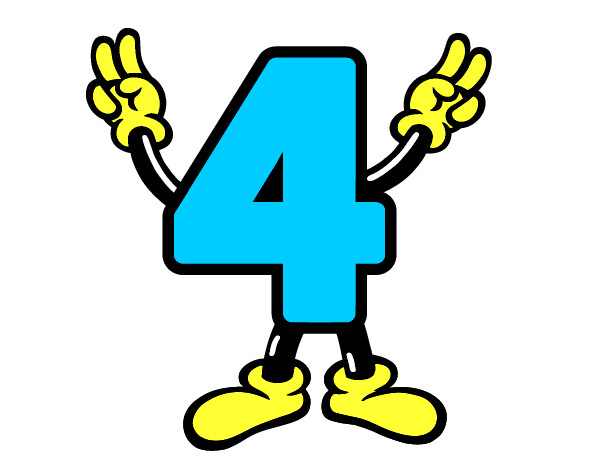 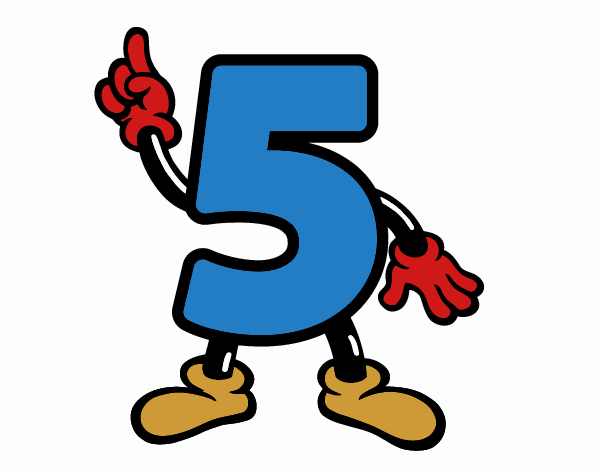 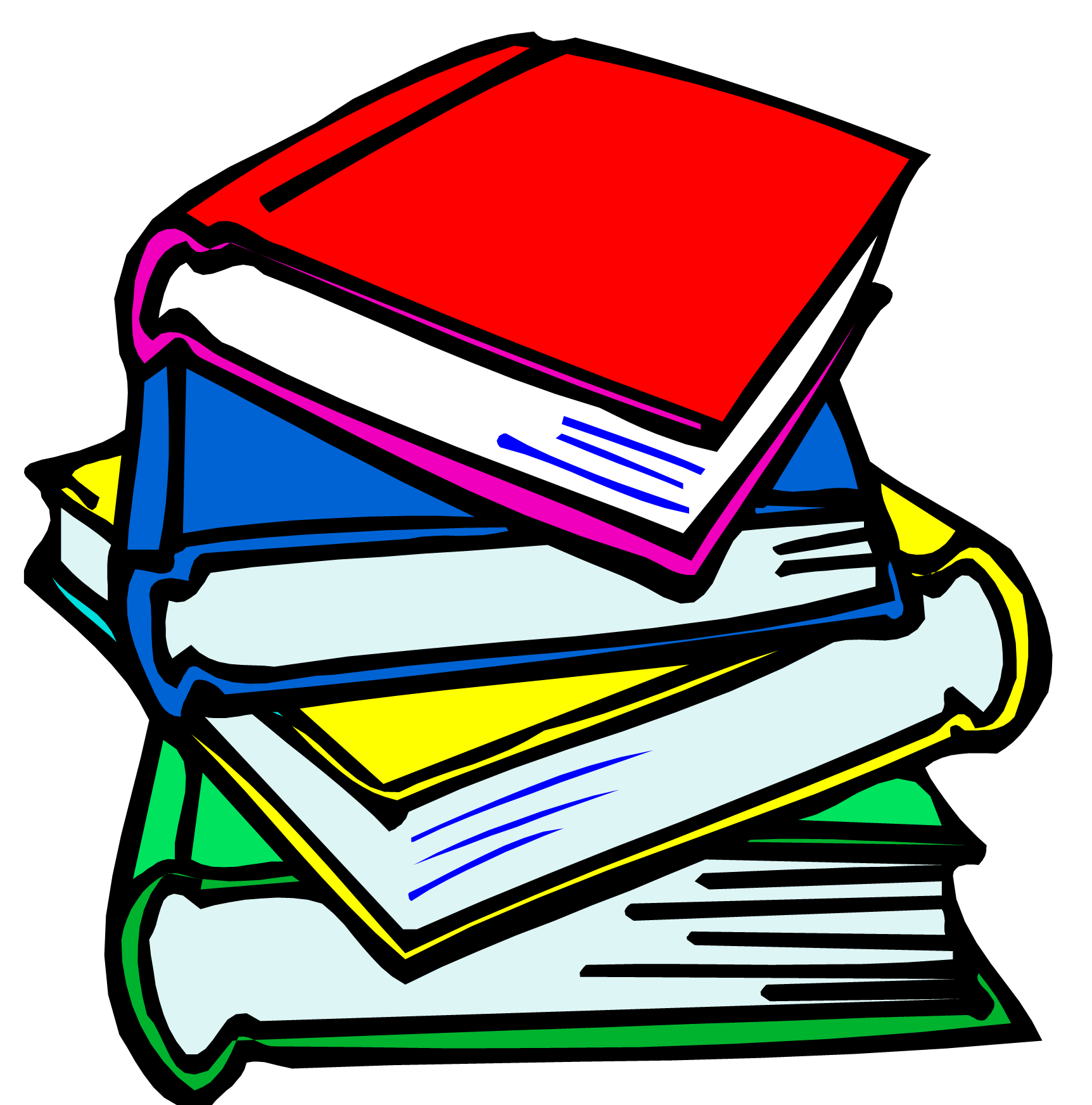 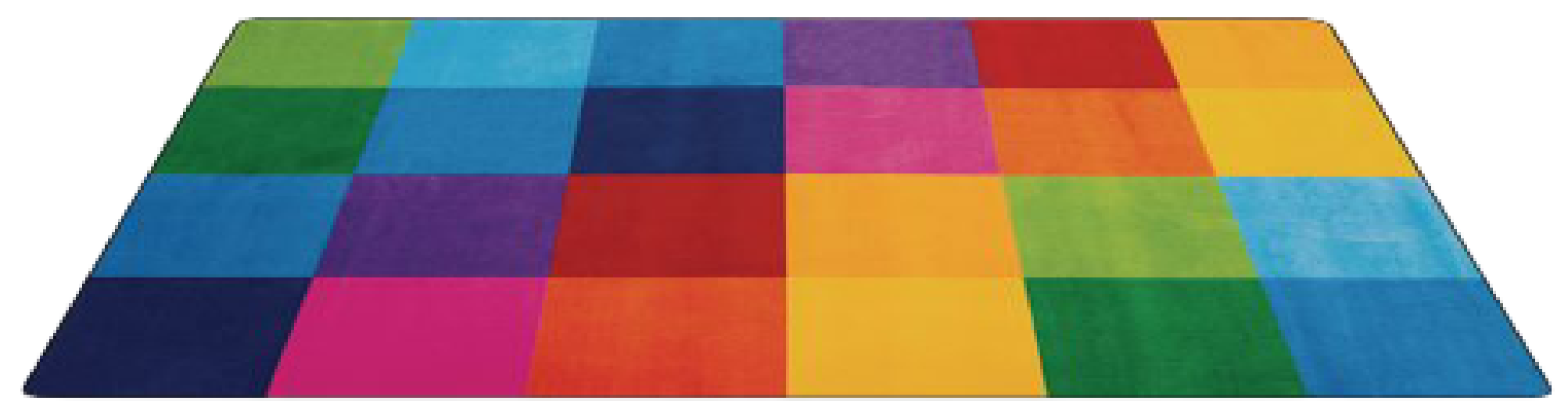 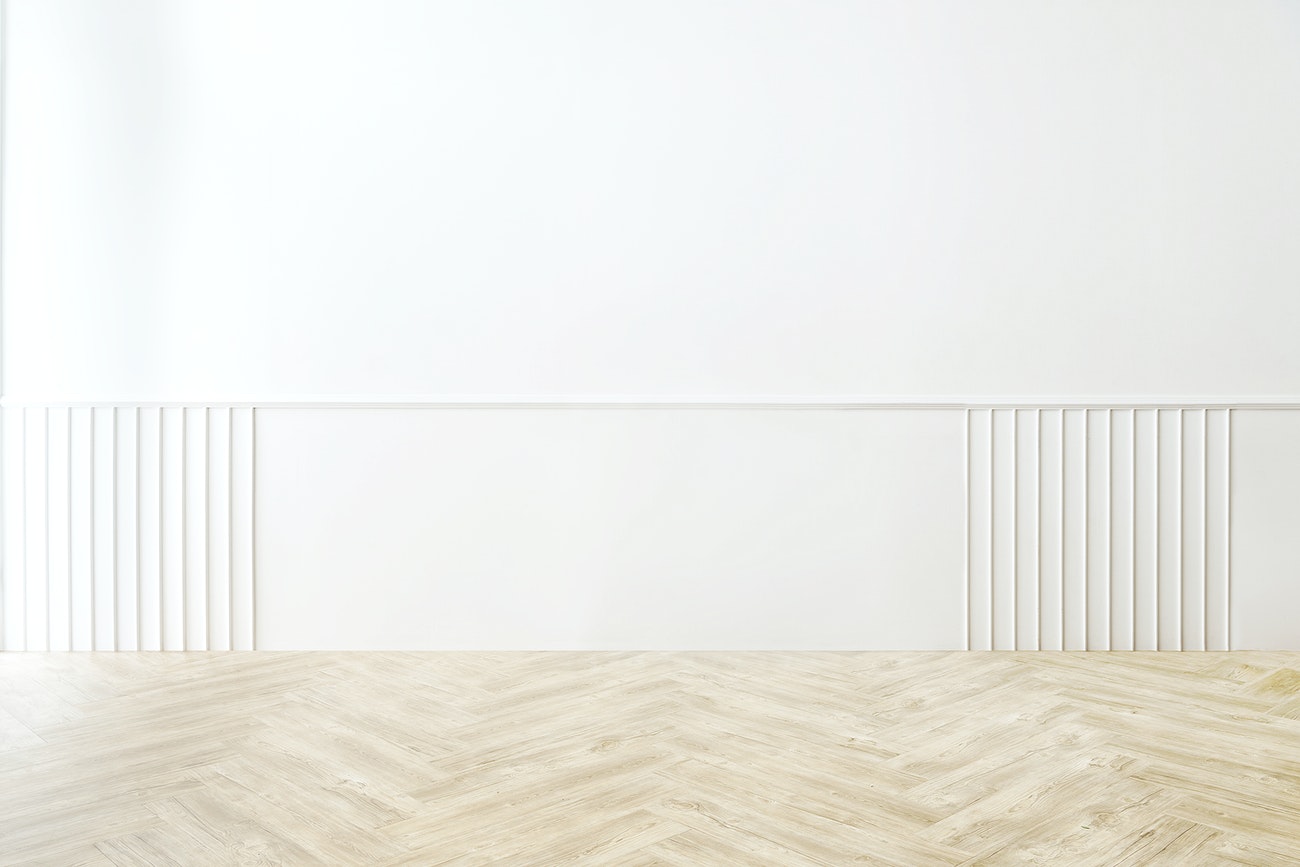 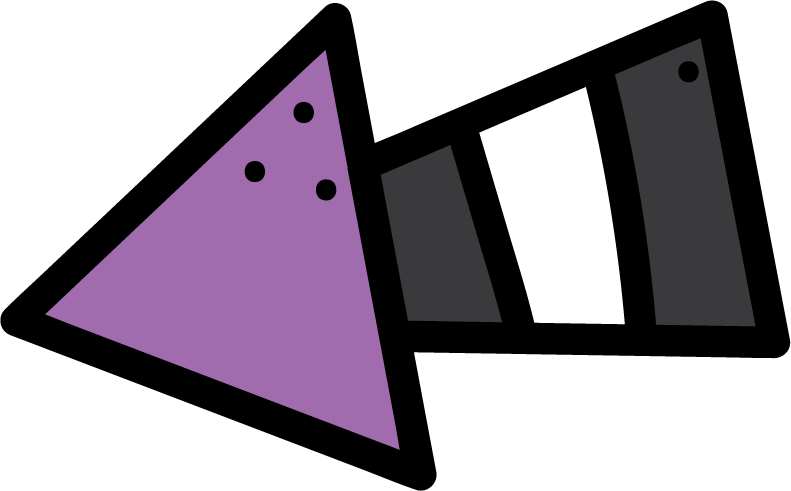 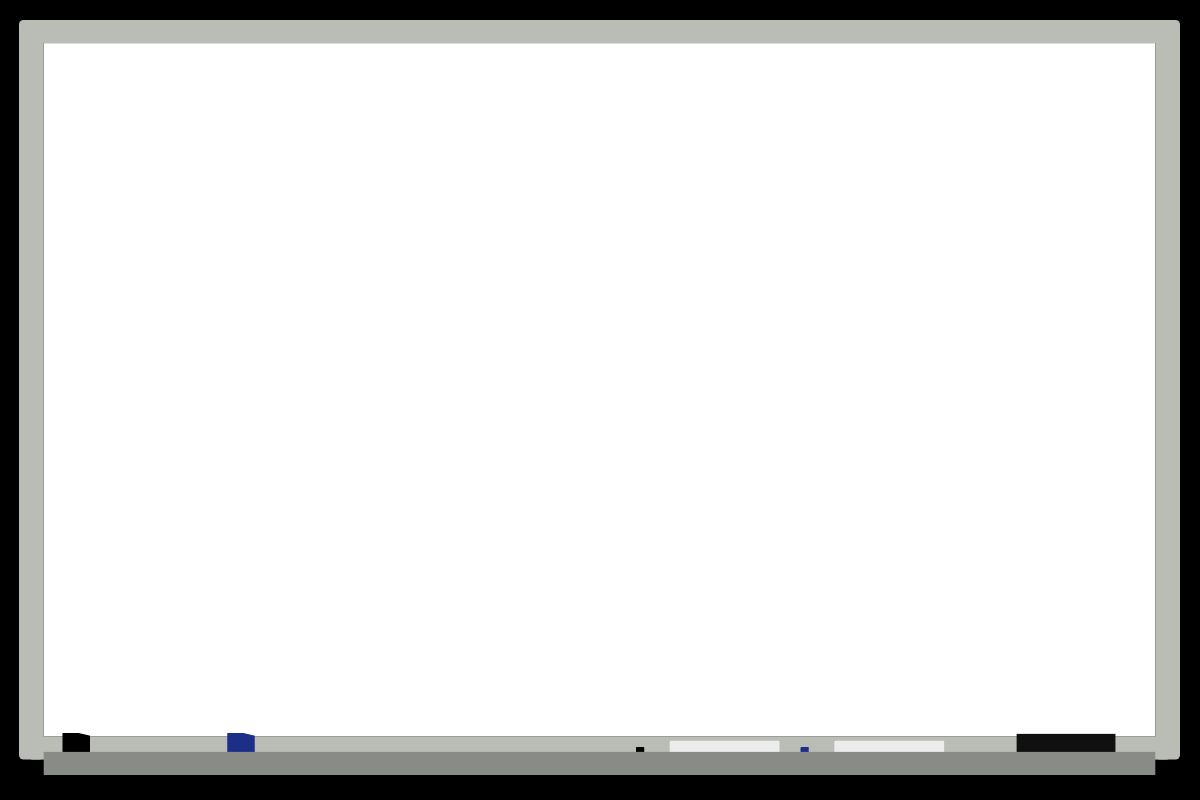 KSA National Anthem
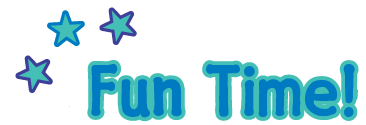 3
Classroom Rules
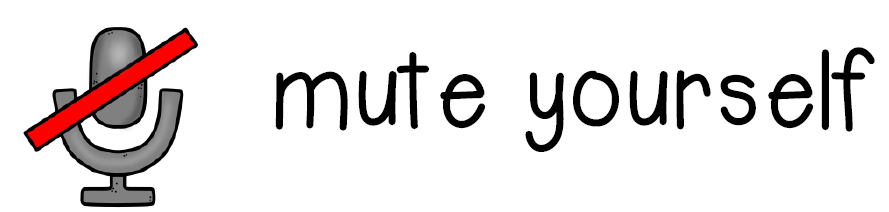 Short , Tall , and Tail letters. Listen and do .
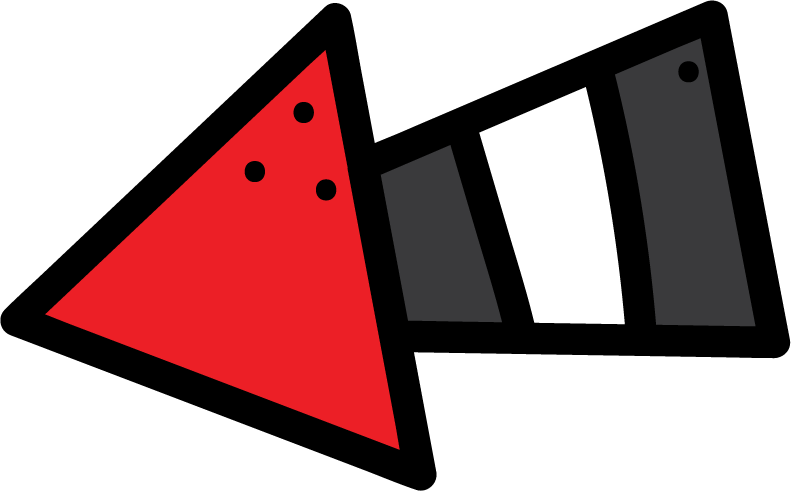 Warm up
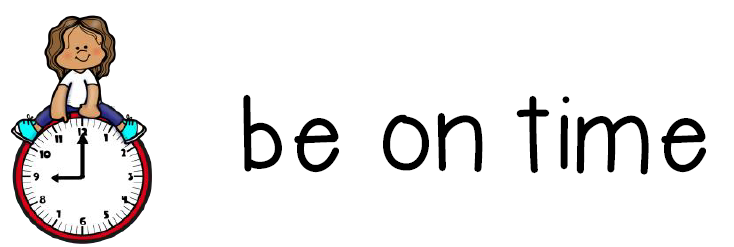 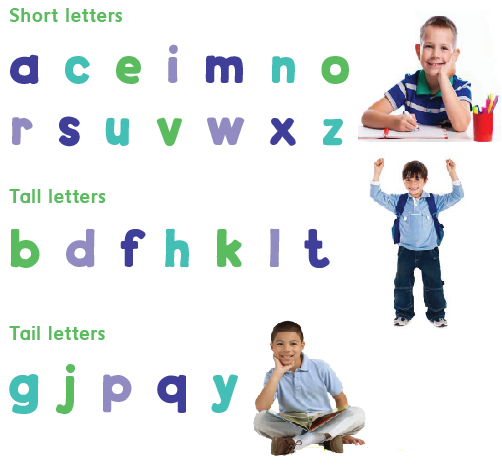 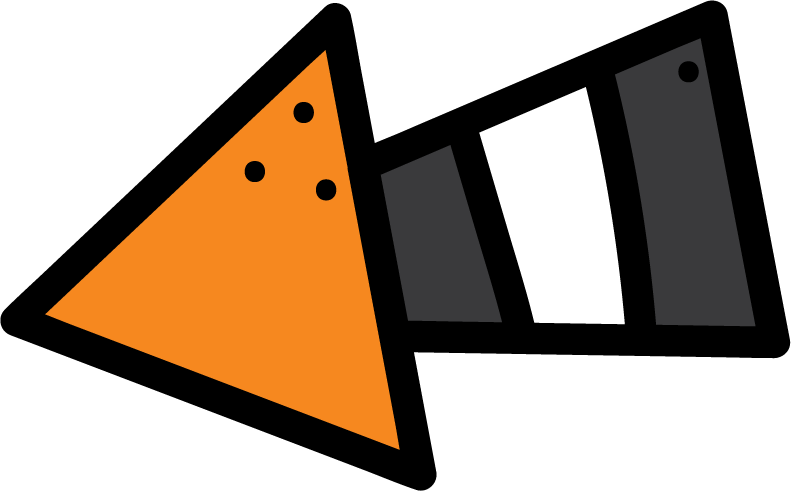 Main lesson
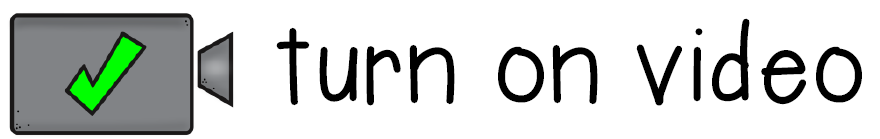 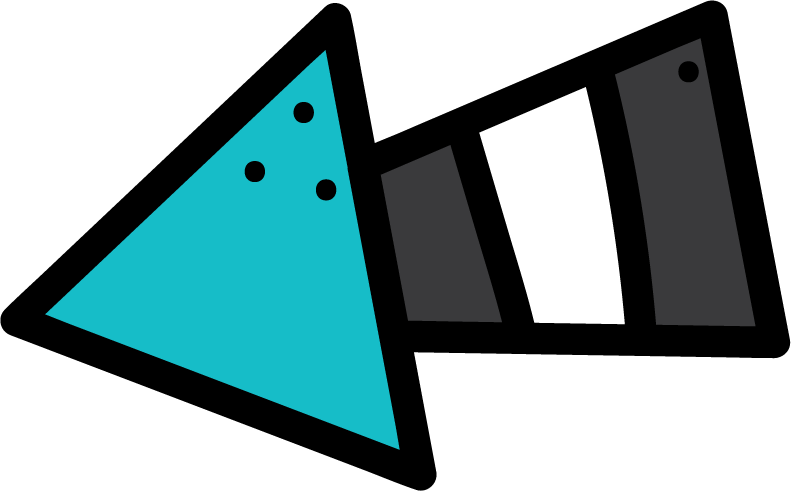 Fun Time
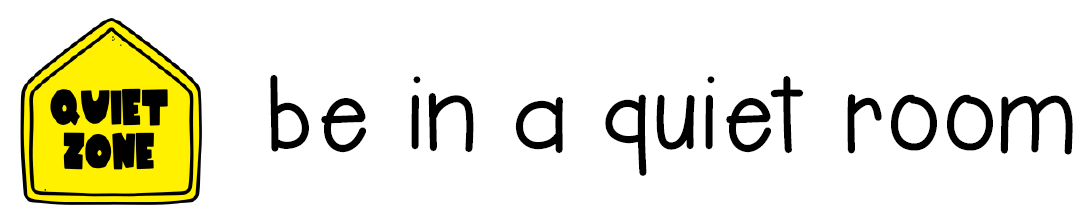 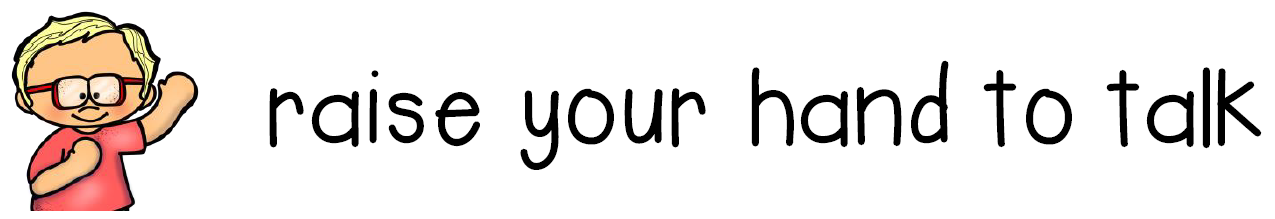 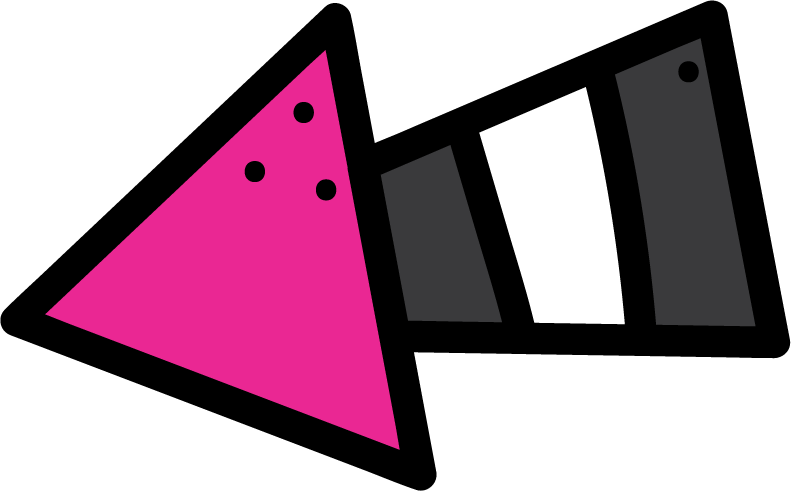 work book
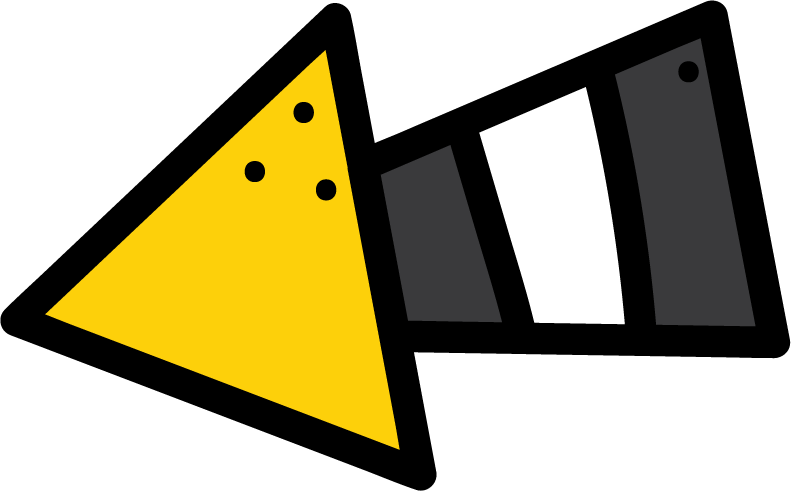 Moral Goal
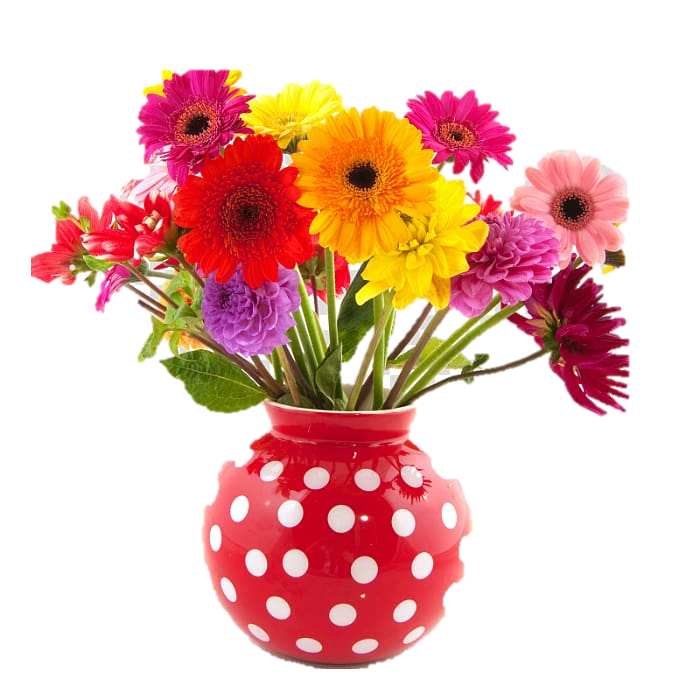 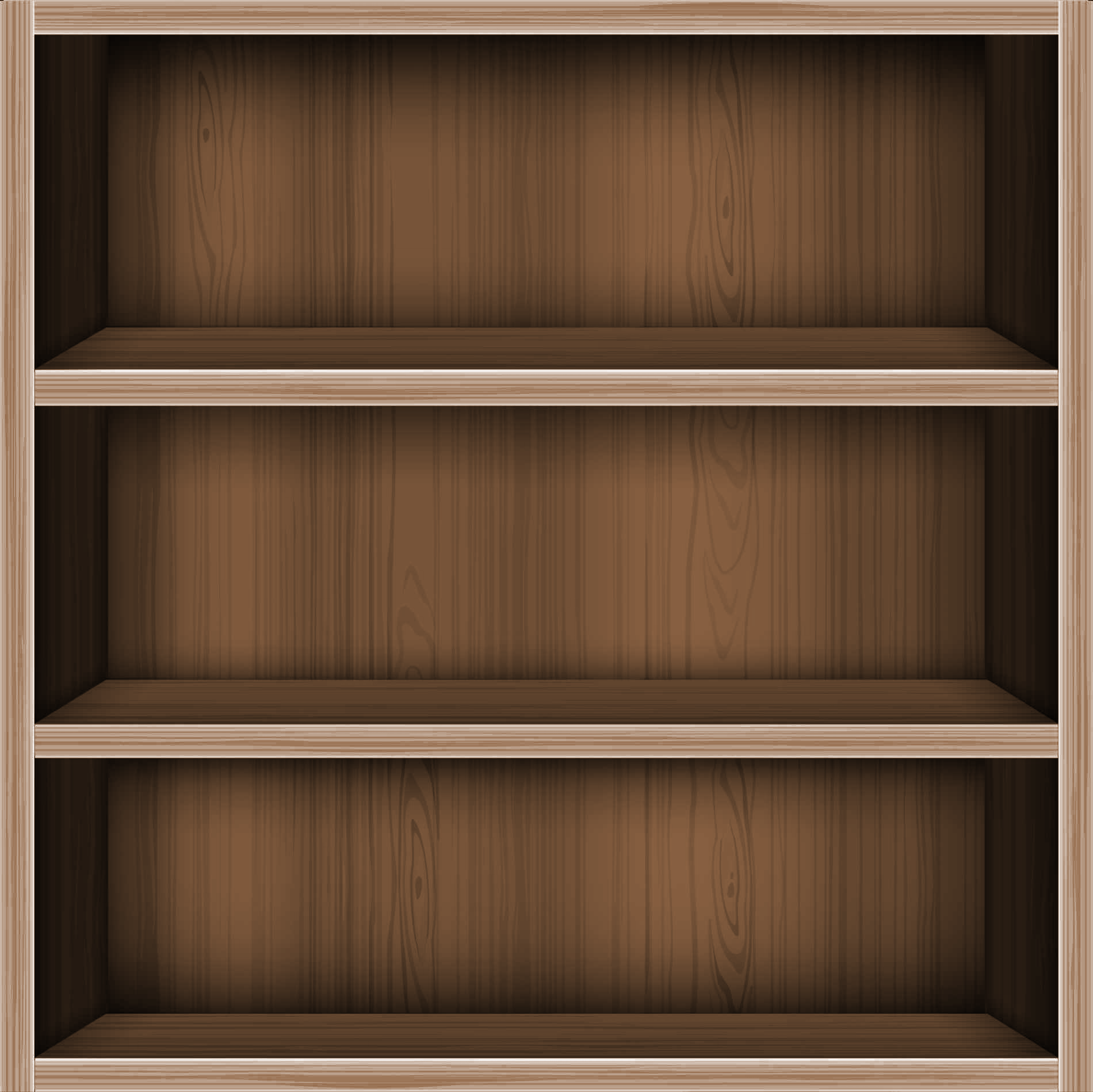 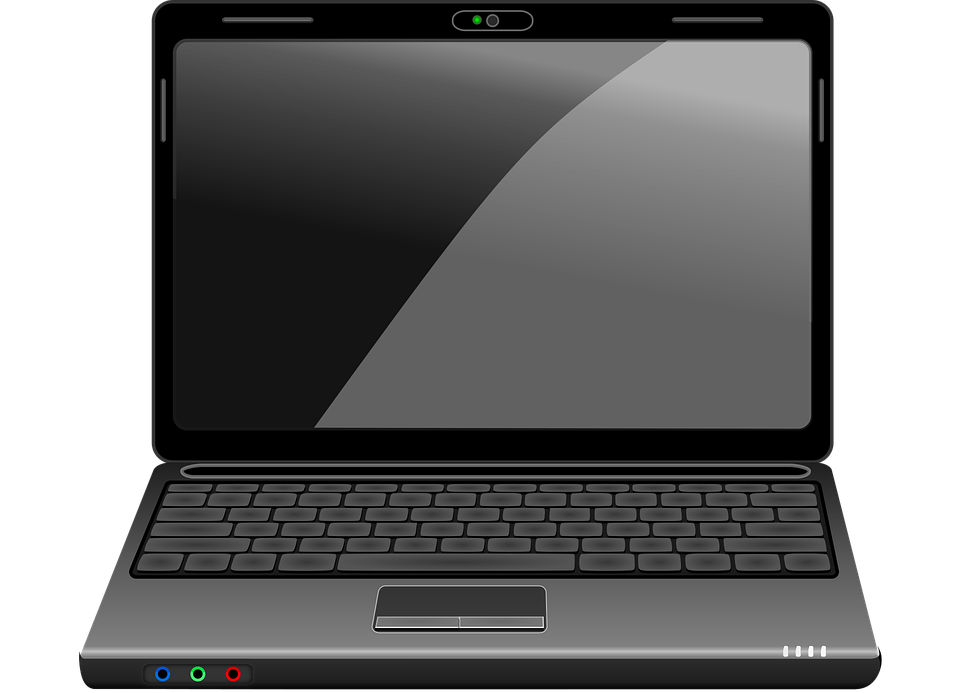 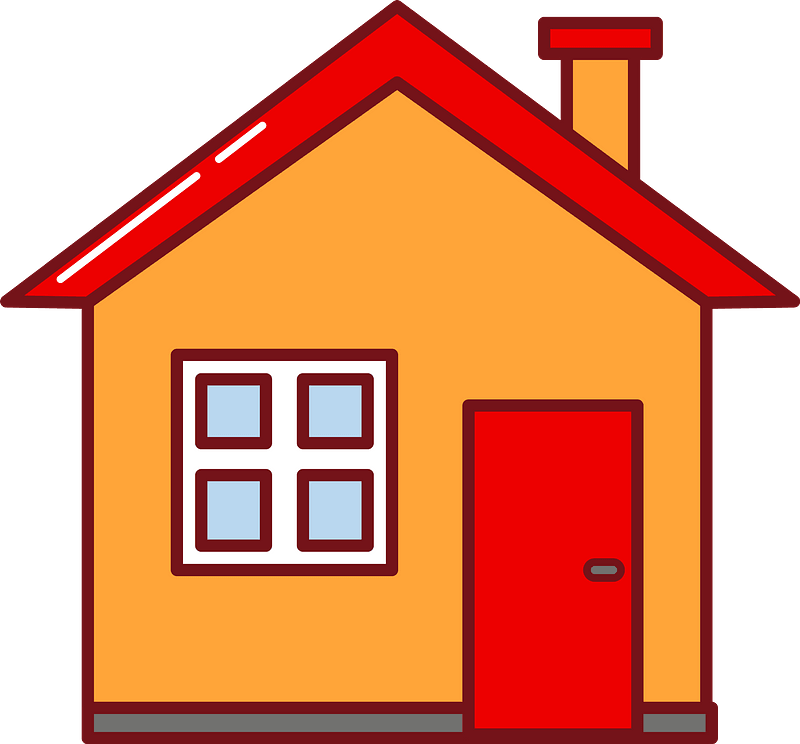 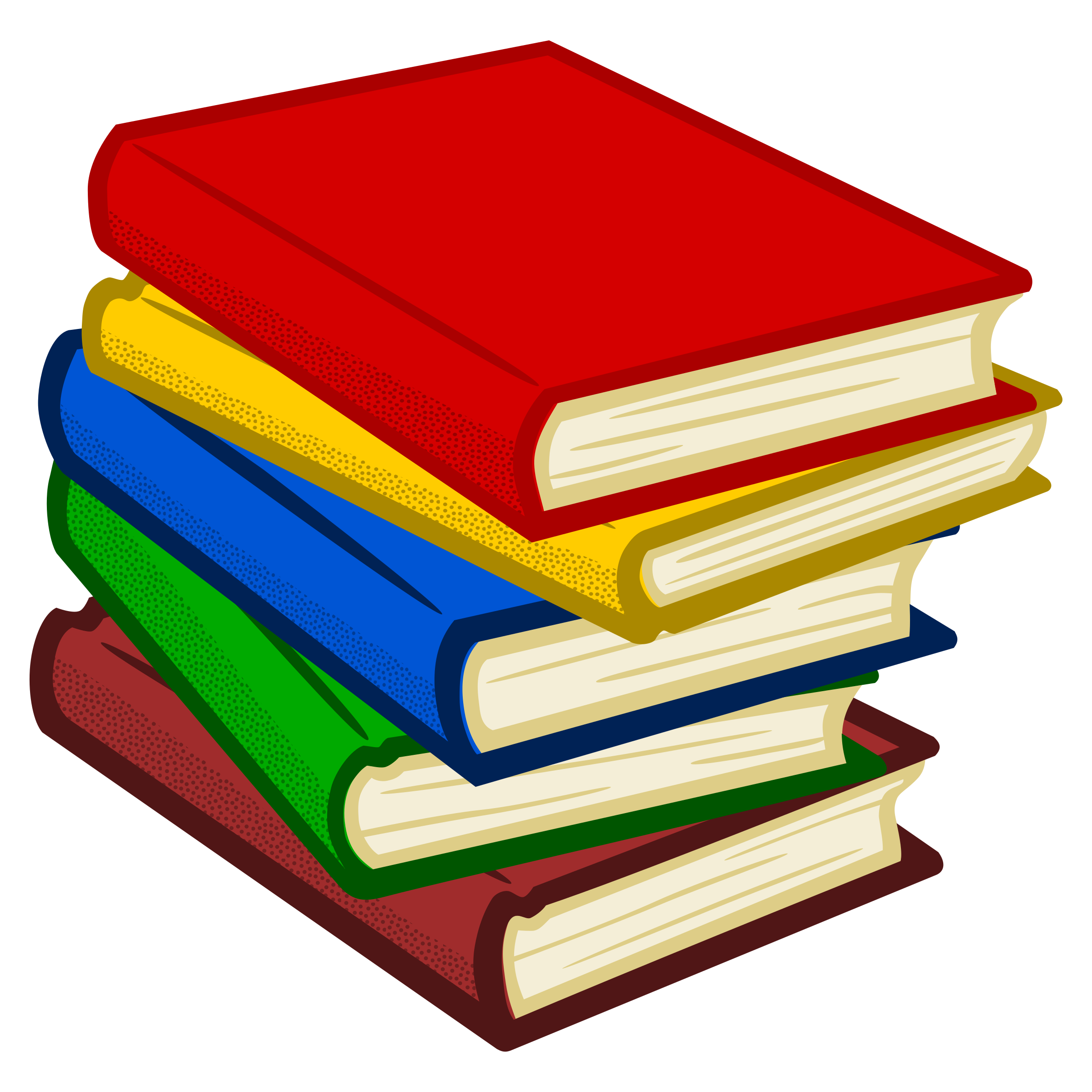 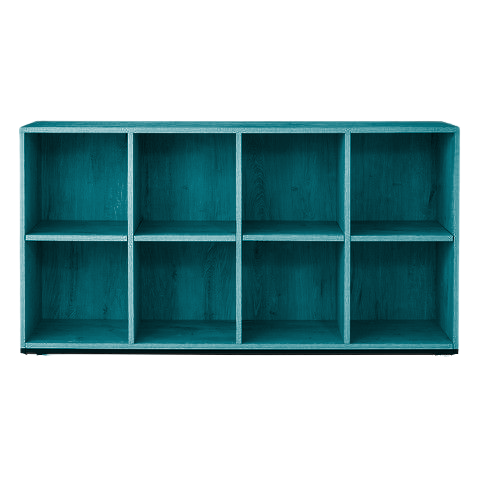 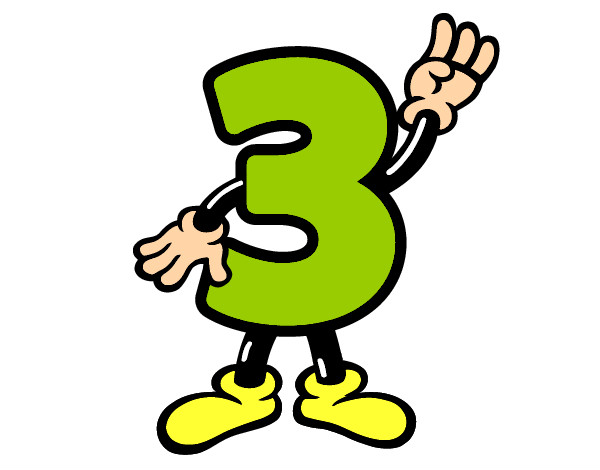 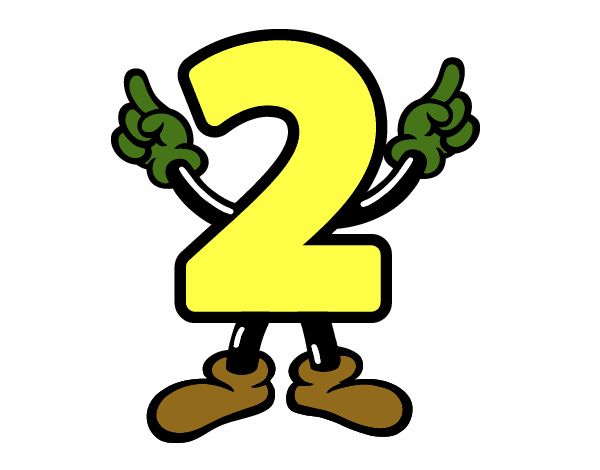 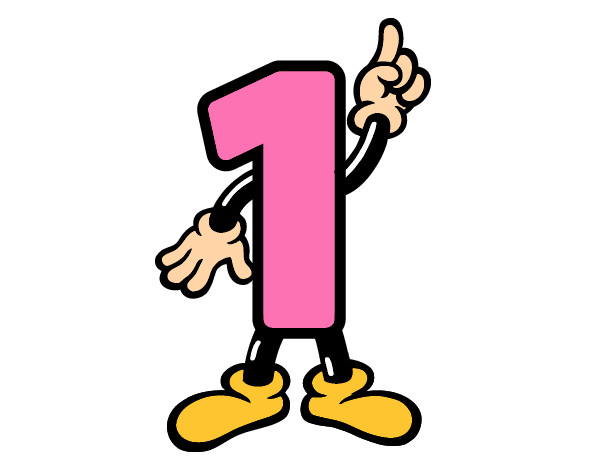 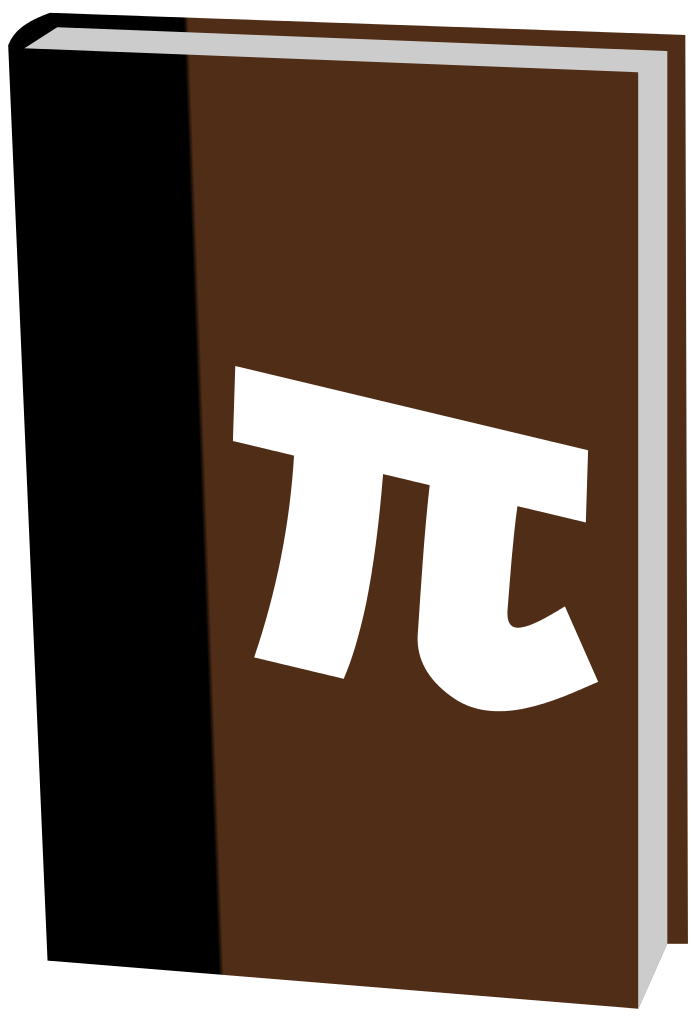 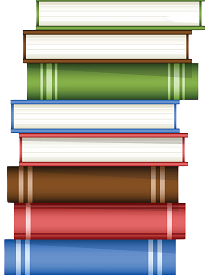 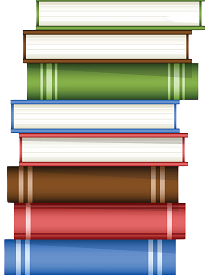 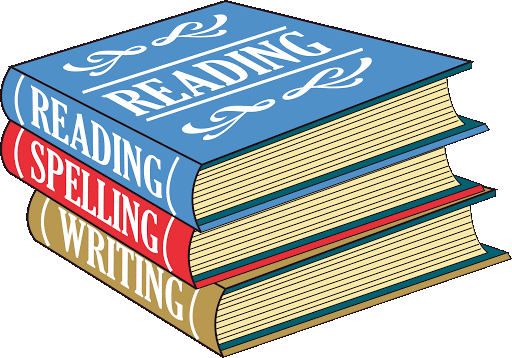 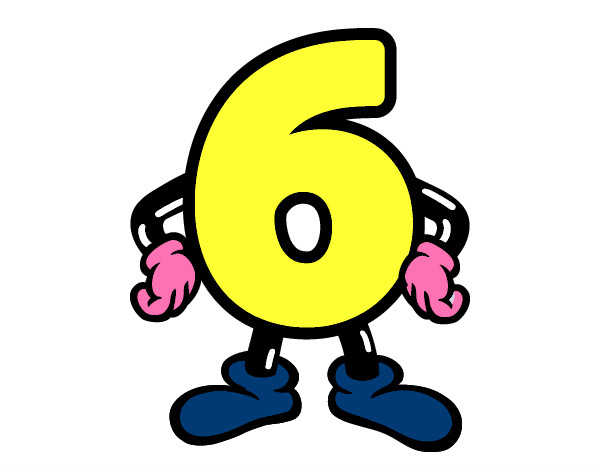 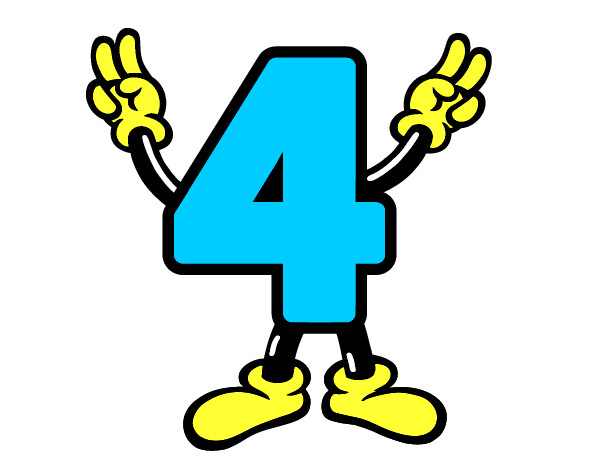 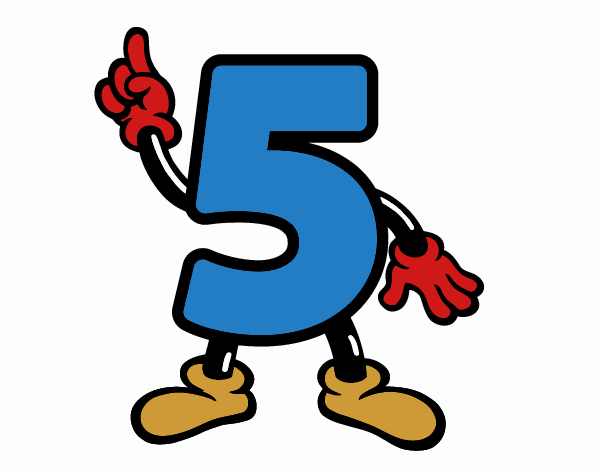 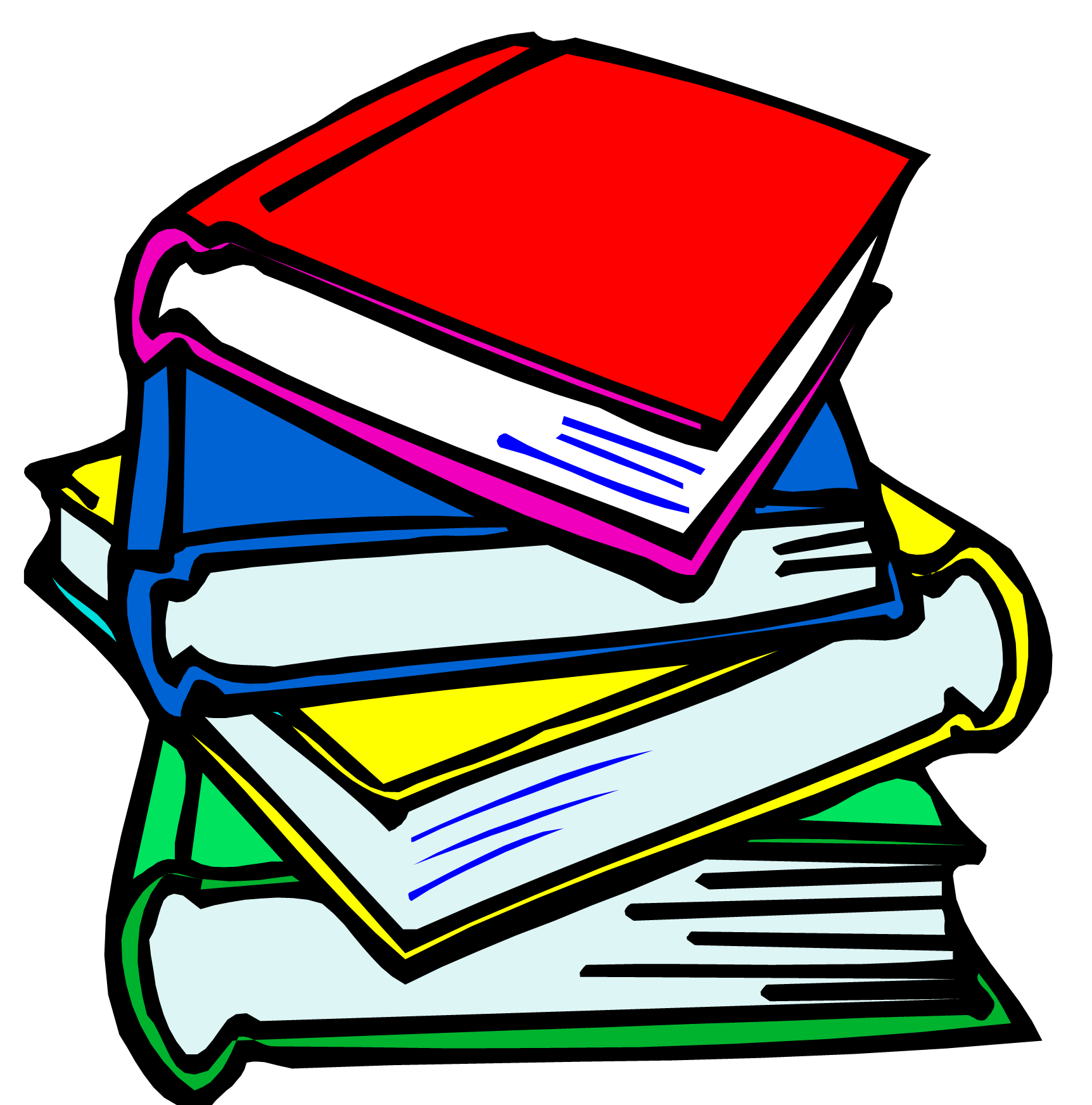 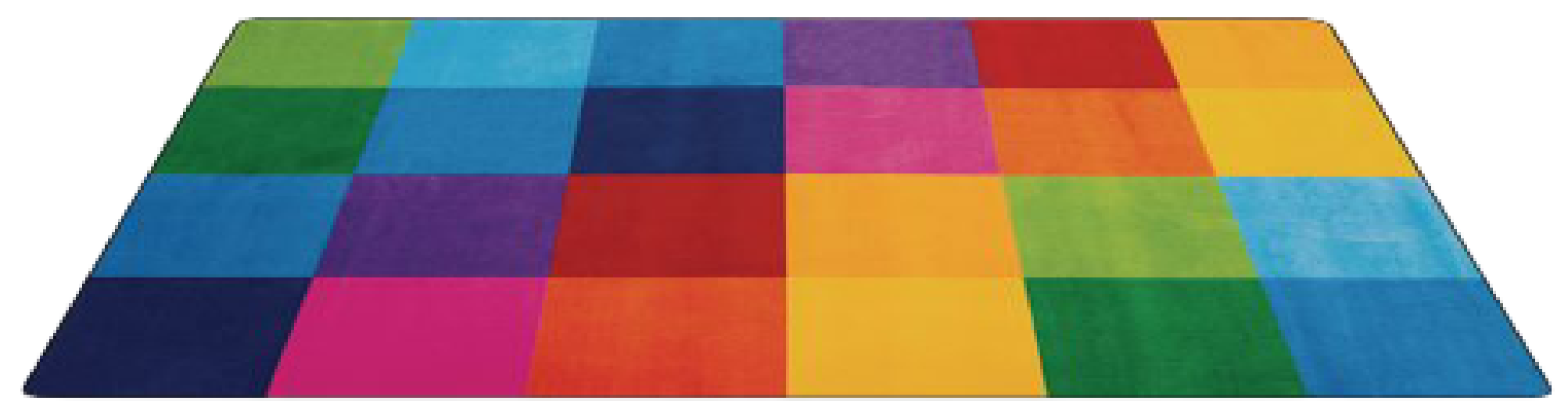 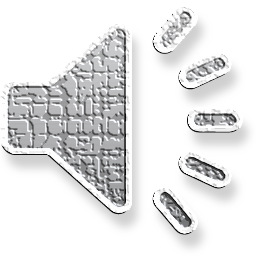 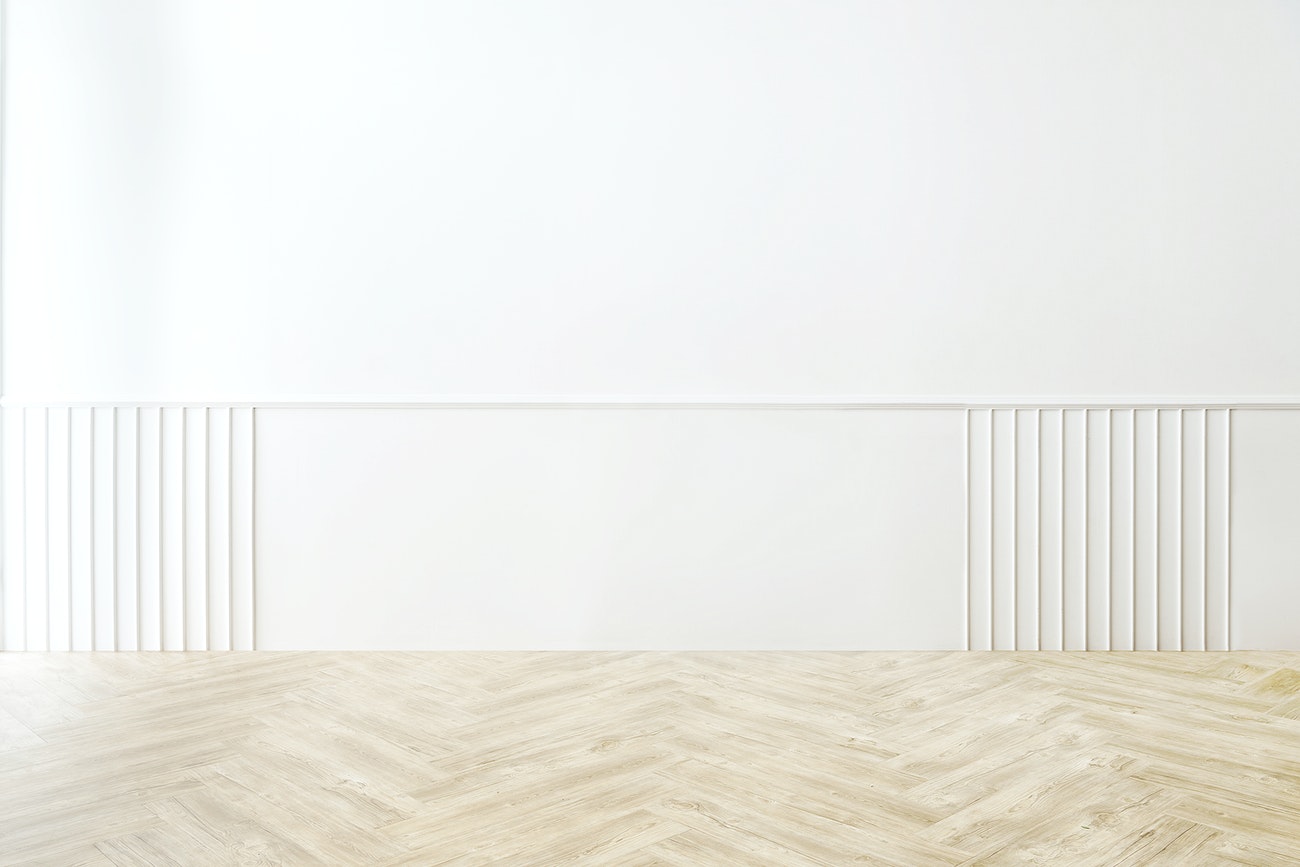 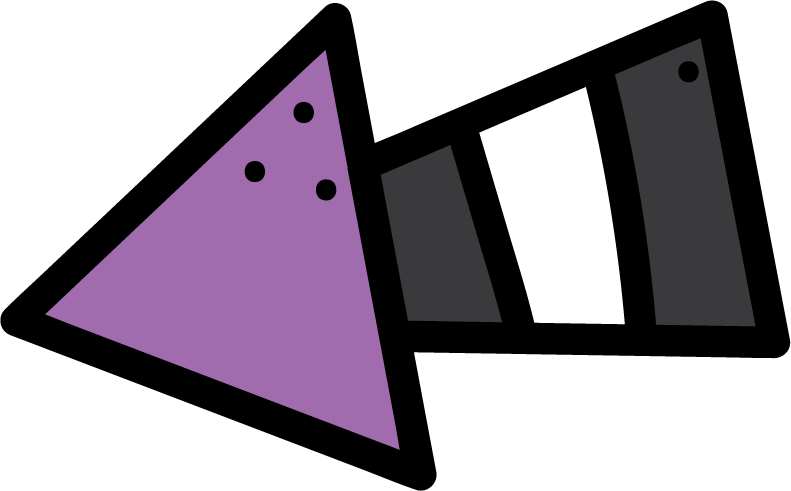 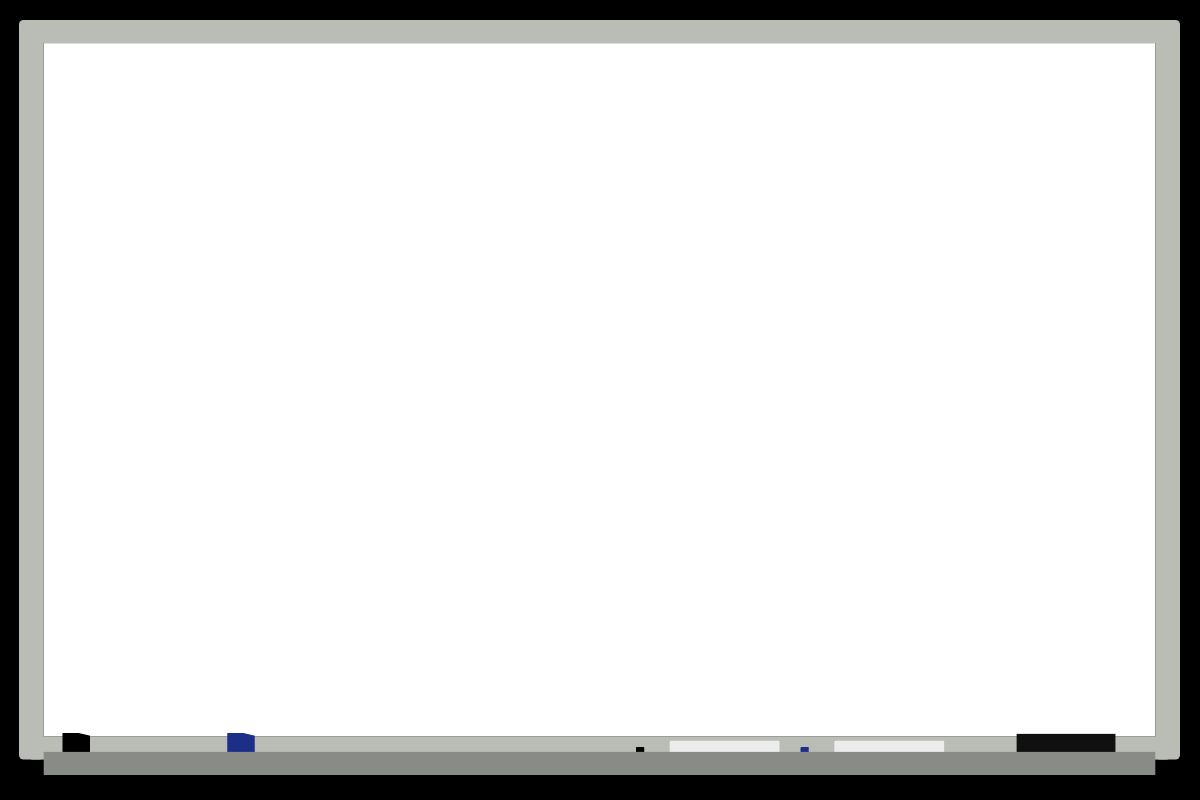 KSA National Anthem
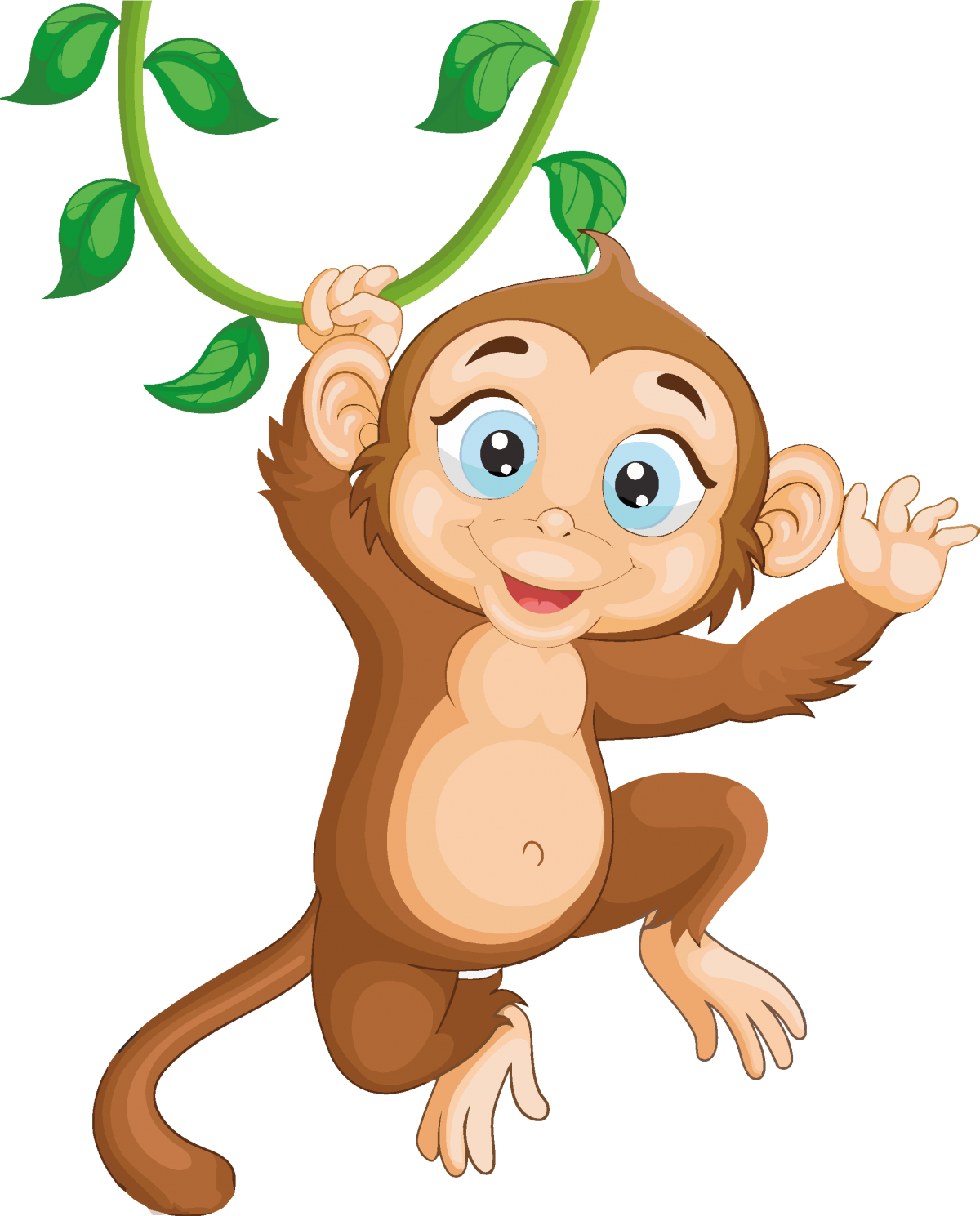 Classroom Rules
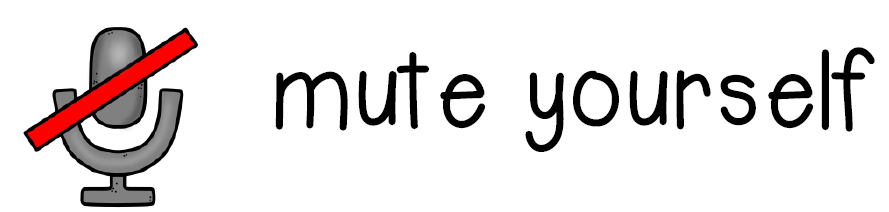 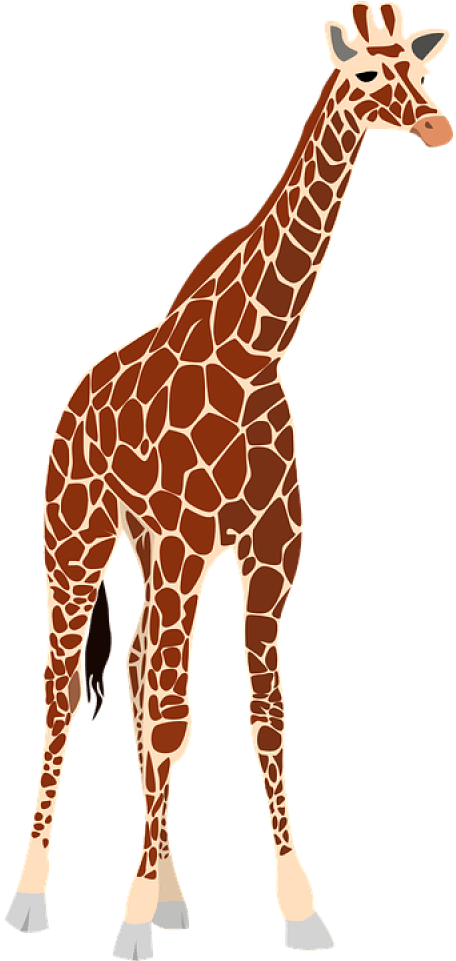 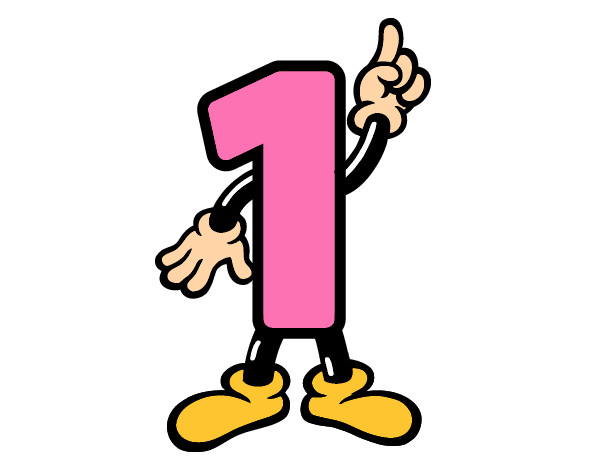 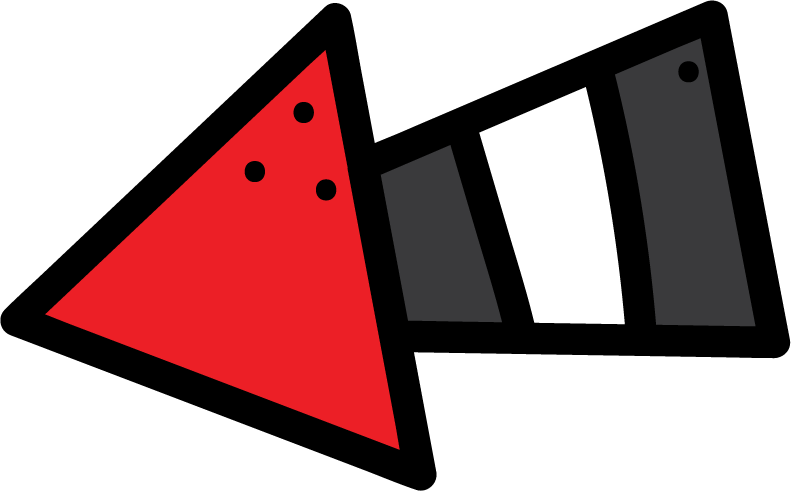 Warm up
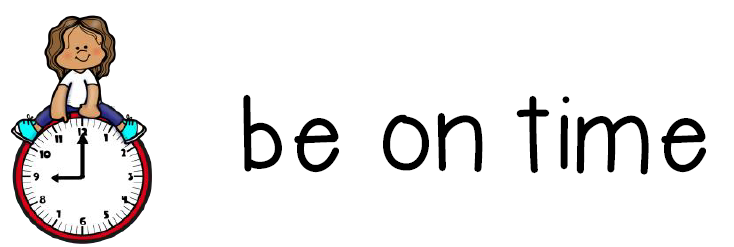 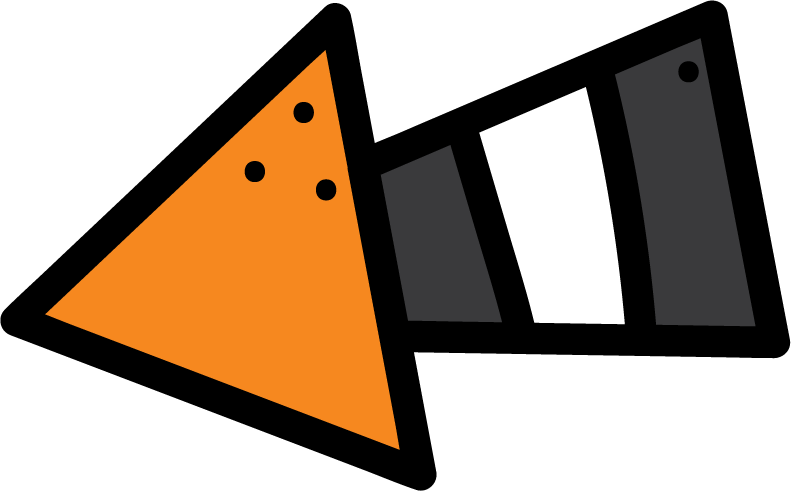 Main lesson
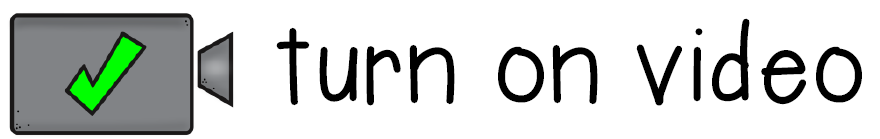 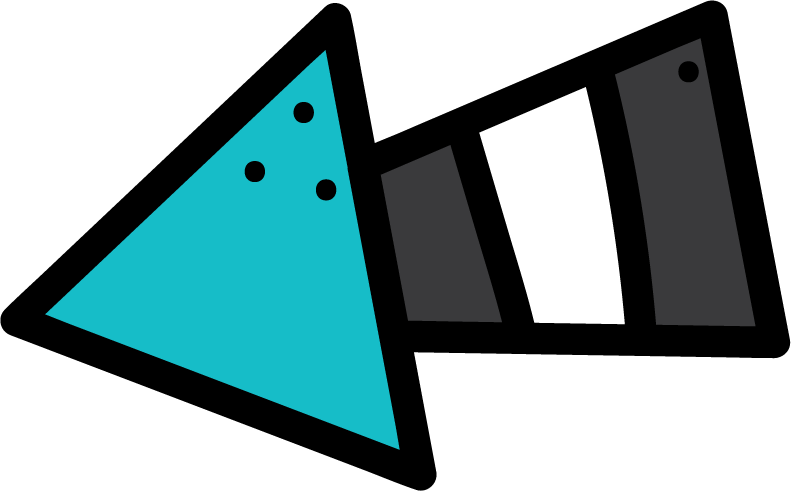 Fun Time
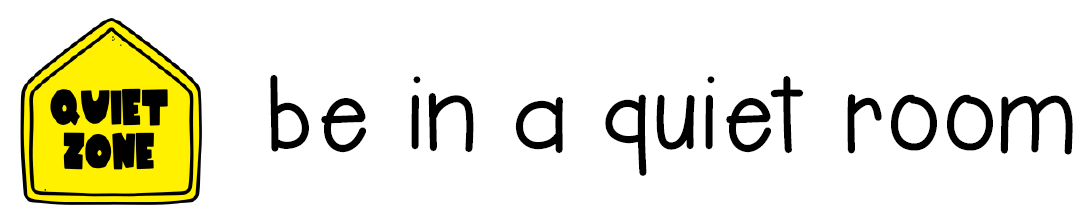 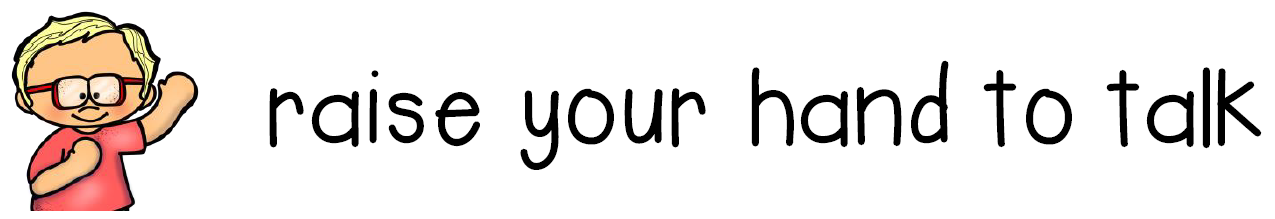 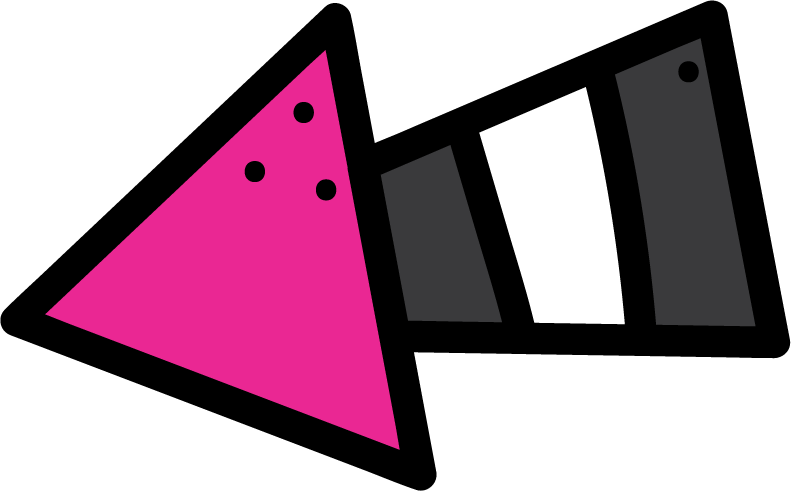 work book
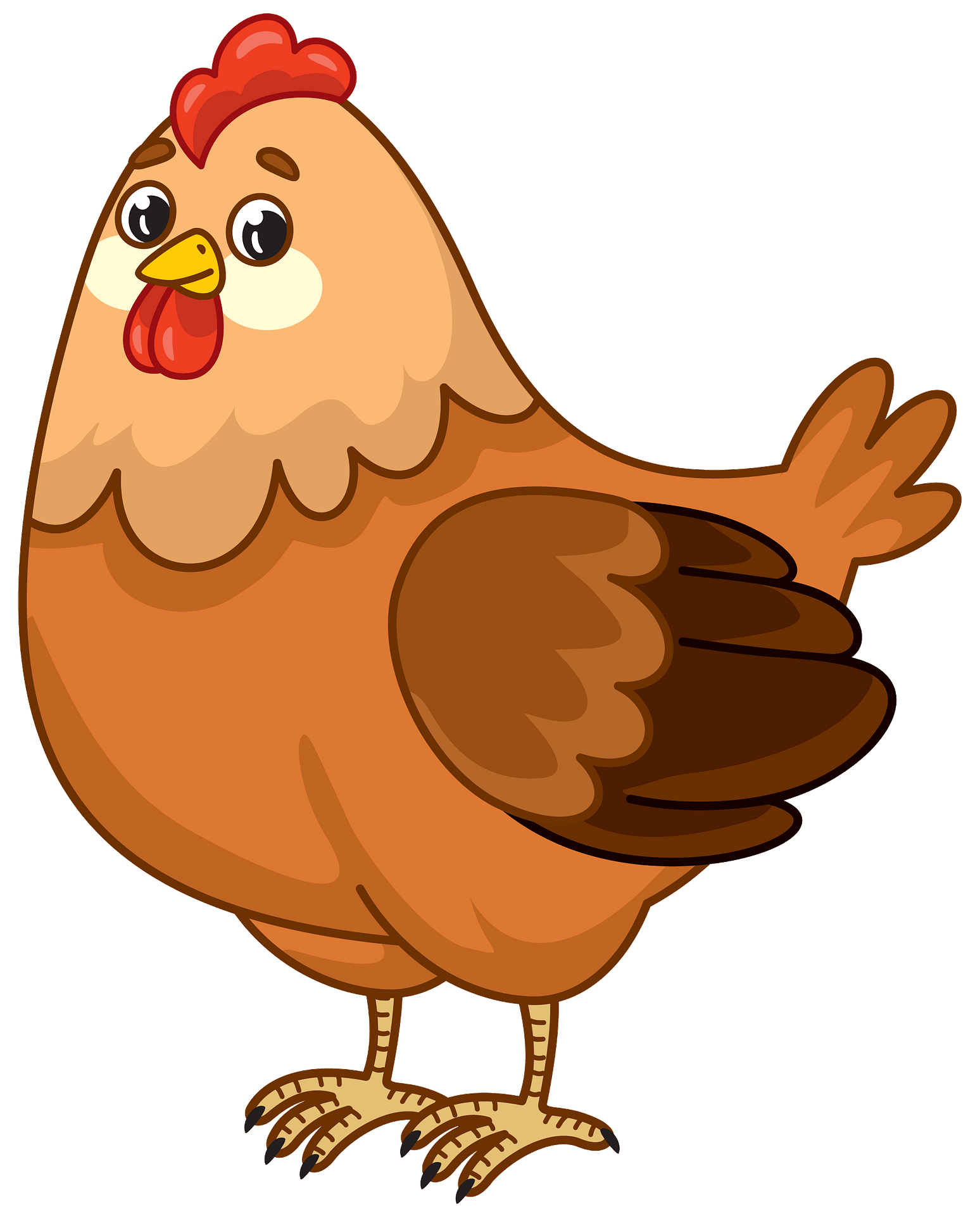 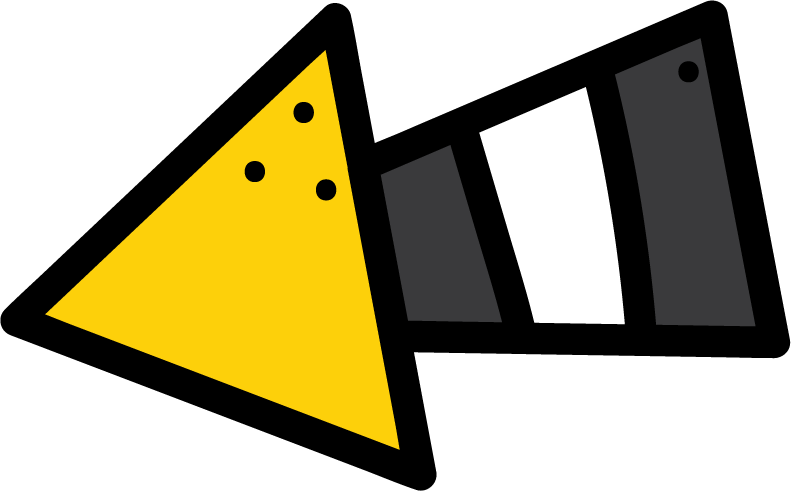 Moral Goal
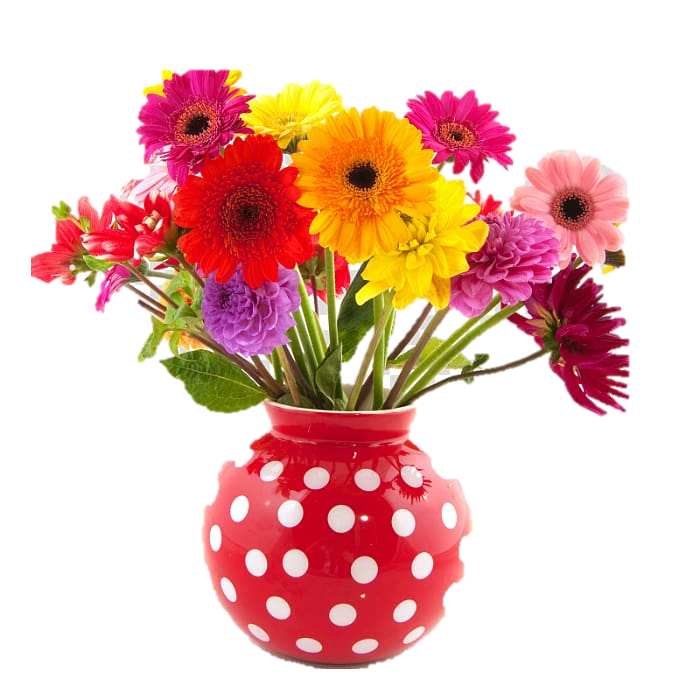 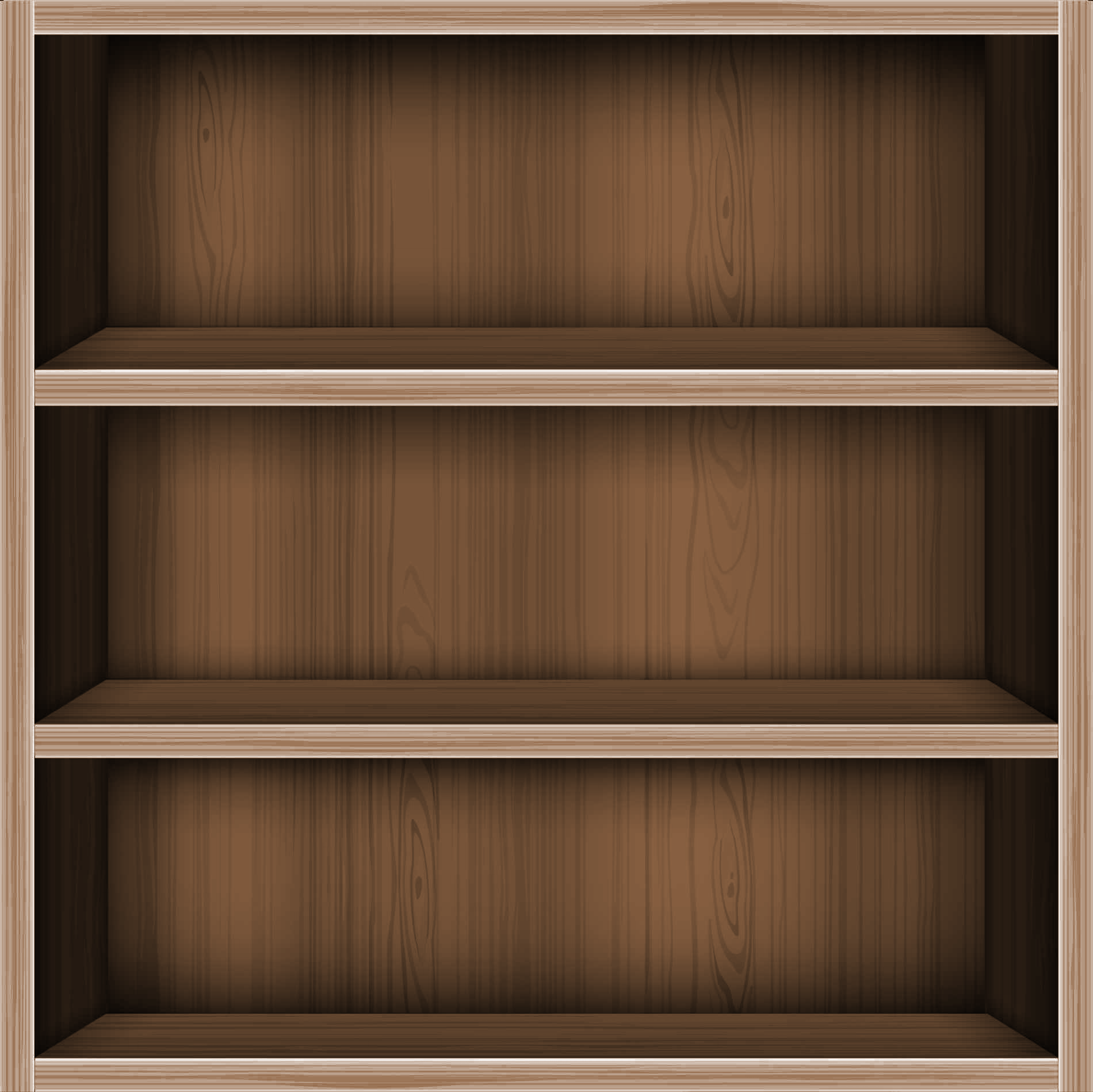 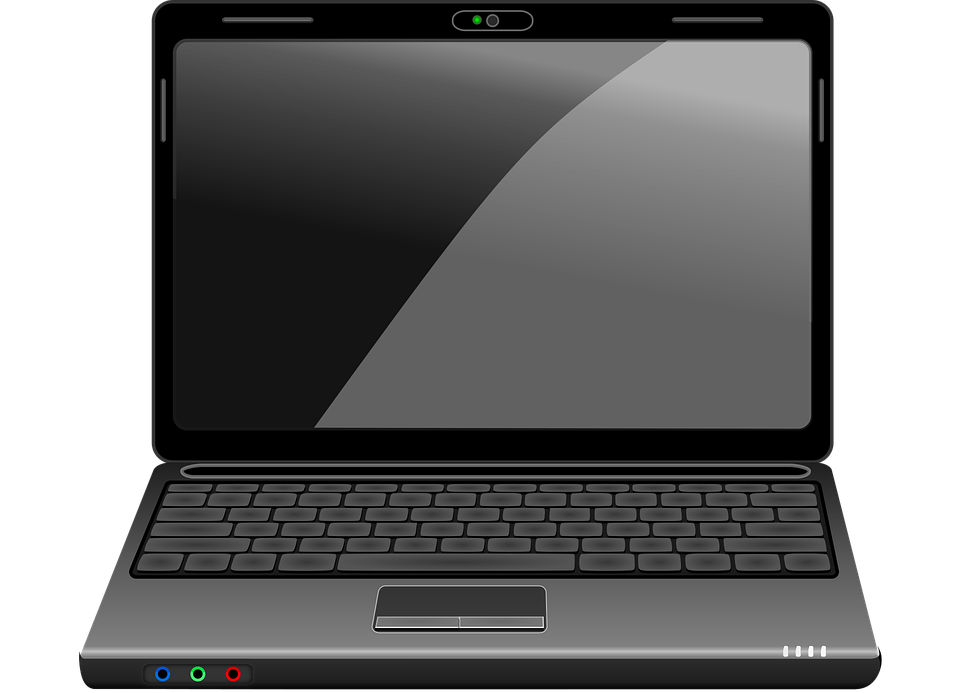 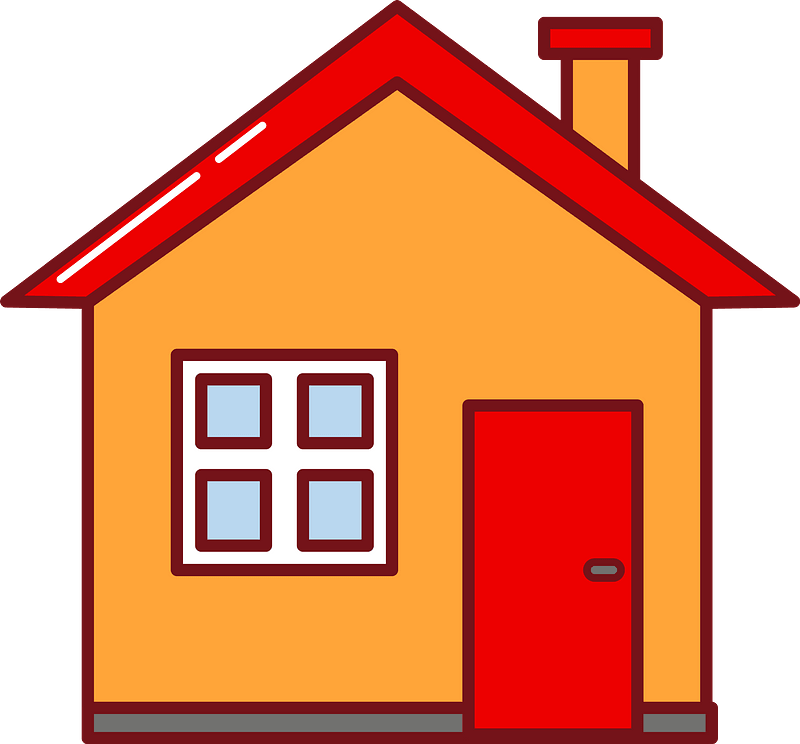 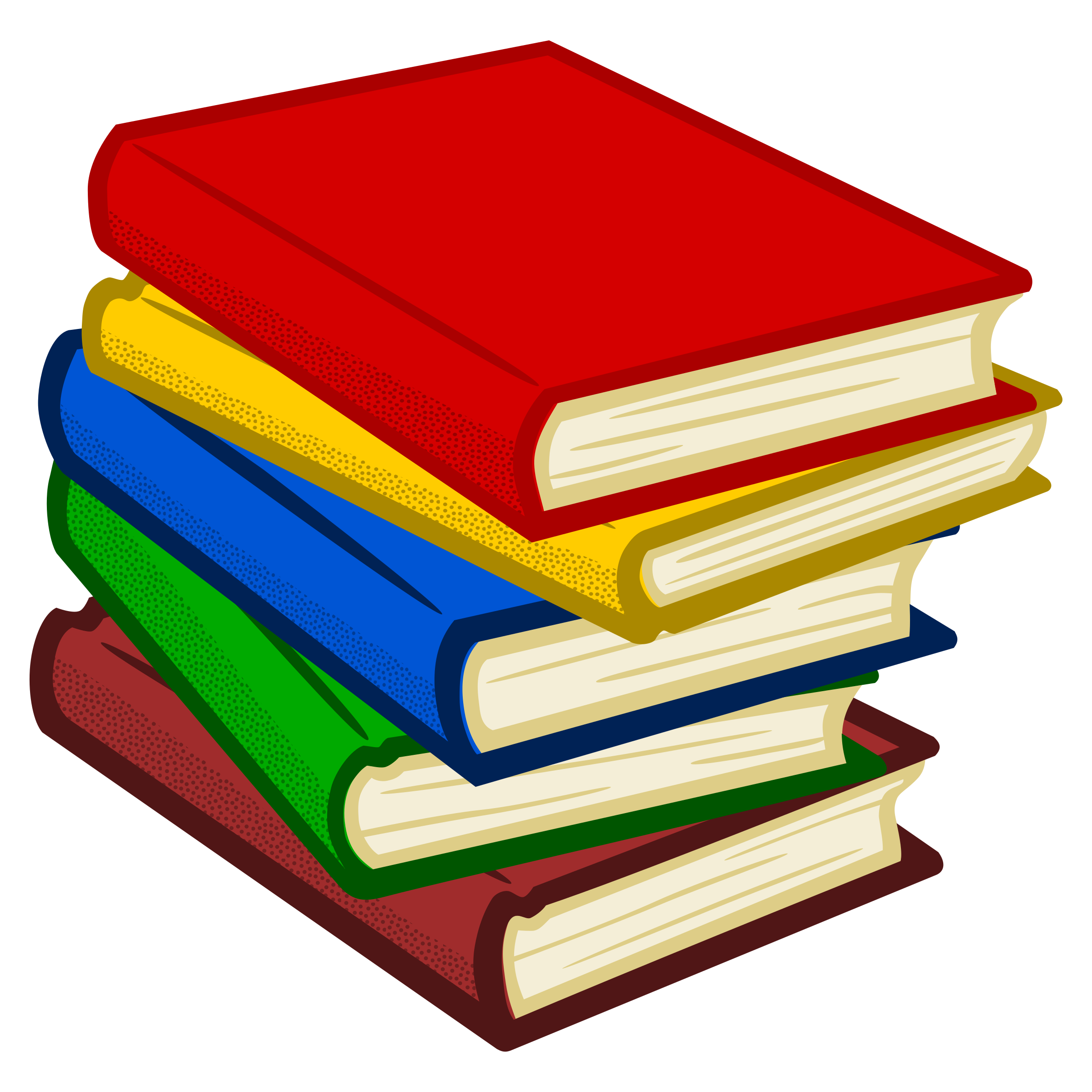 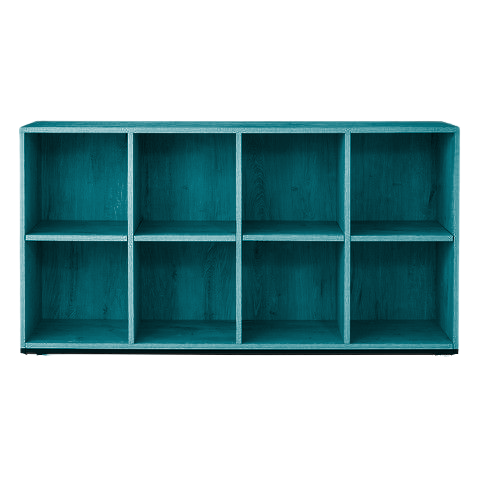 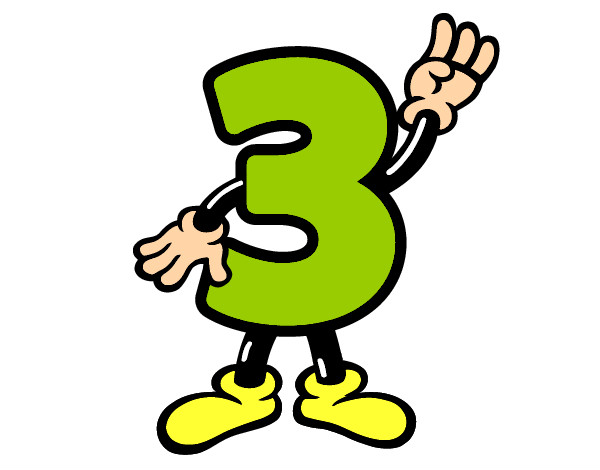 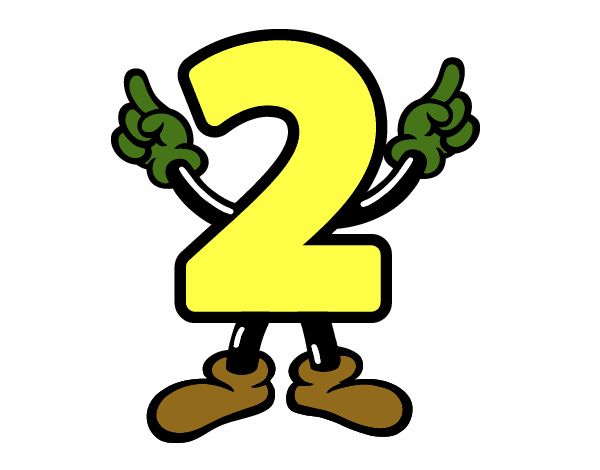 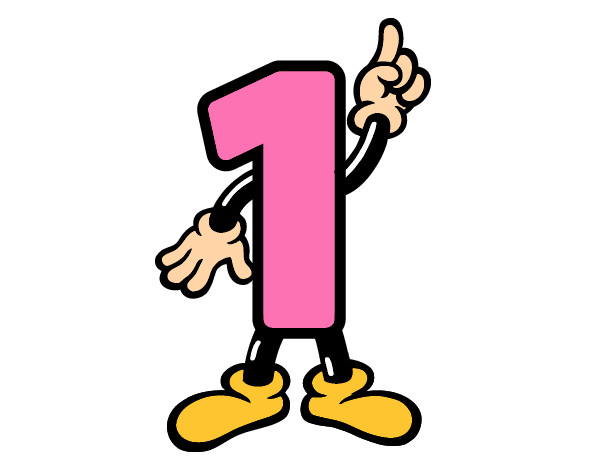 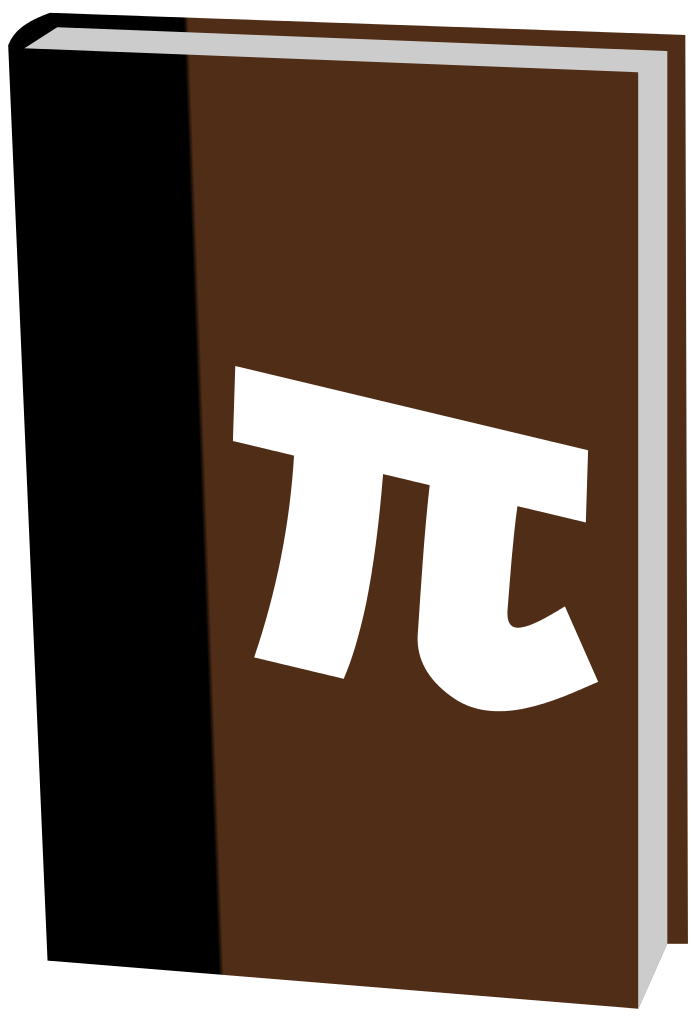 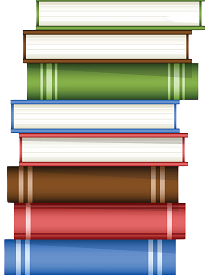 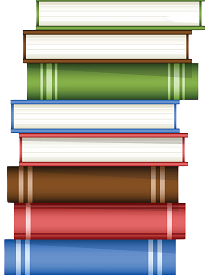 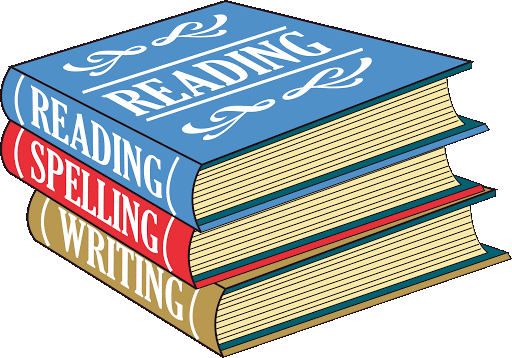 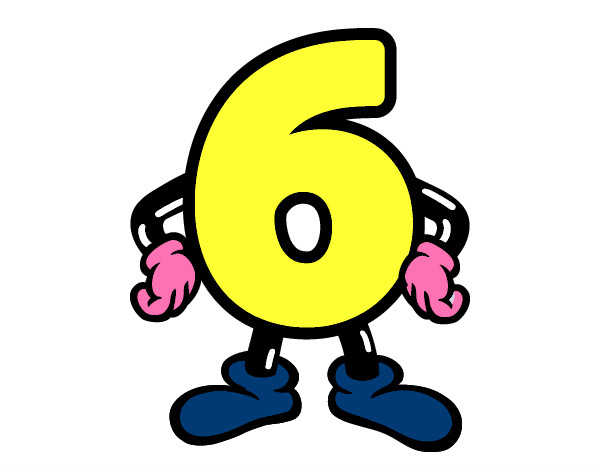 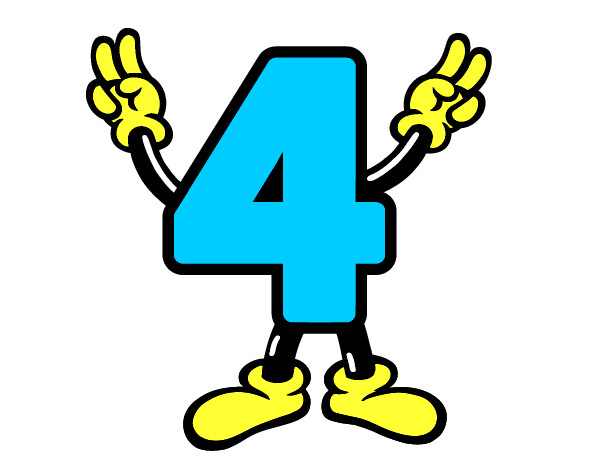 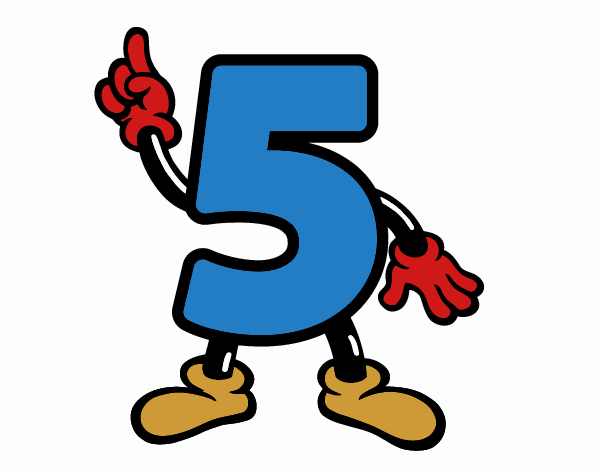 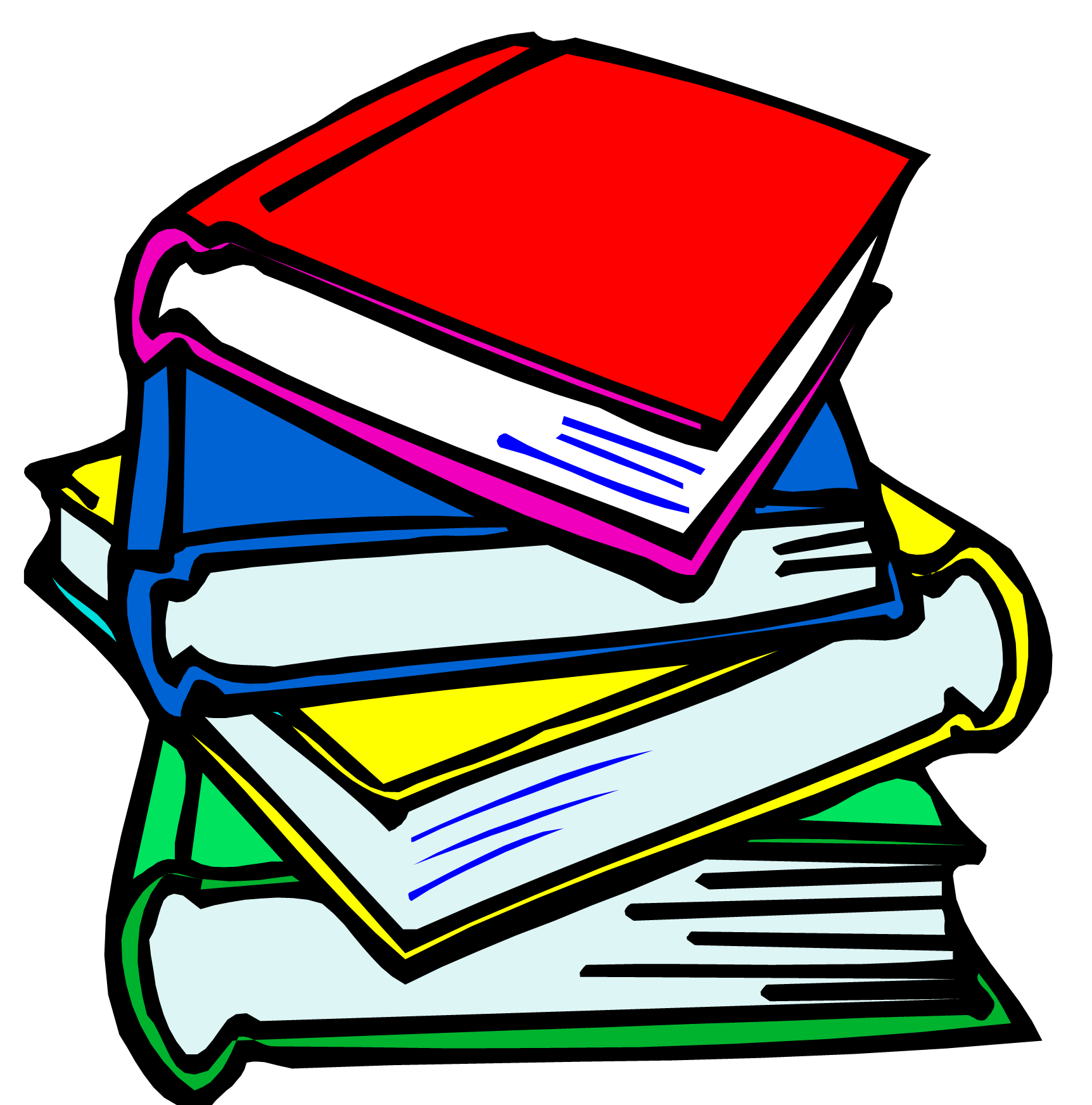 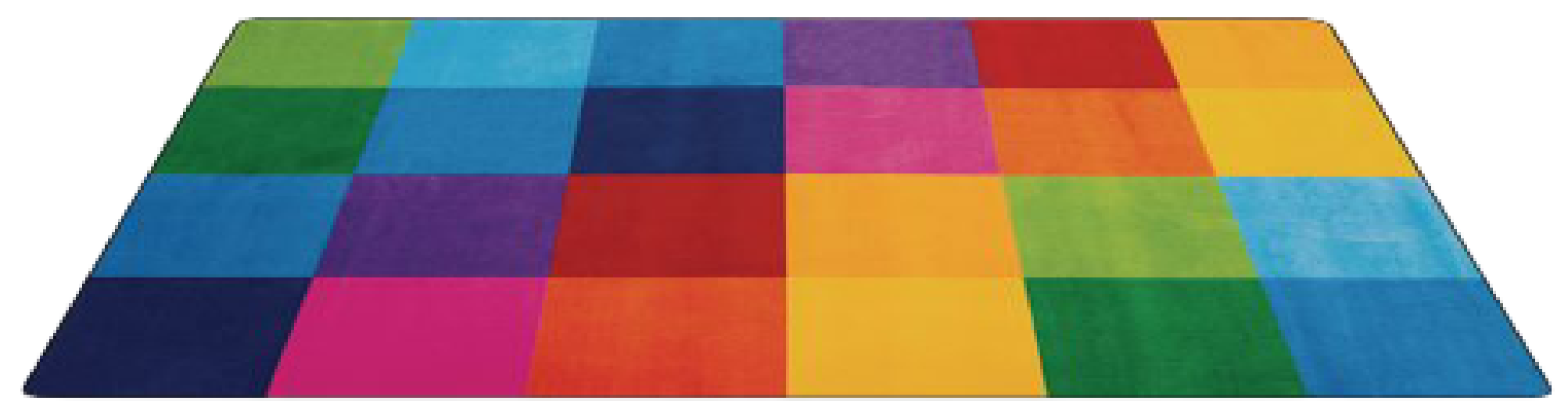 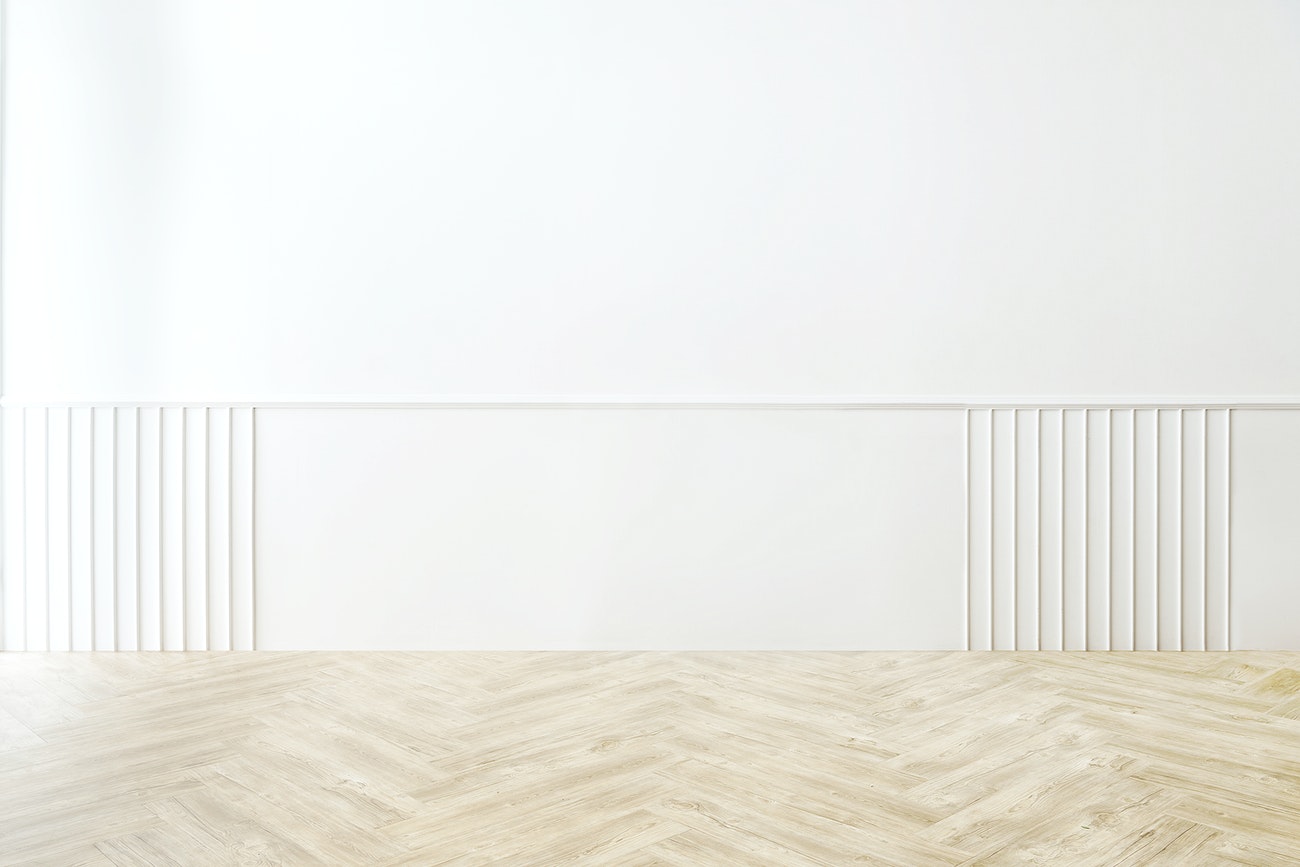 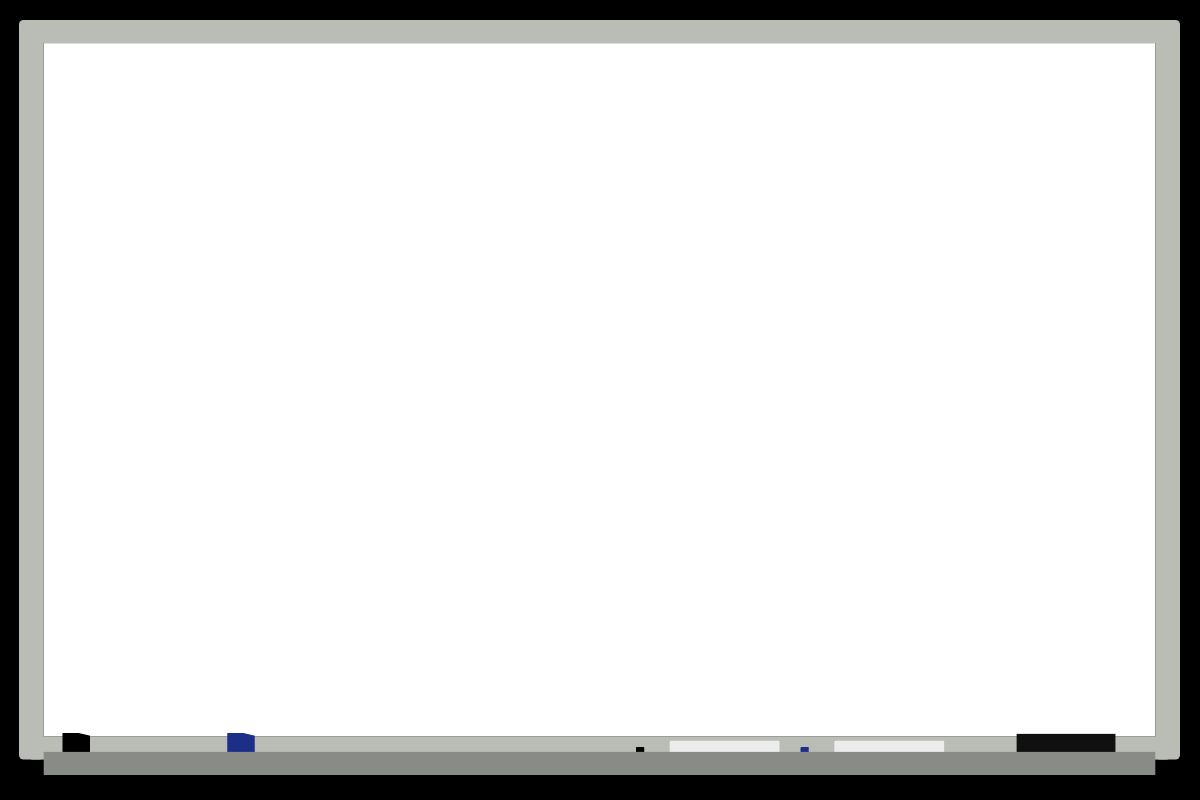 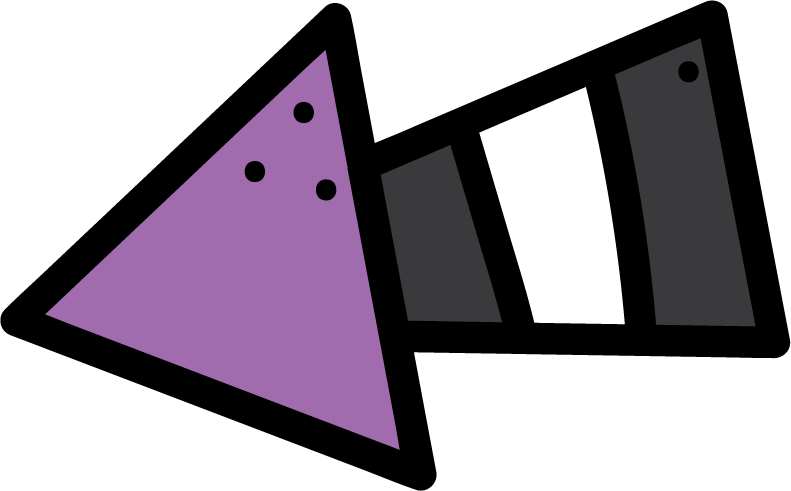 KSA National Anthem
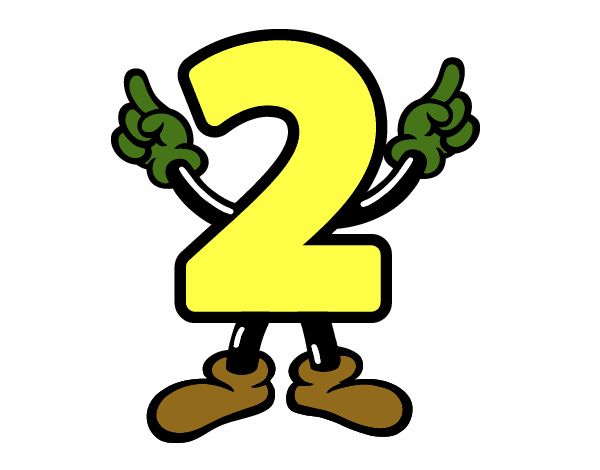 Classroom Rules
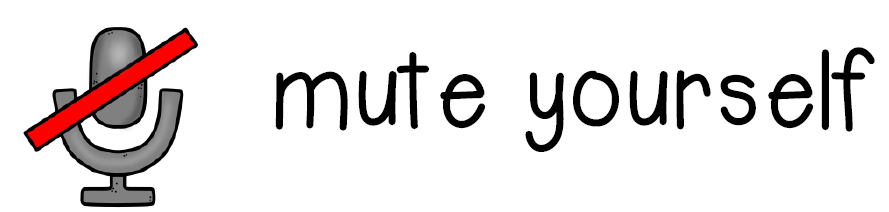 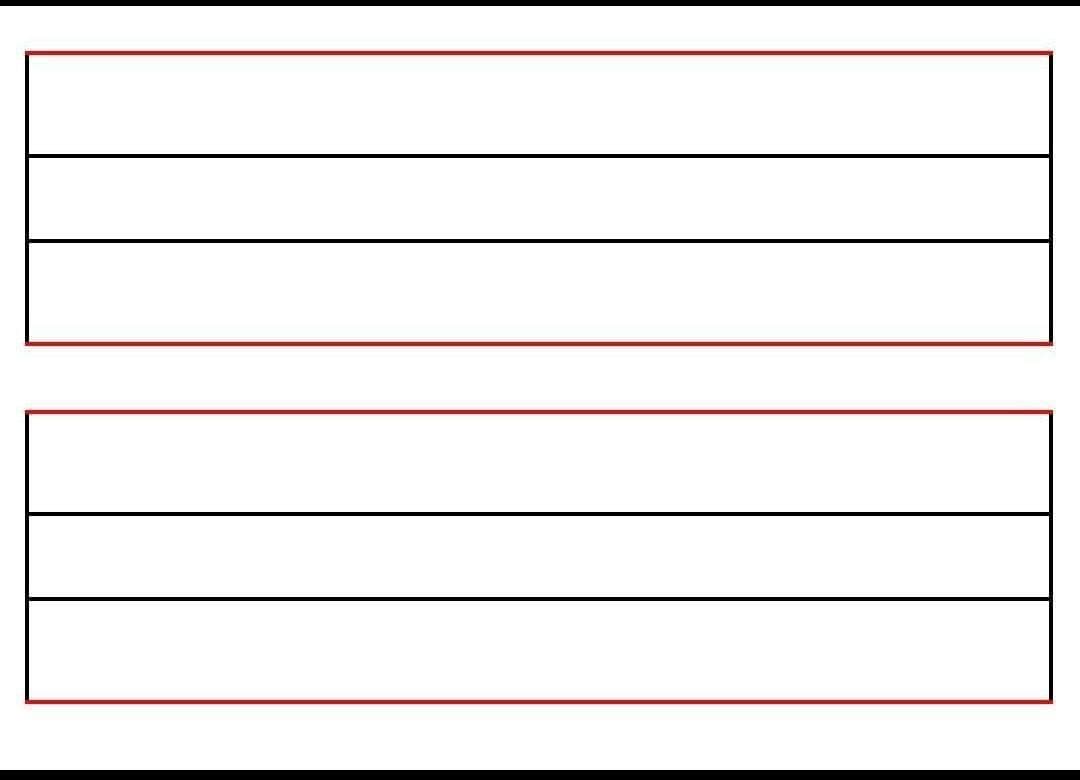 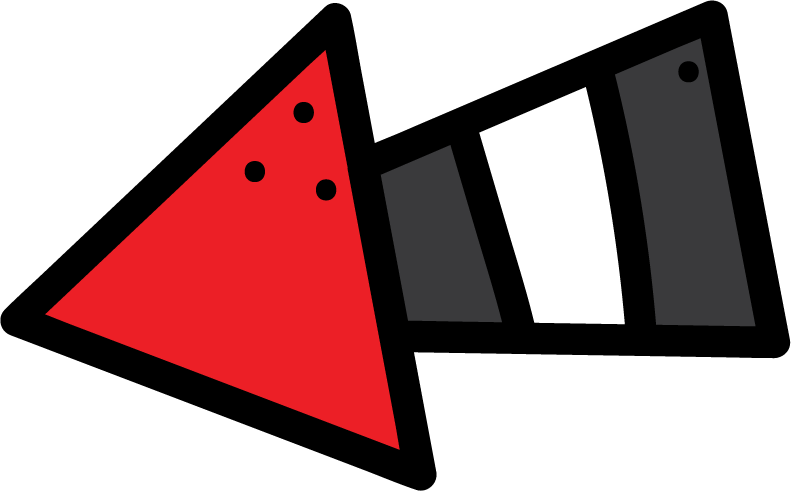 Warm up
a c  e  i  m  n o
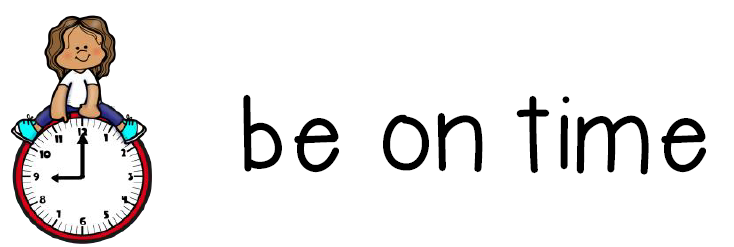 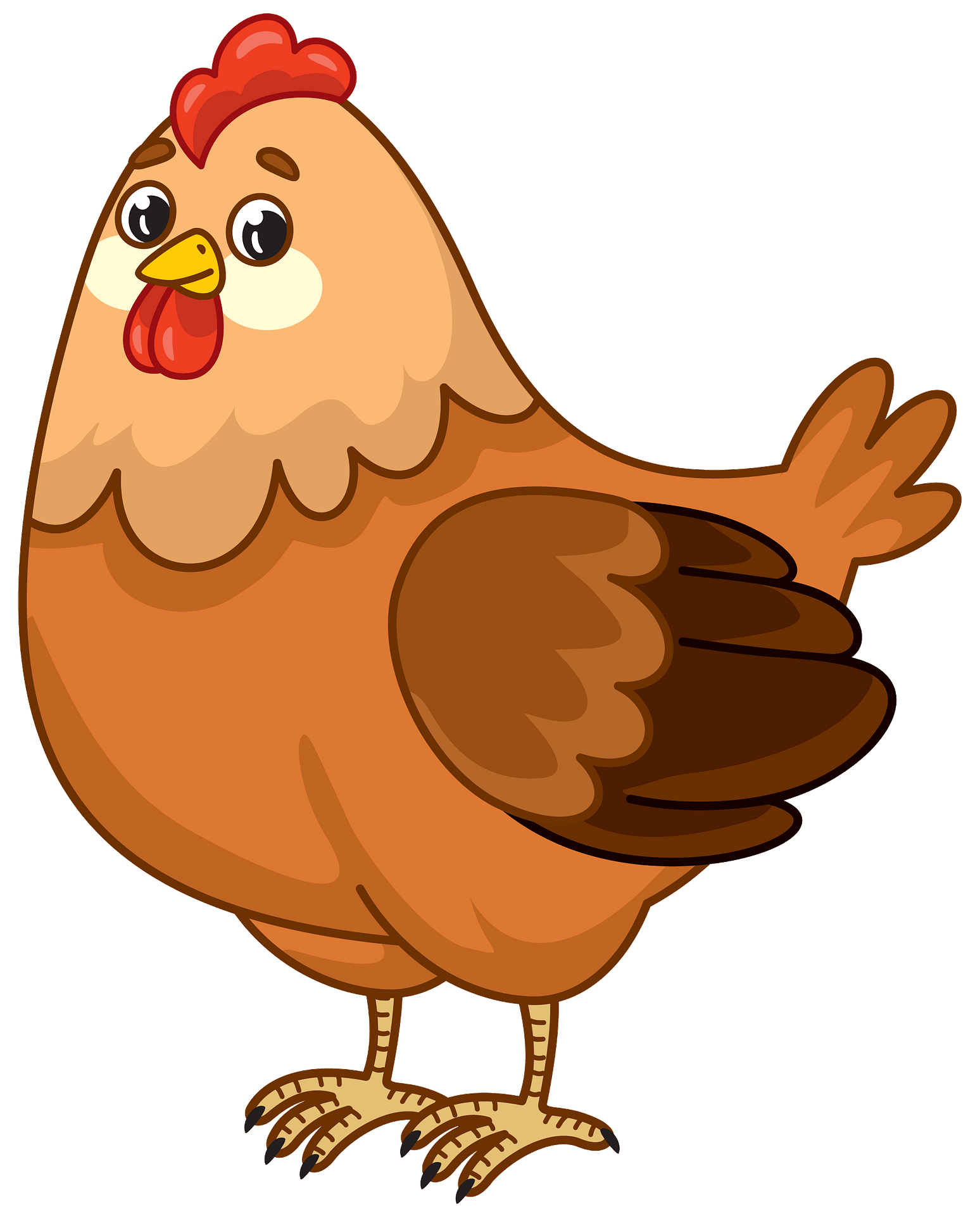 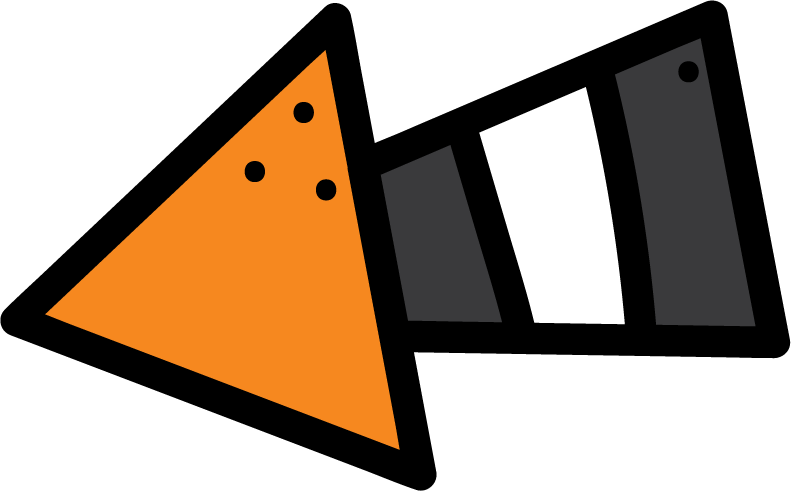 Main lesson
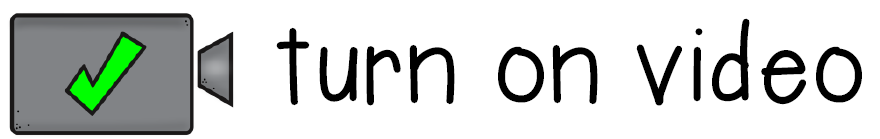 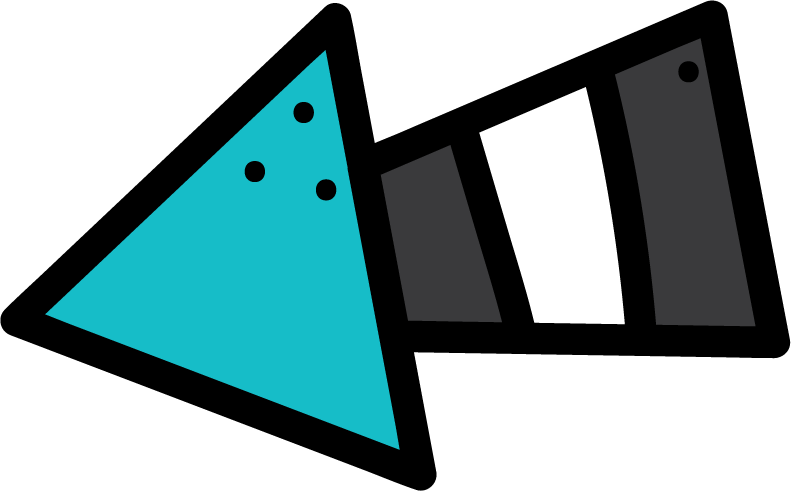 Fun Time
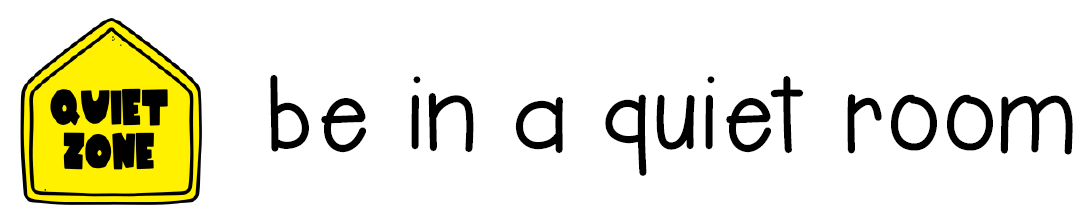 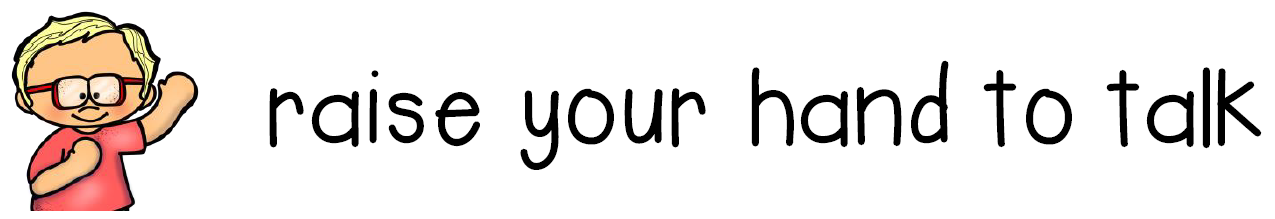 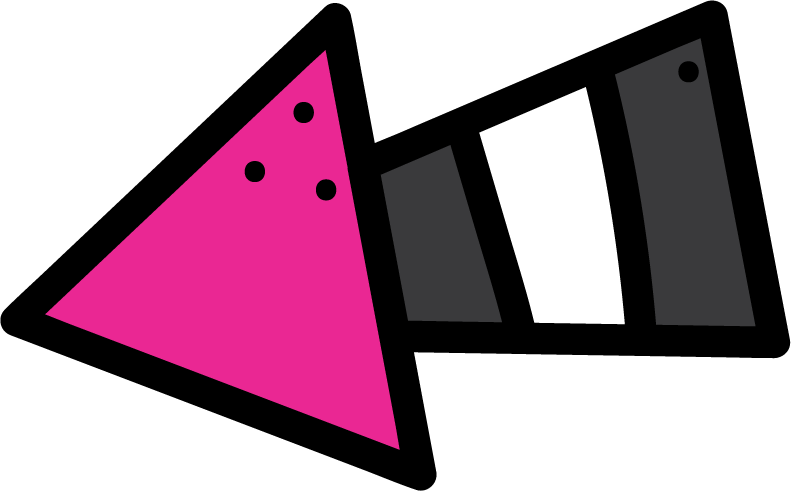 work book
r s  u v  w  x z
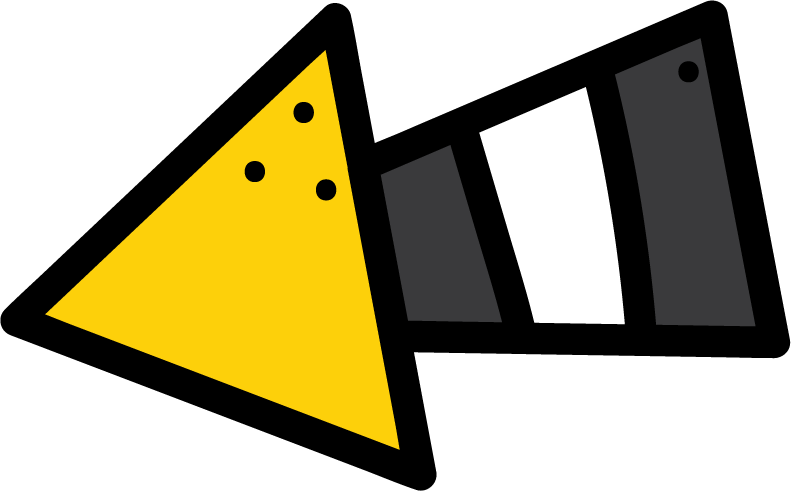 Moral Goal
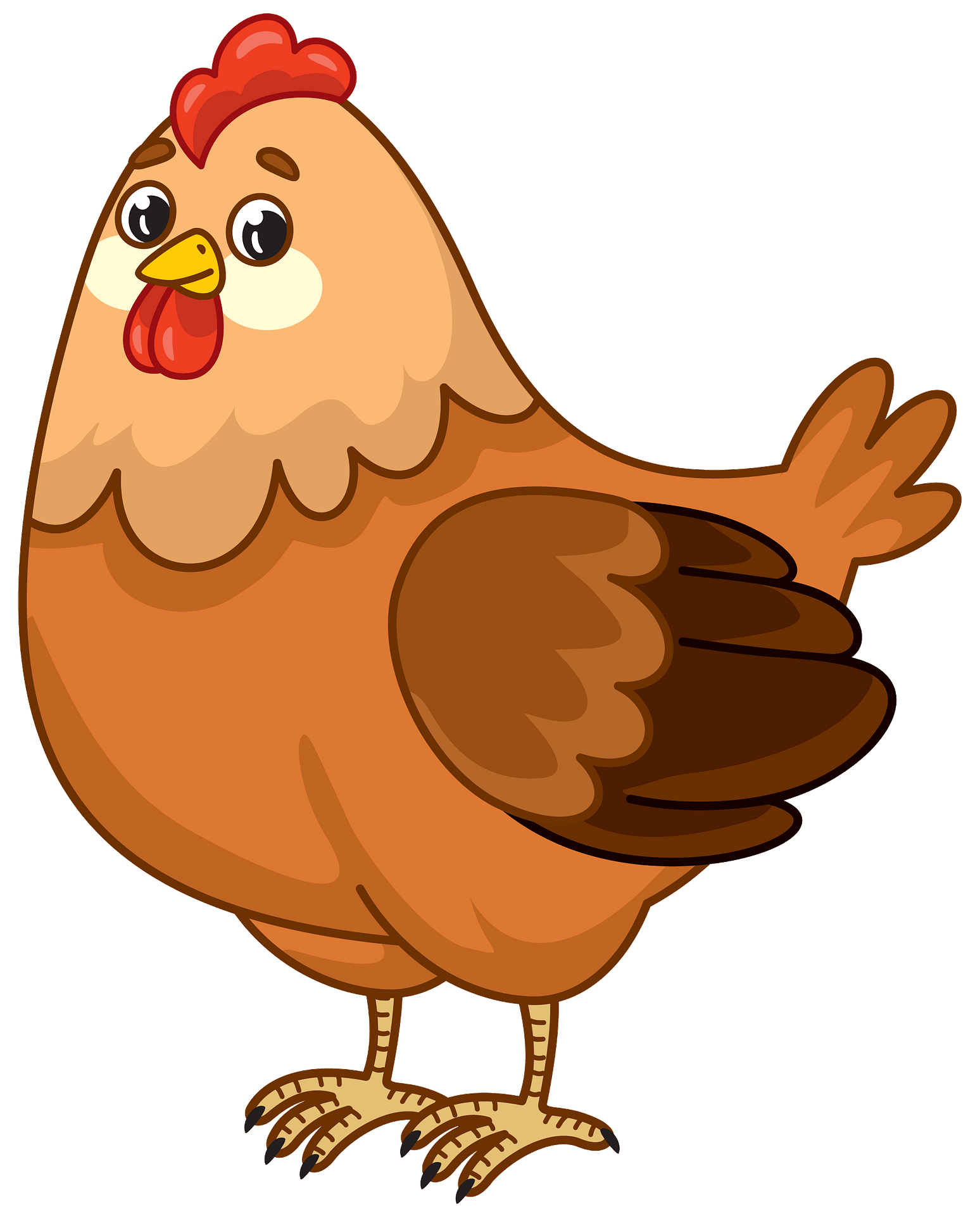 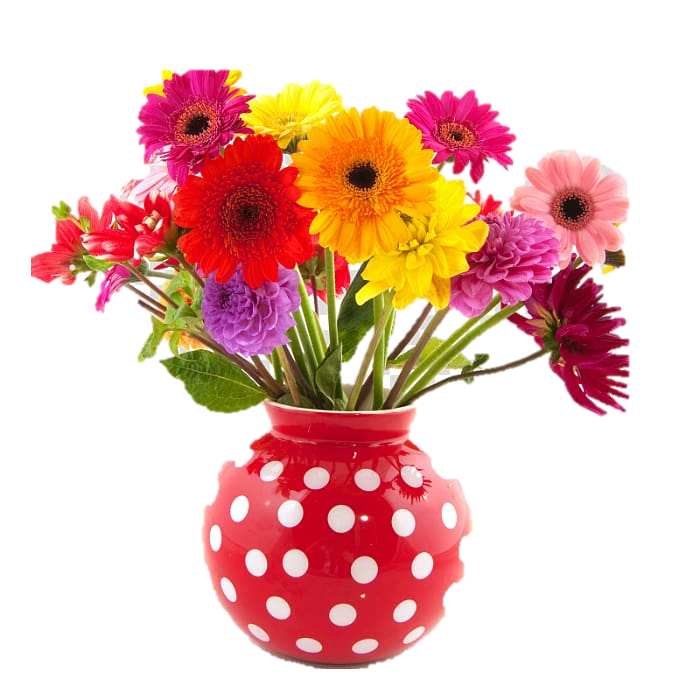 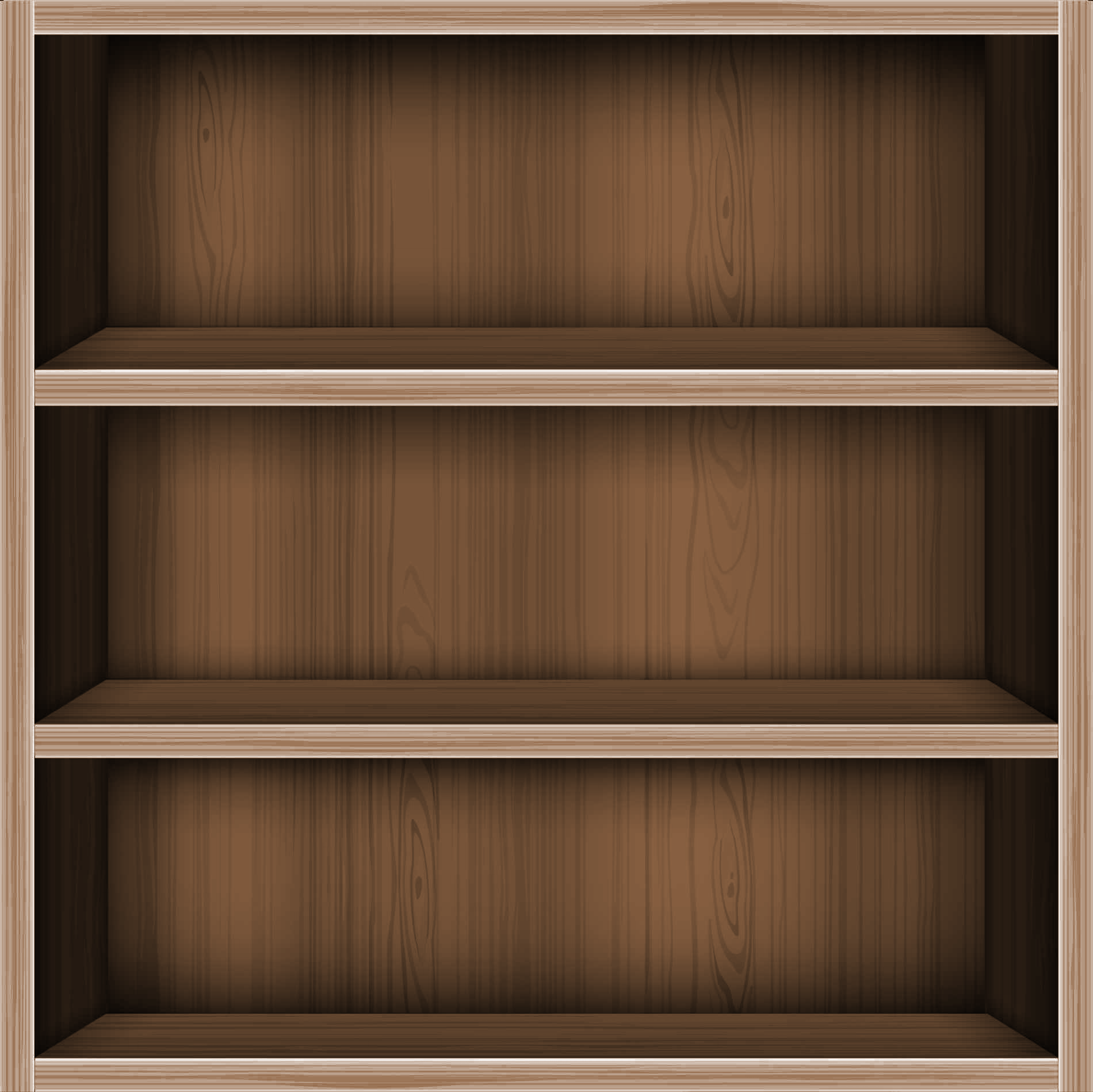 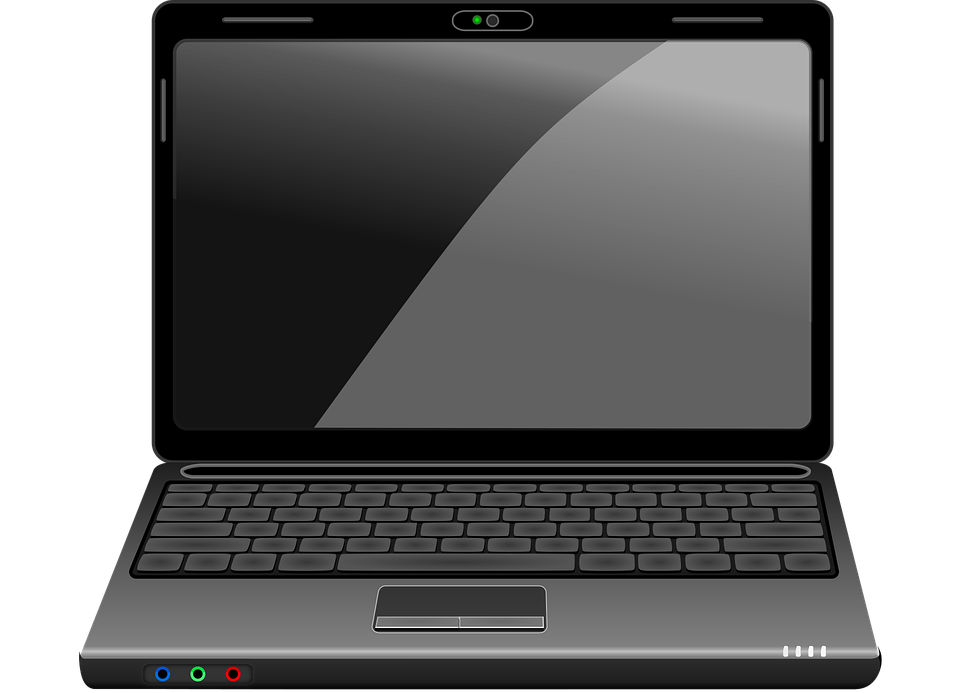 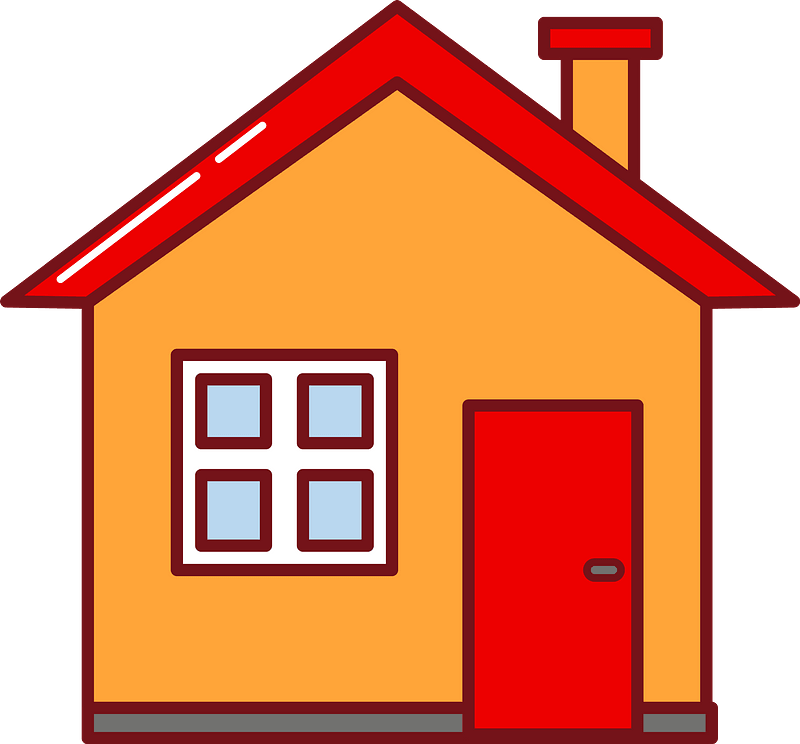 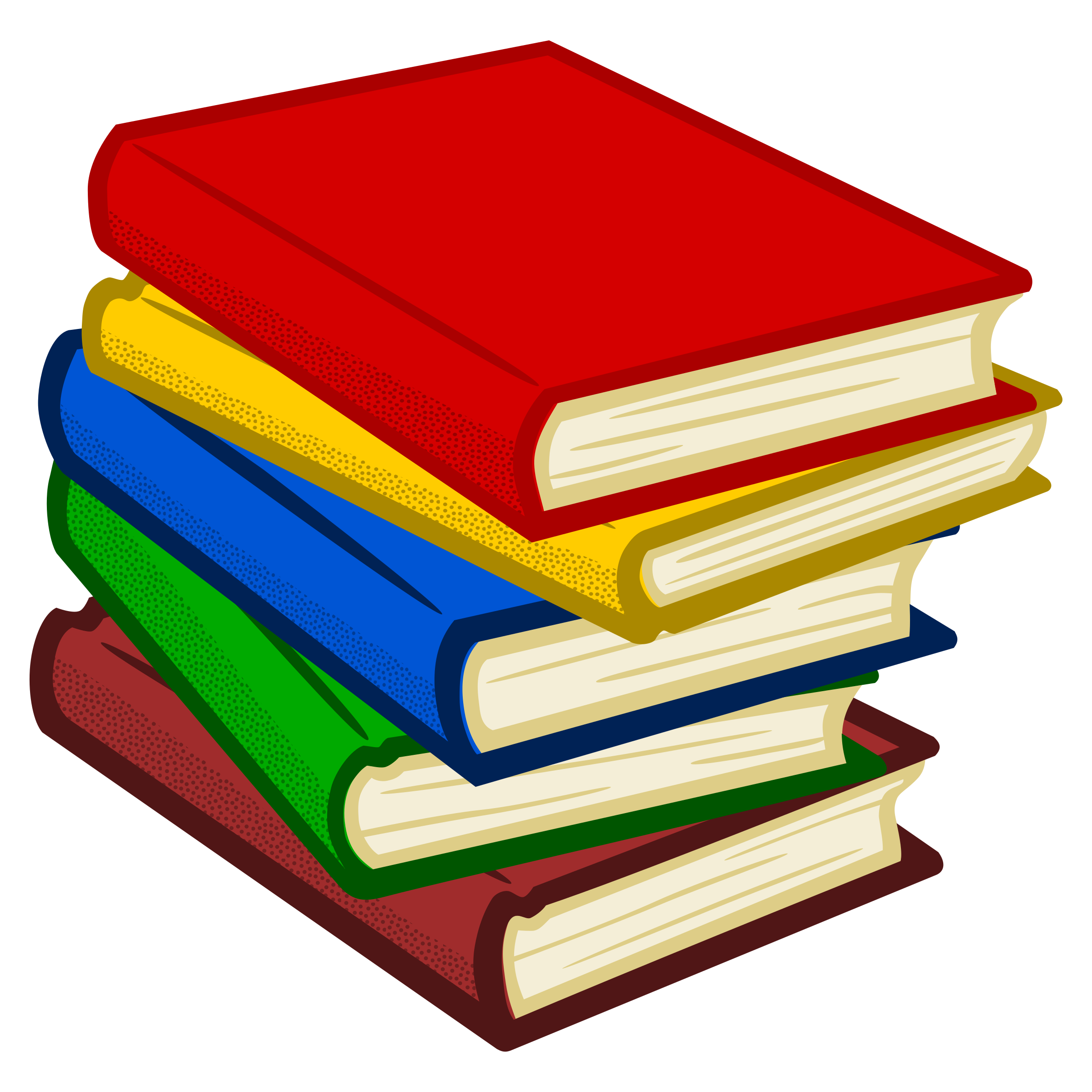 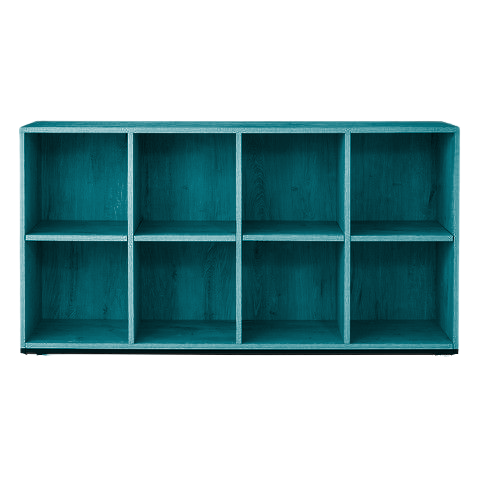 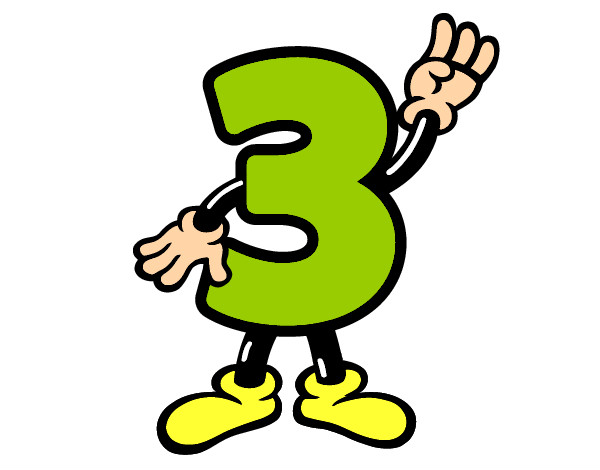 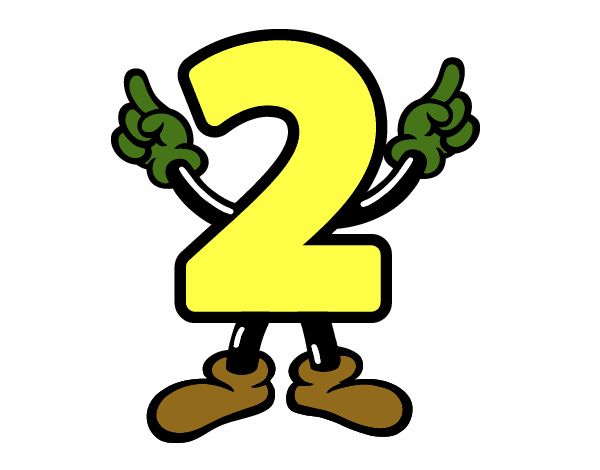 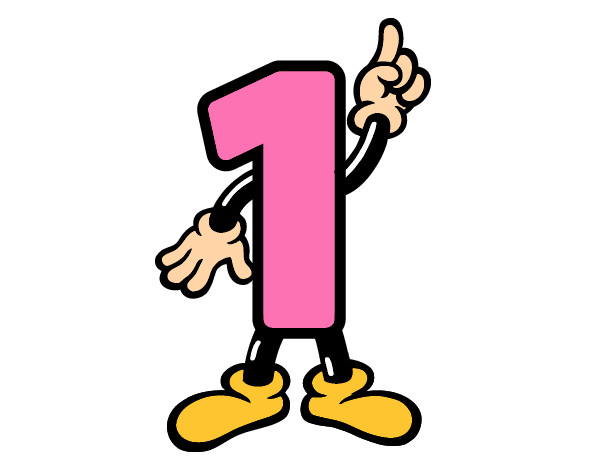 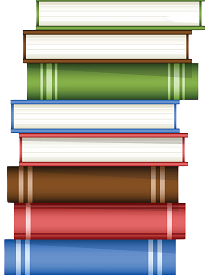 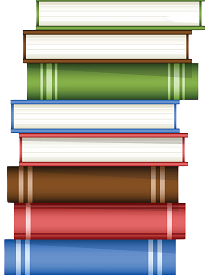 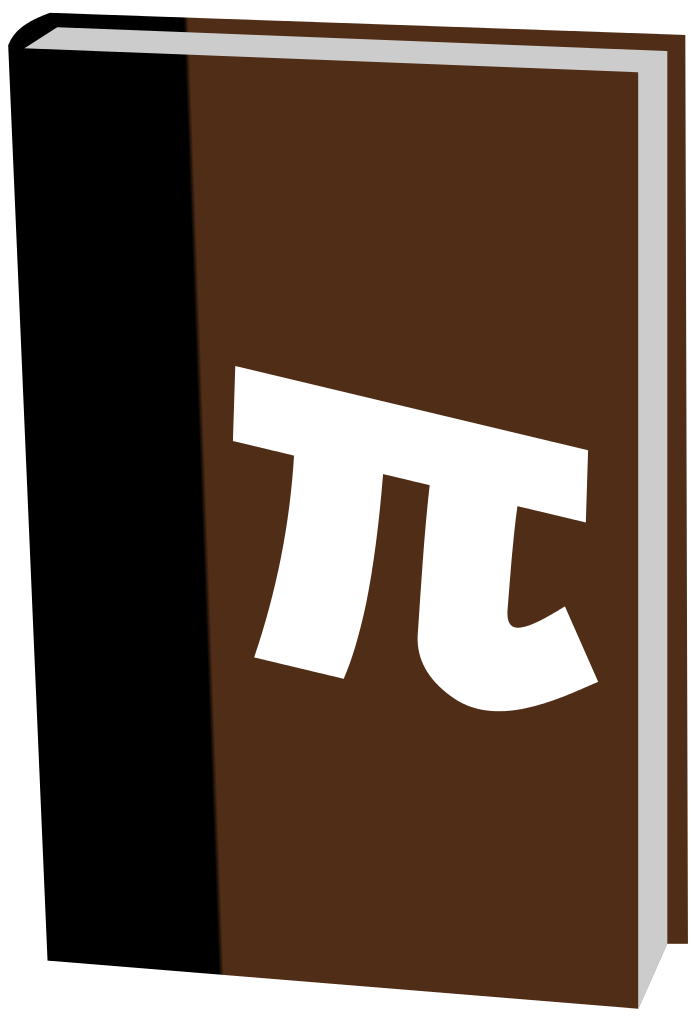 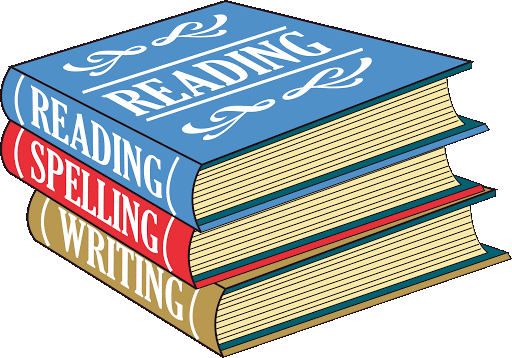 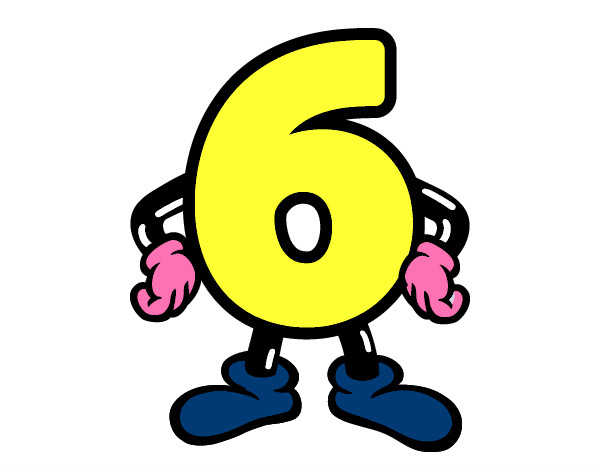 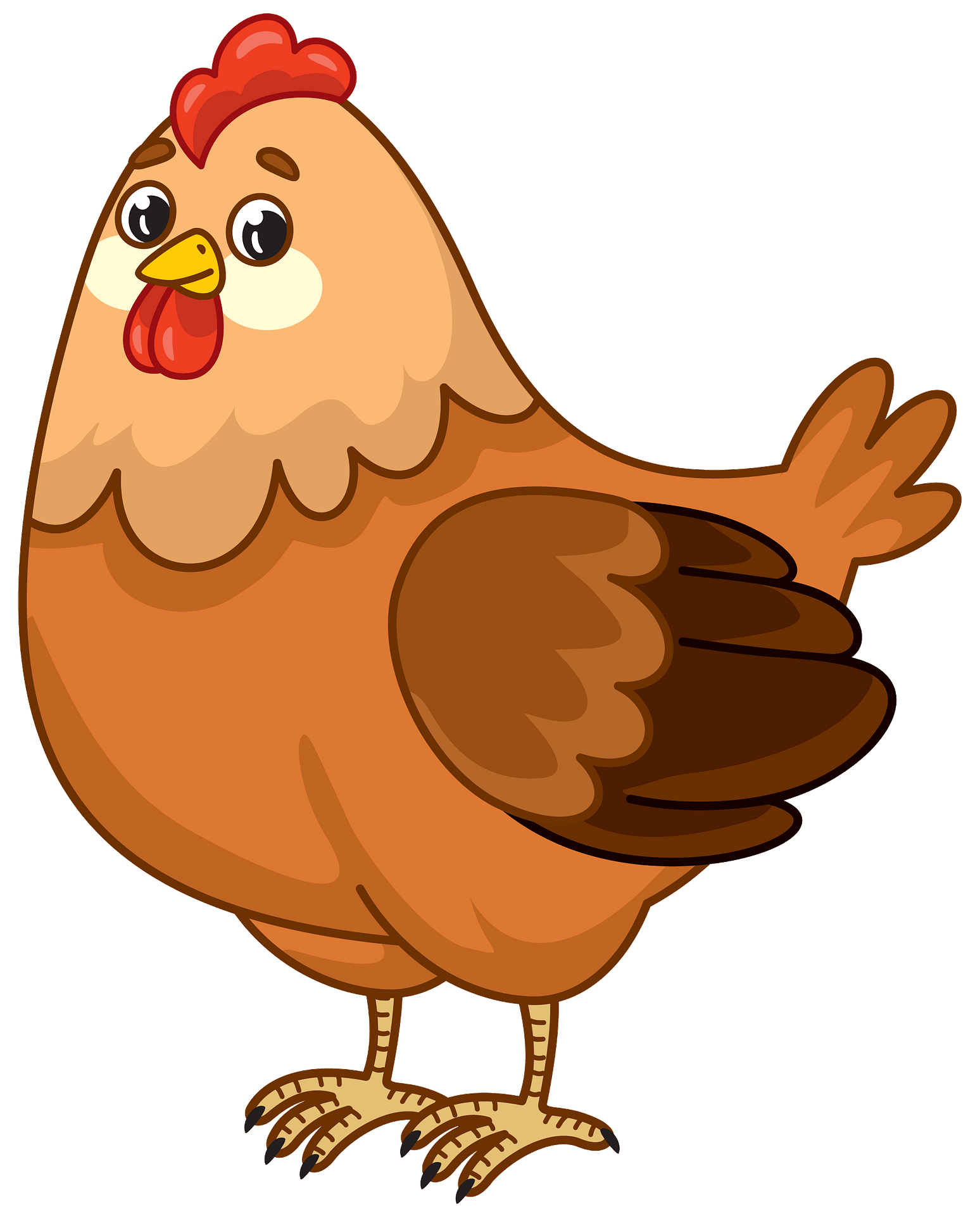 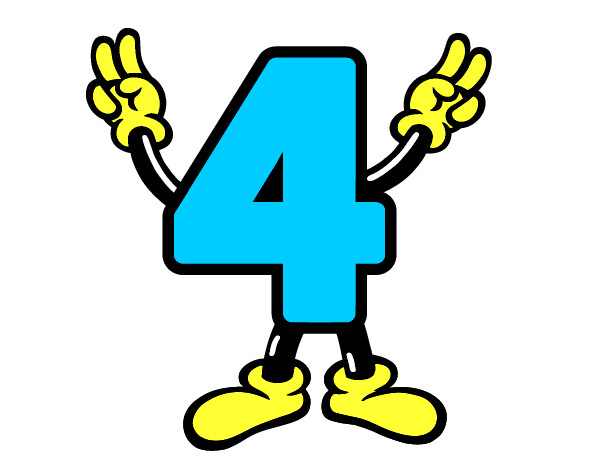 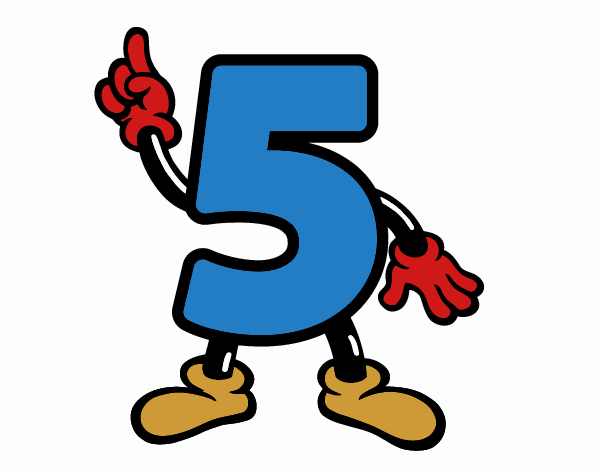 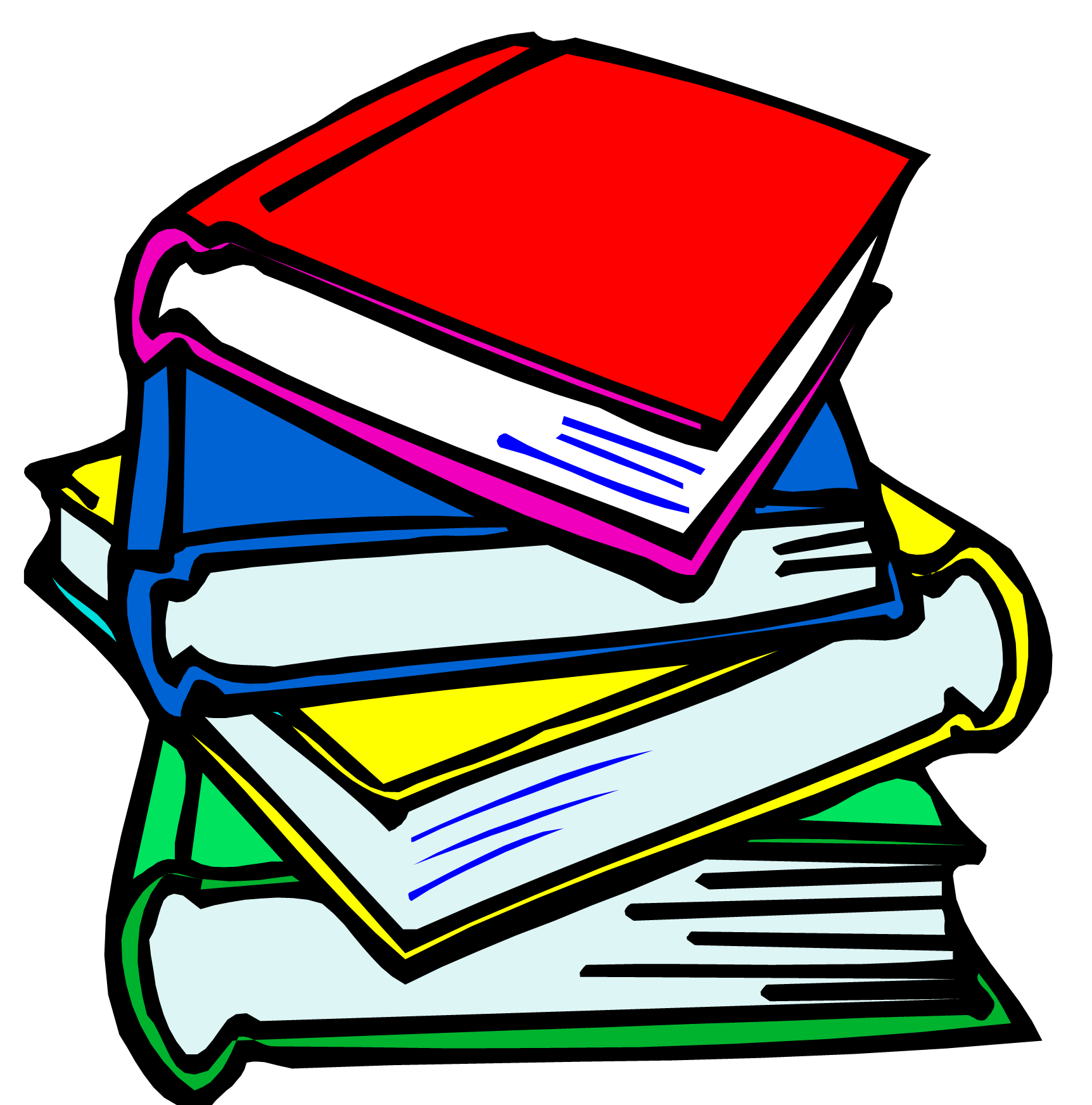 Small
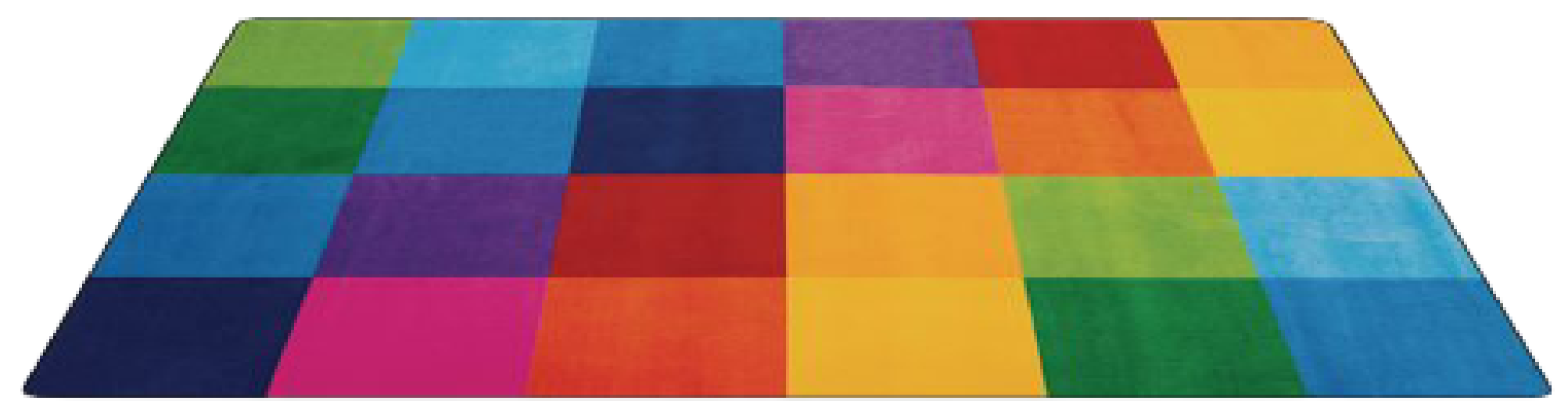 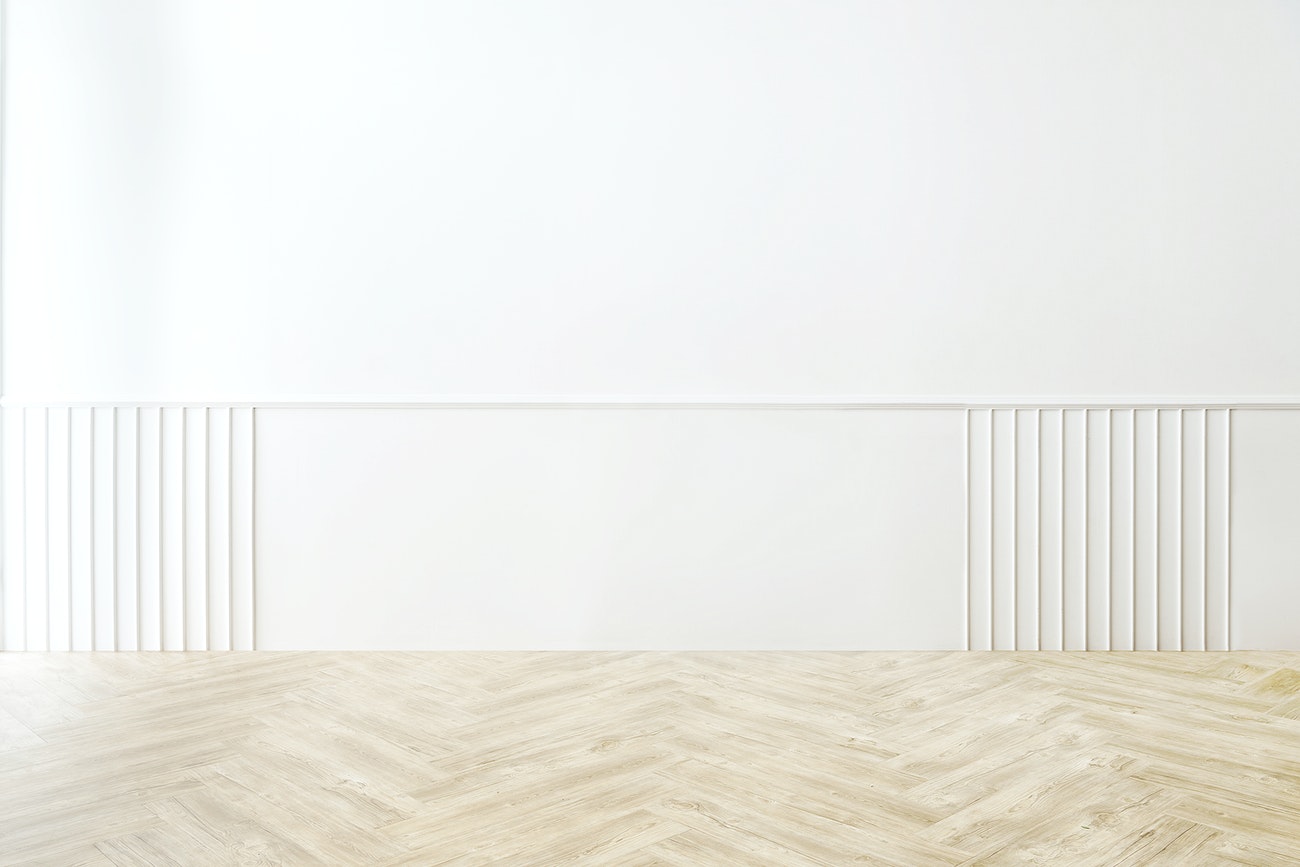 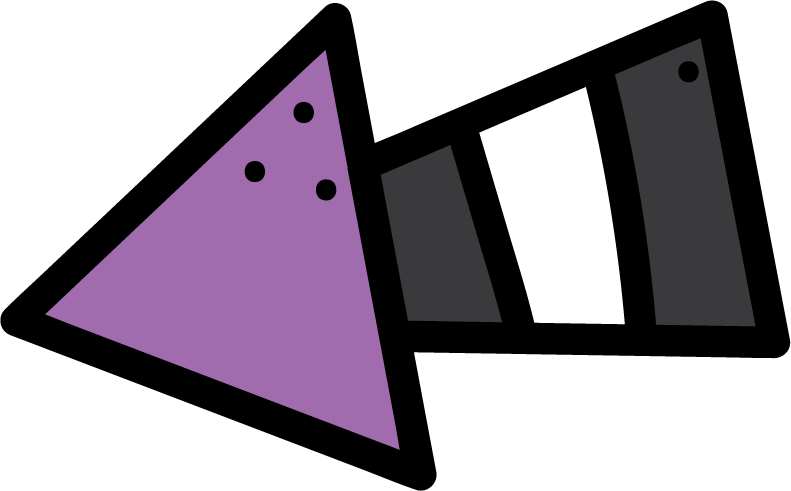 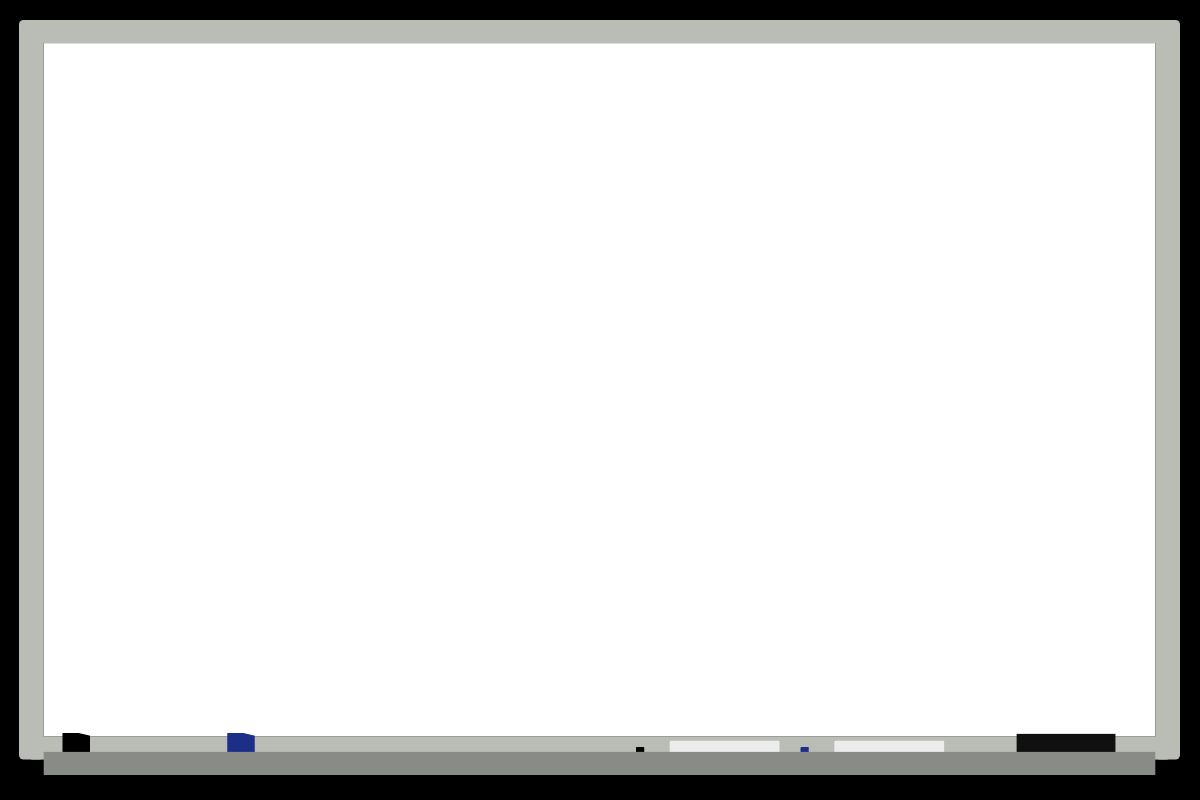 KSA National Anthem
Classroom Rules
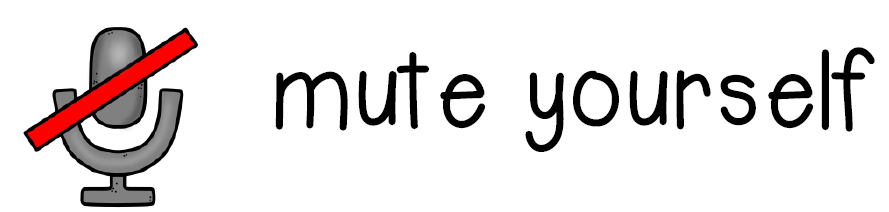 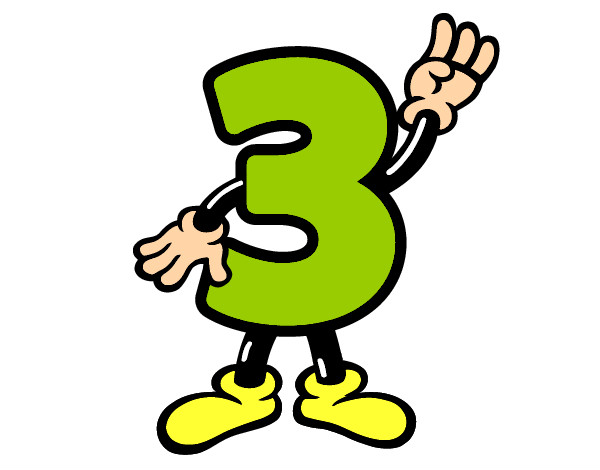 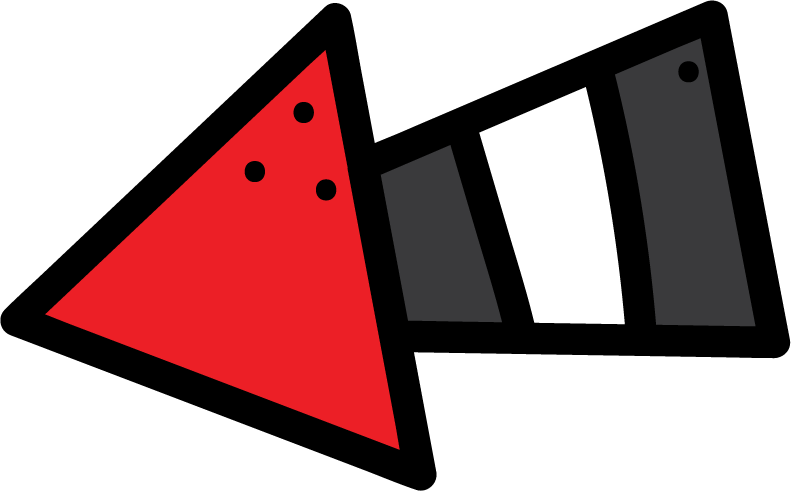 Warm up
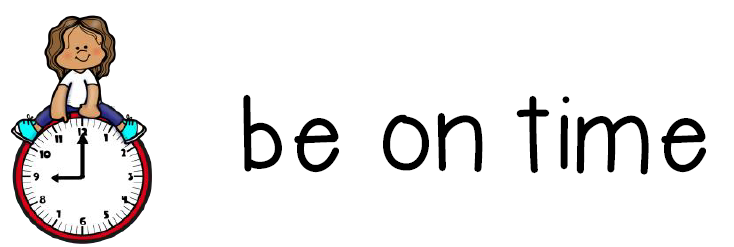 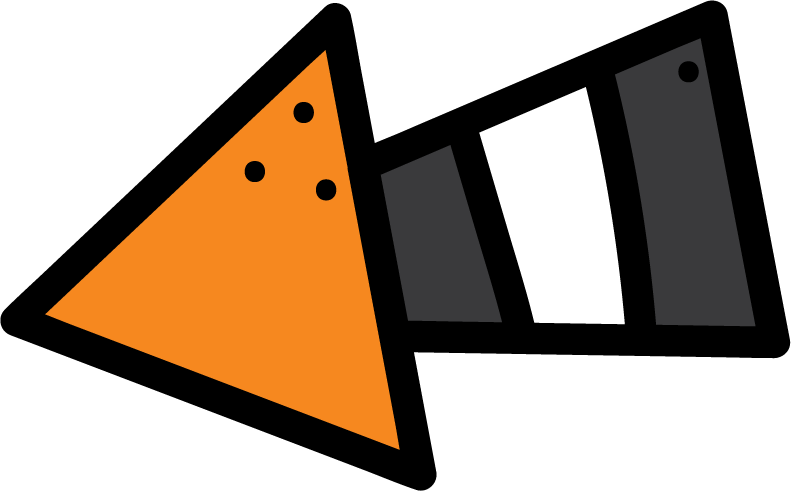 Main lesson
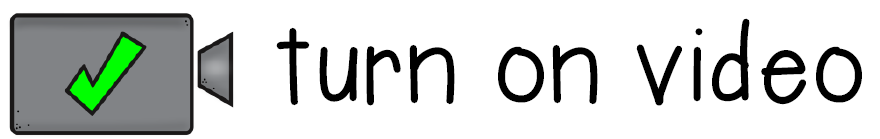 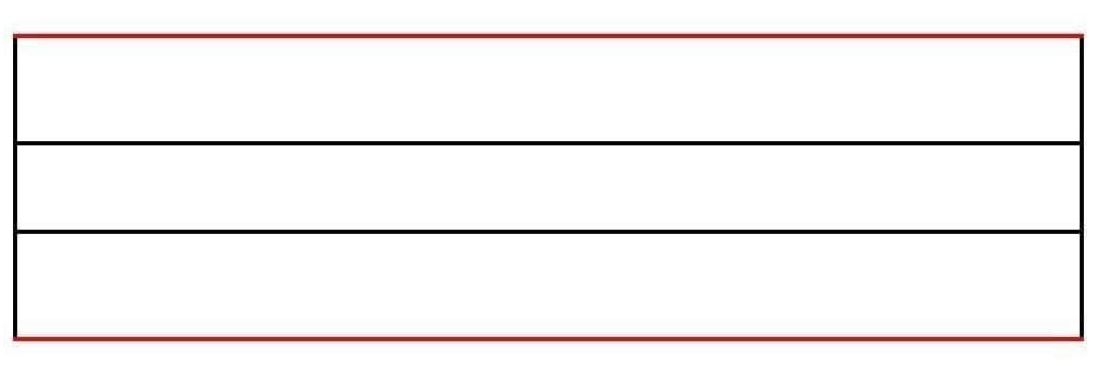 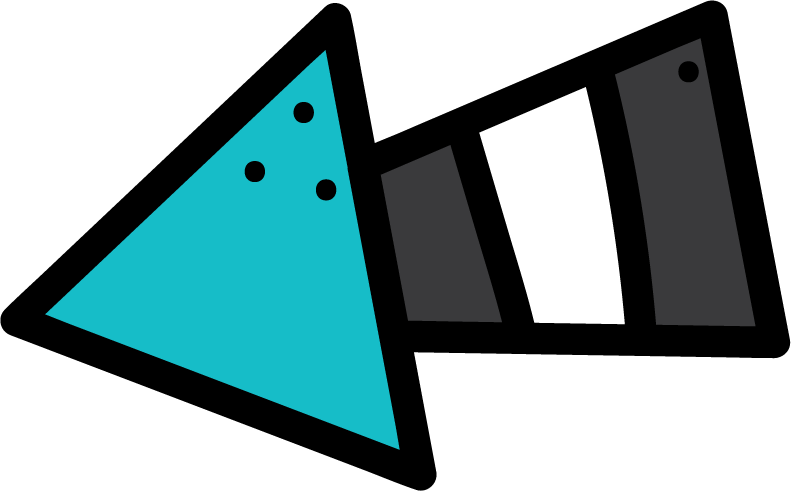 b d f h k l t
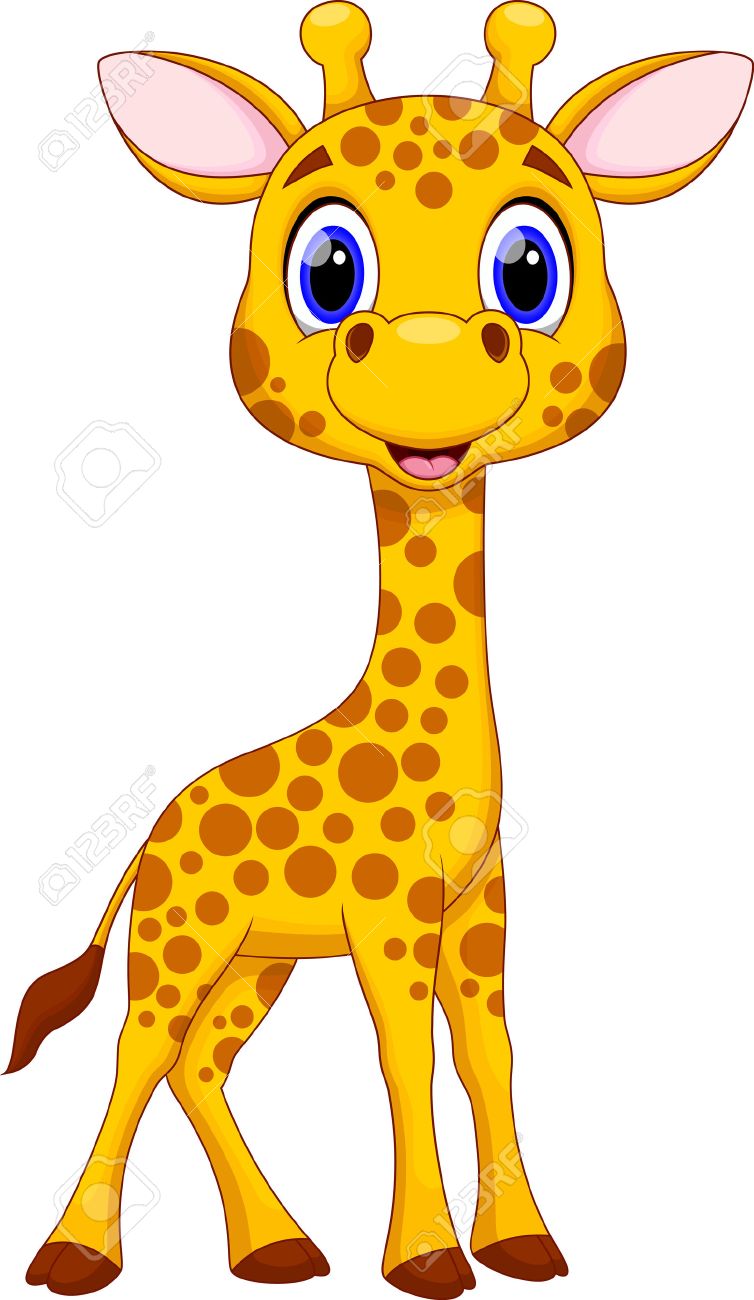 Fun Time
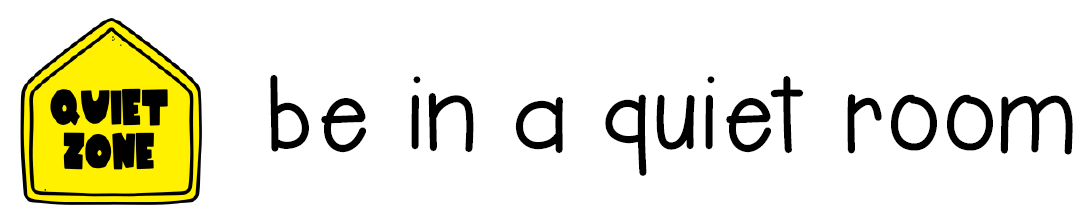 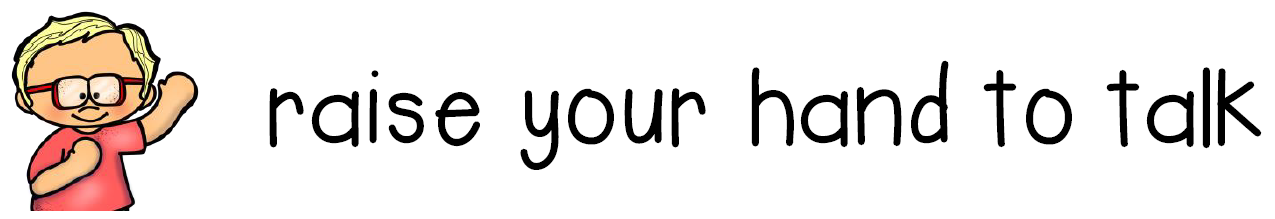 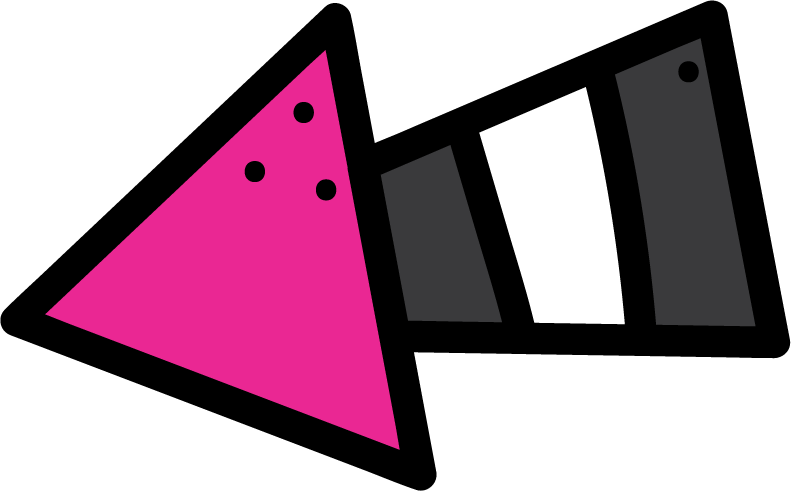 work book
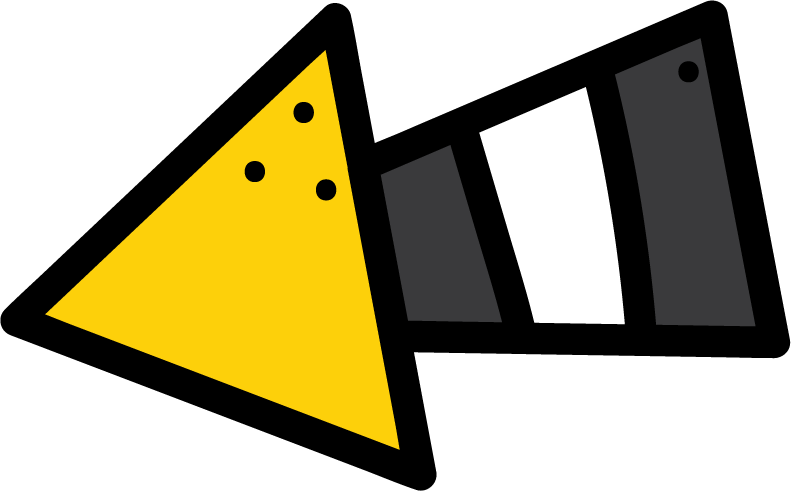 Moral Goal
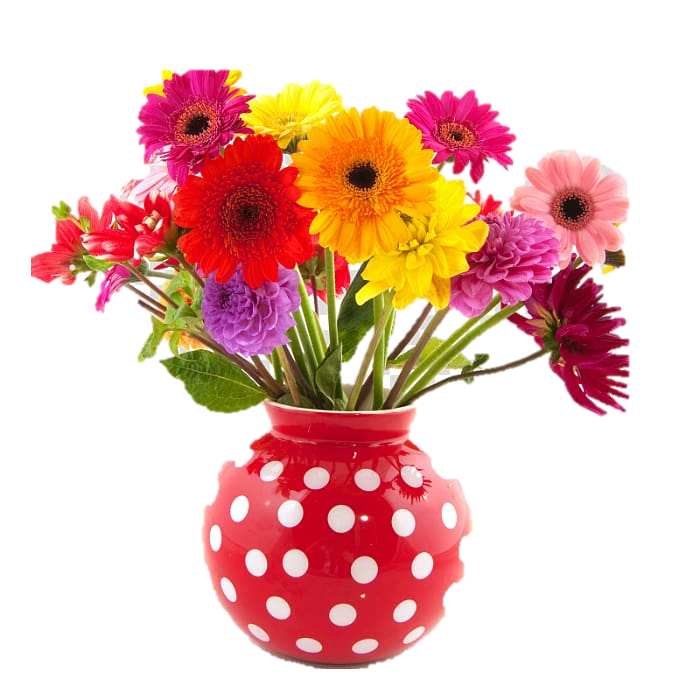 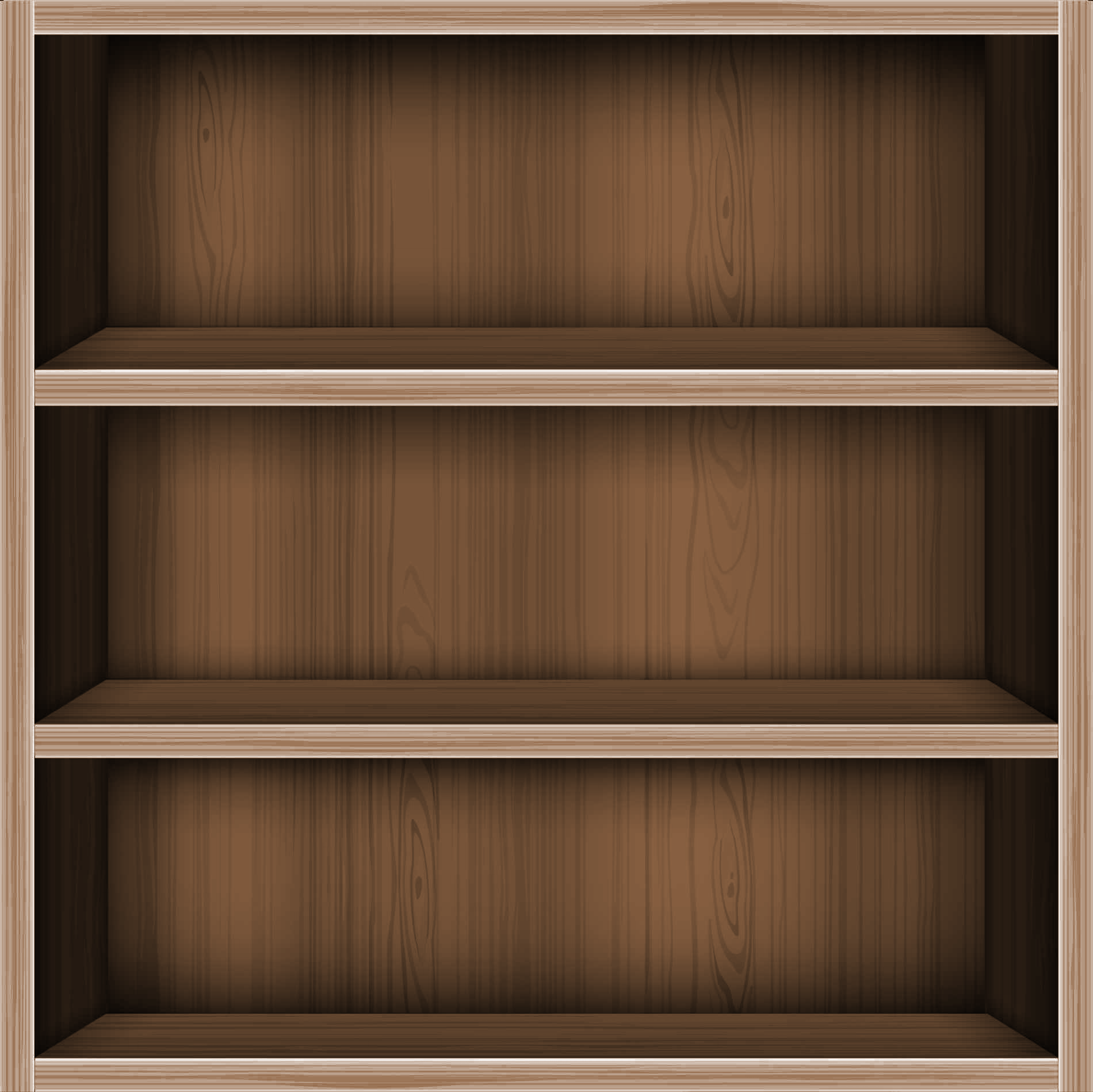 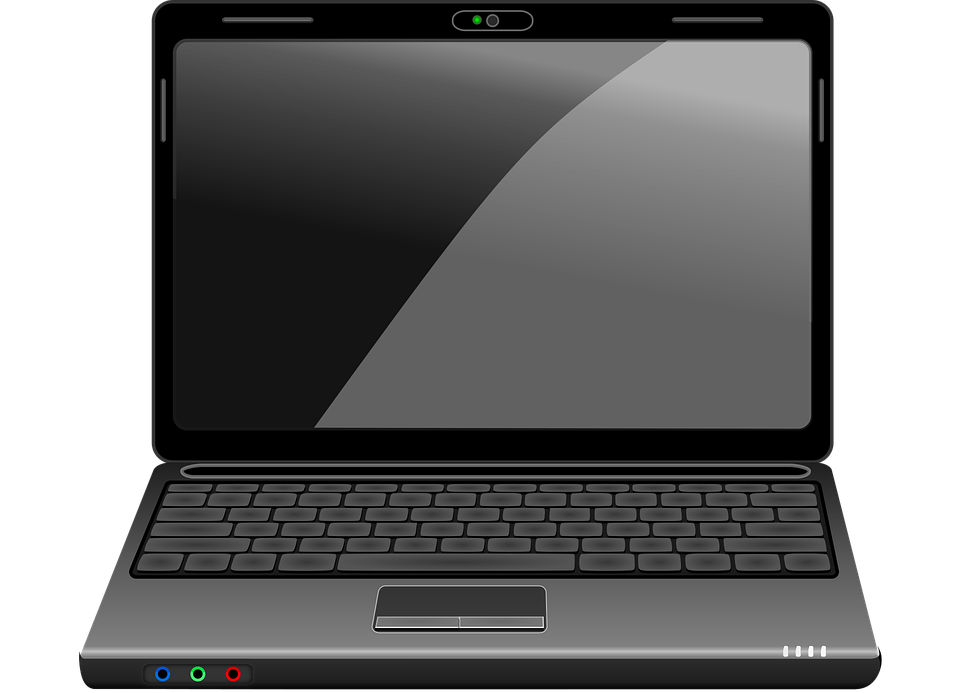 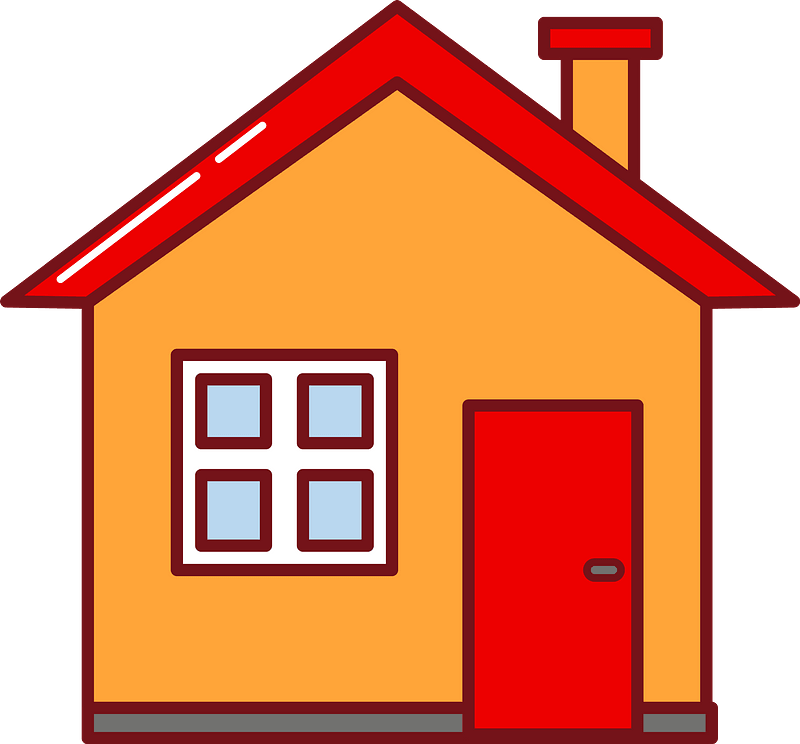 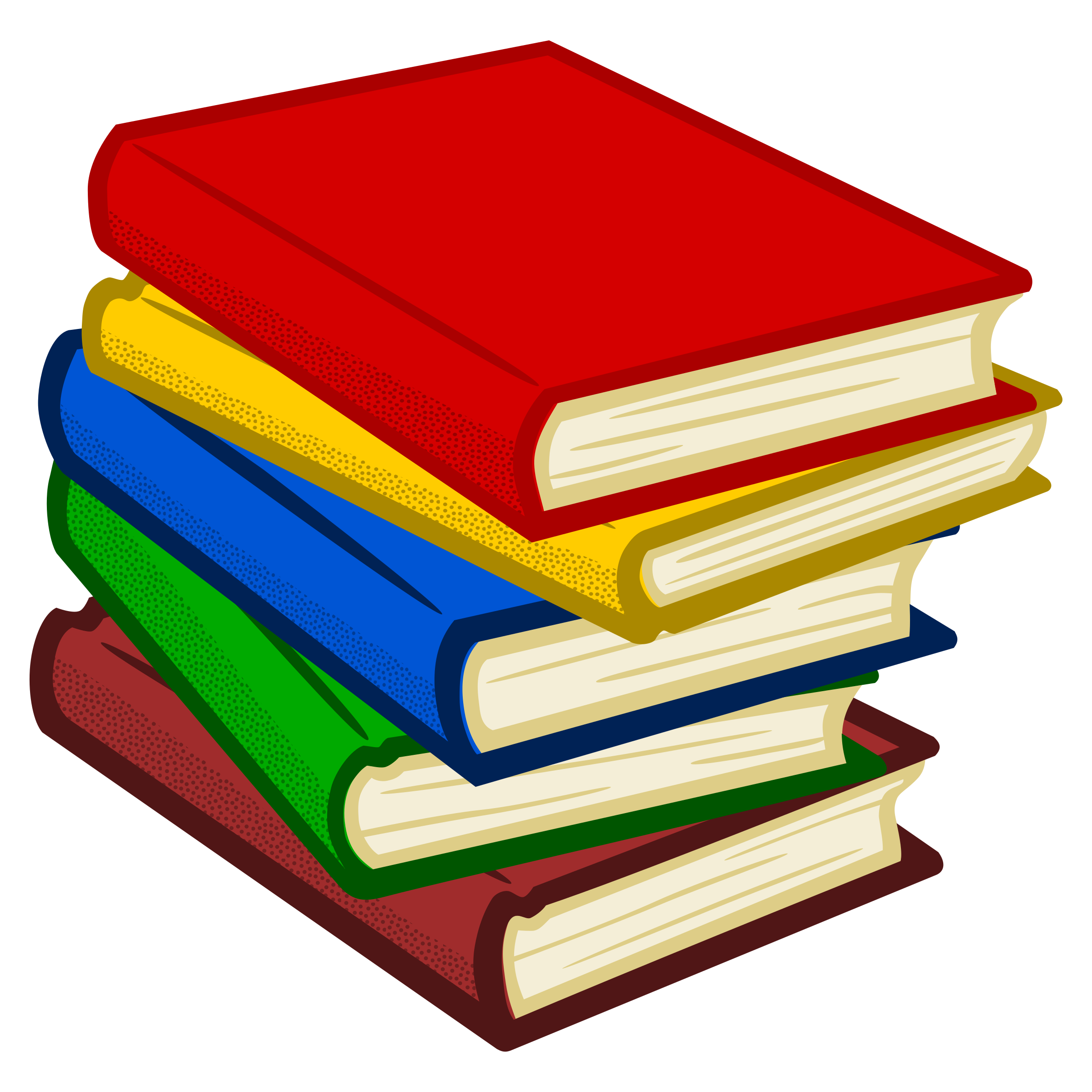 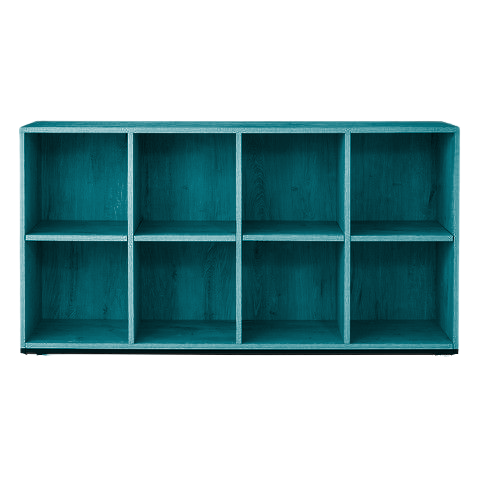 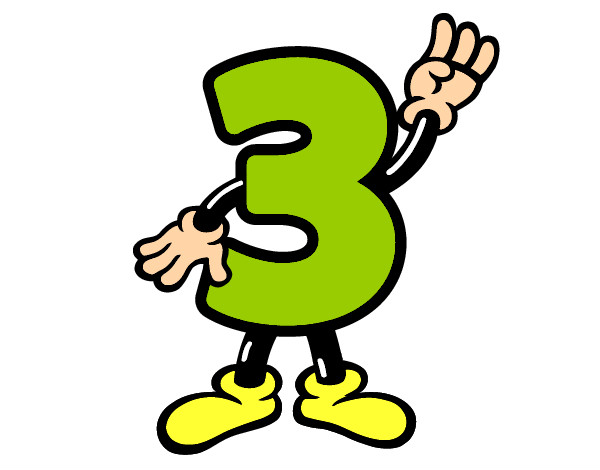 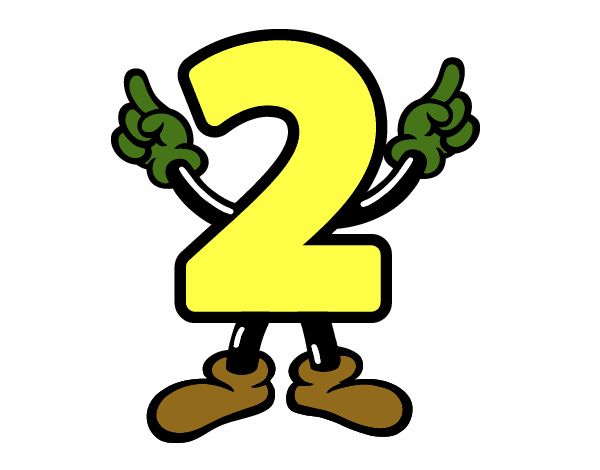 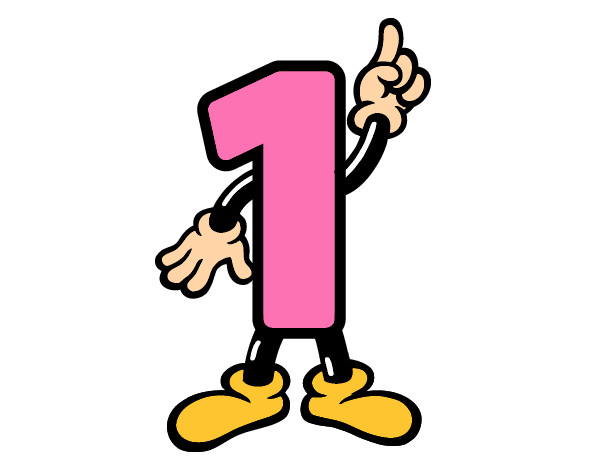 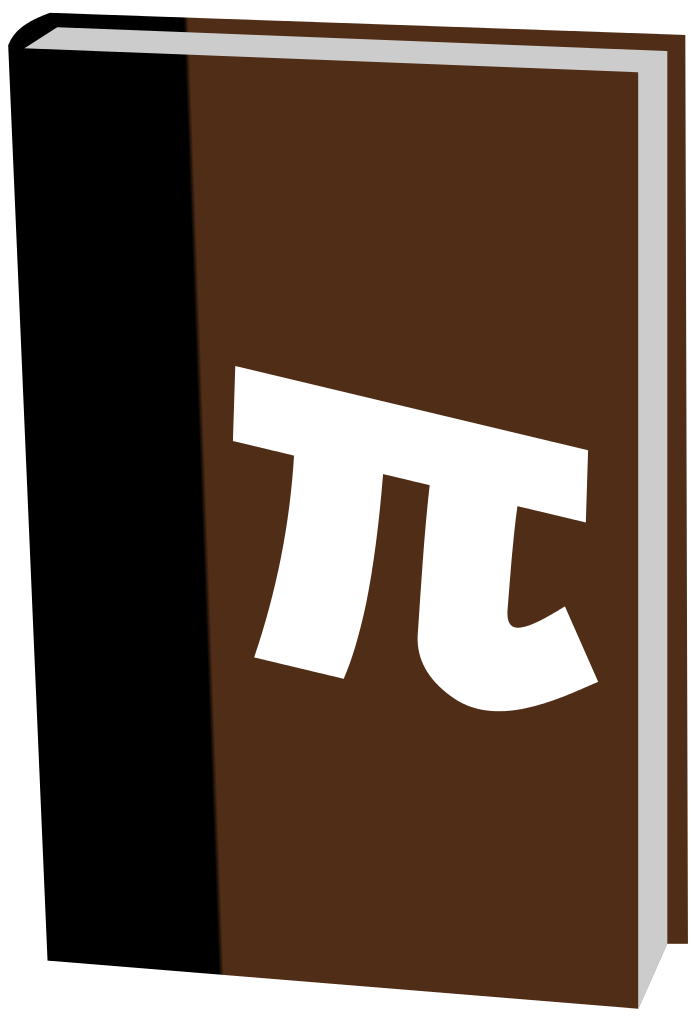 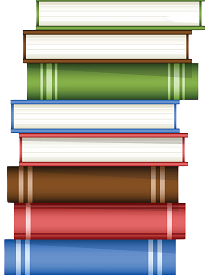 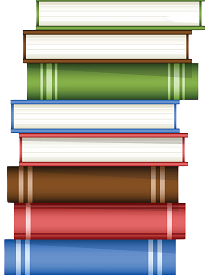 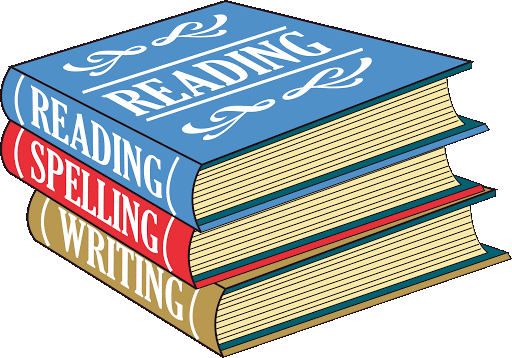 Tall
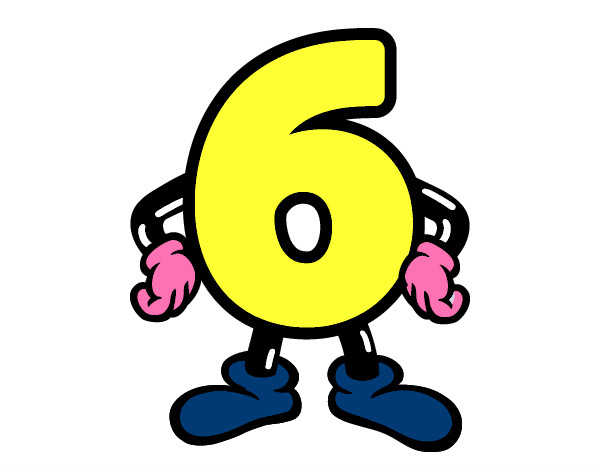 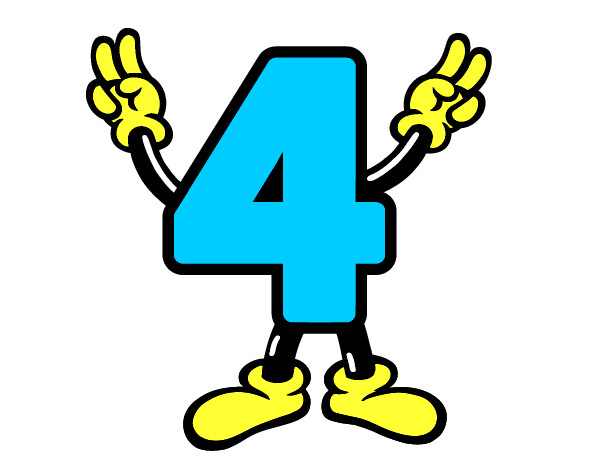 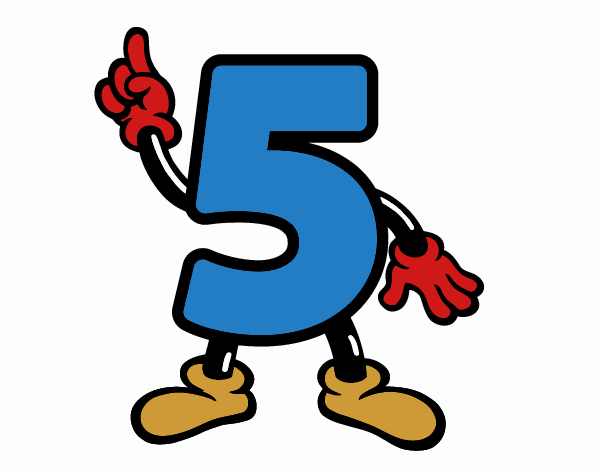 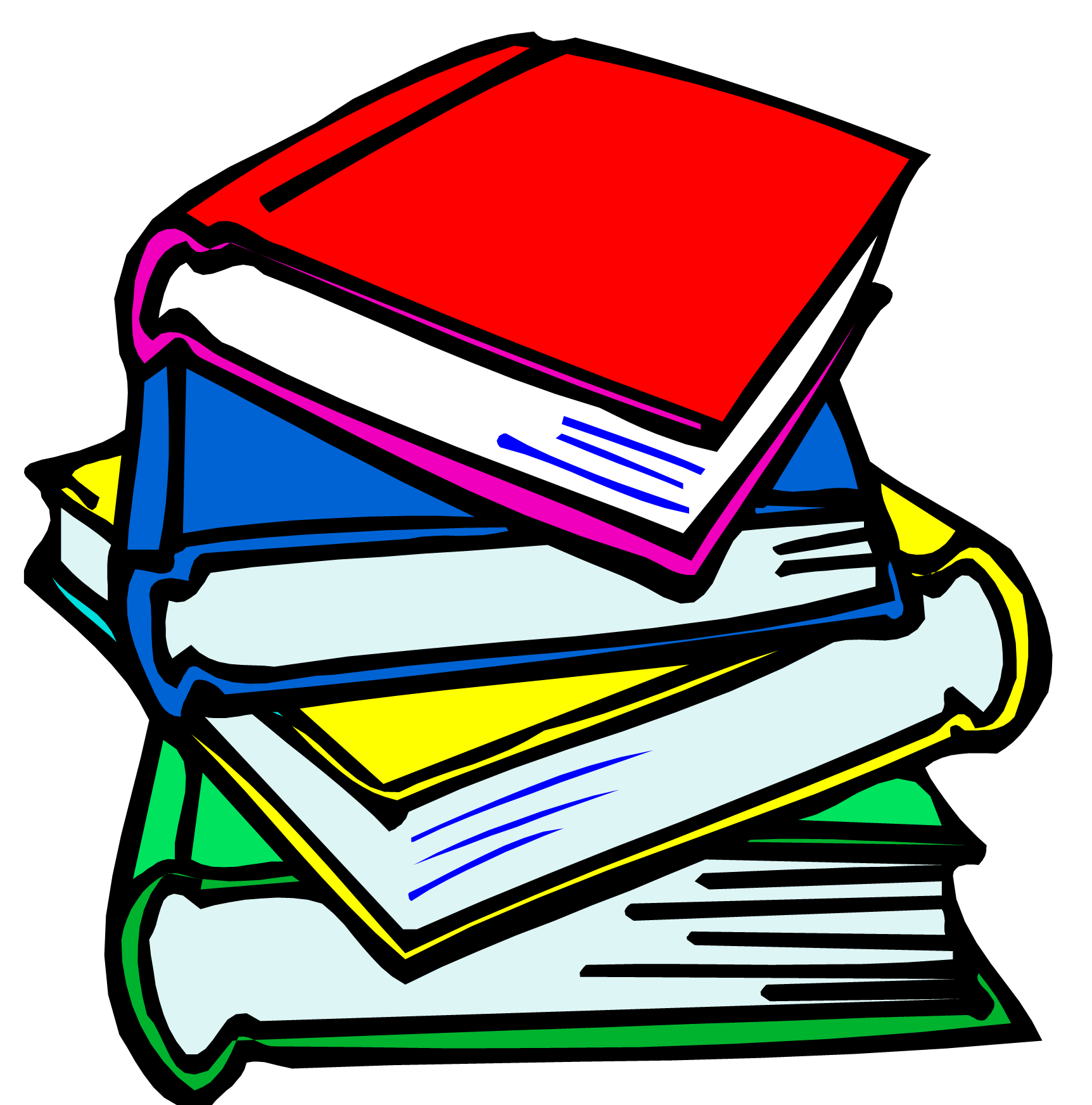 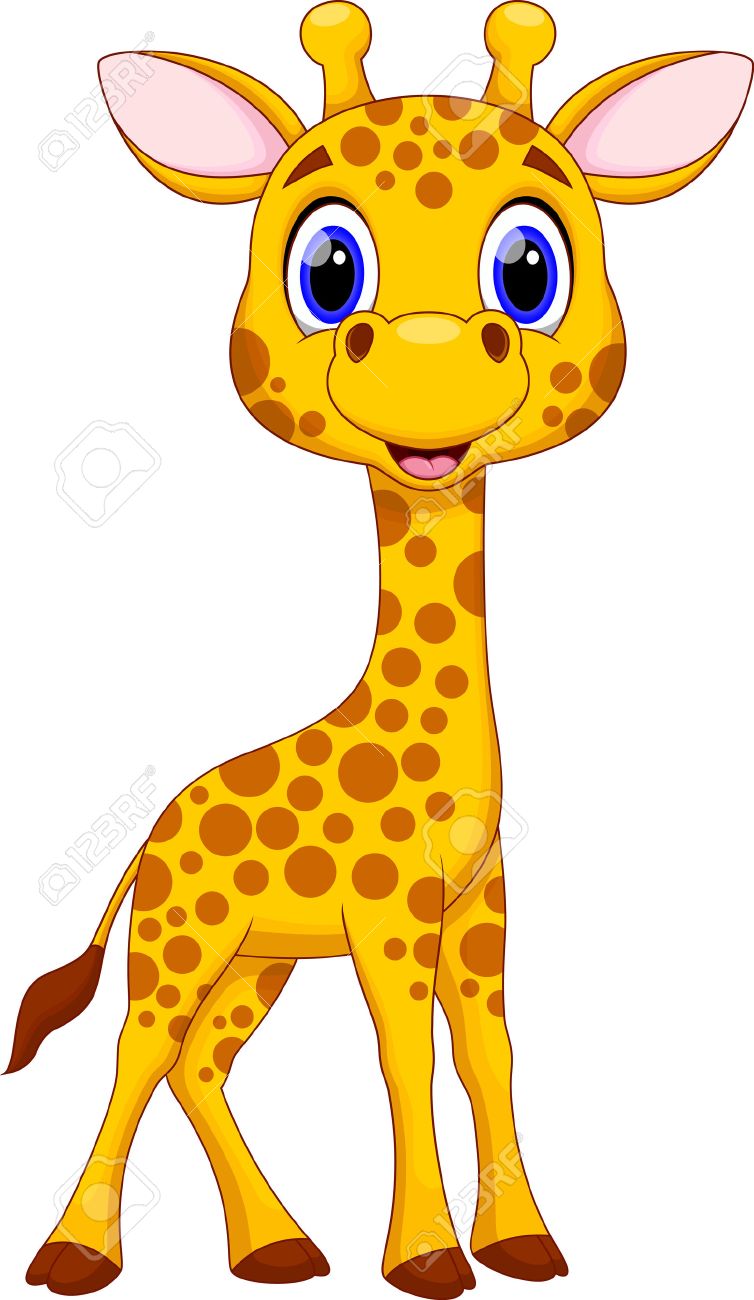 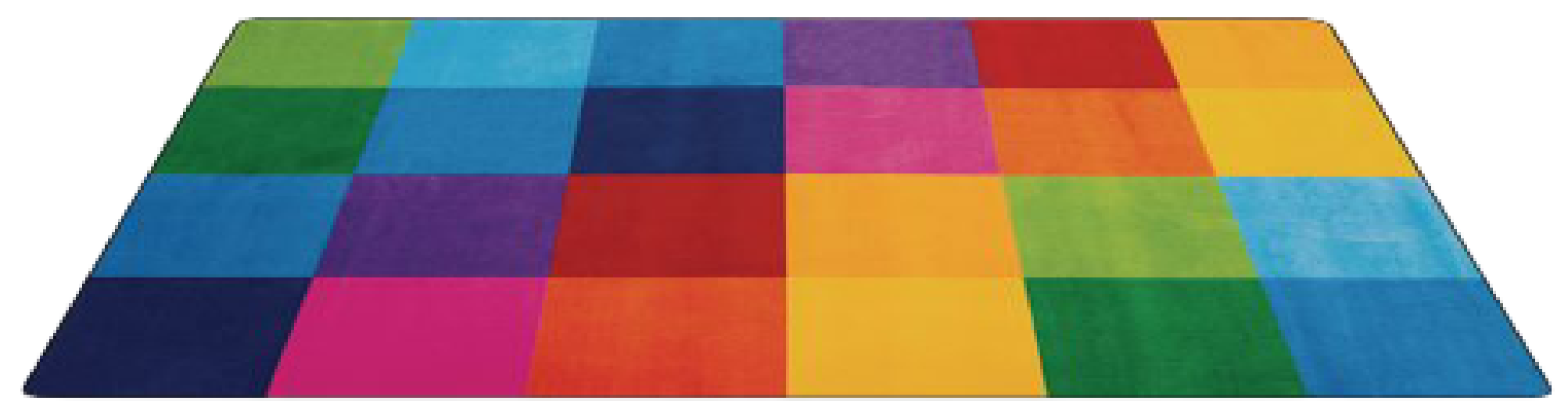 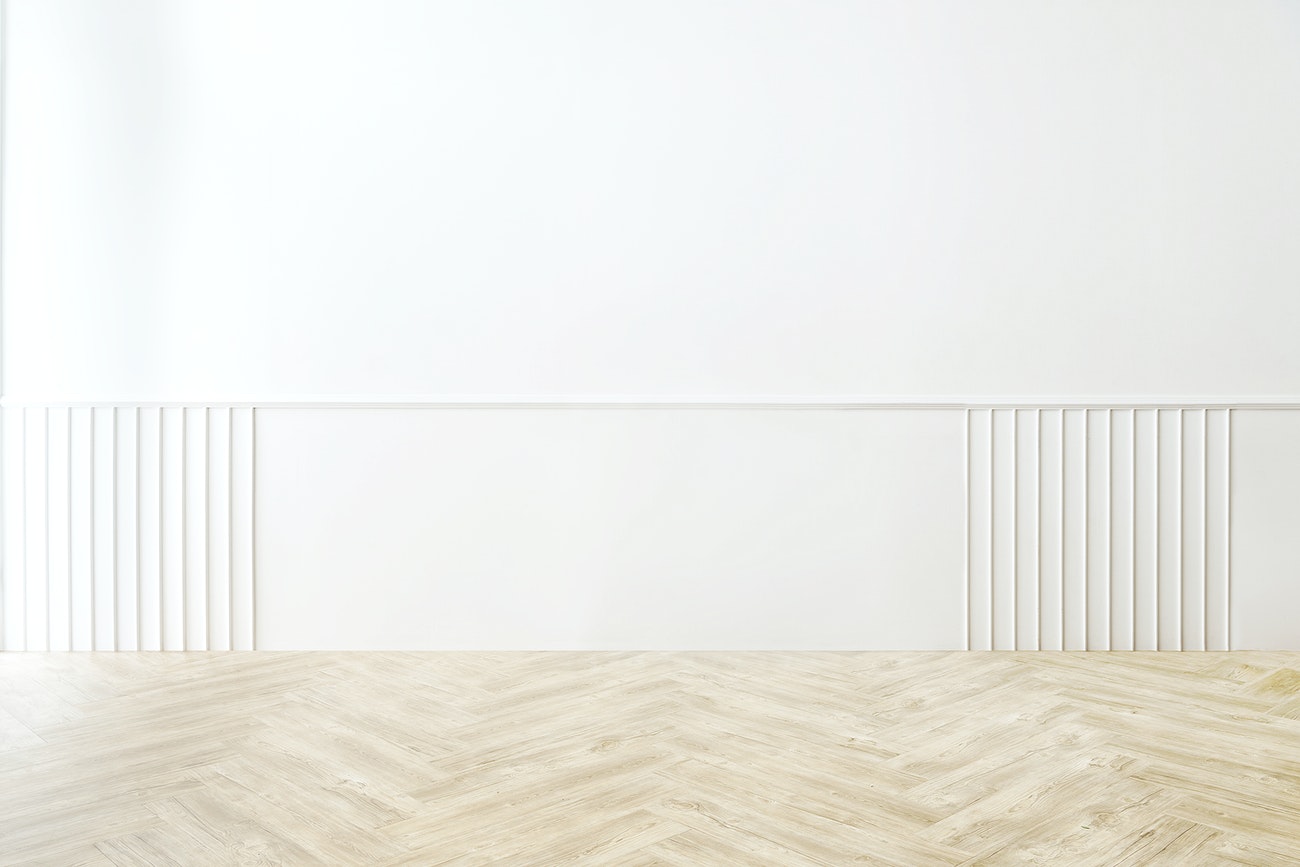 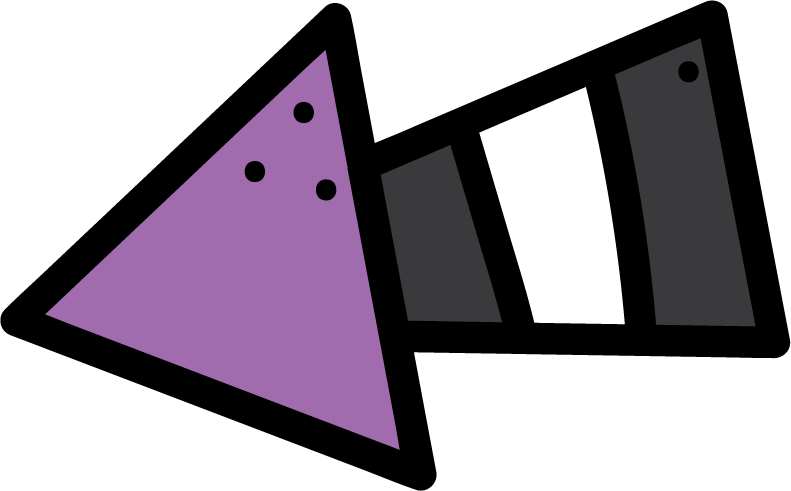 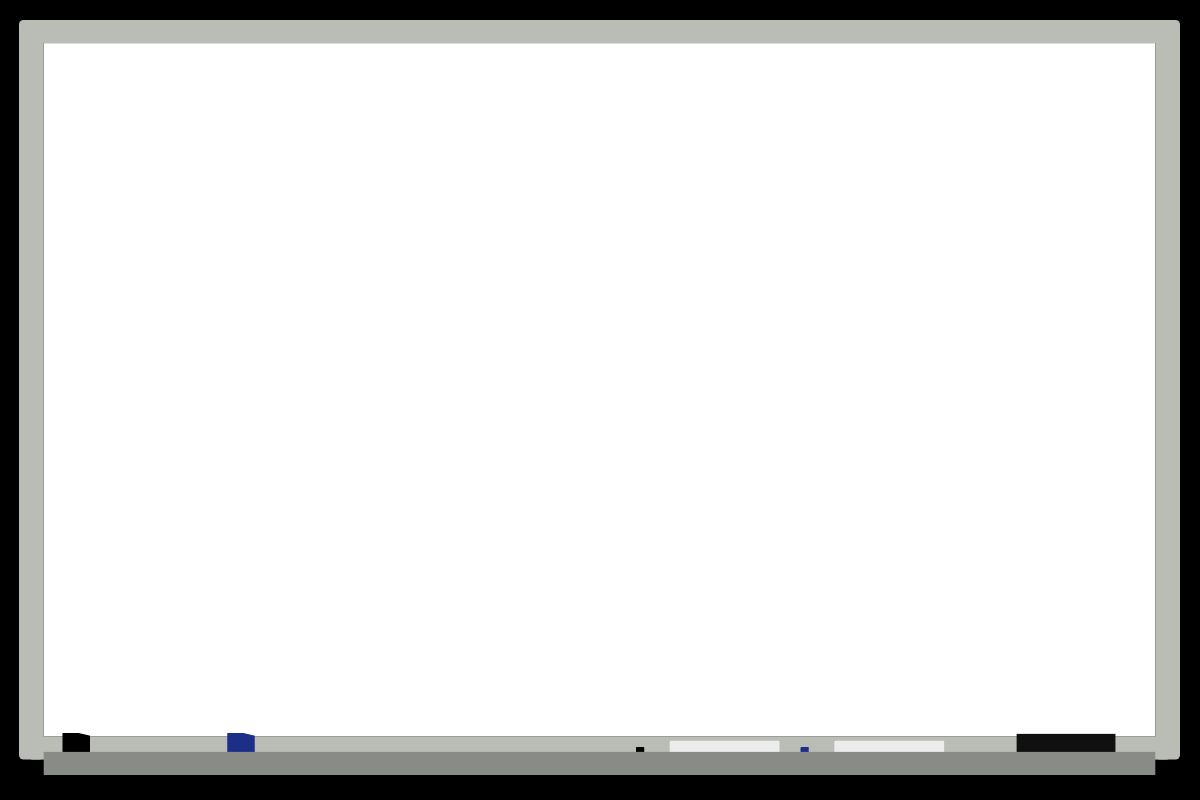 KSA National Anthem
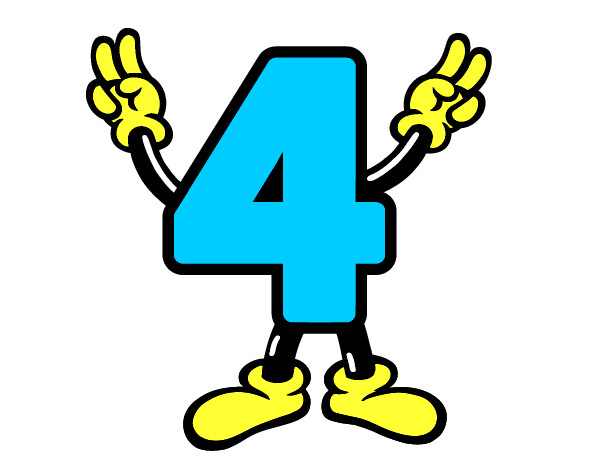 Classroom Rules
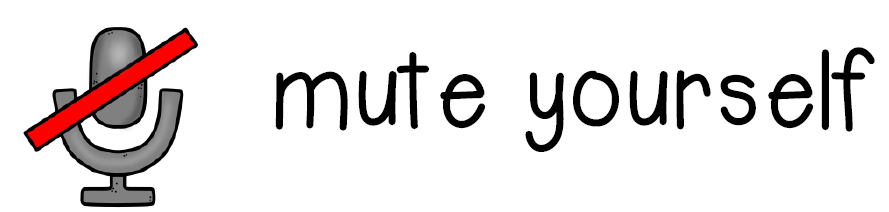 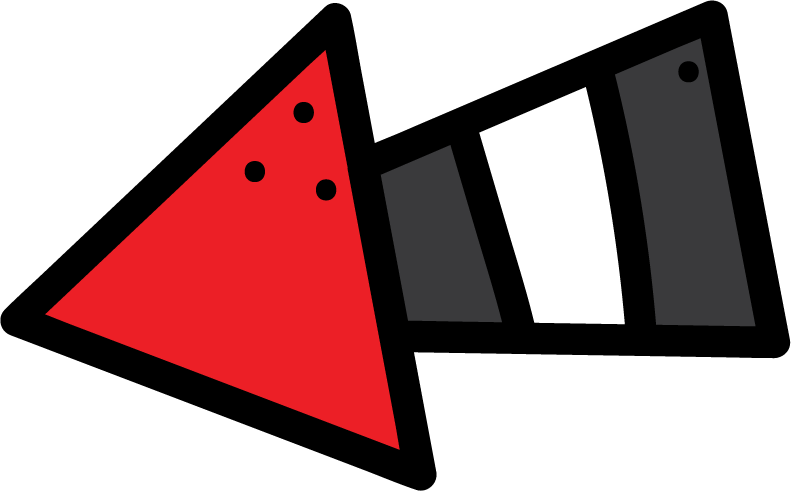 Warm up
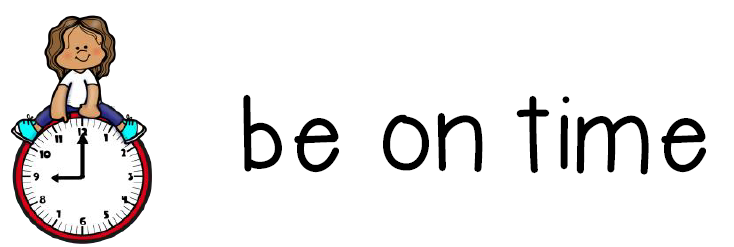 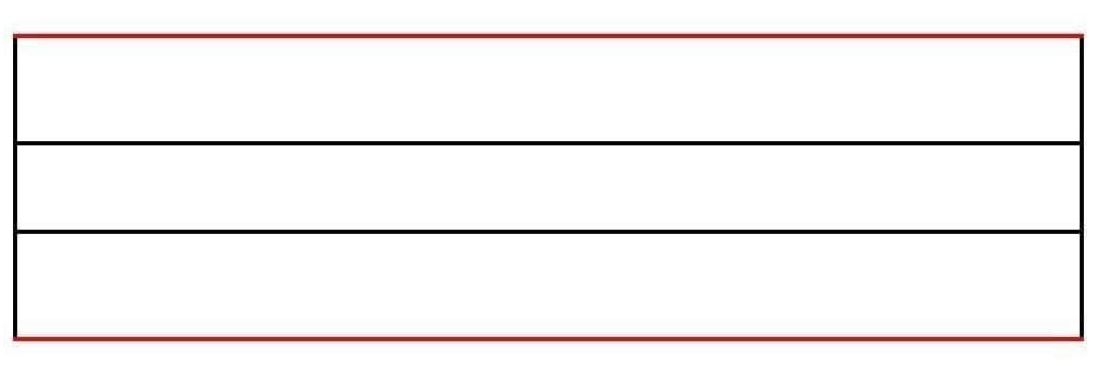 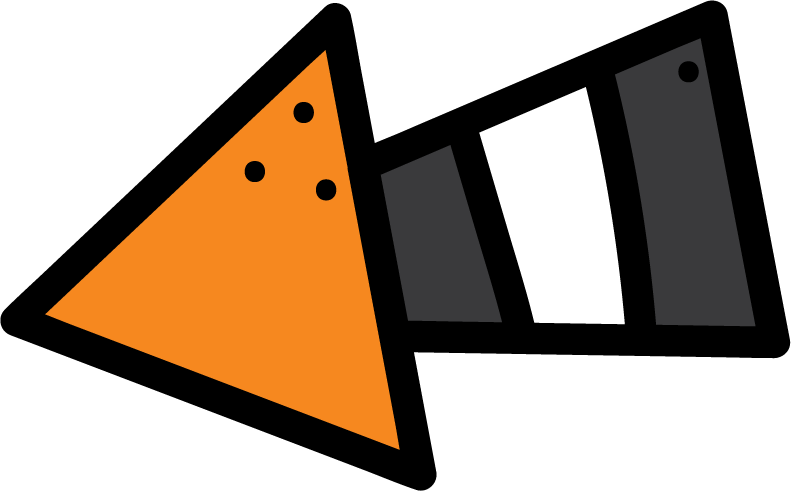 Main lesson
g j p q y
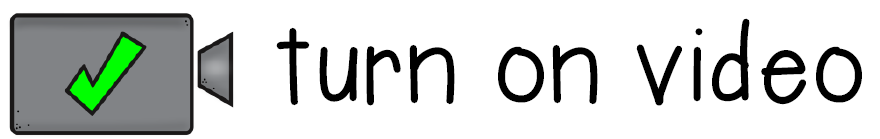 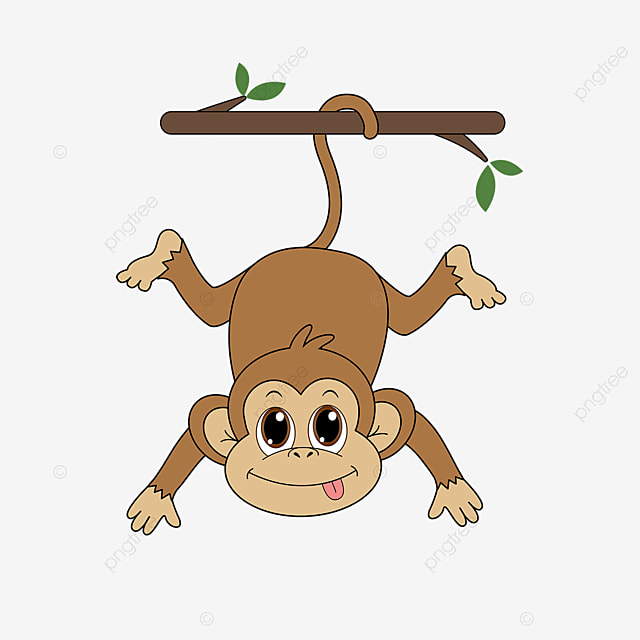 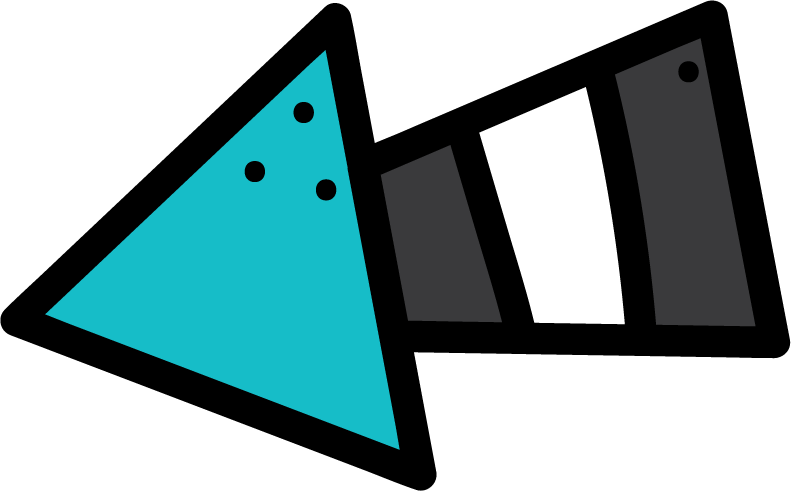 Fun Time
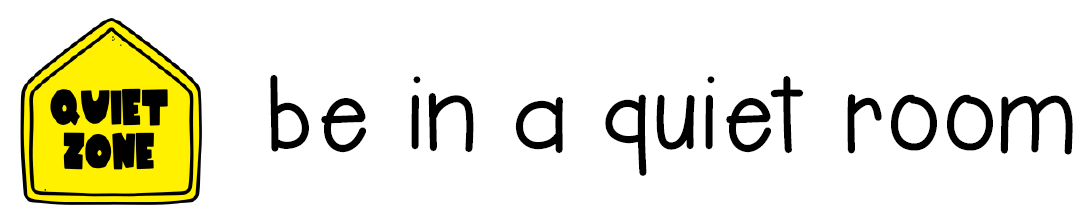 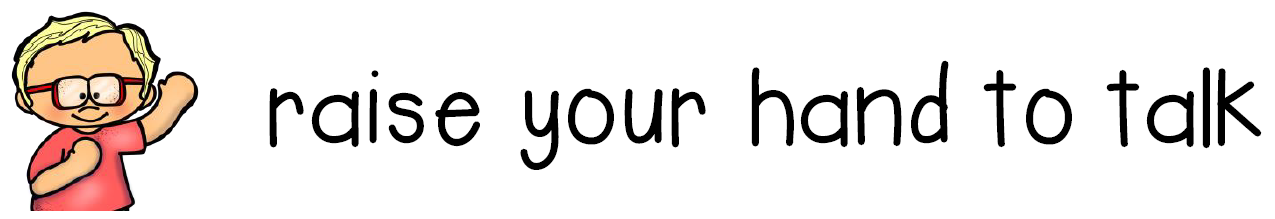 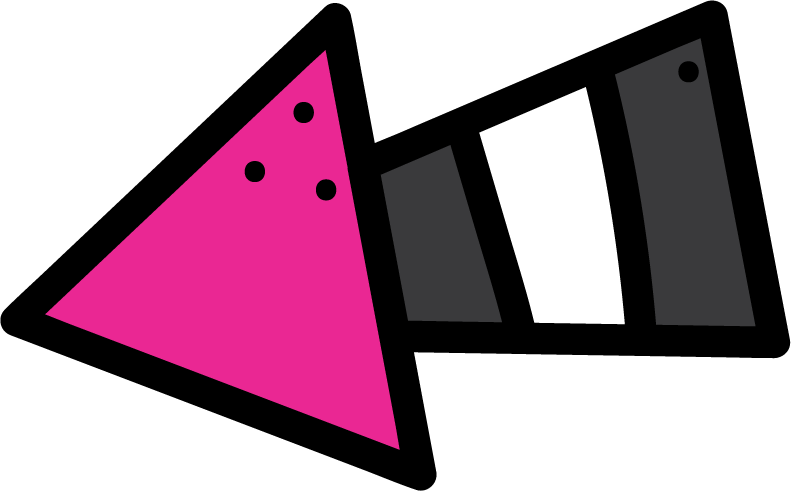 work book
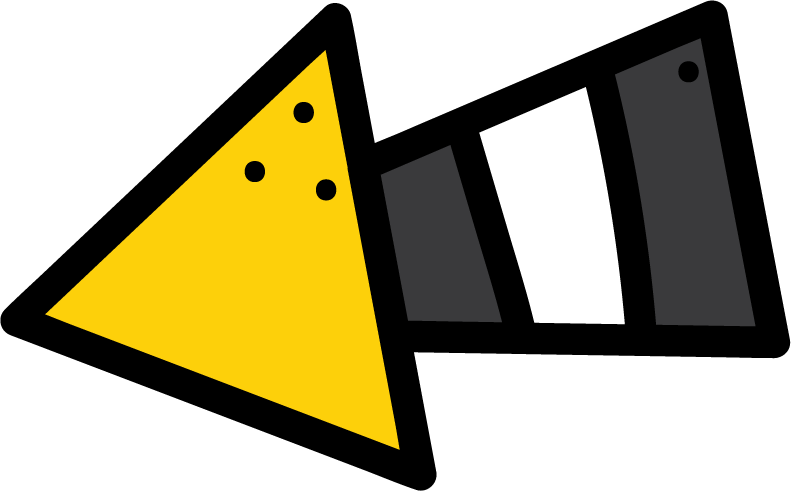 Moral Goal
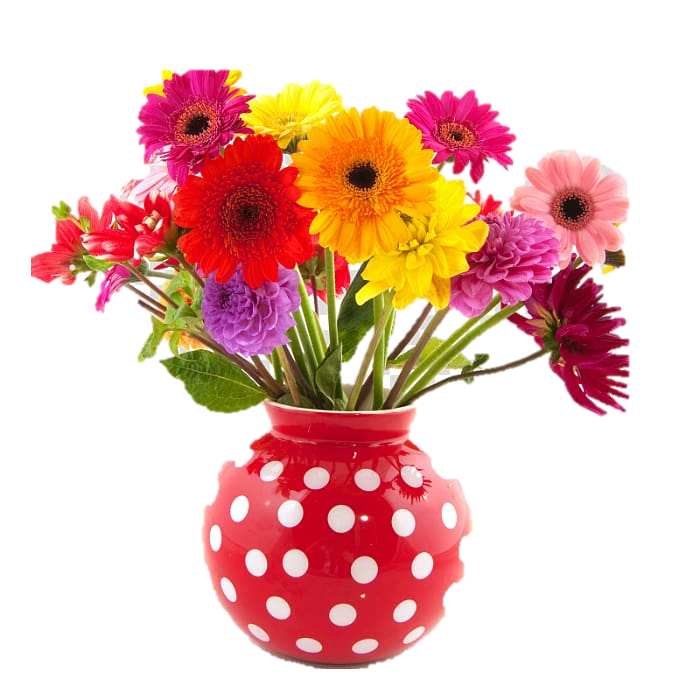 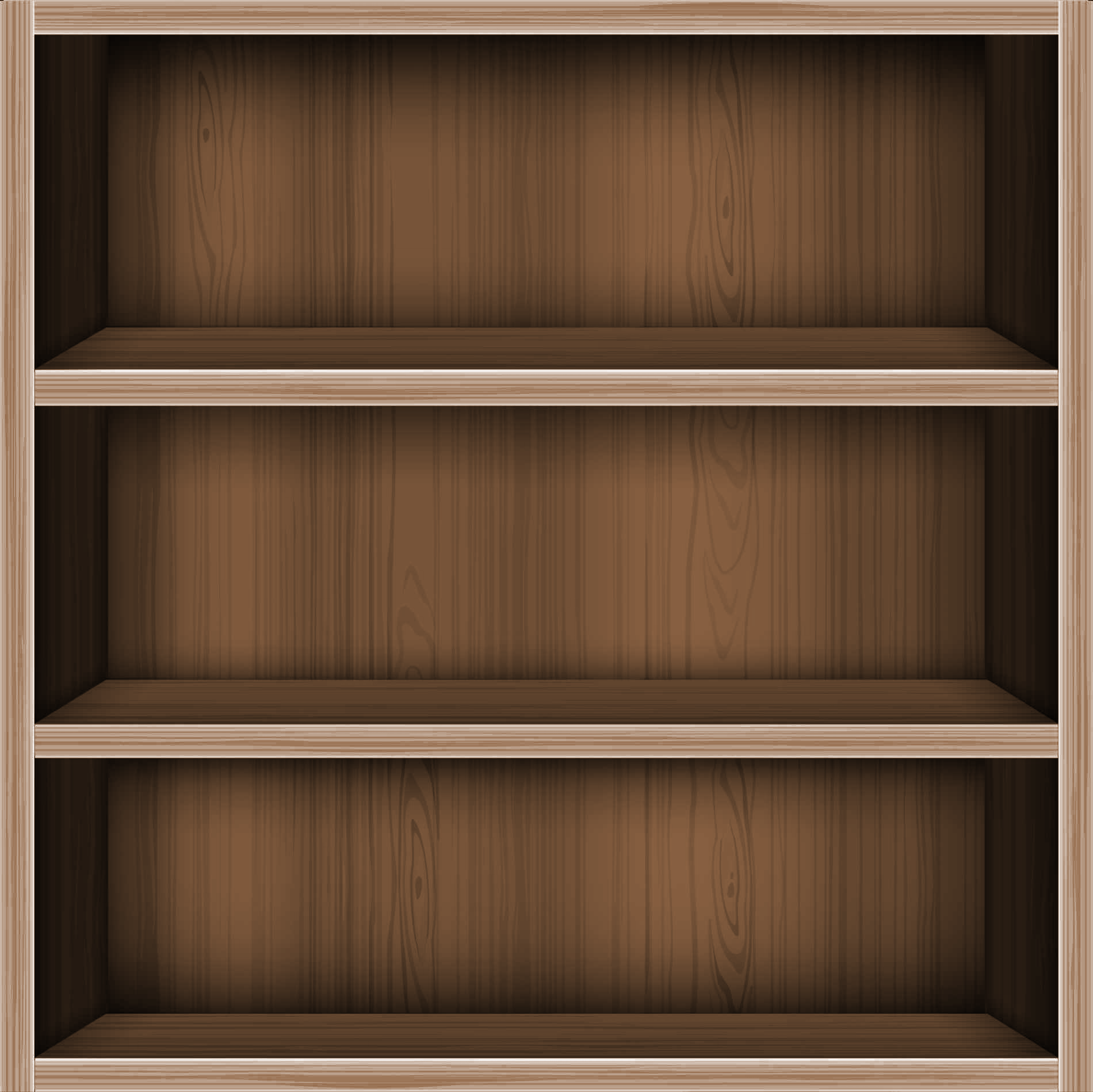 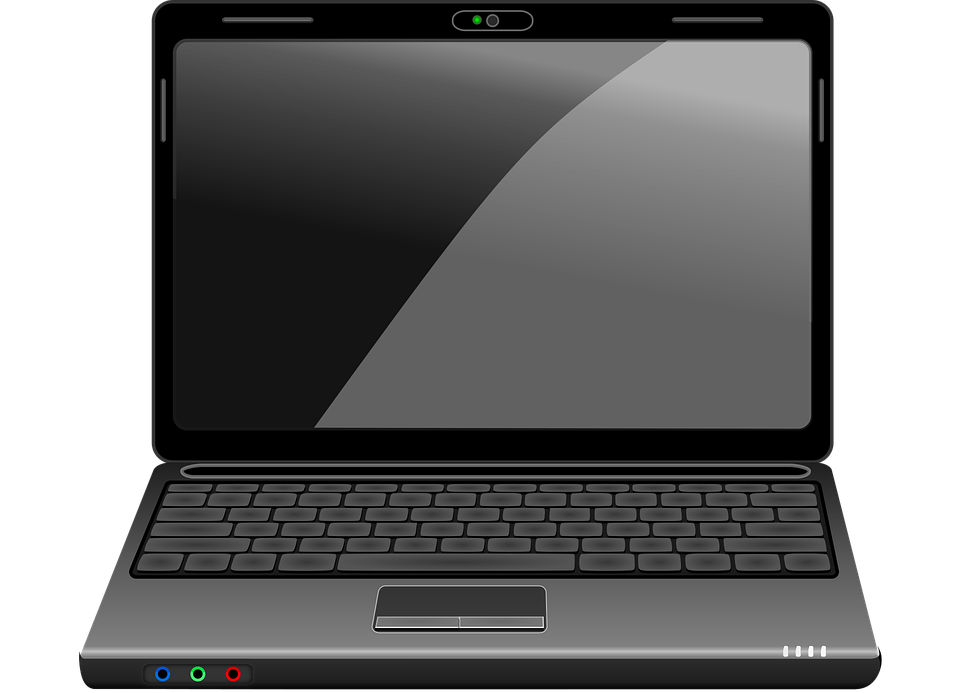 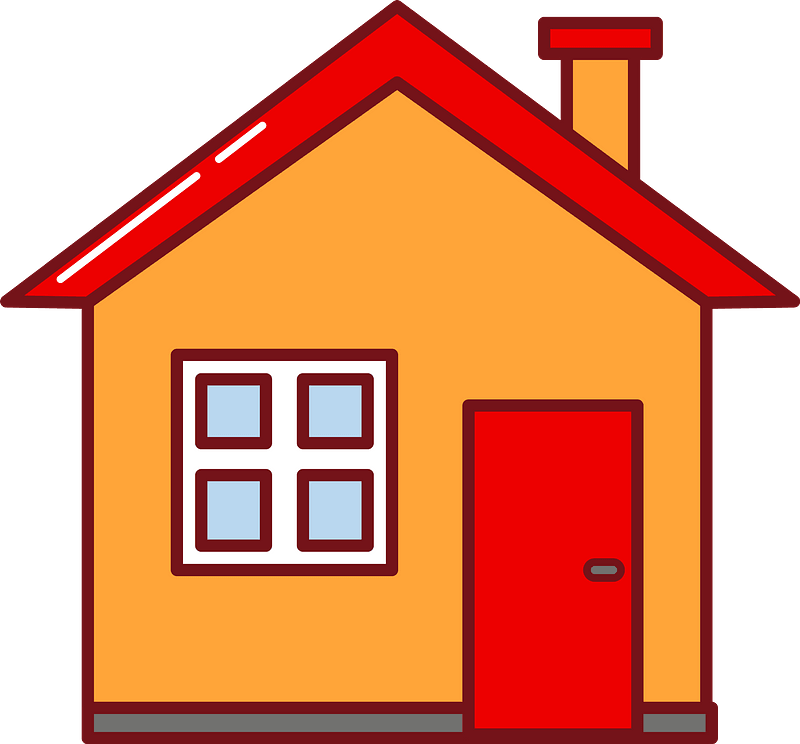 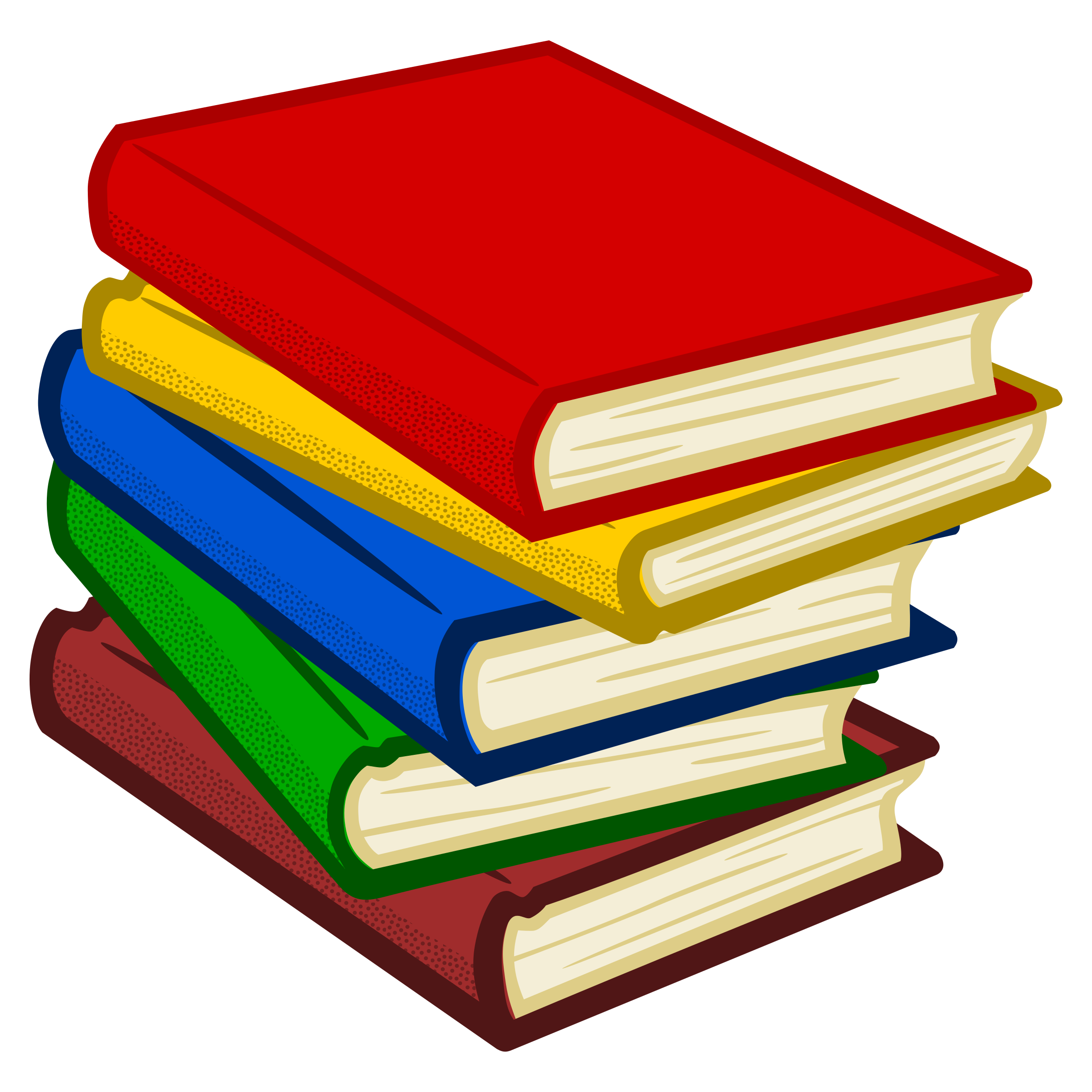 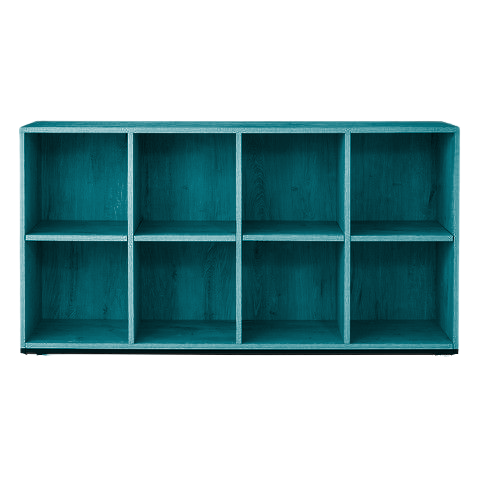 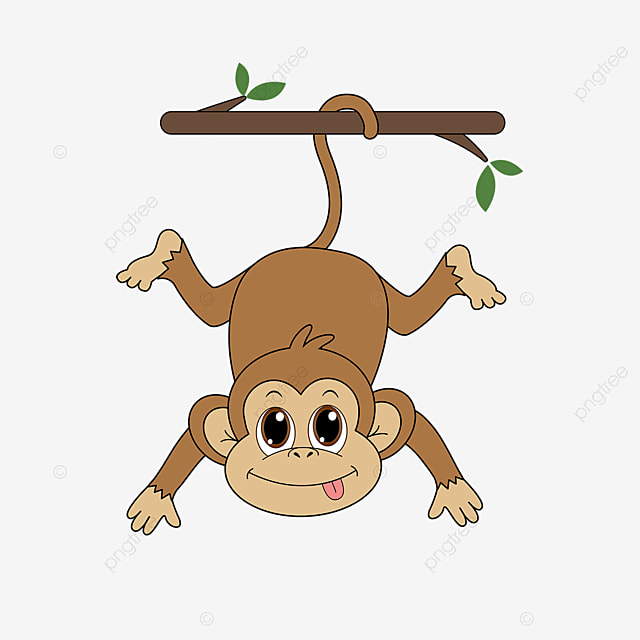 Tail
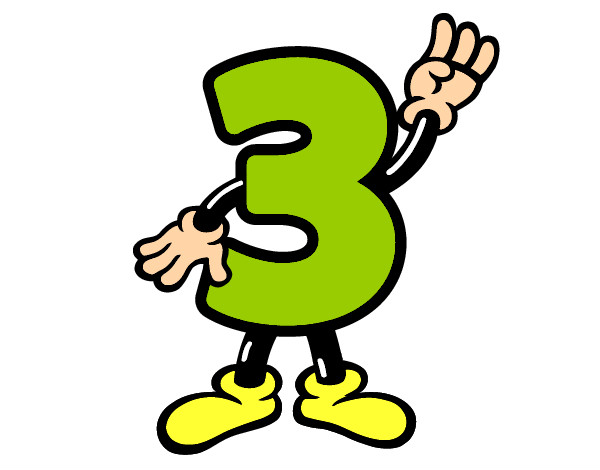 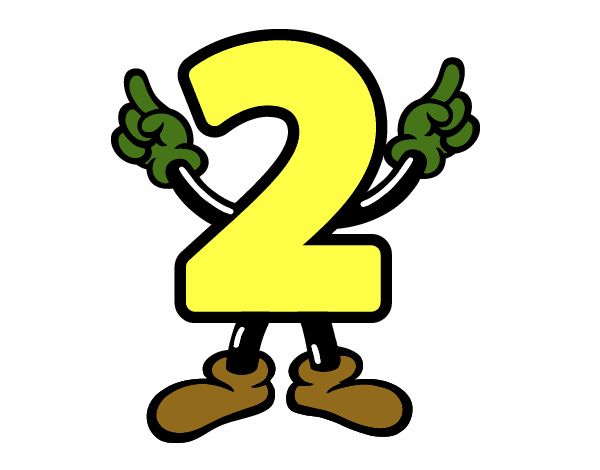 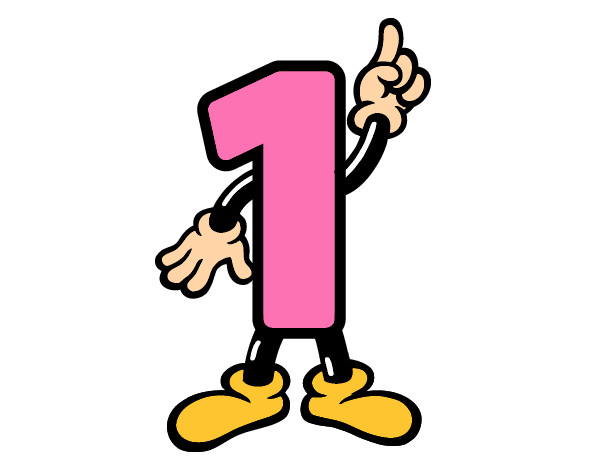 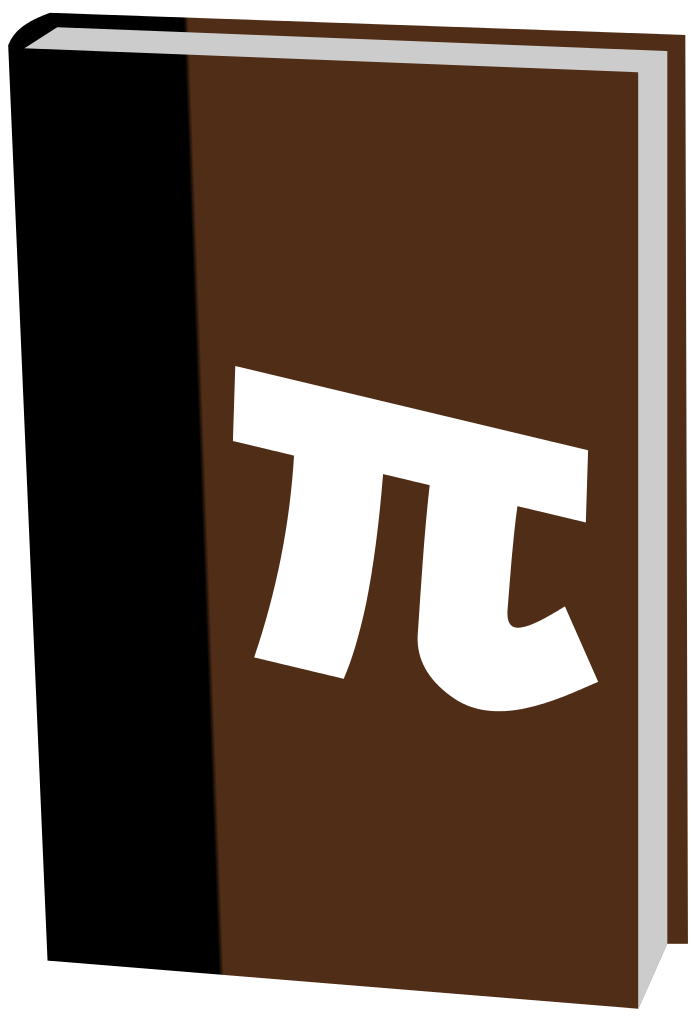 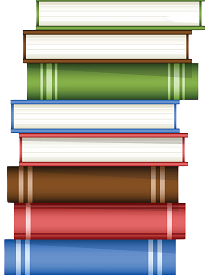 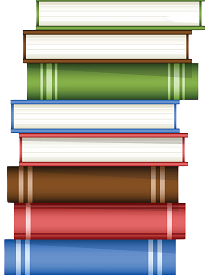 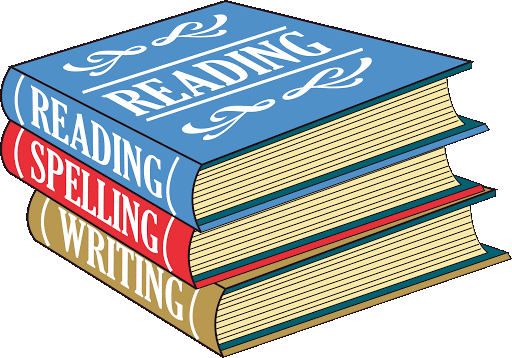 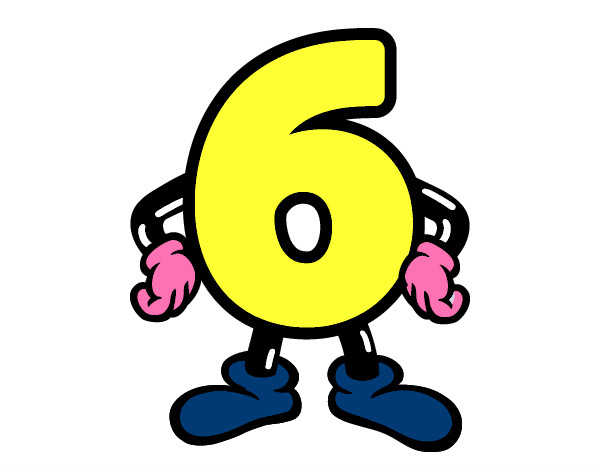 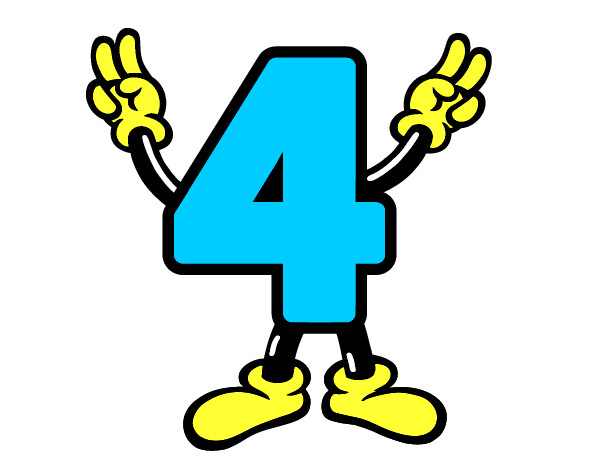 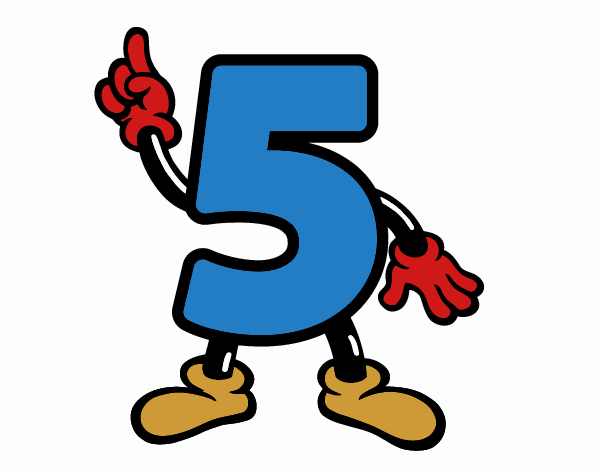 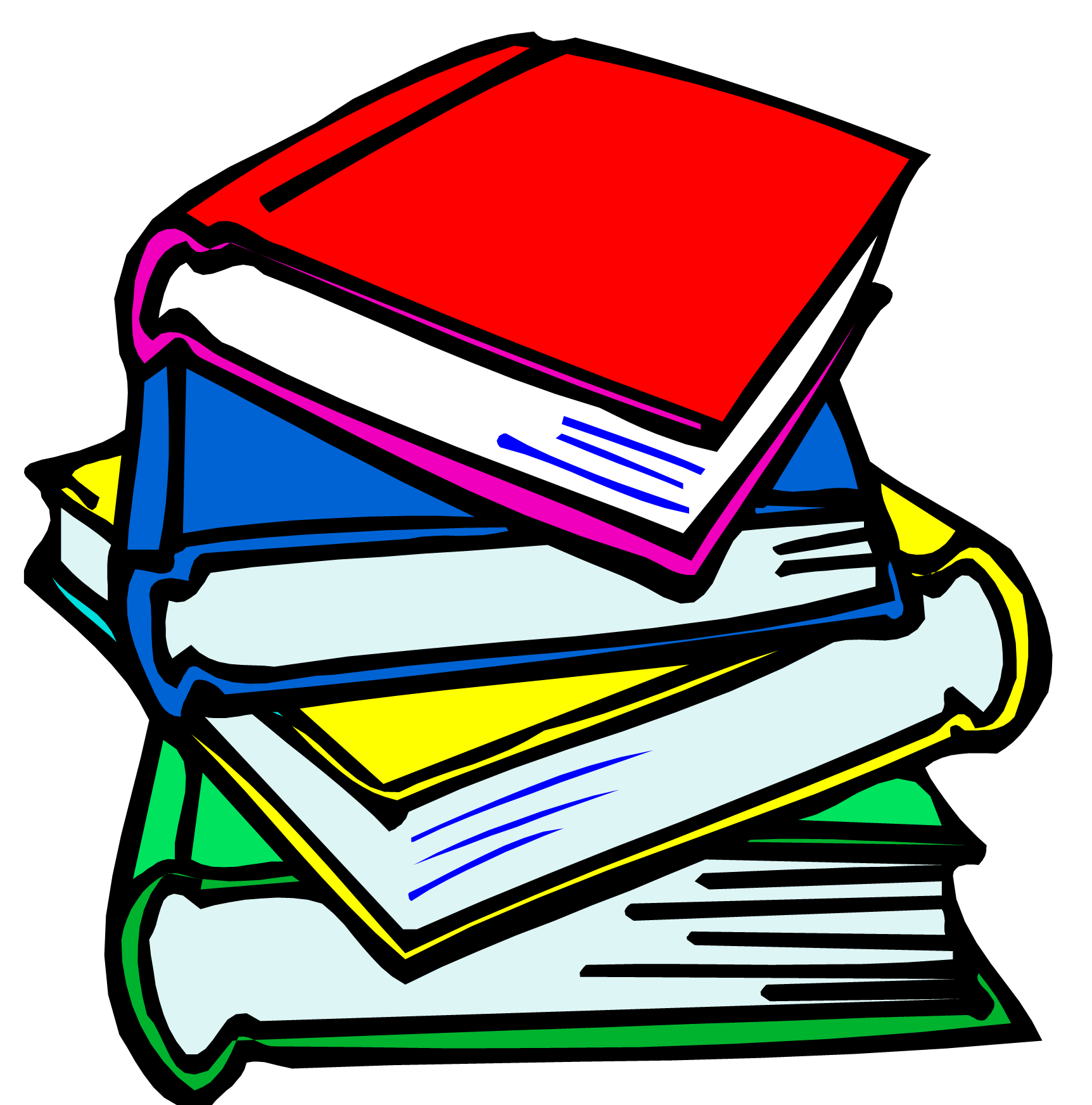 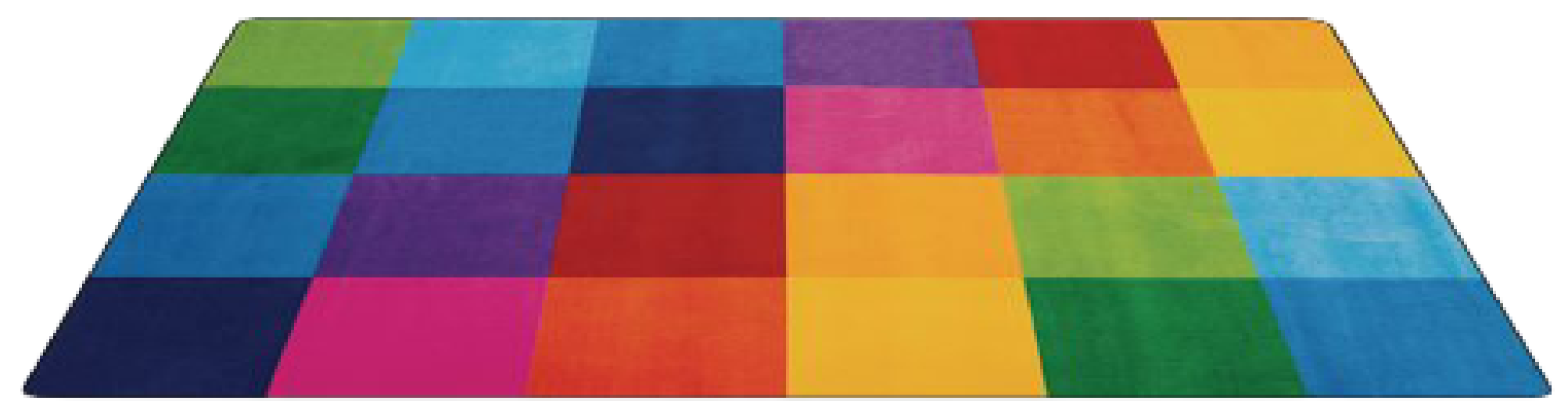 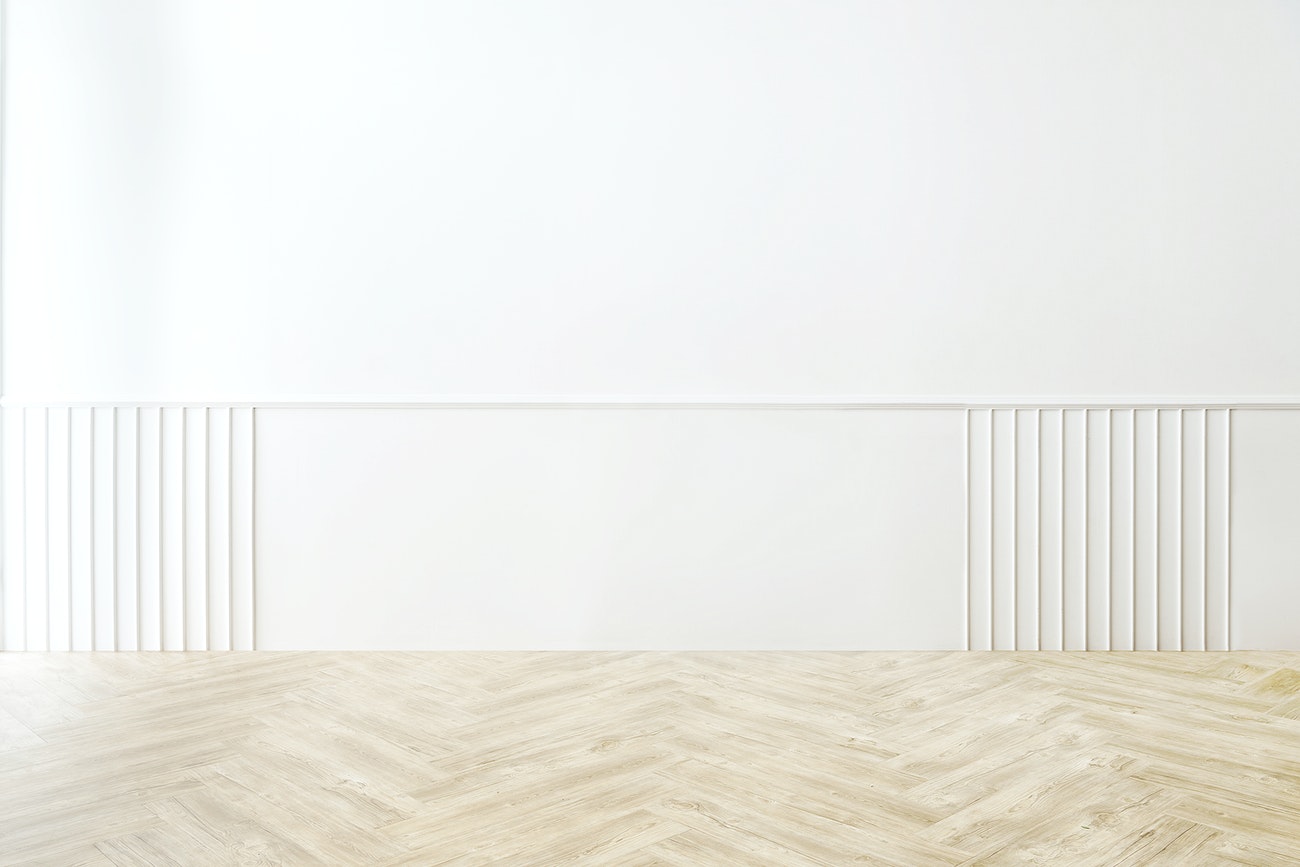 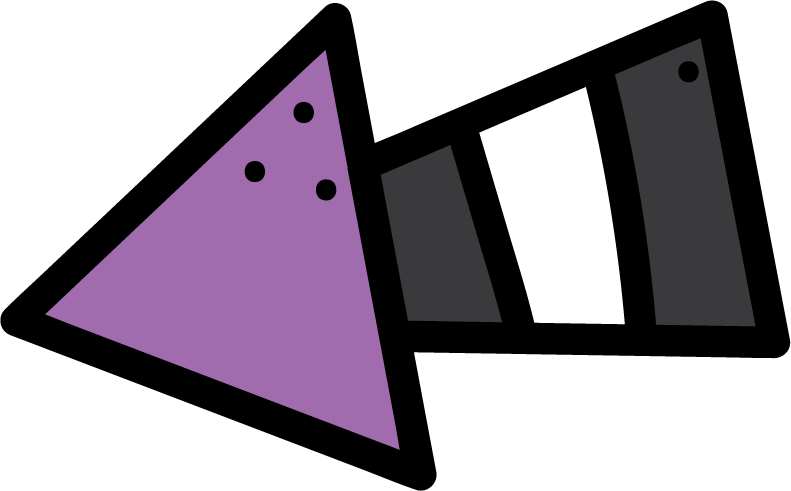 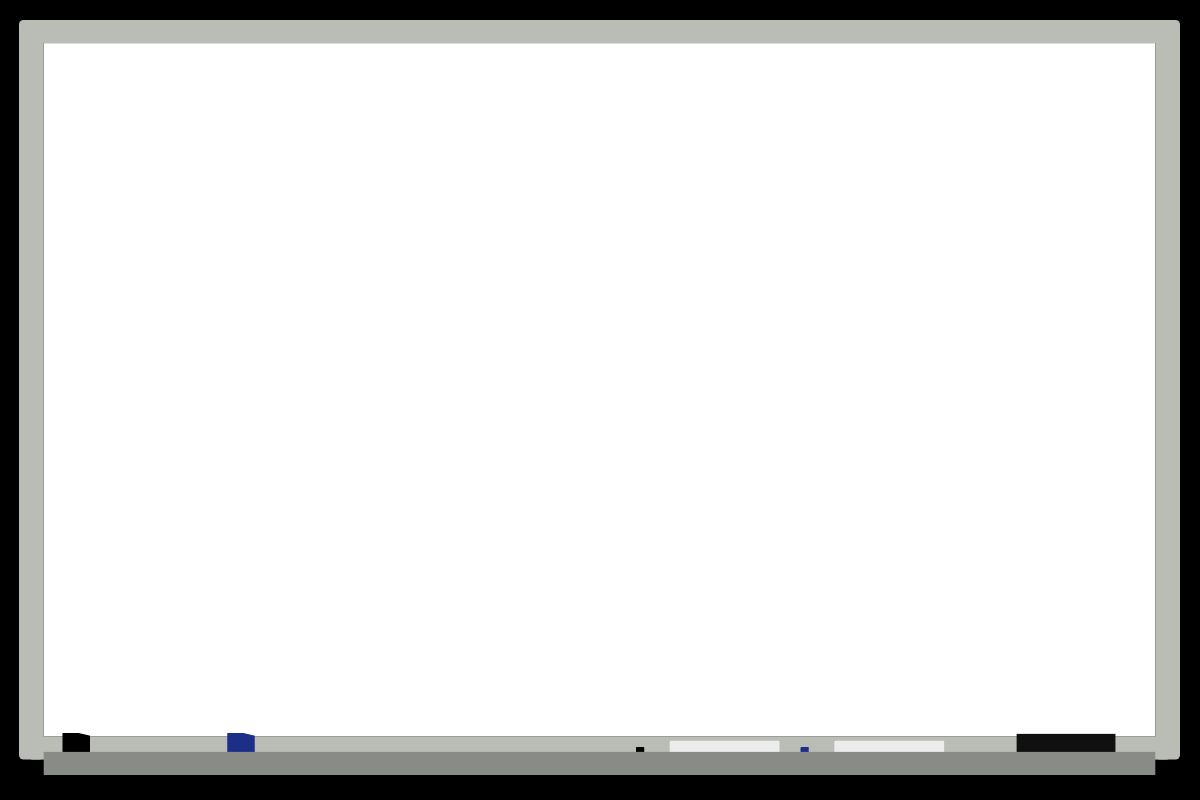 KSA National Anthem
Classroom Rules
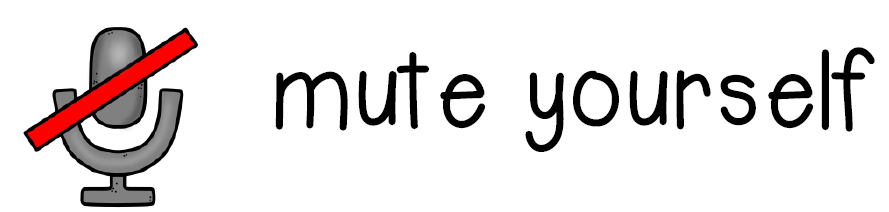 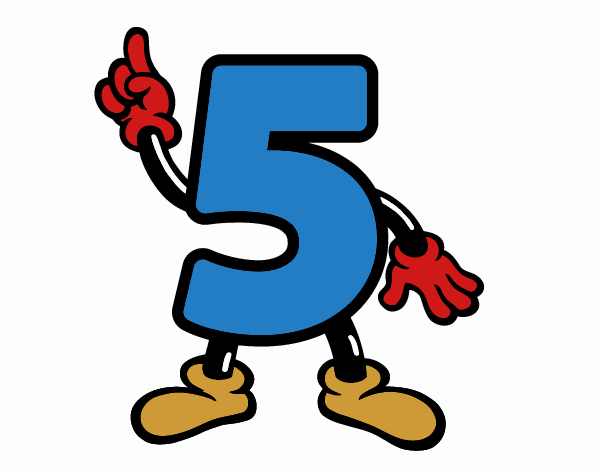 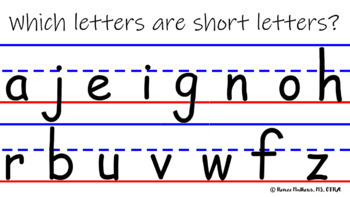 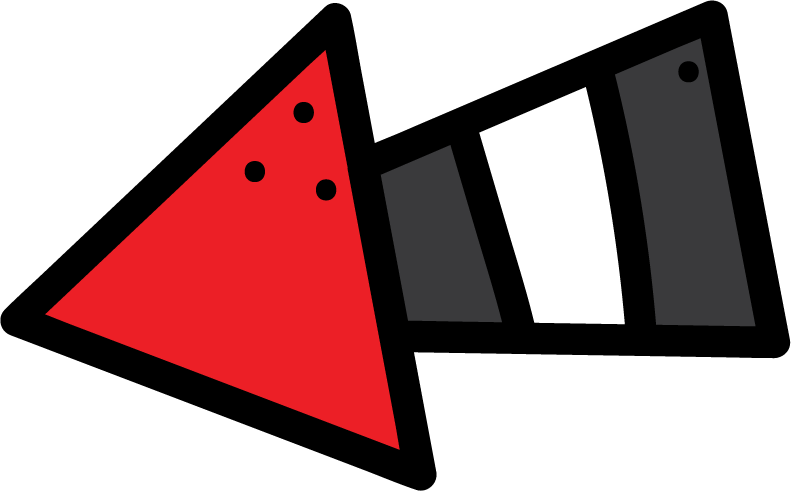 Warm up
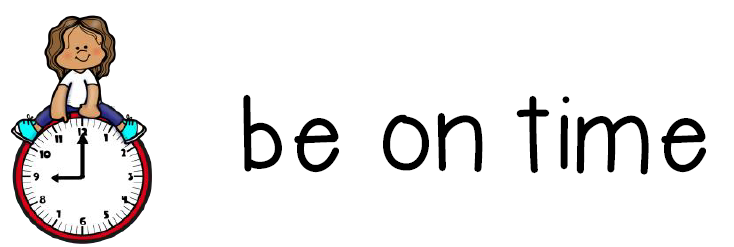 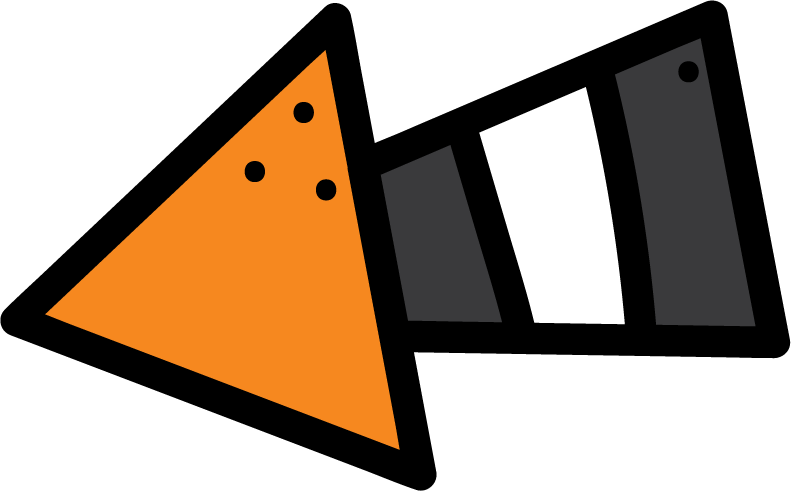 Main lesson
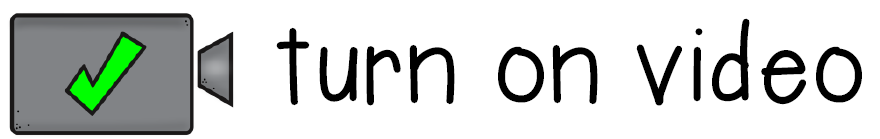 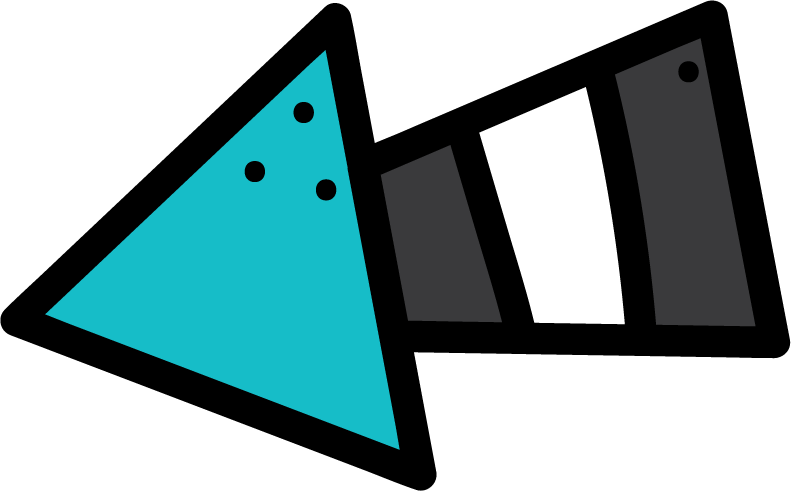 Fun Time
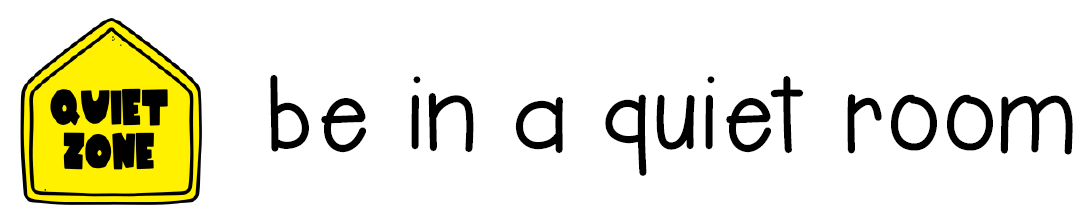 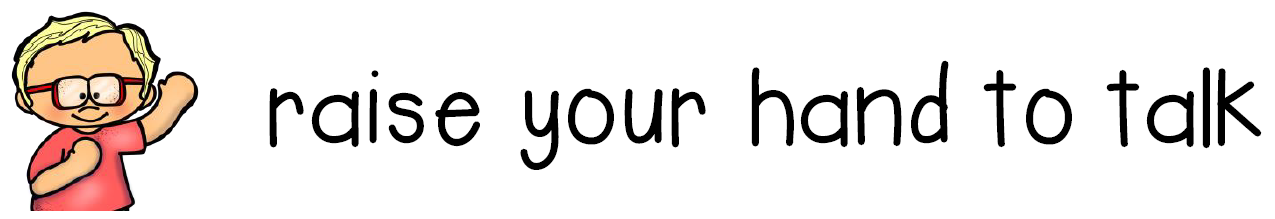 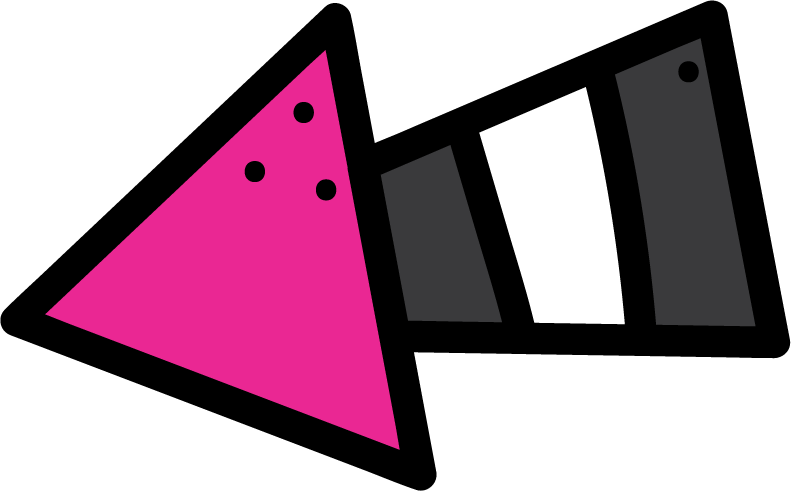 work book
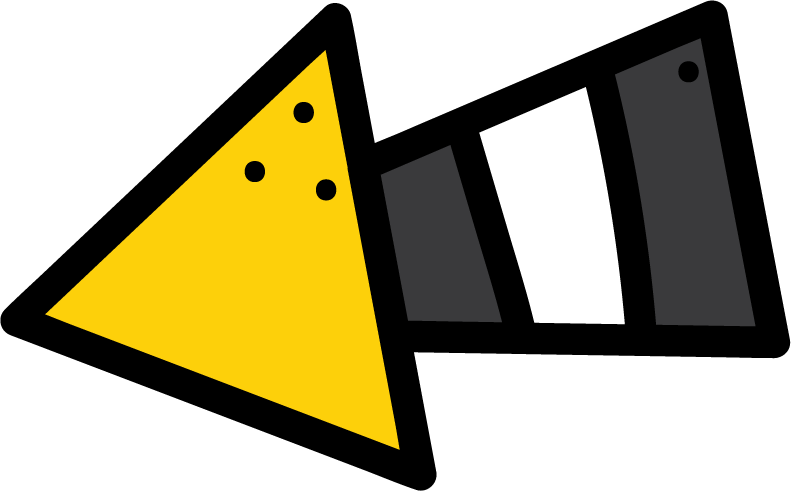 Moral Goal
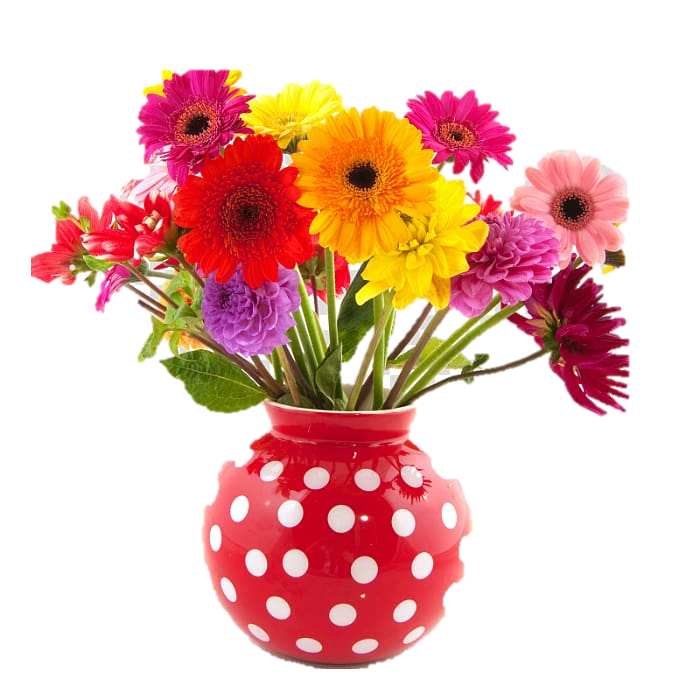 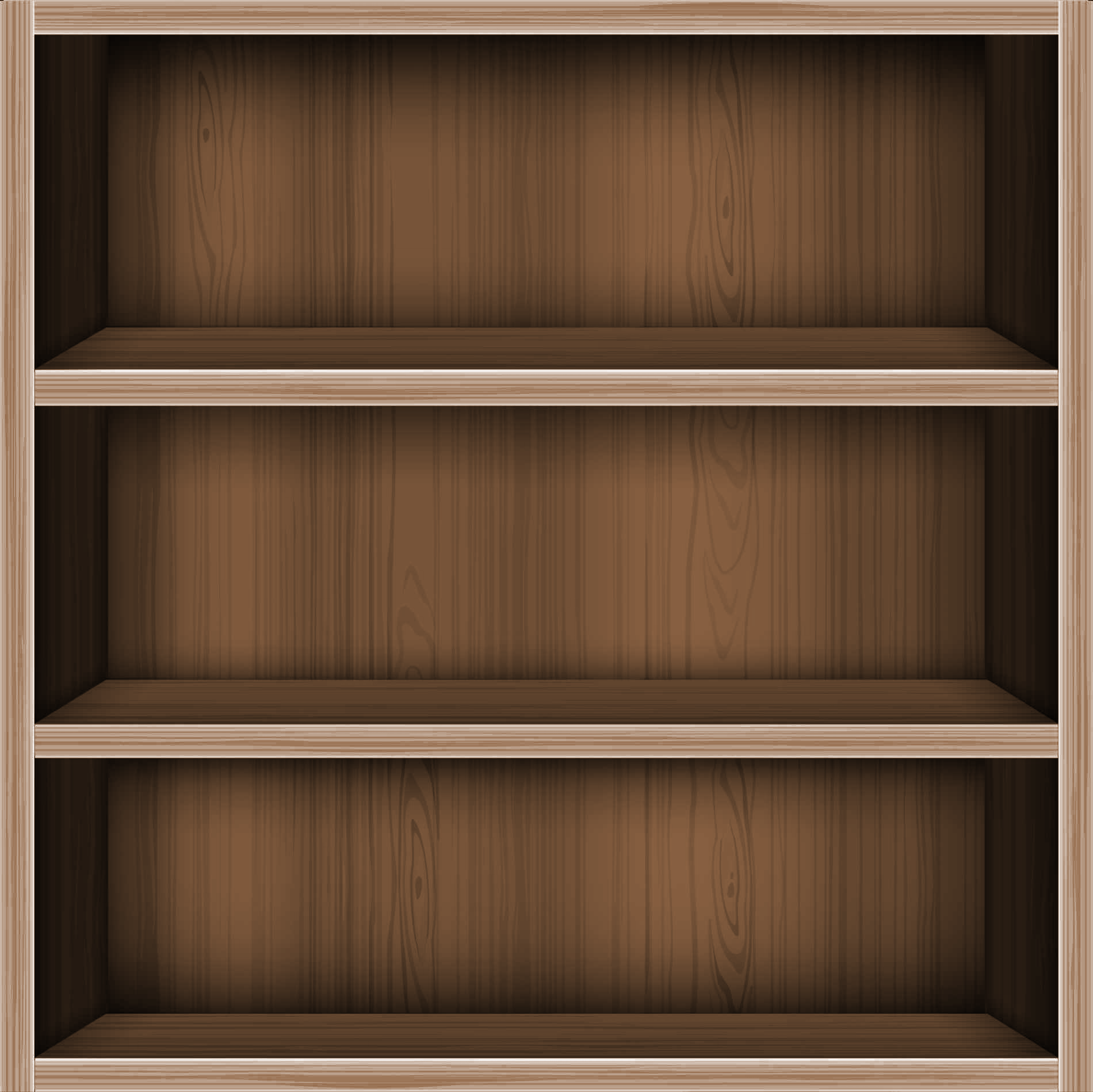 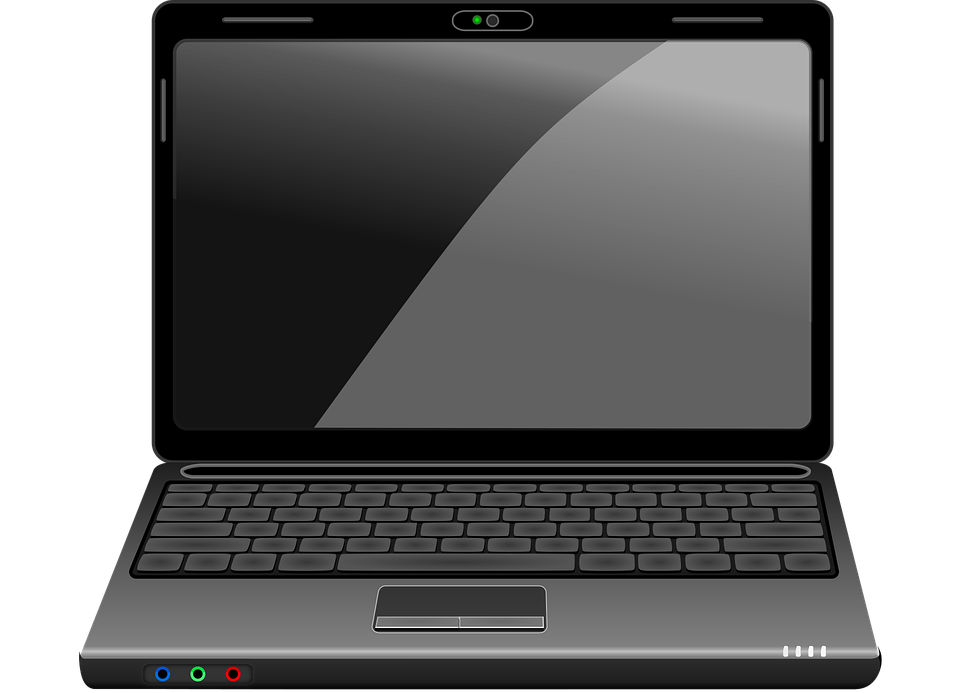 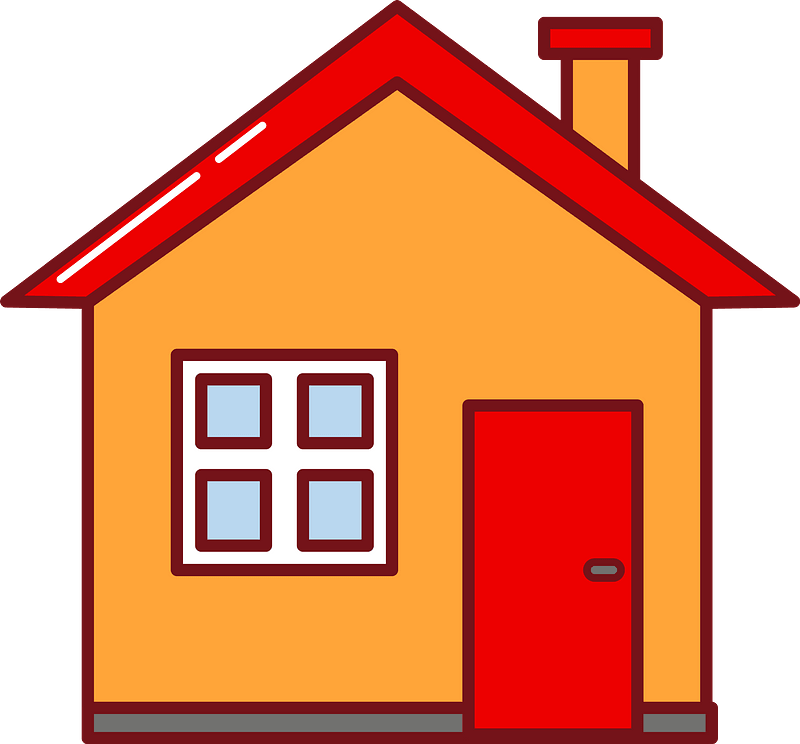 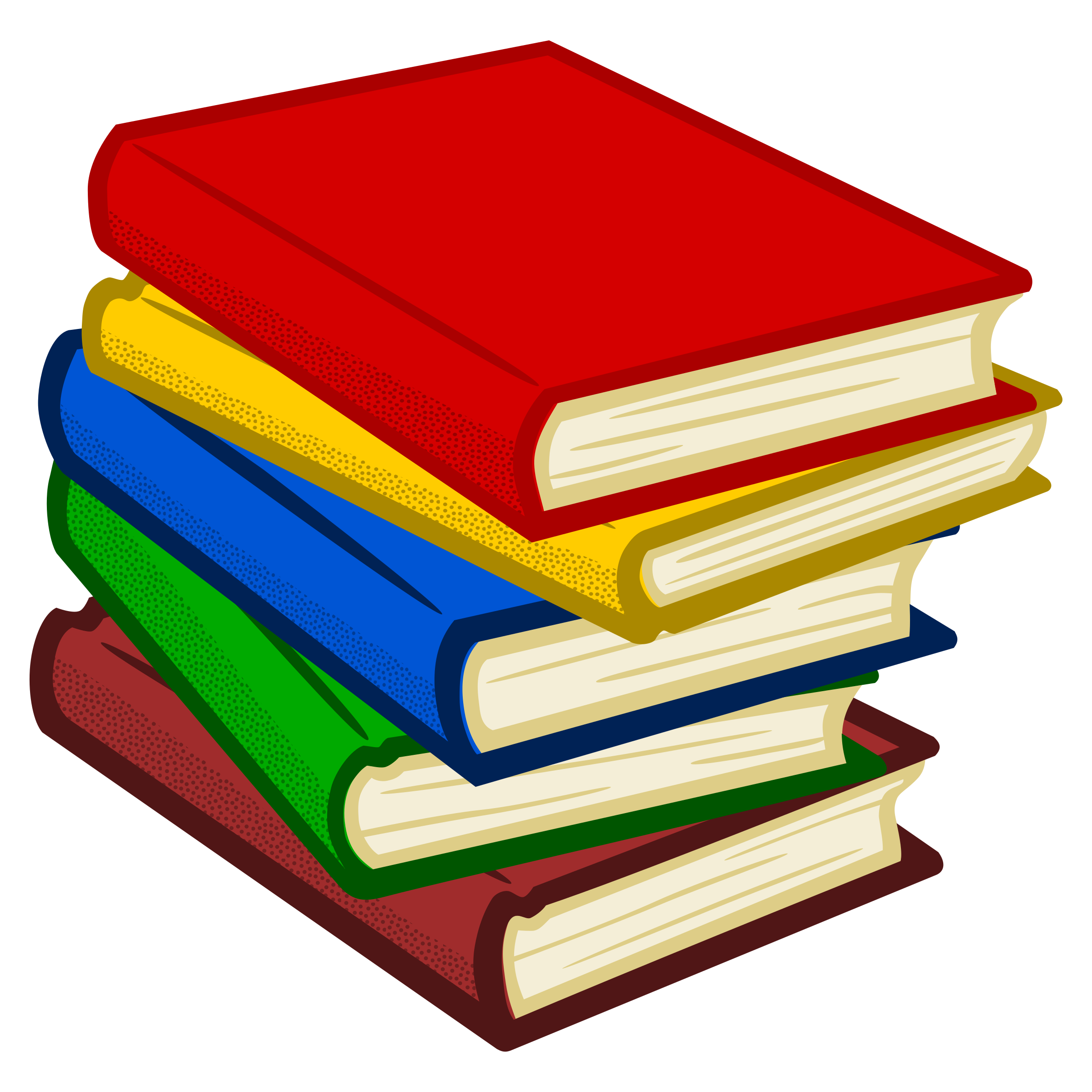 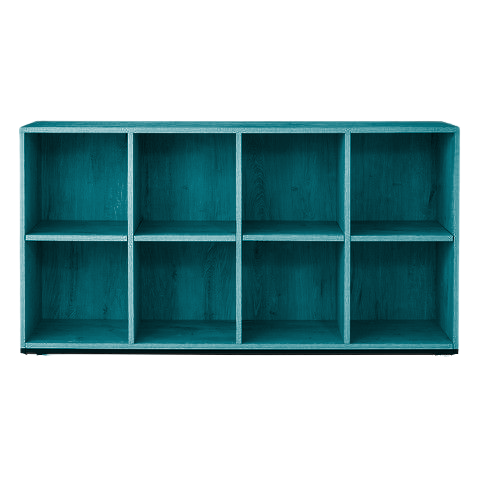 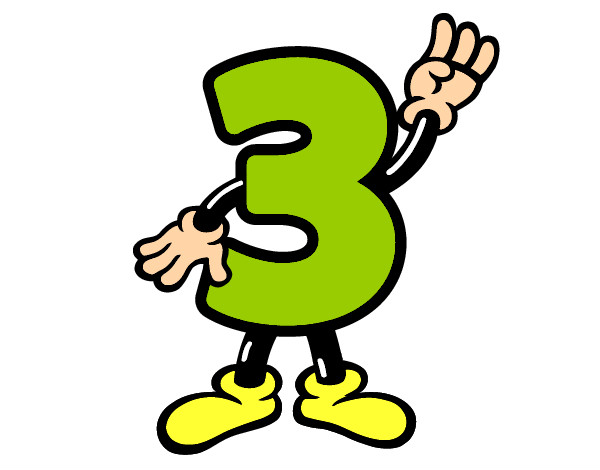 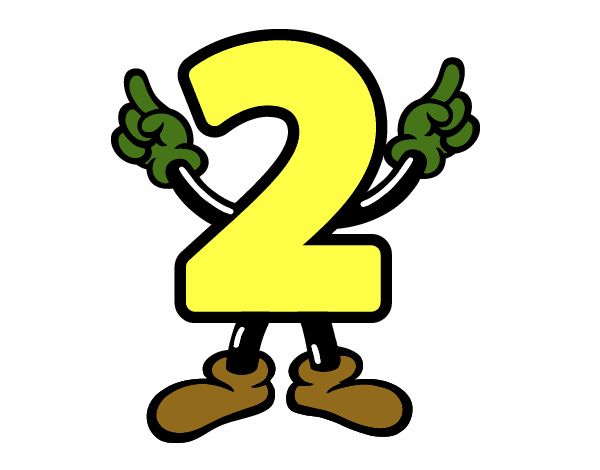 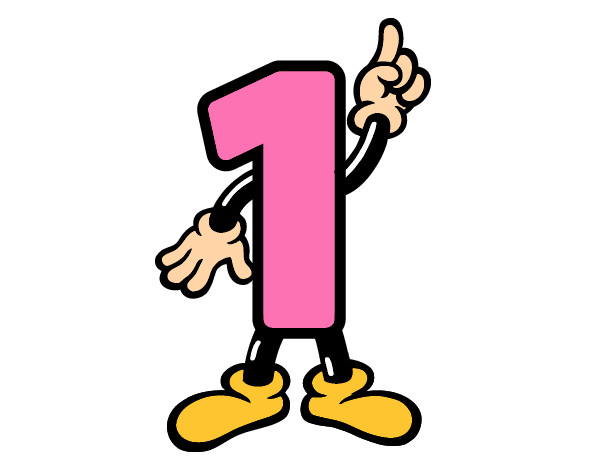 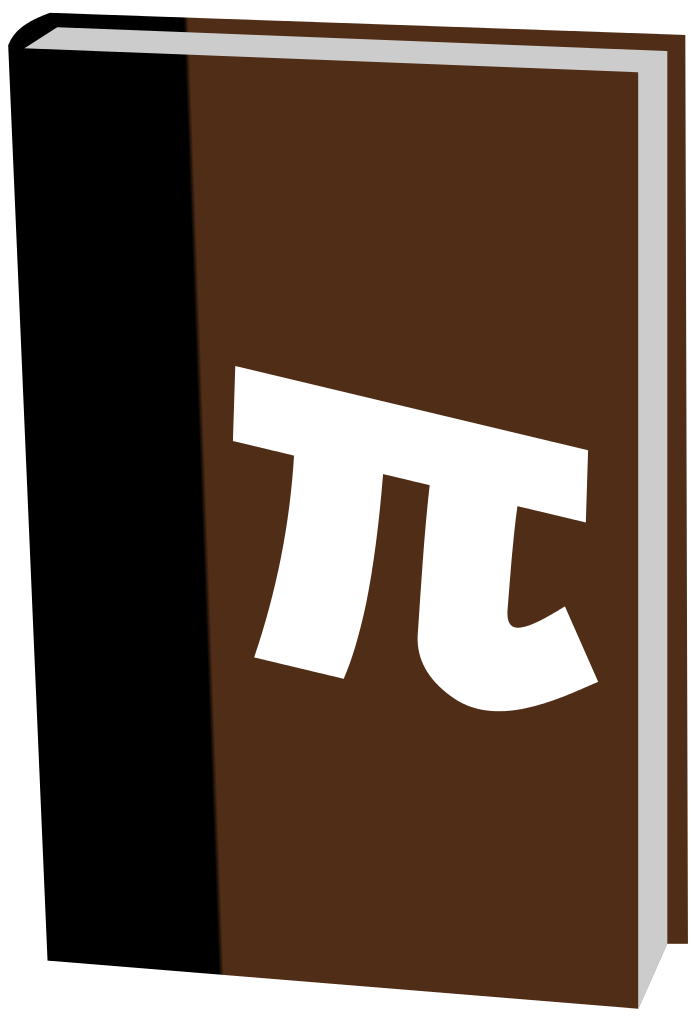 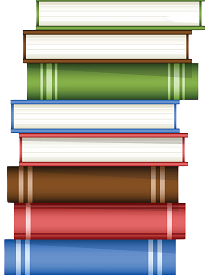 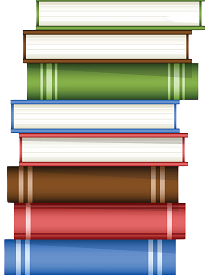 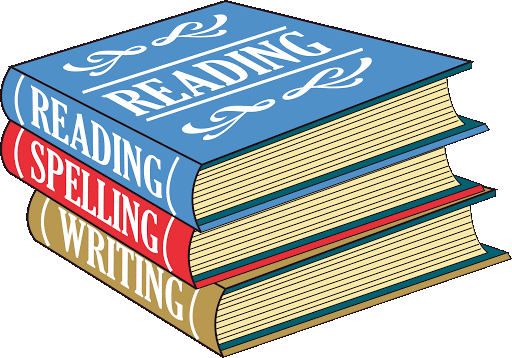 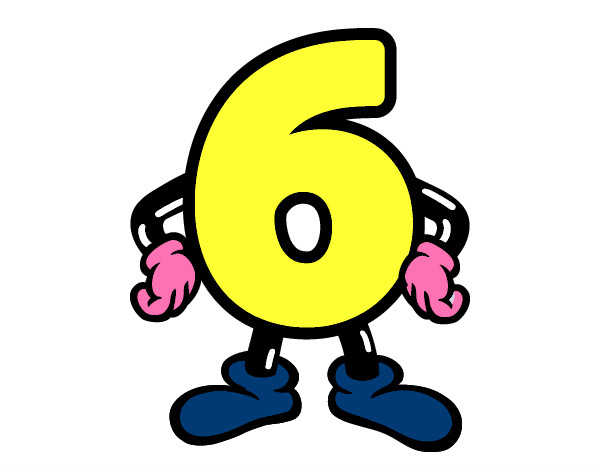 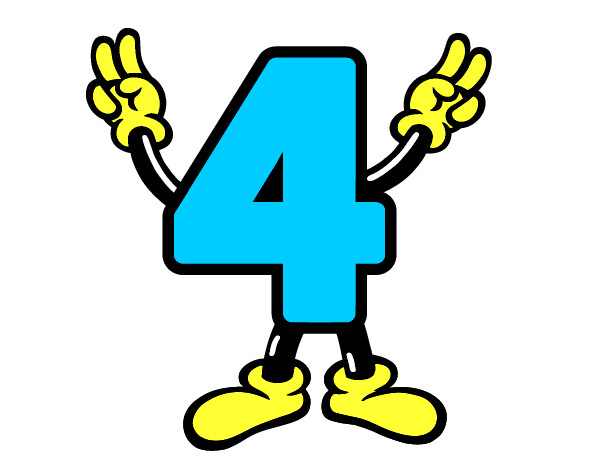 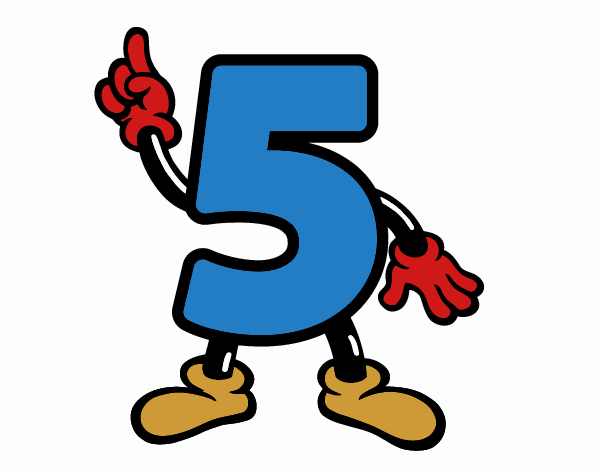 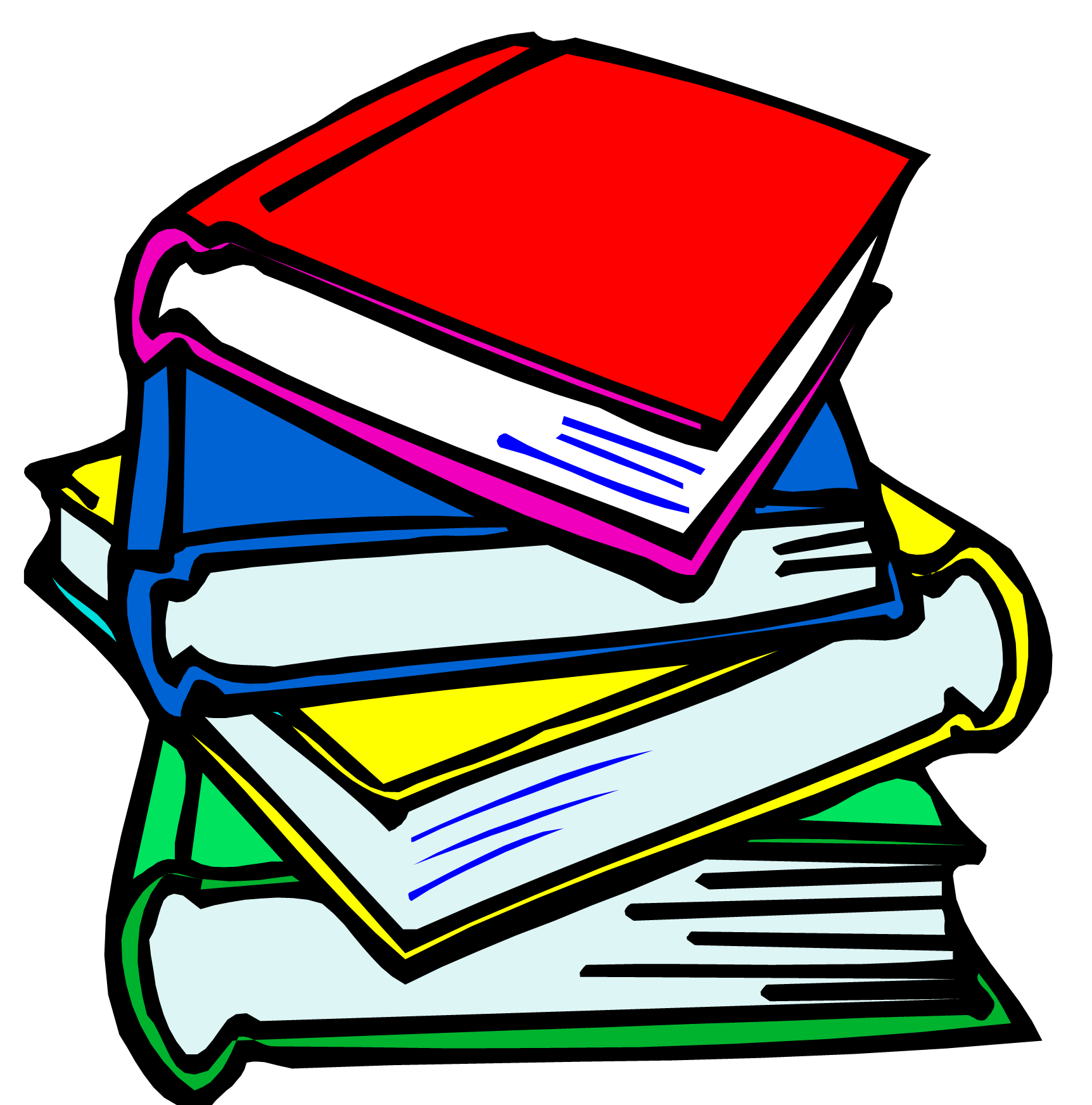 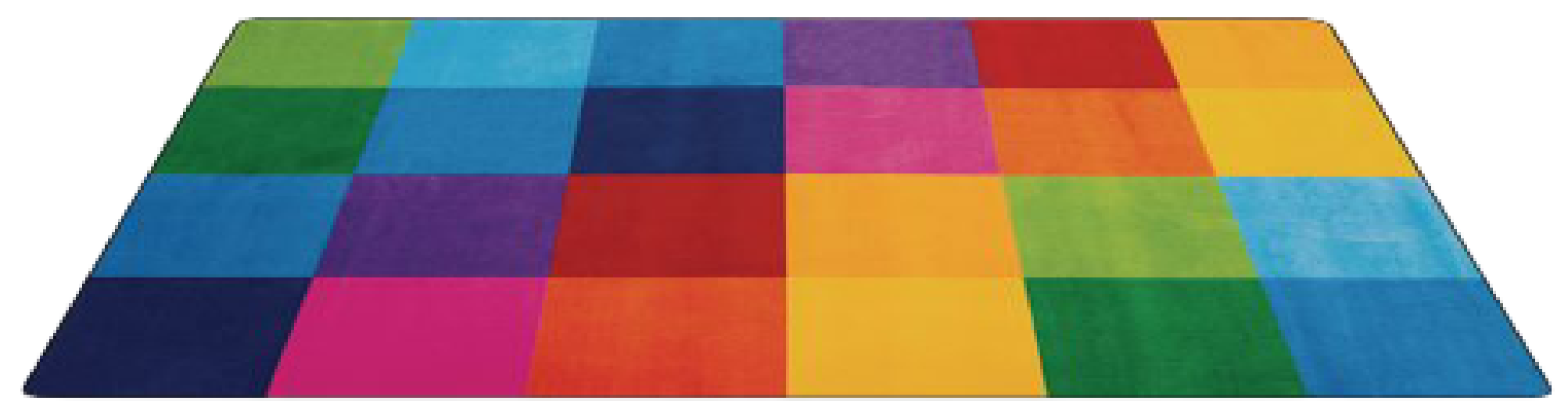 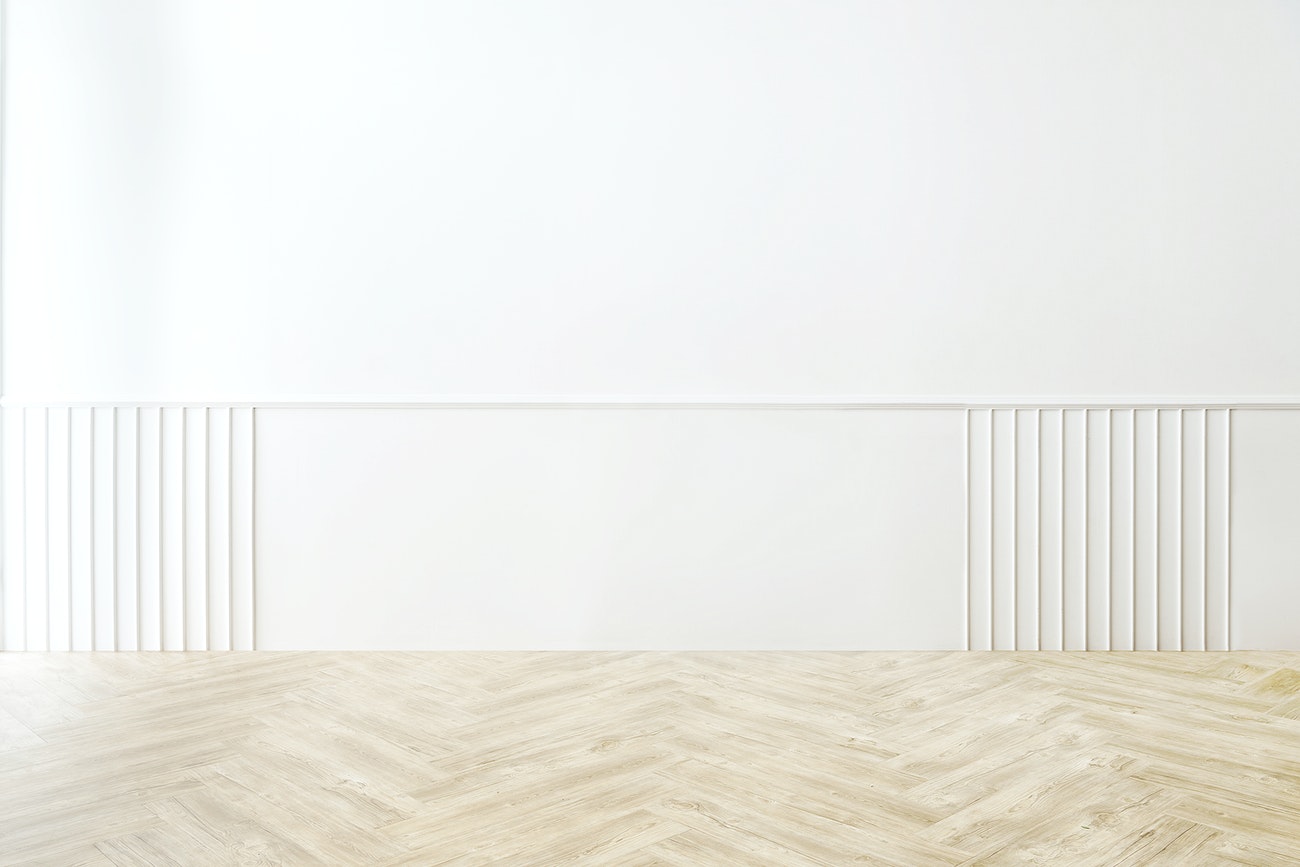 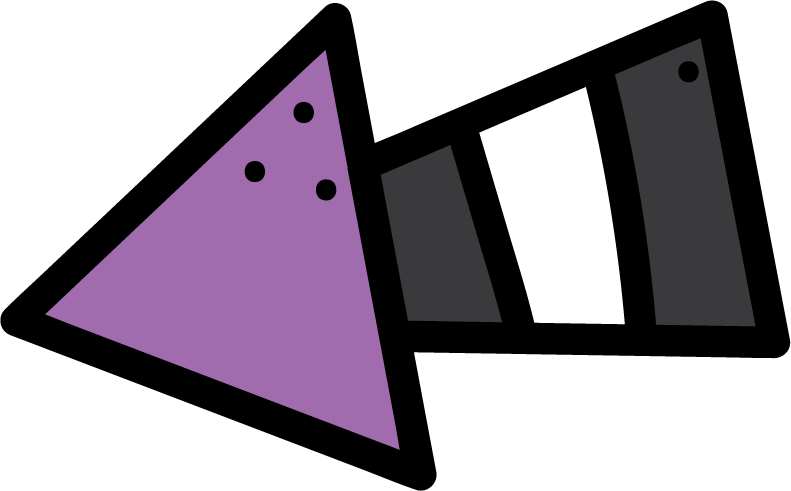 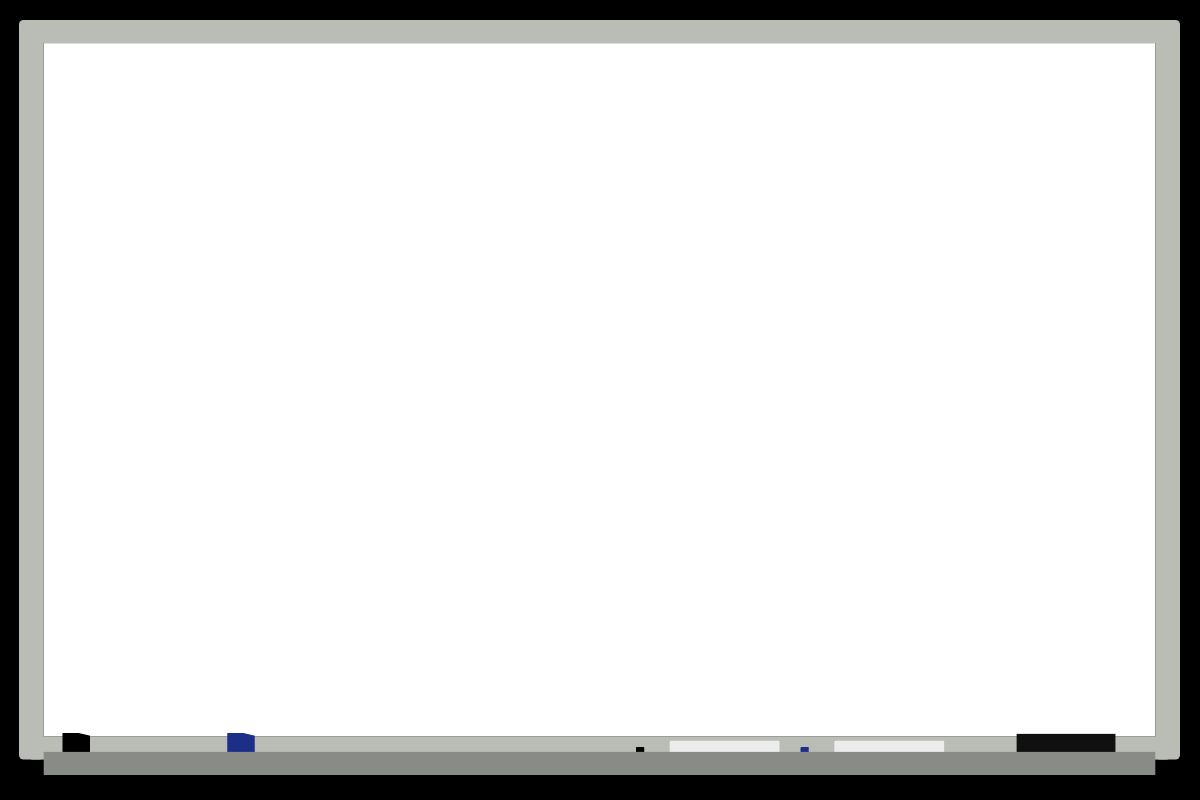 KSA National Anthem
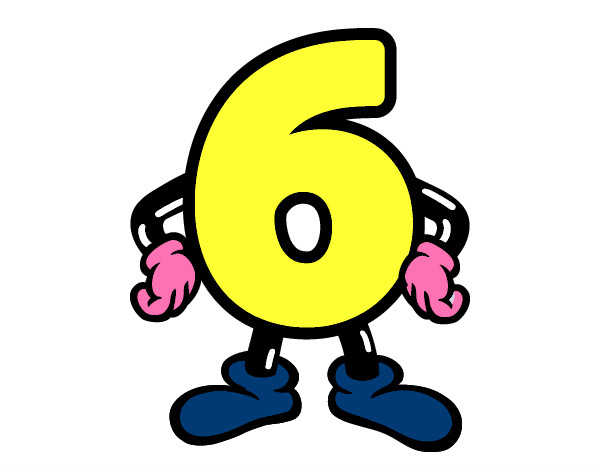 Classroom Rules
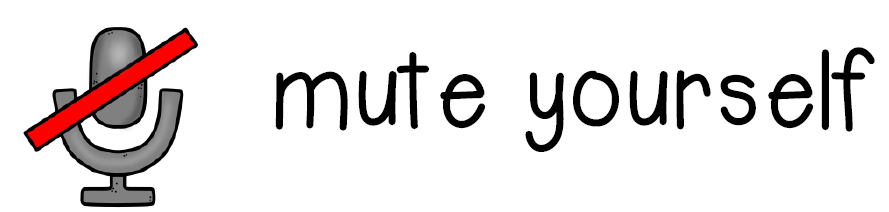 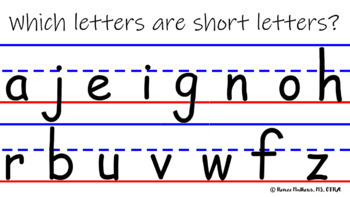 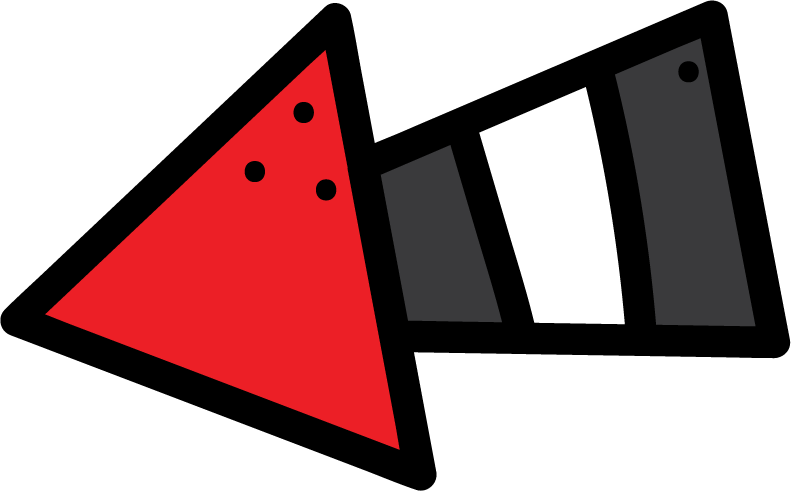 Warm up
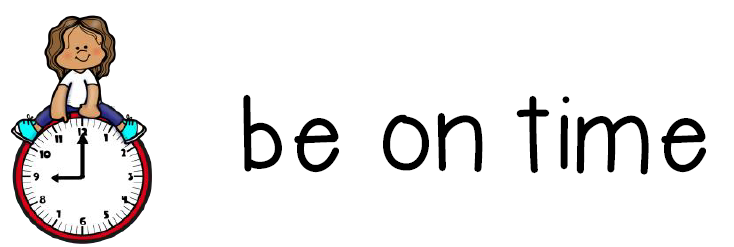 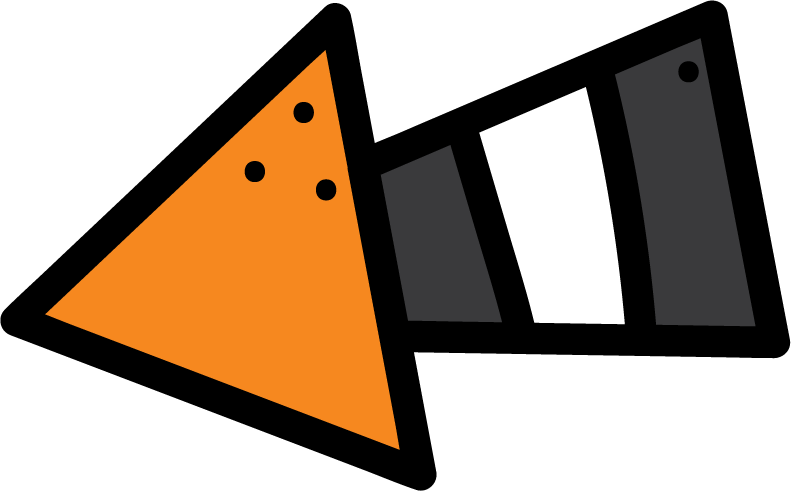 Main lesson
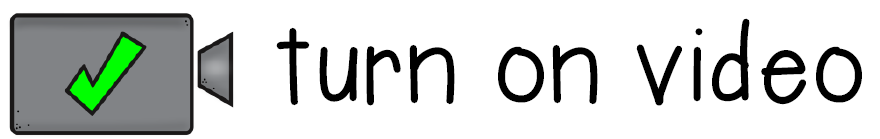 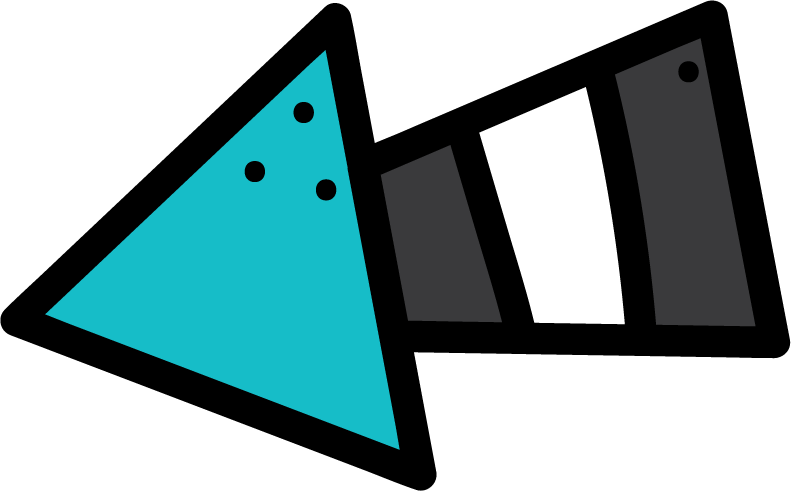 Fun Time
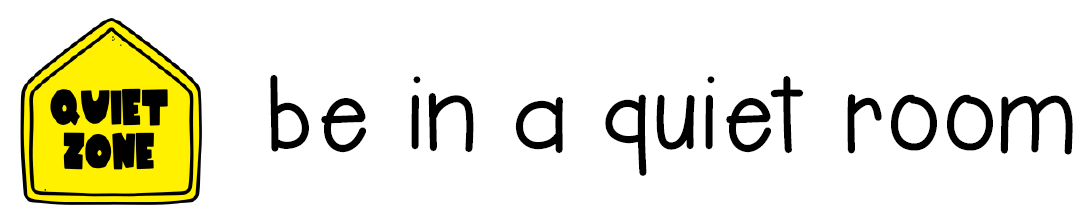 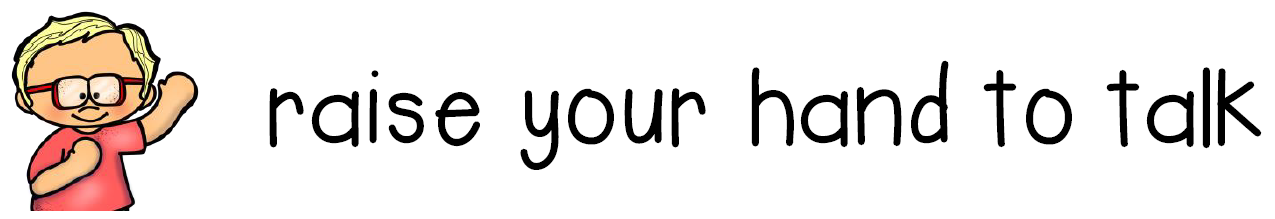 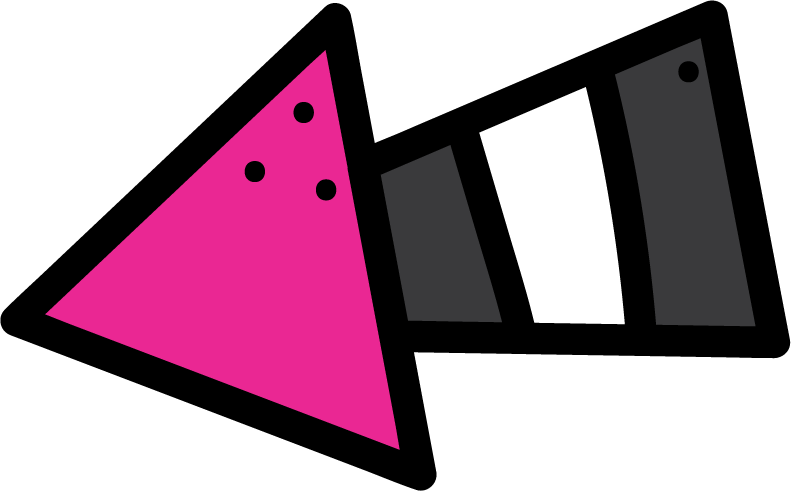 work book
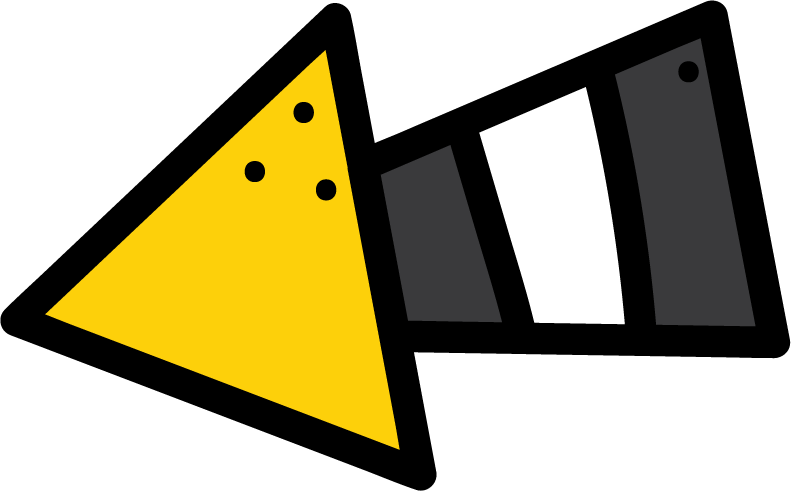 Moral Goal
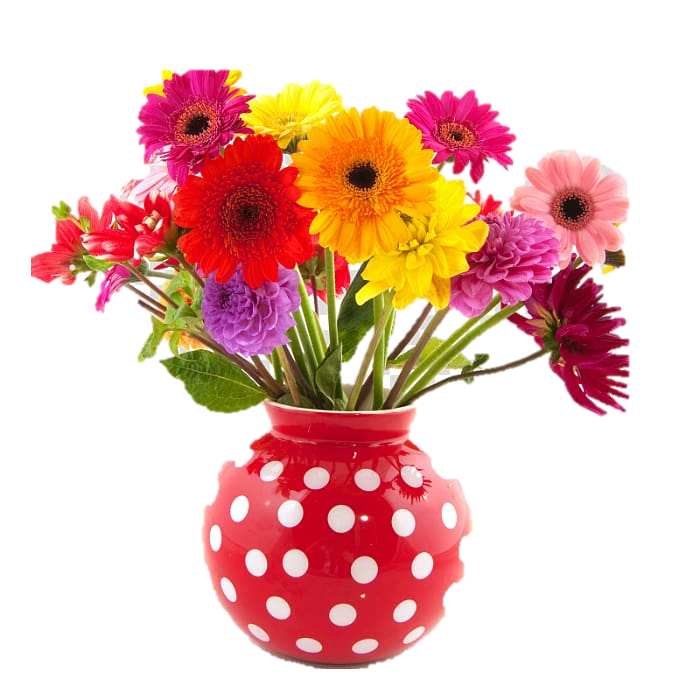 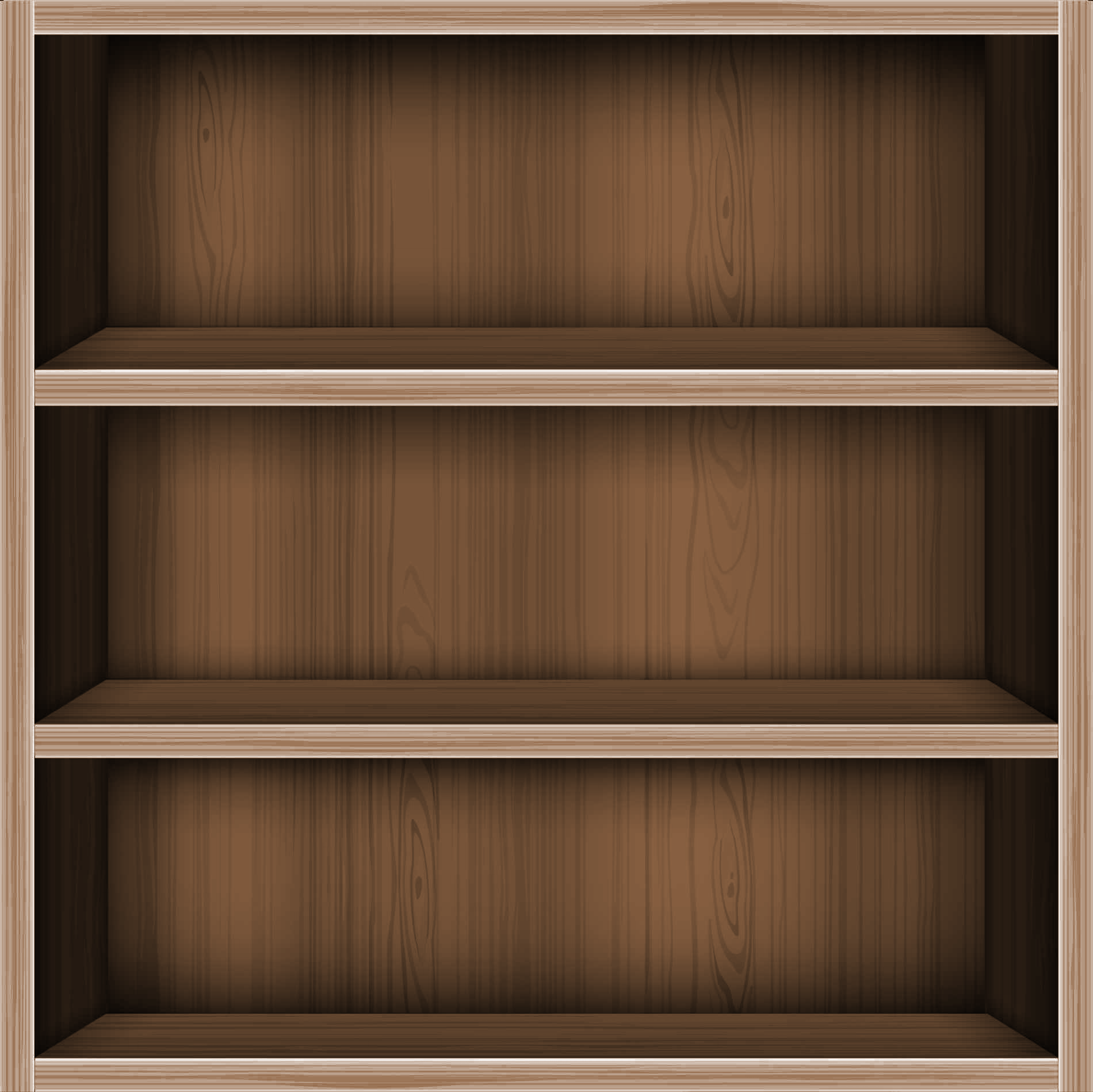 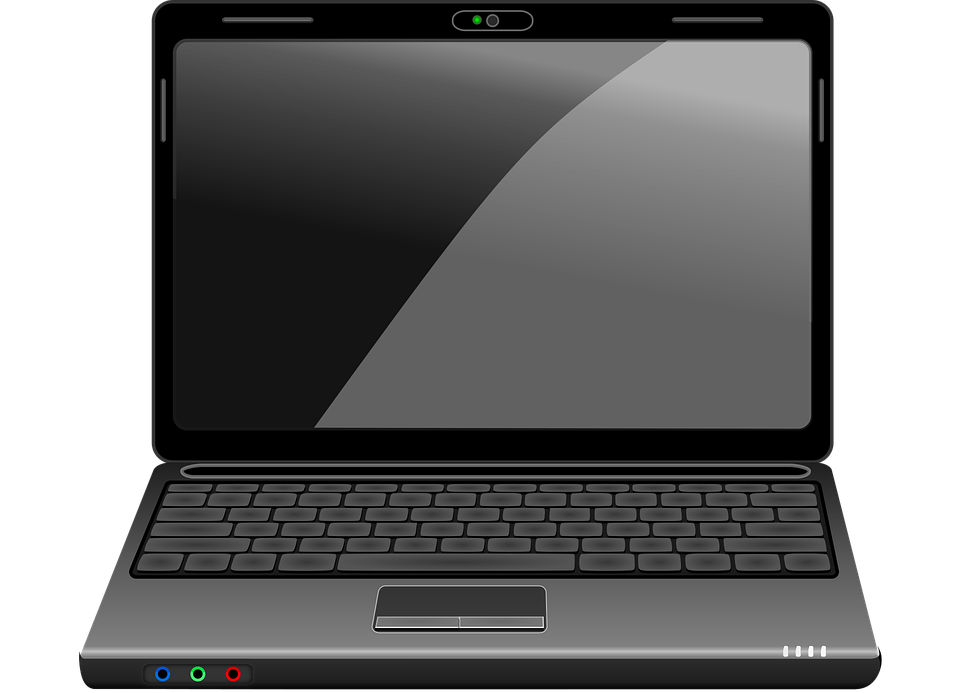 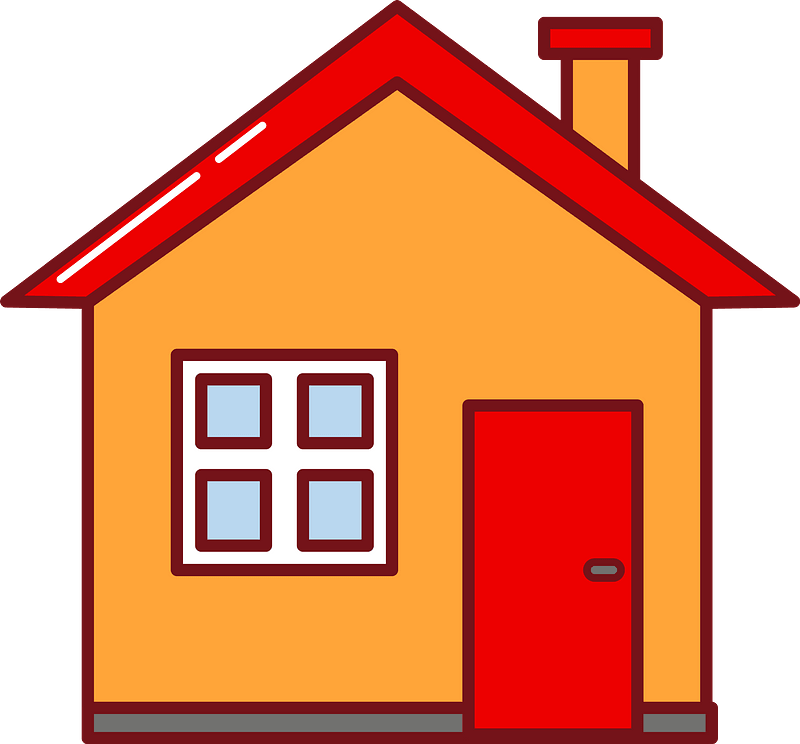 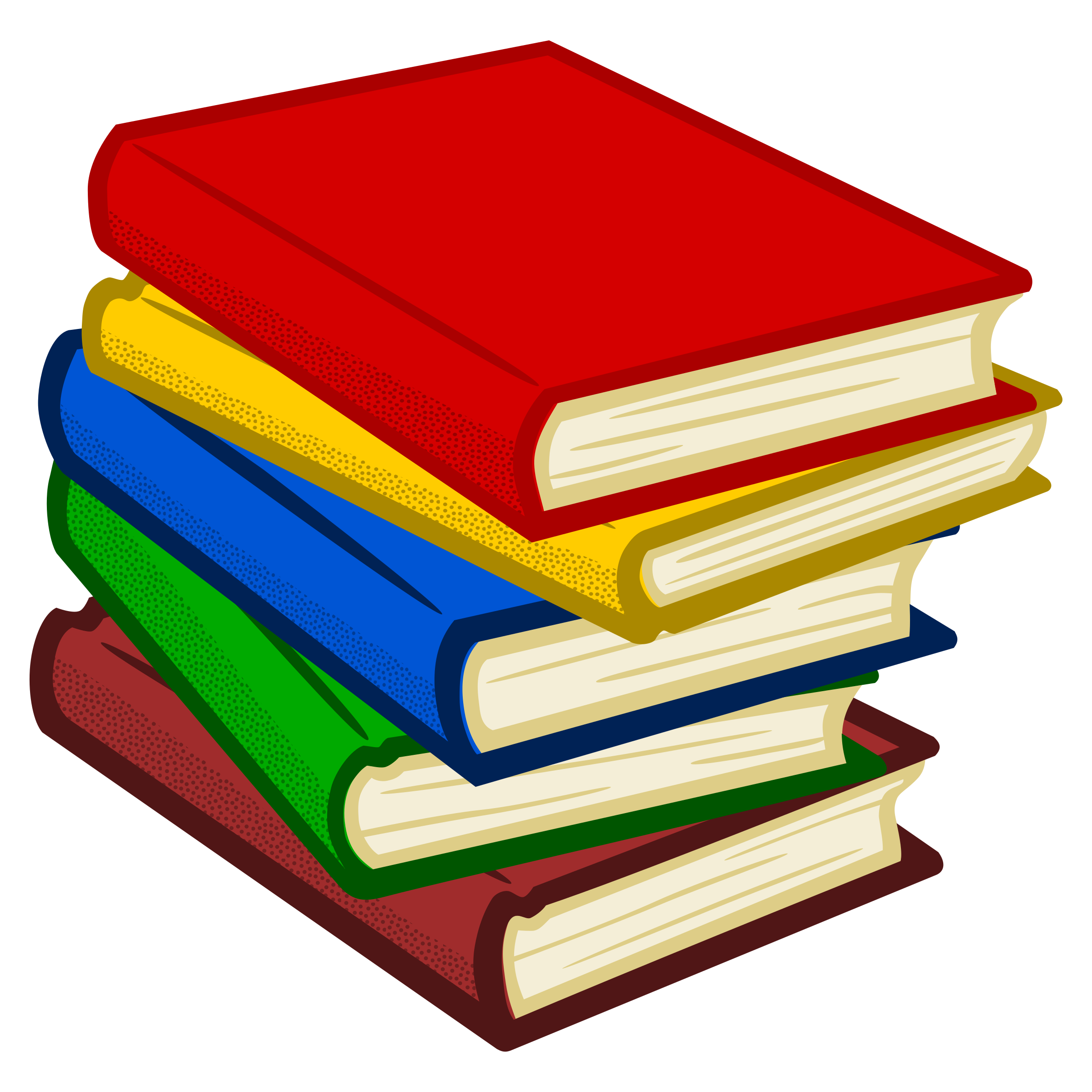 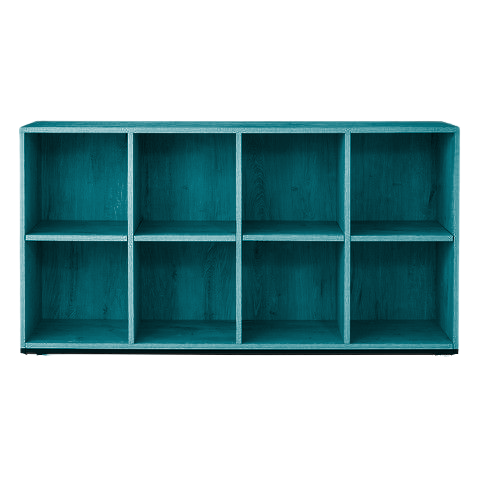 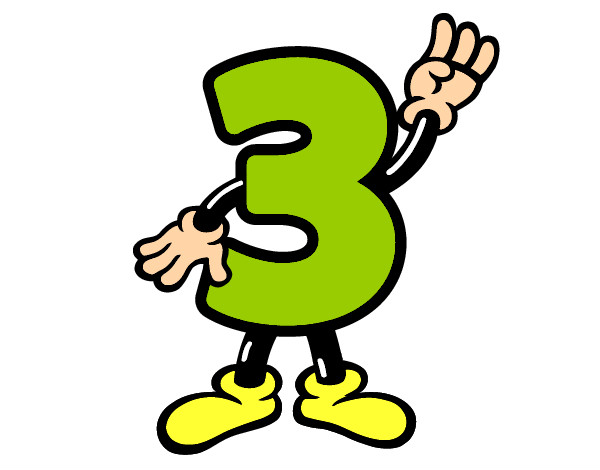 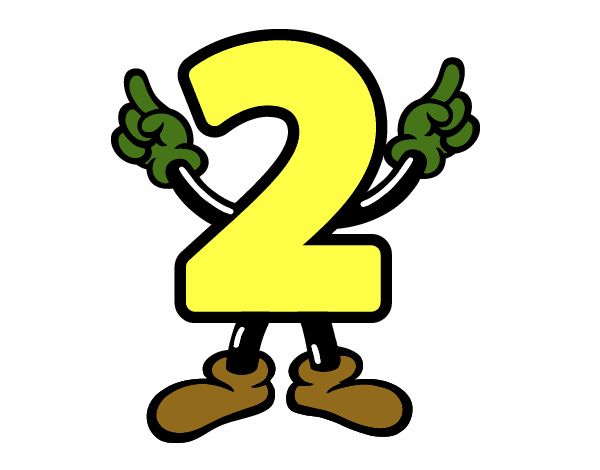 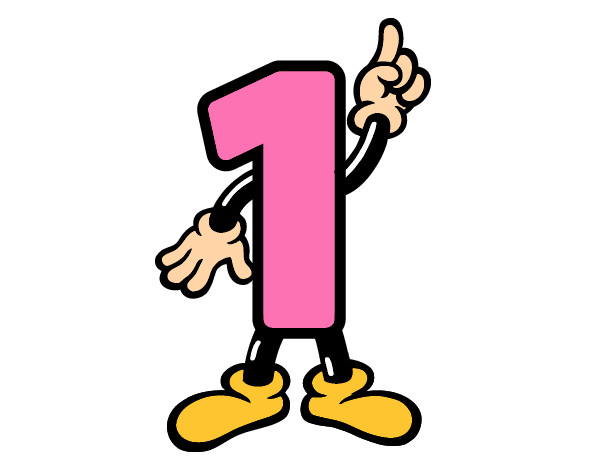 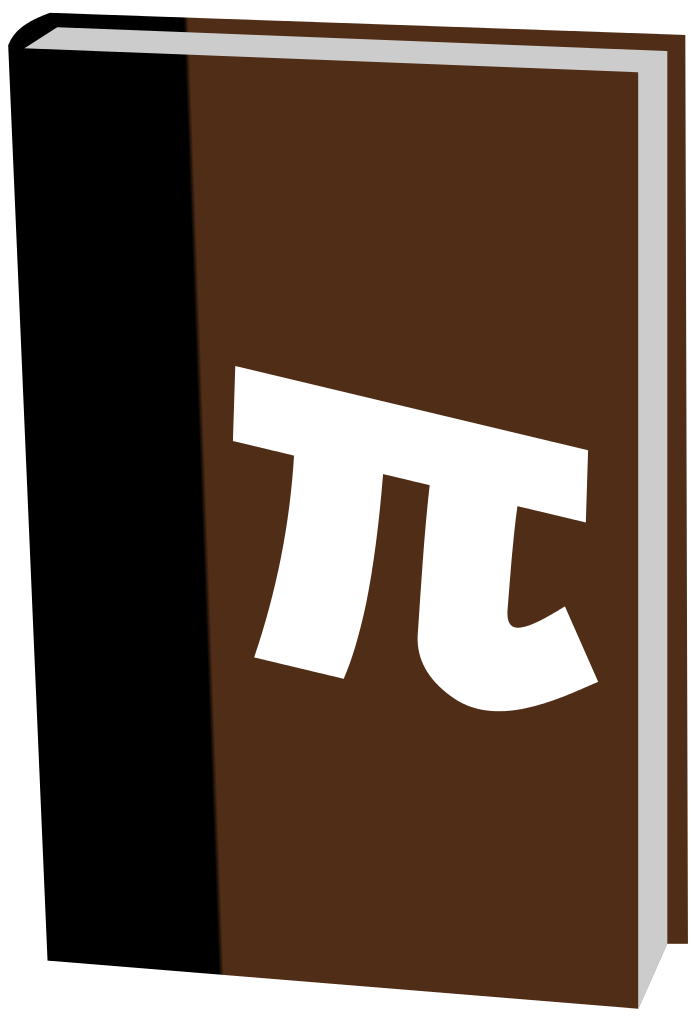 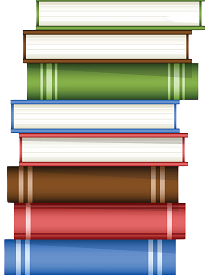 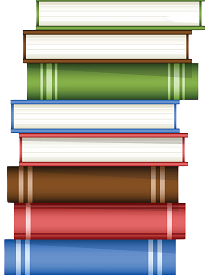 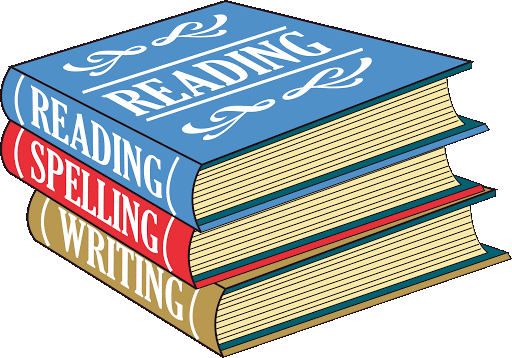 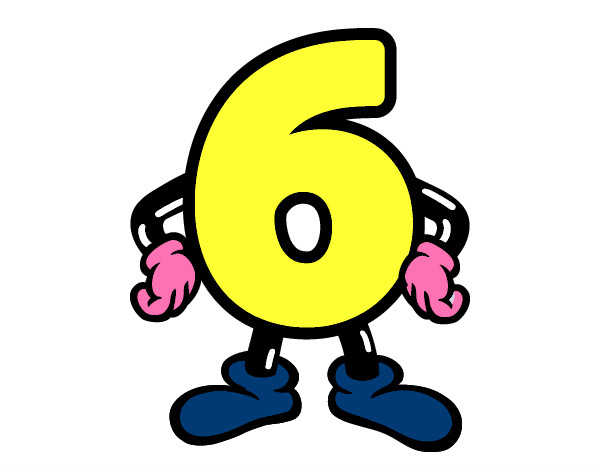 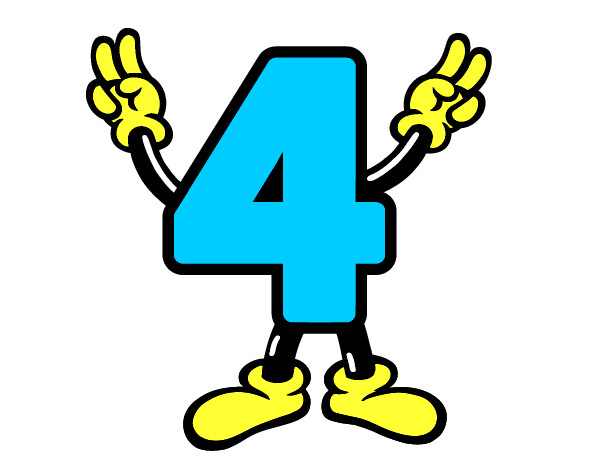 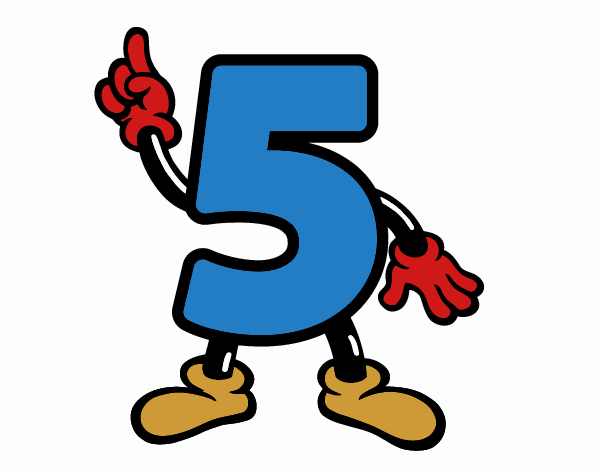 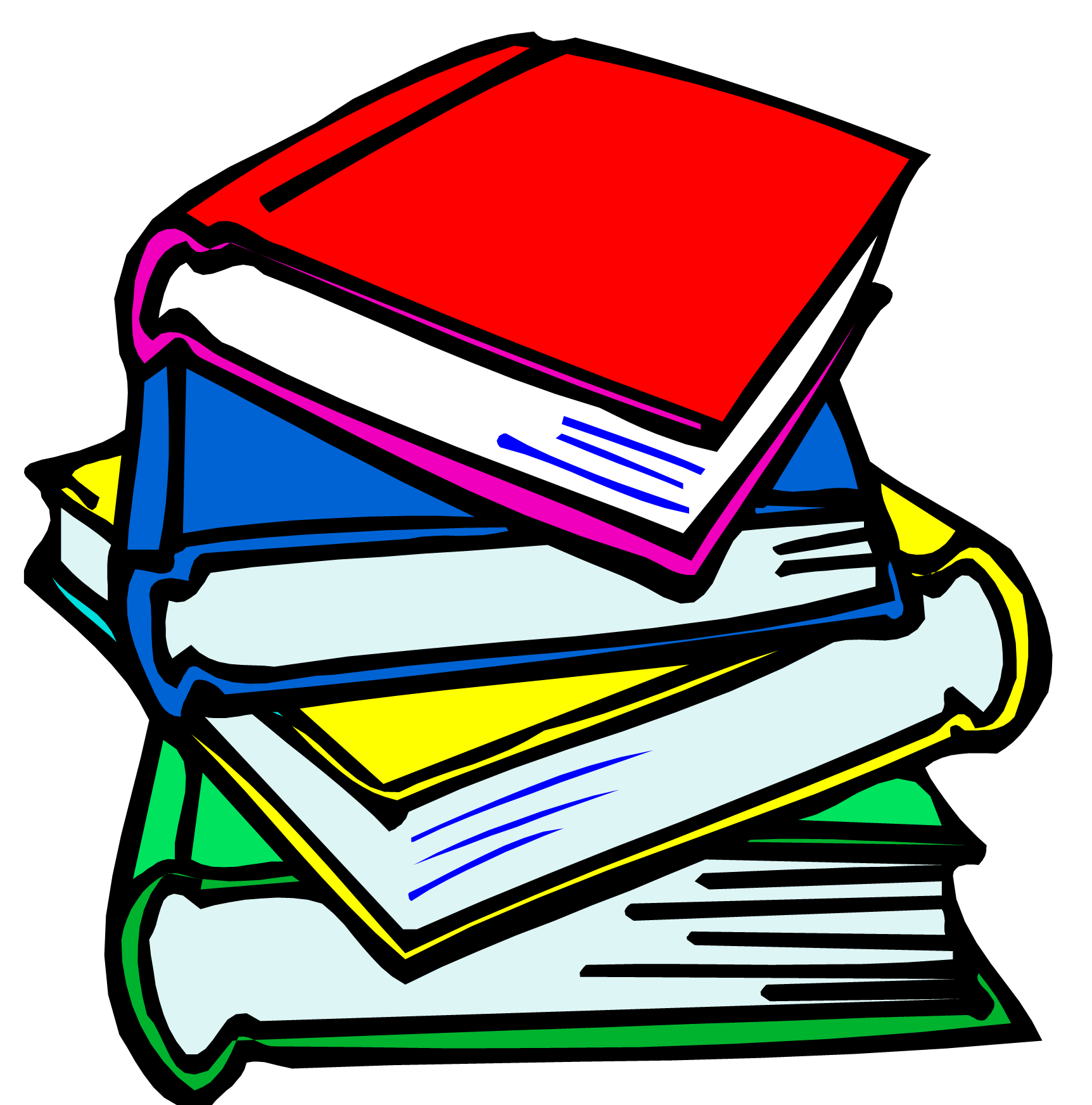 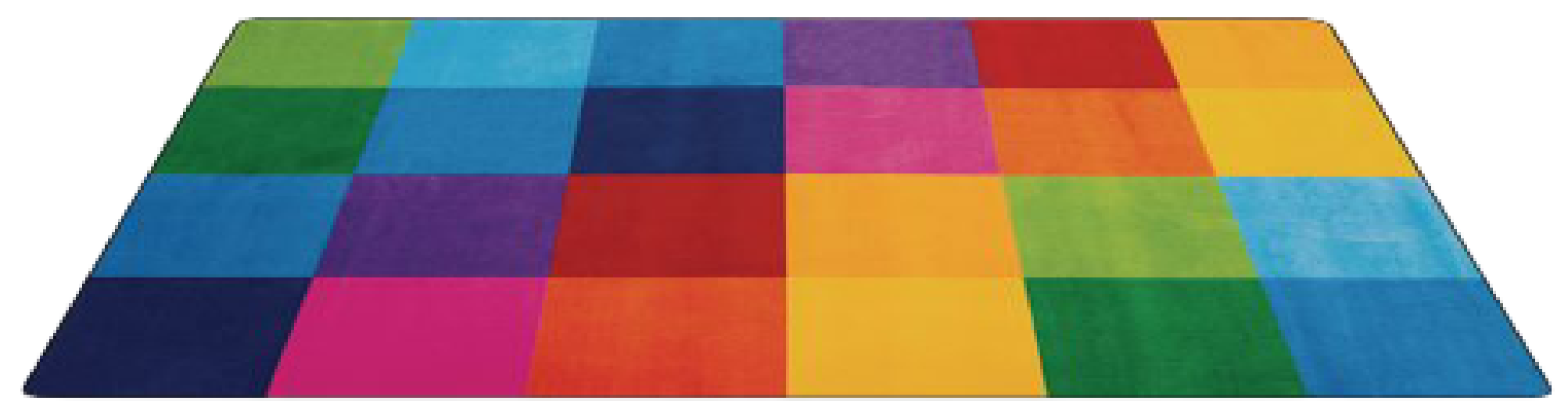 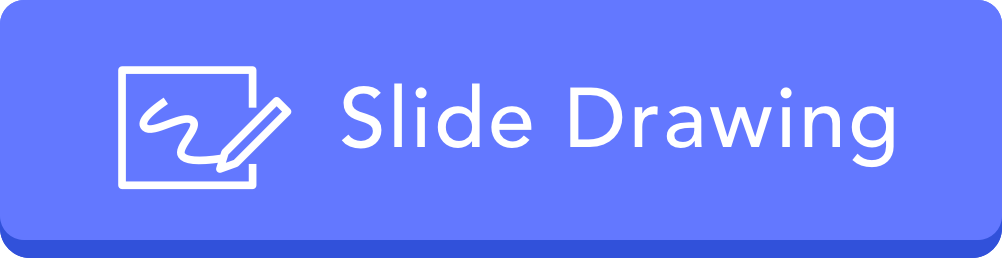 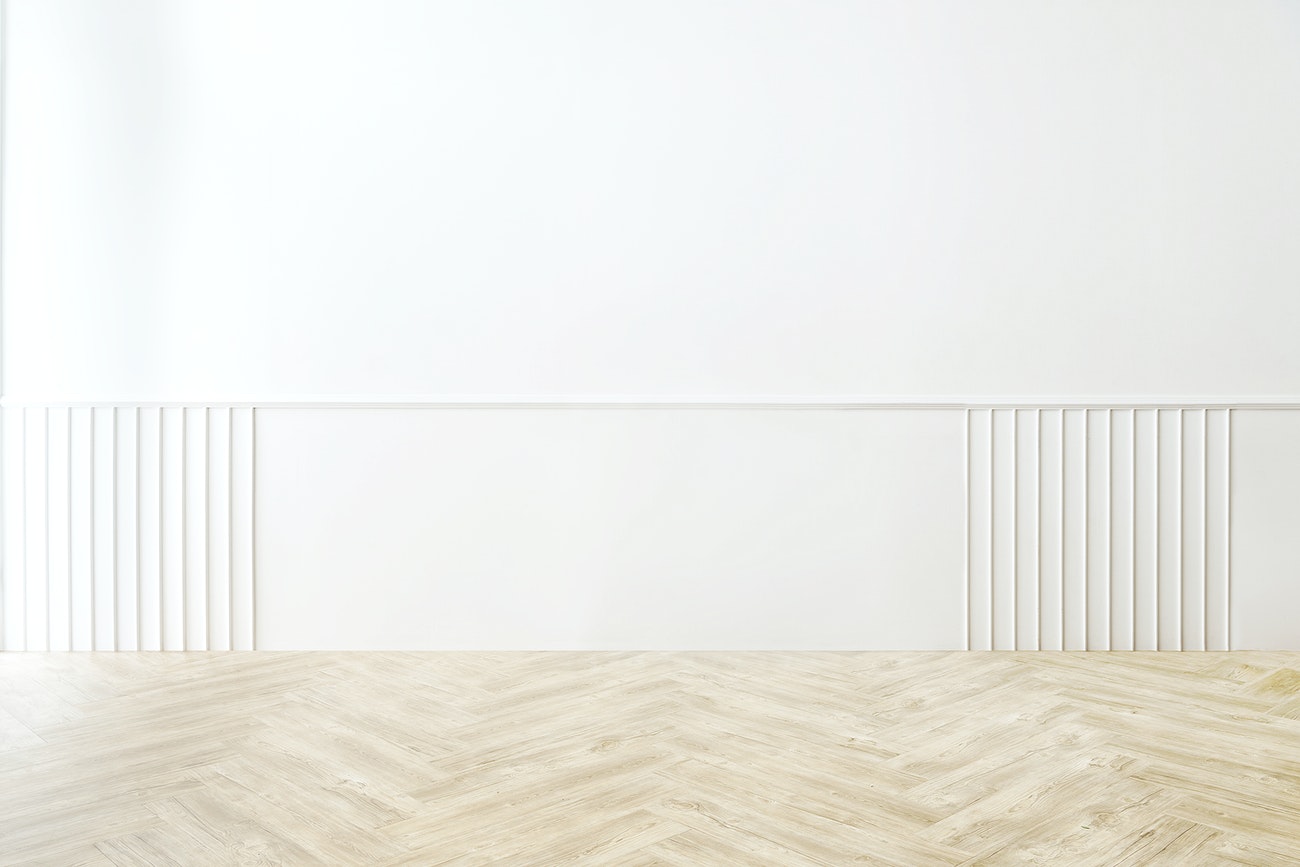 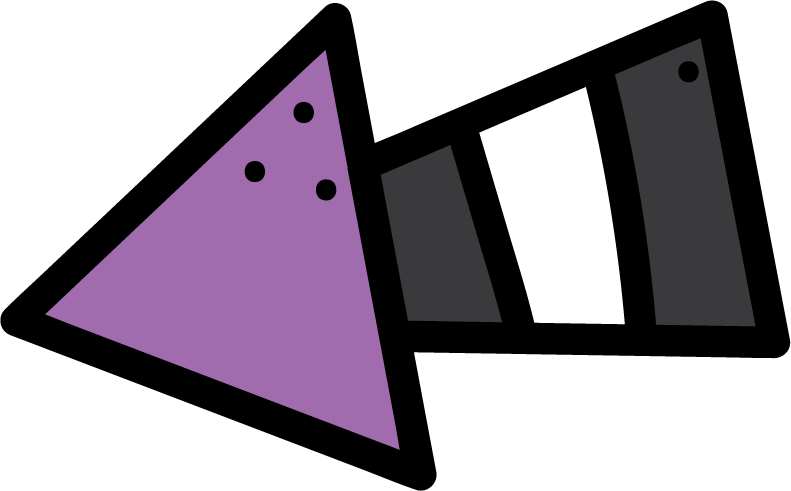 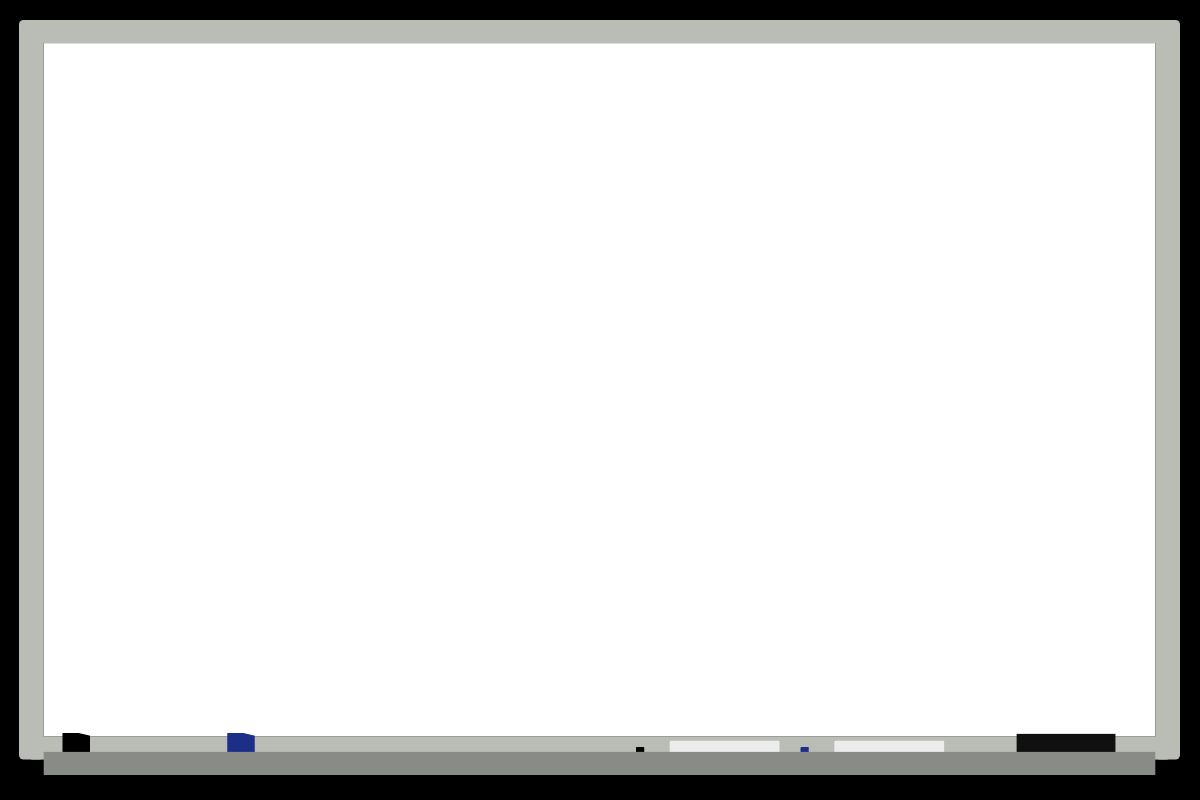 KSA National Anthem
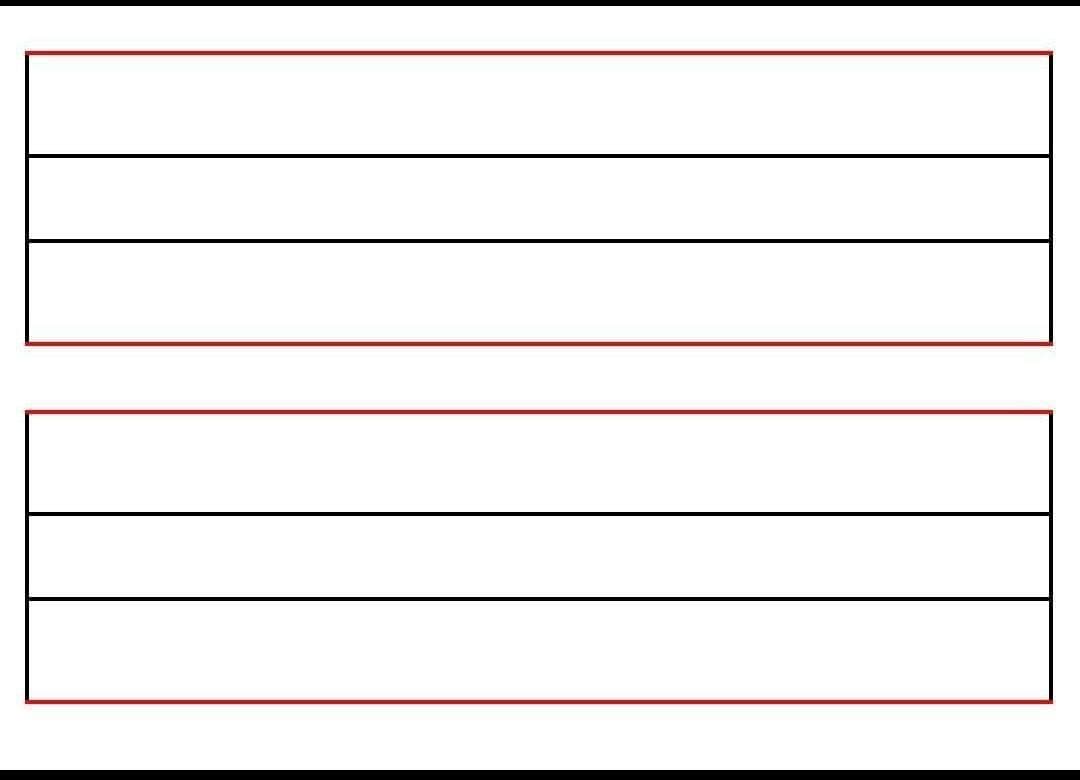 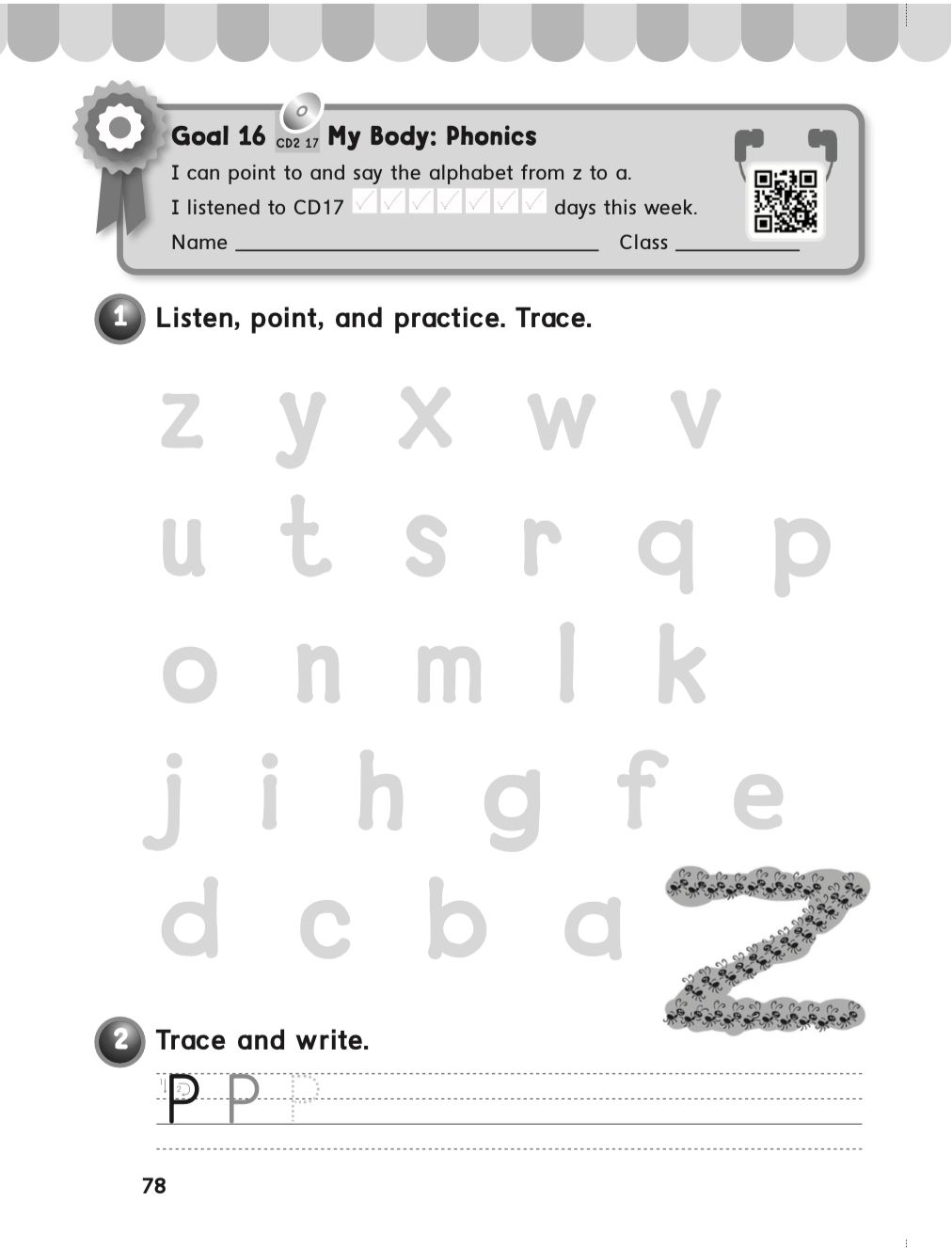 Classroom Rules
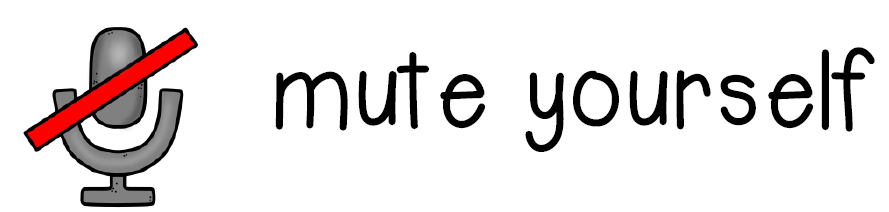 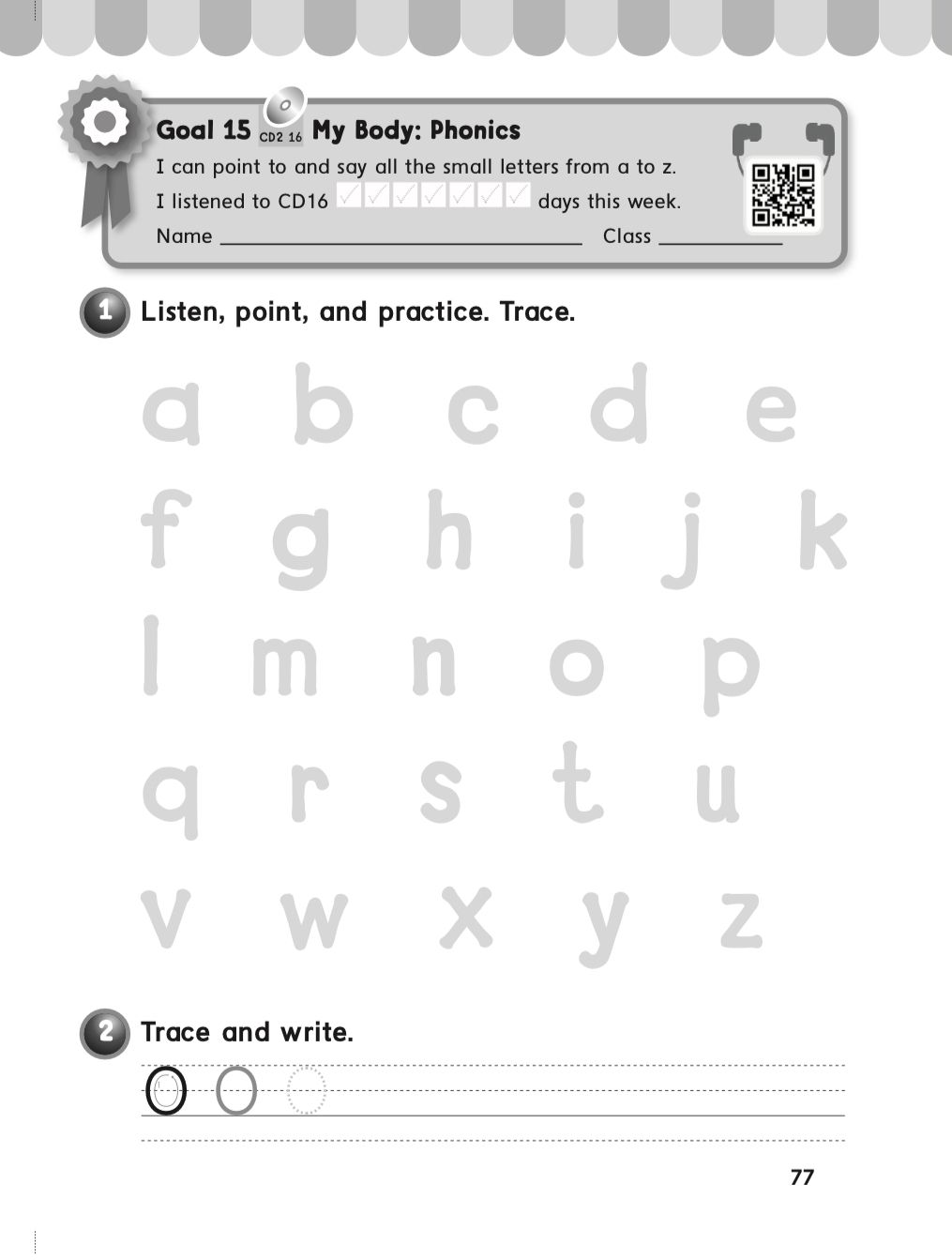 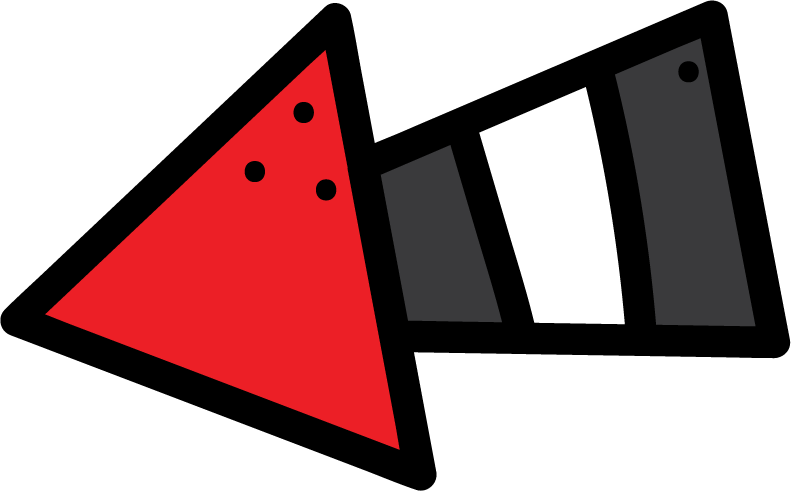 Warm up
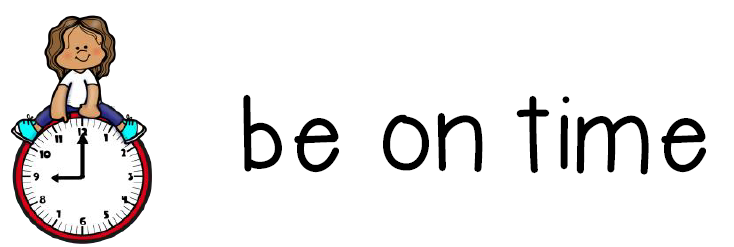 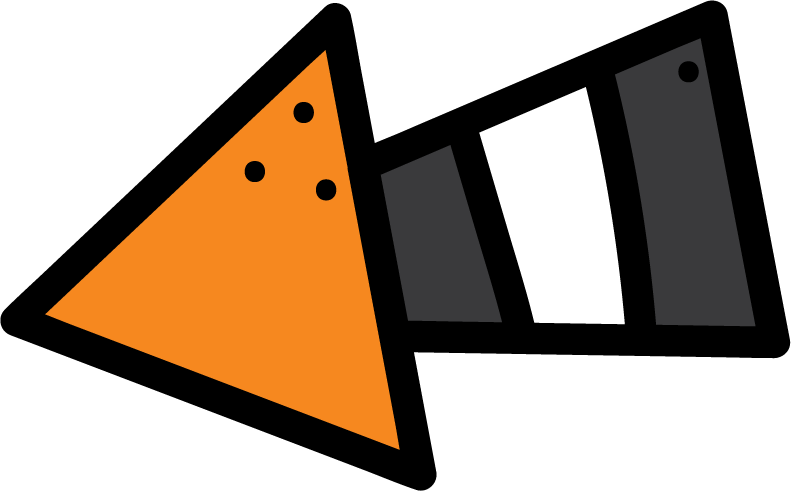 Main lesson
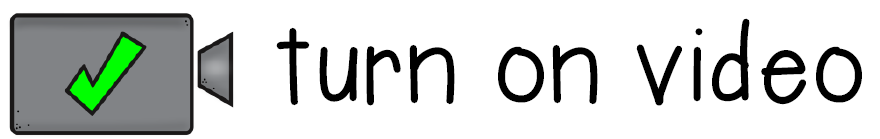 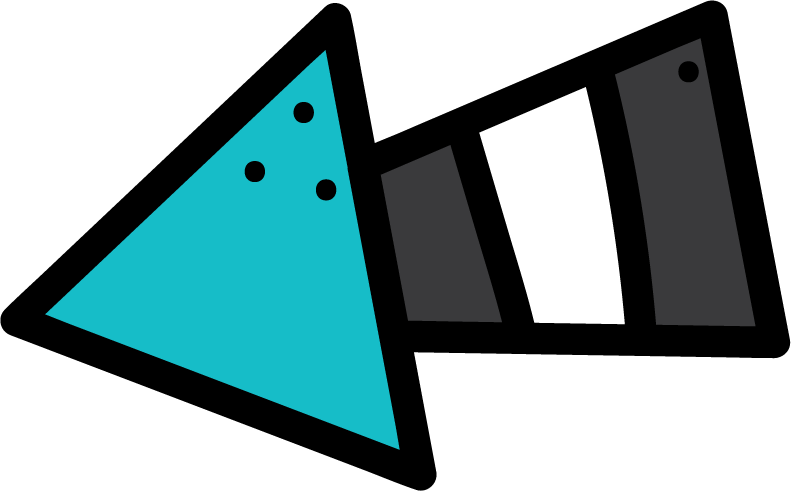 Fun Time
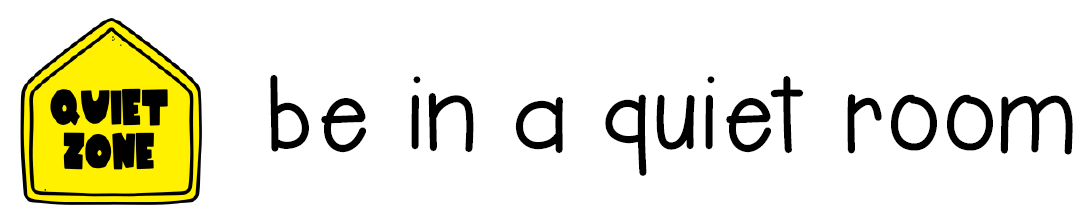 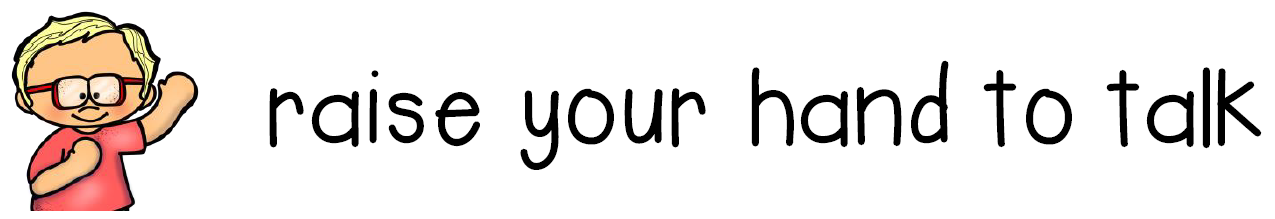 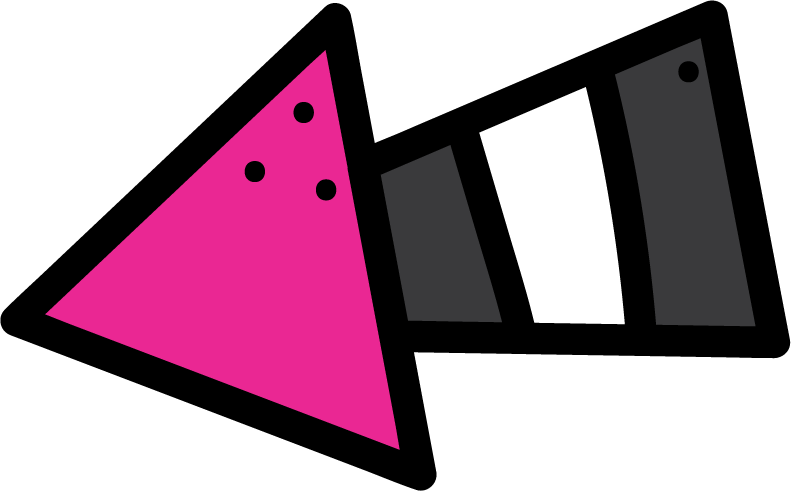 work book
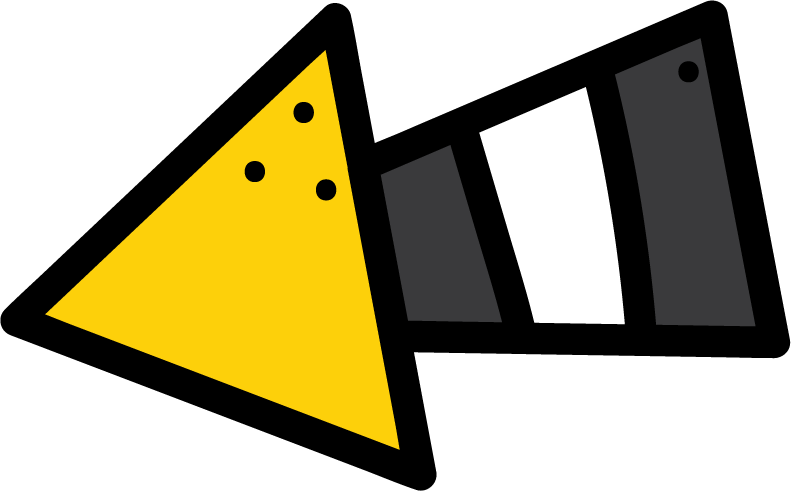 Moral Goal
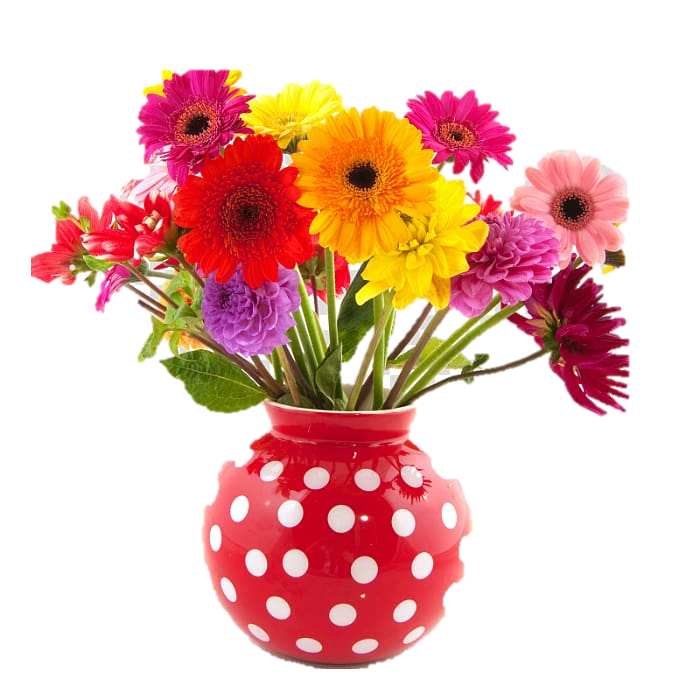 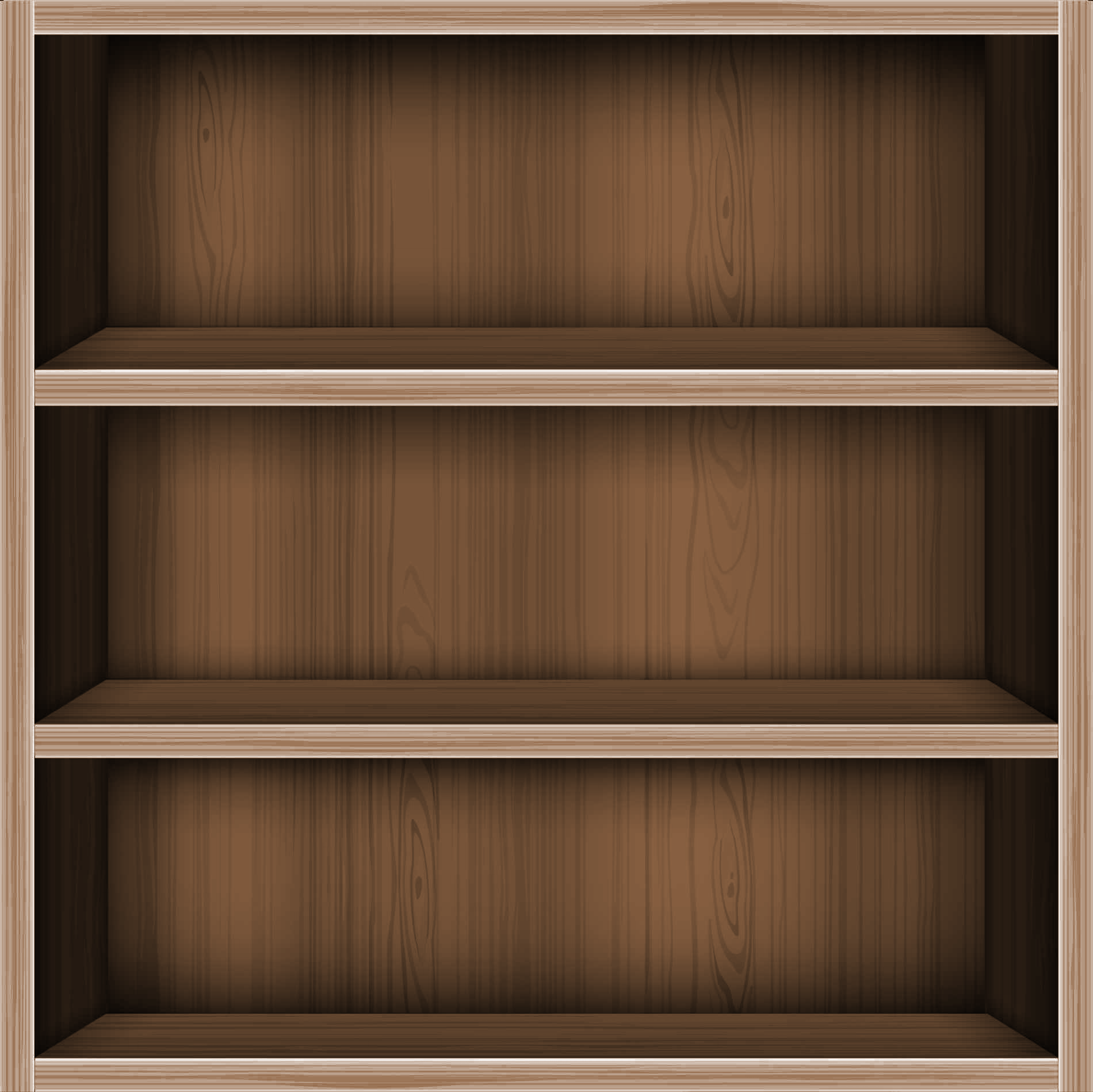 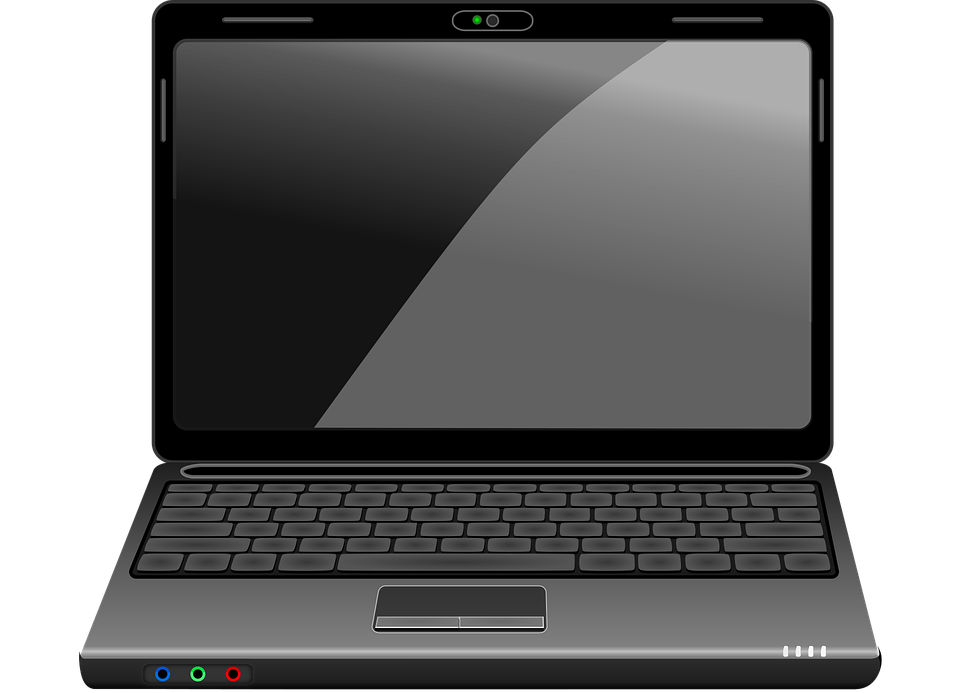 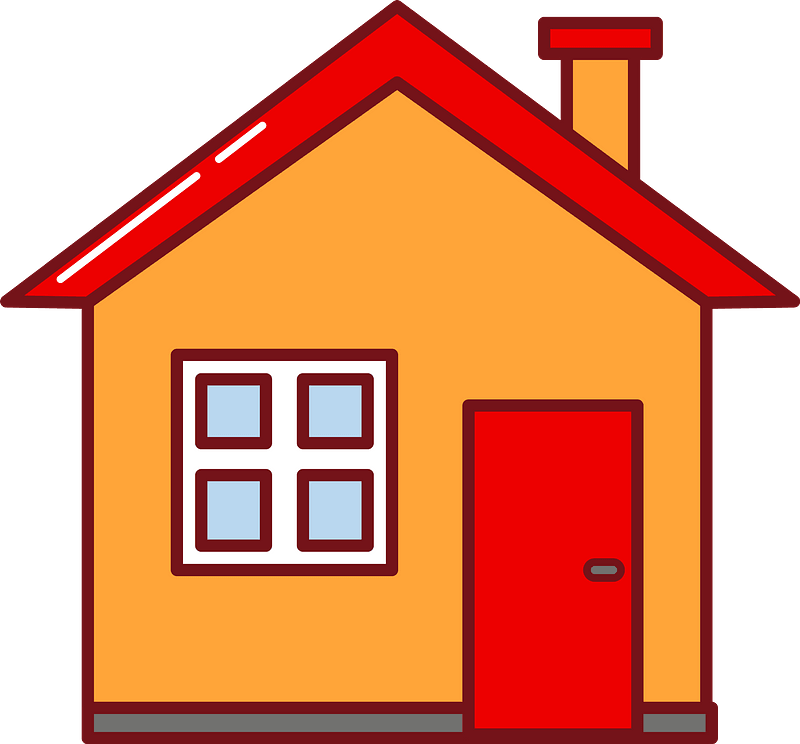 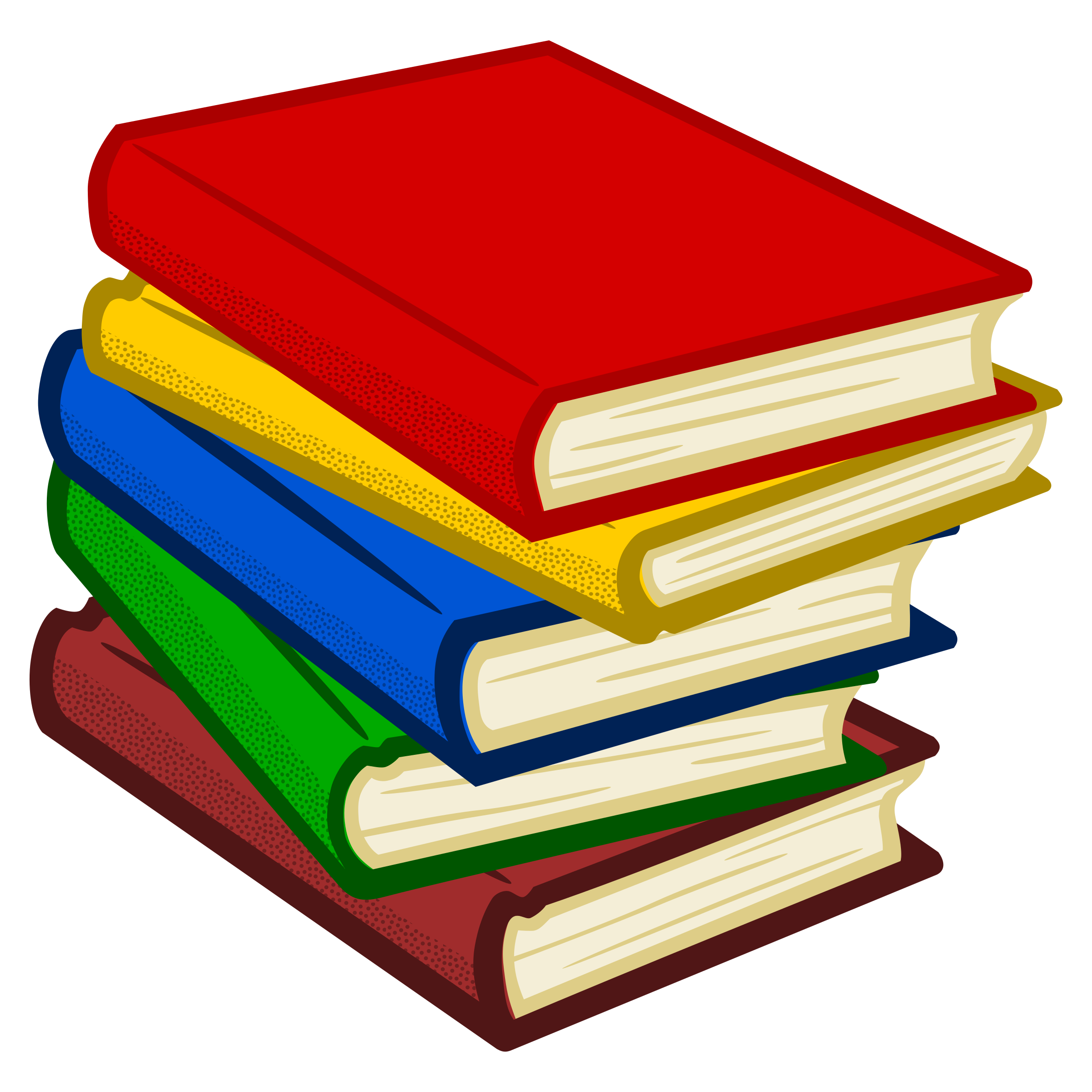 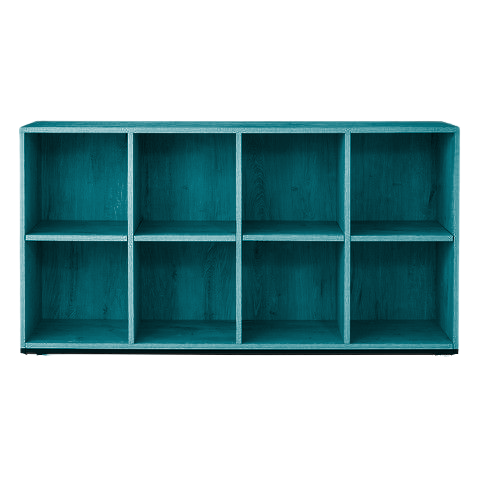 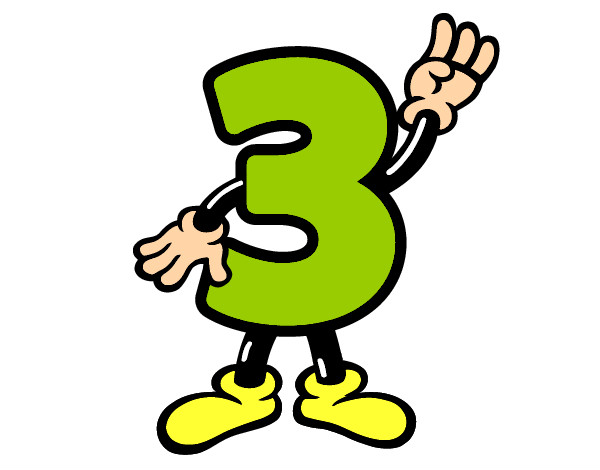 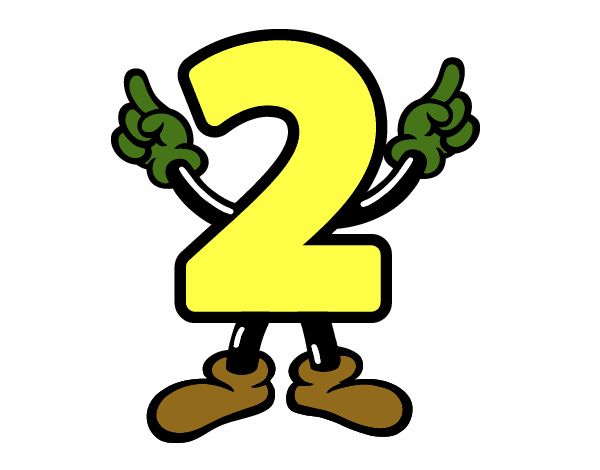 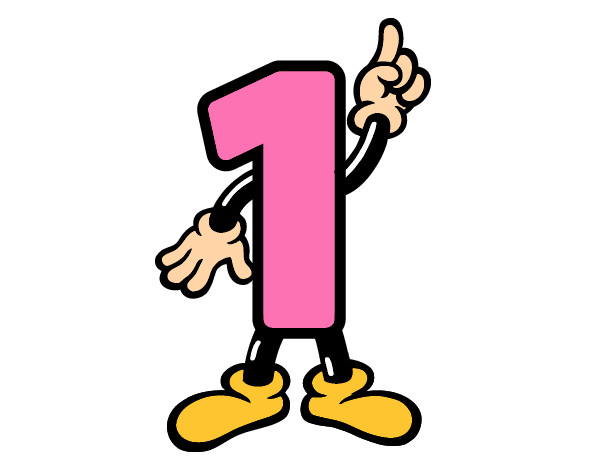 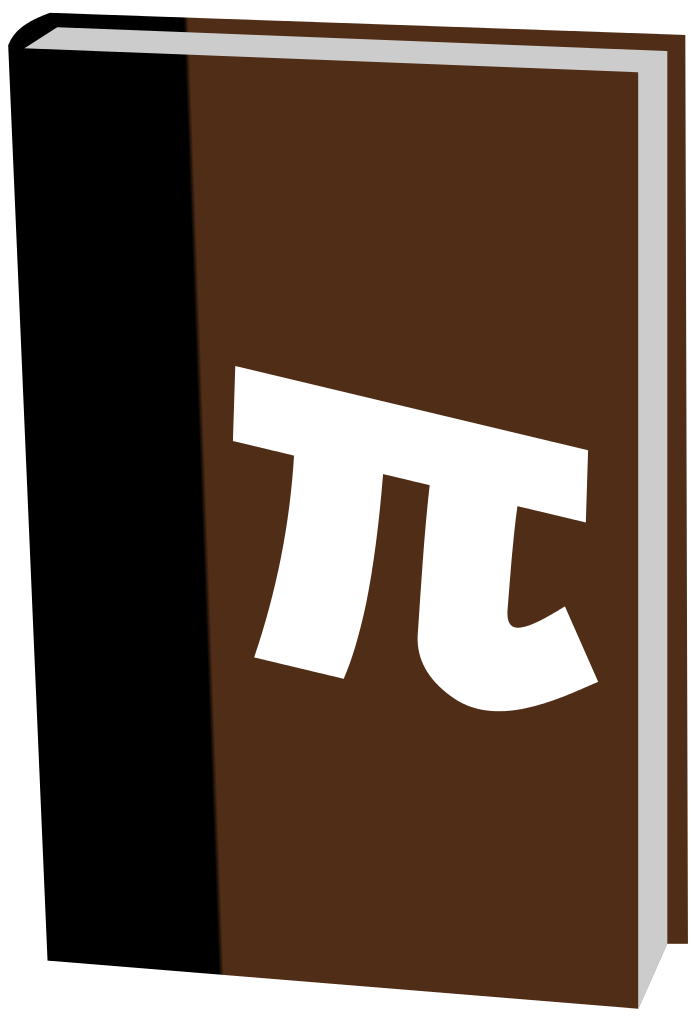 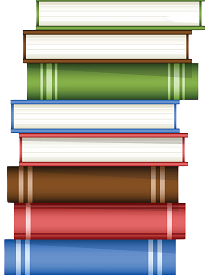 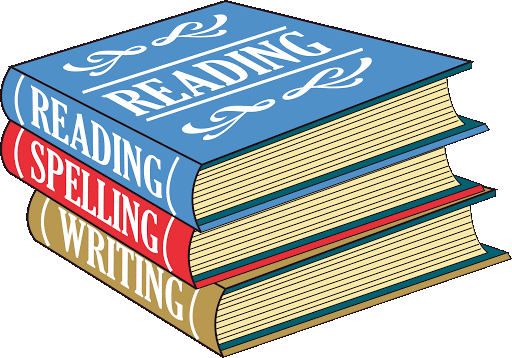 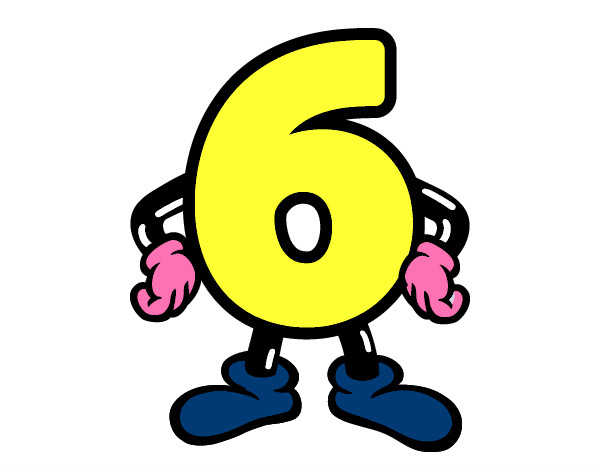 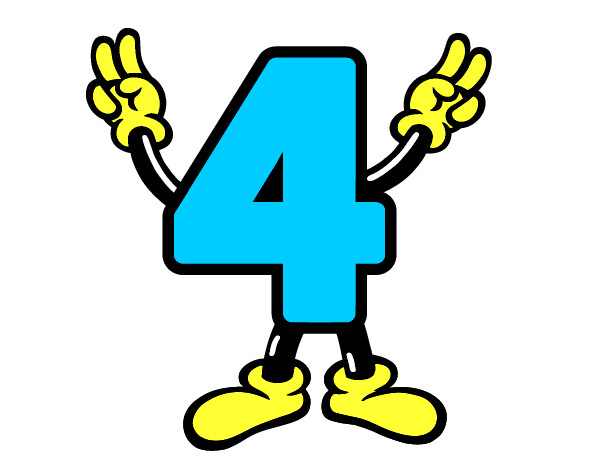 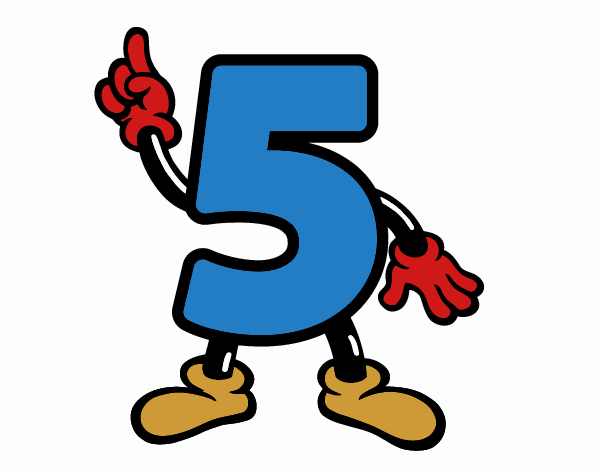 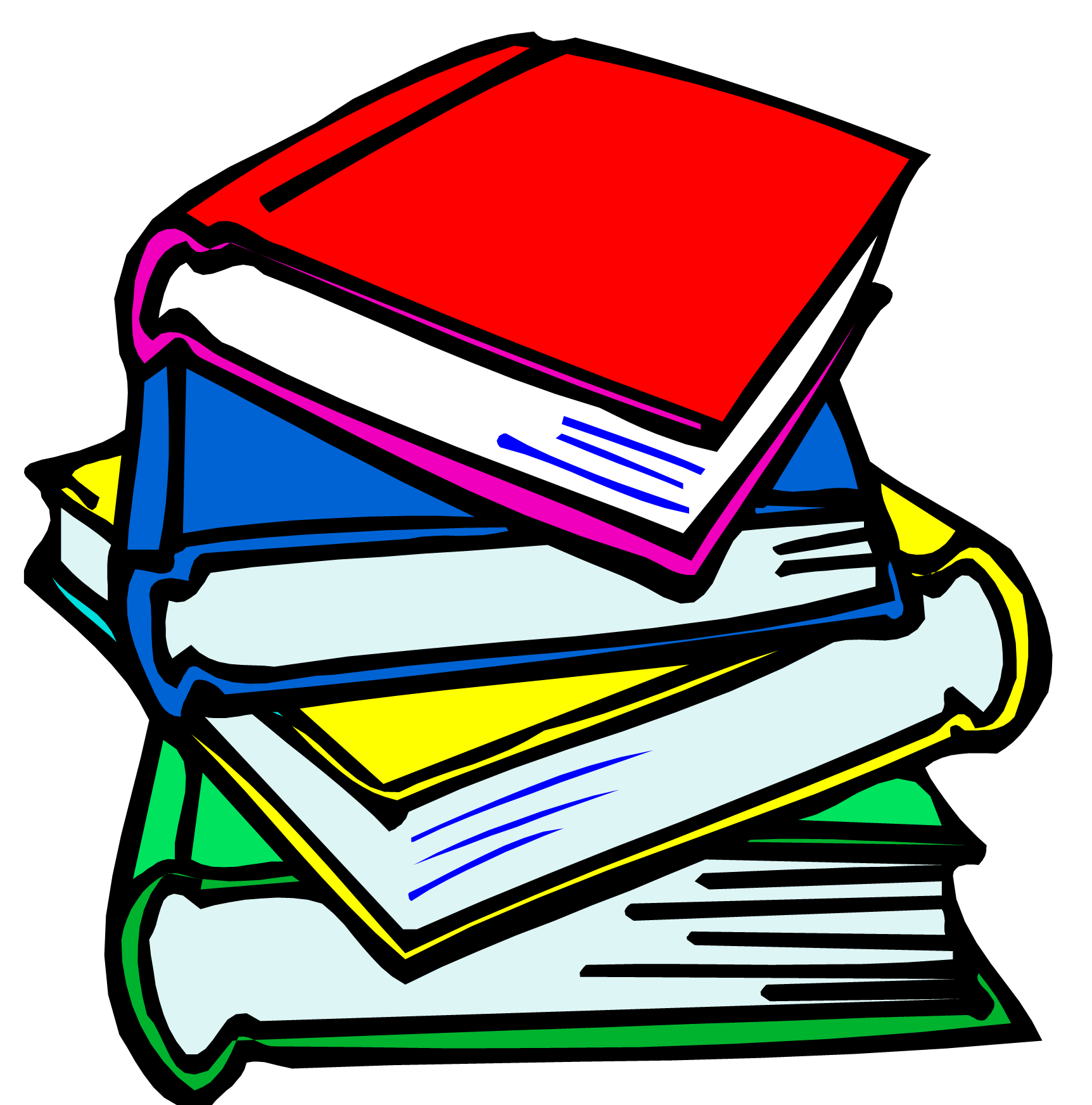 P: 77 / 78
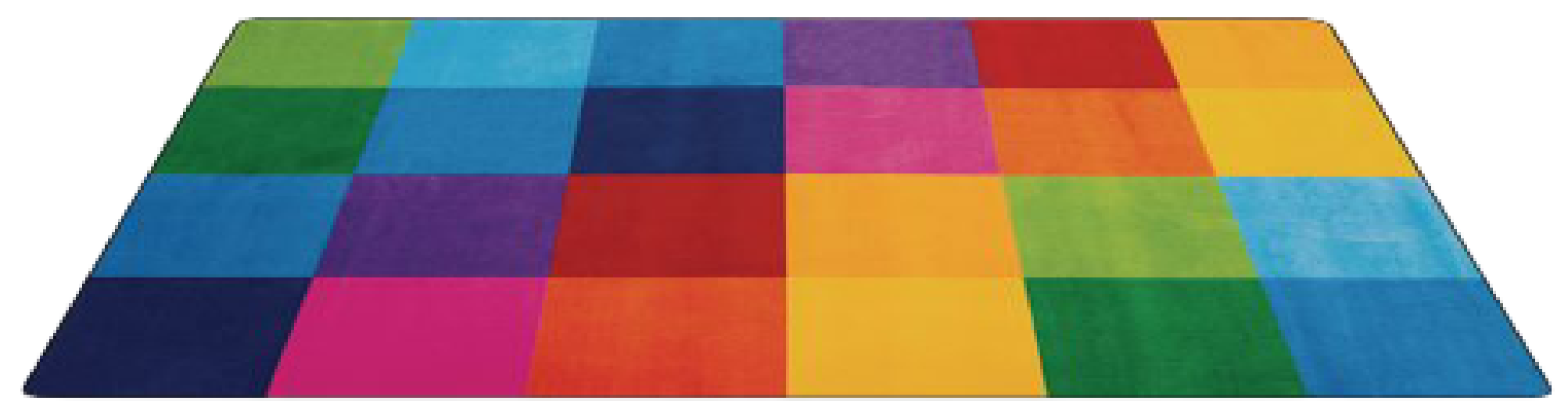 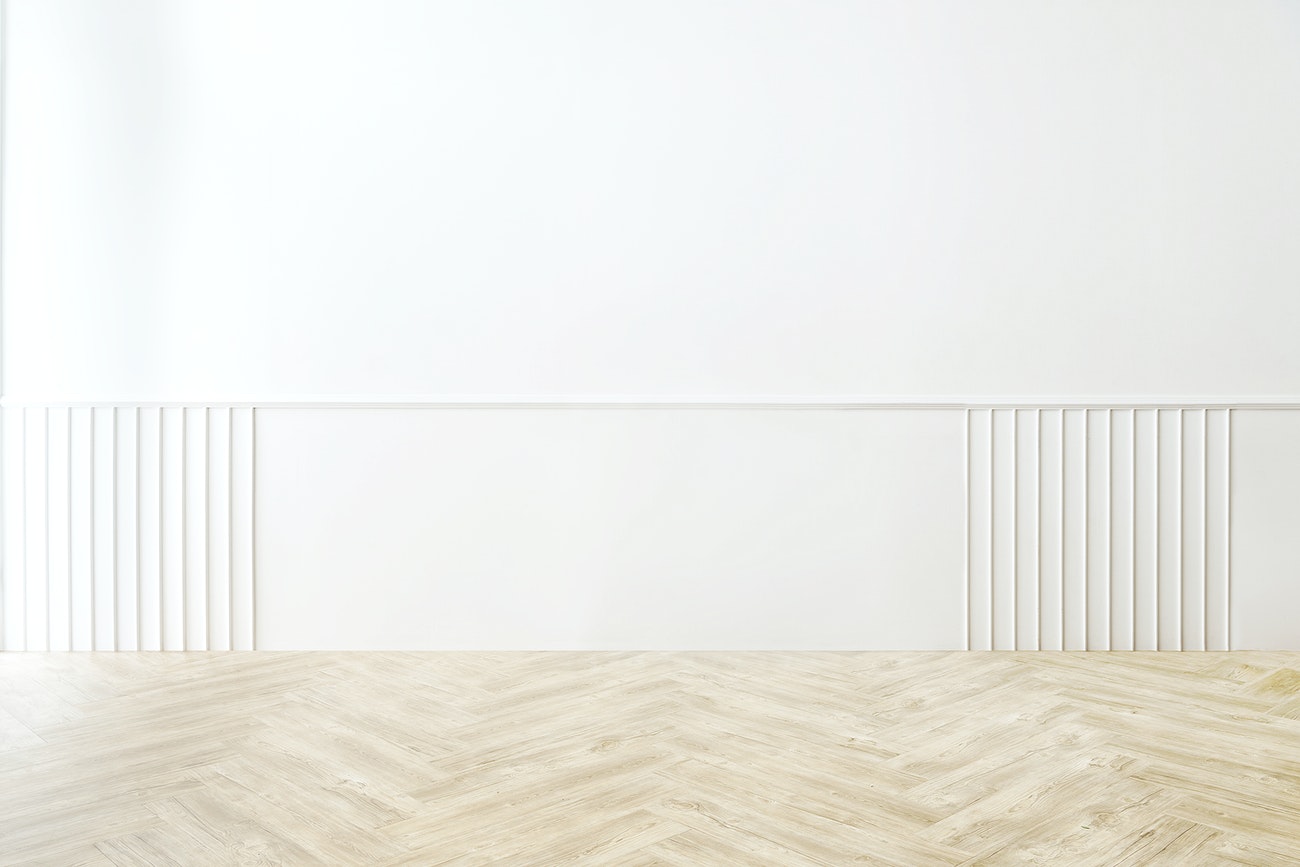 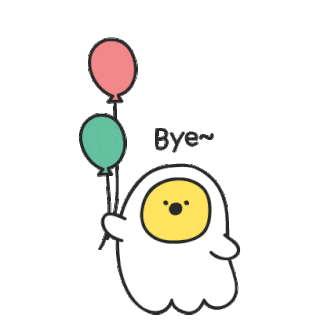 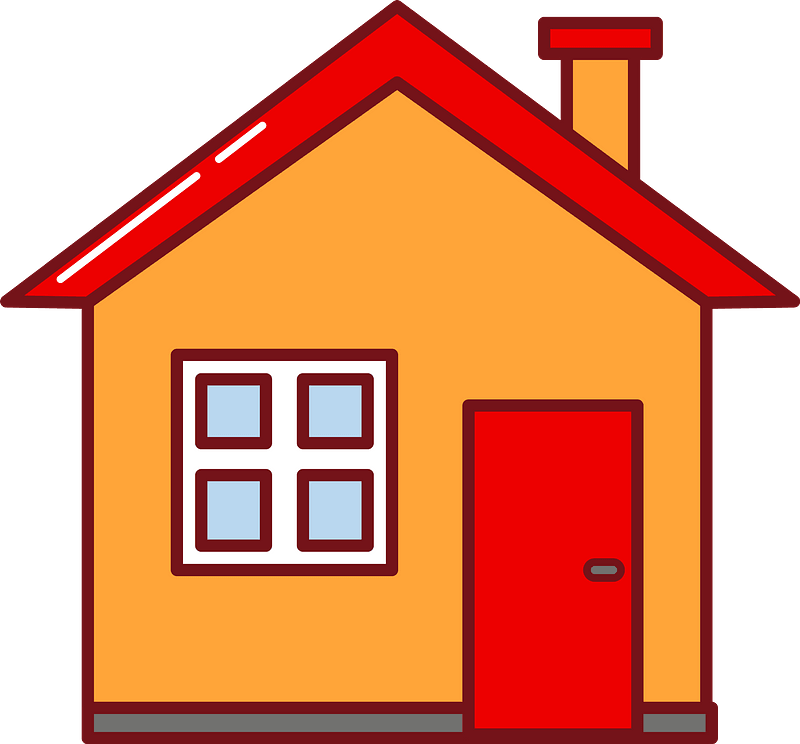 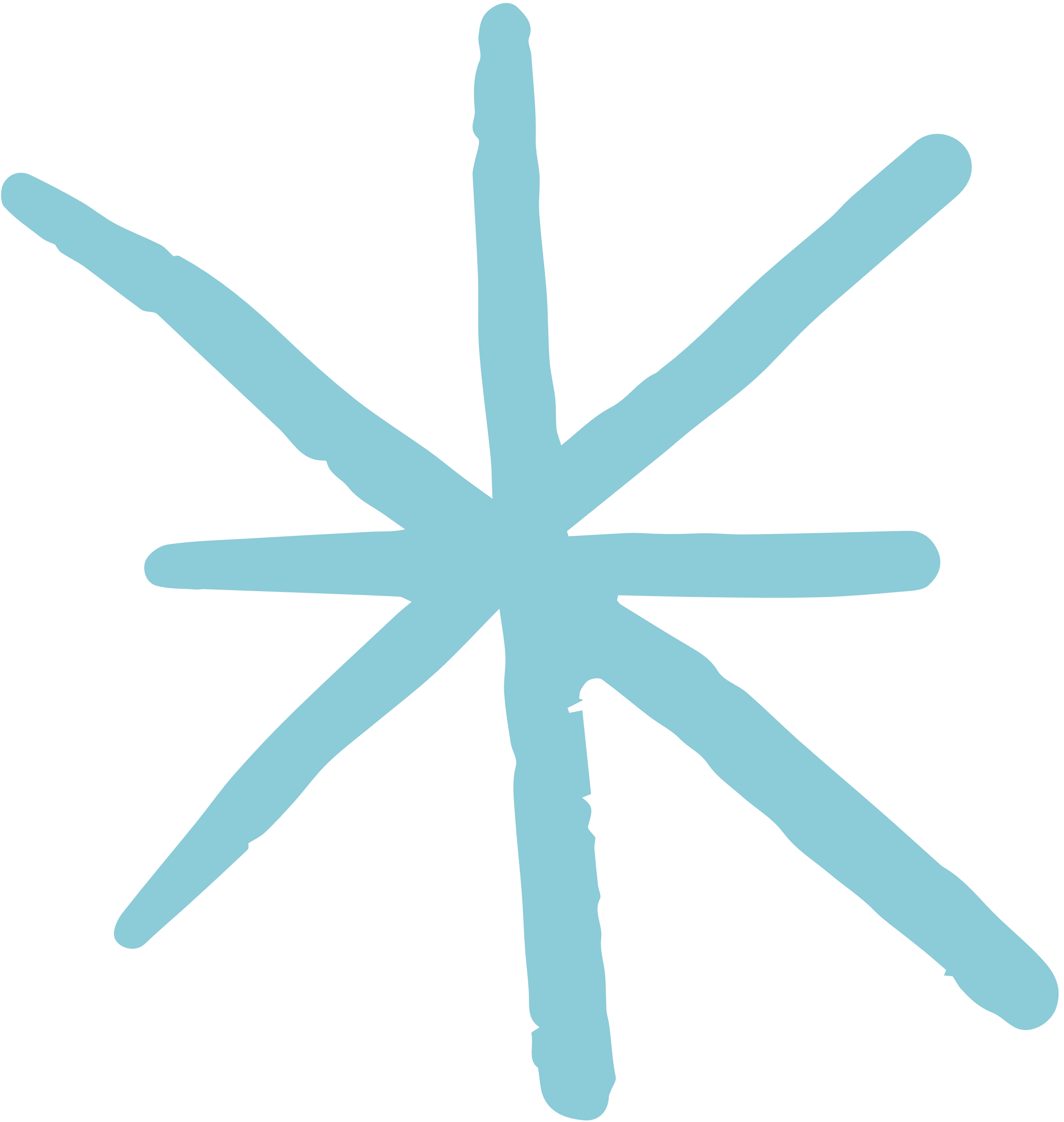 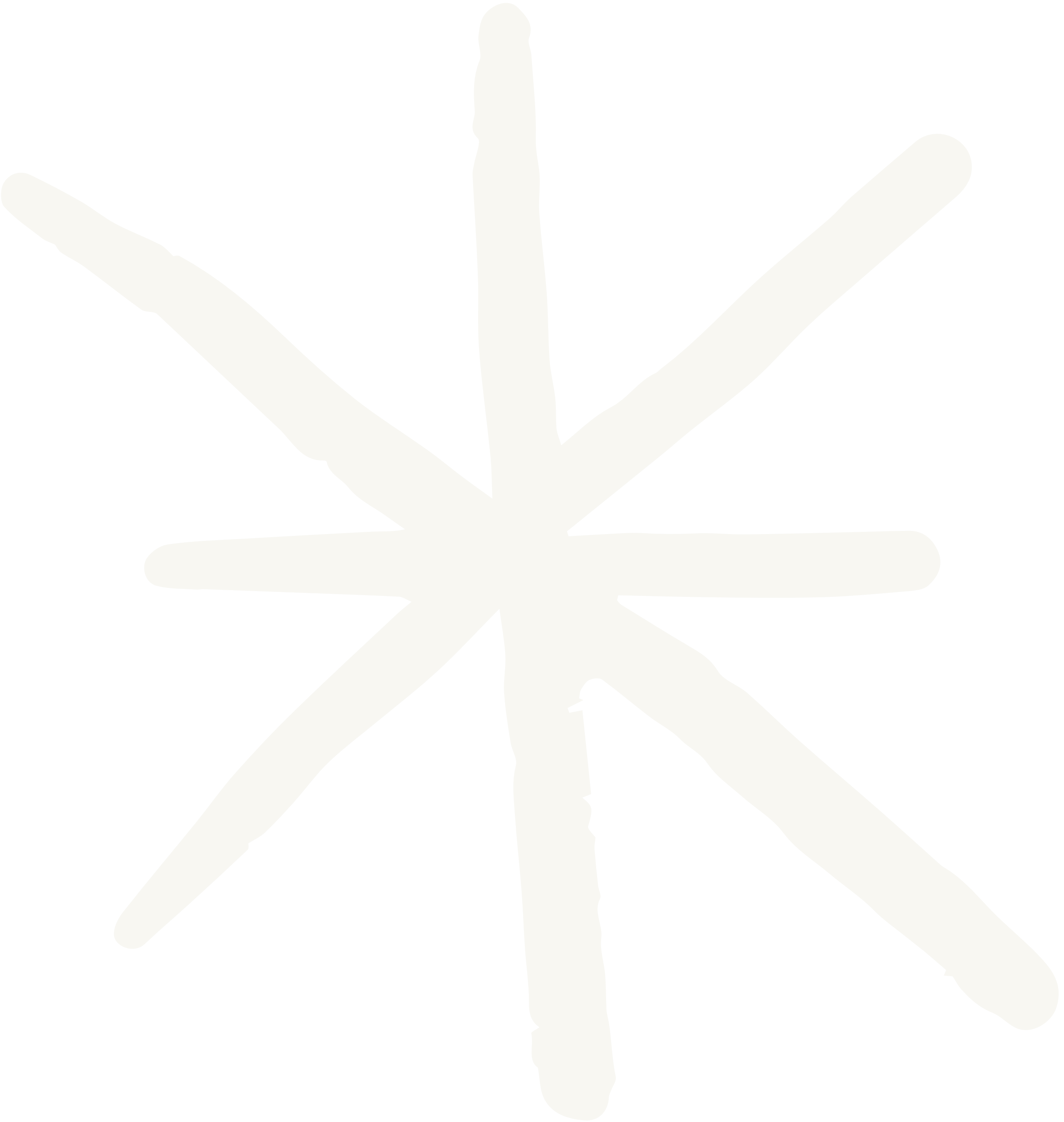 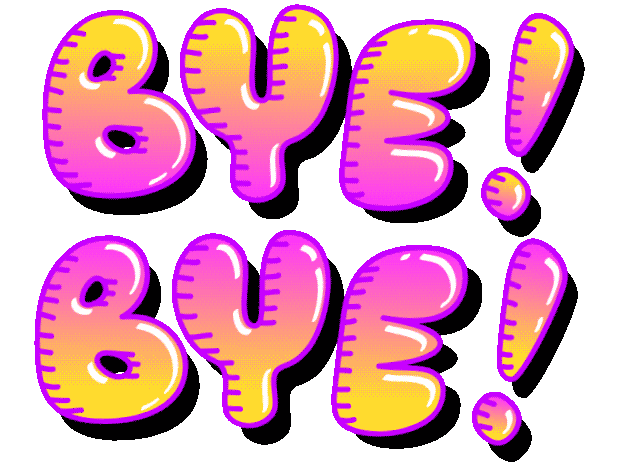 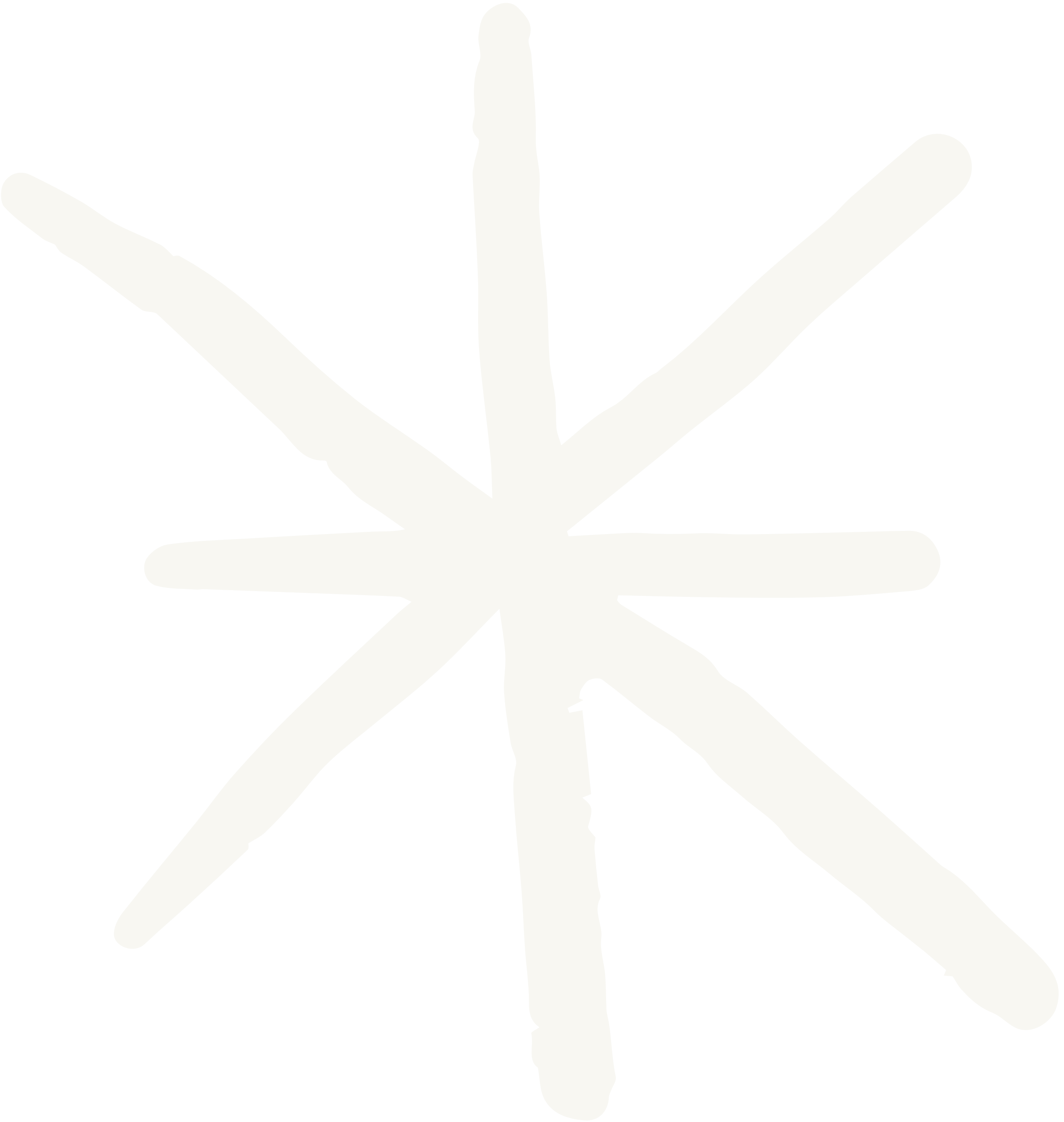 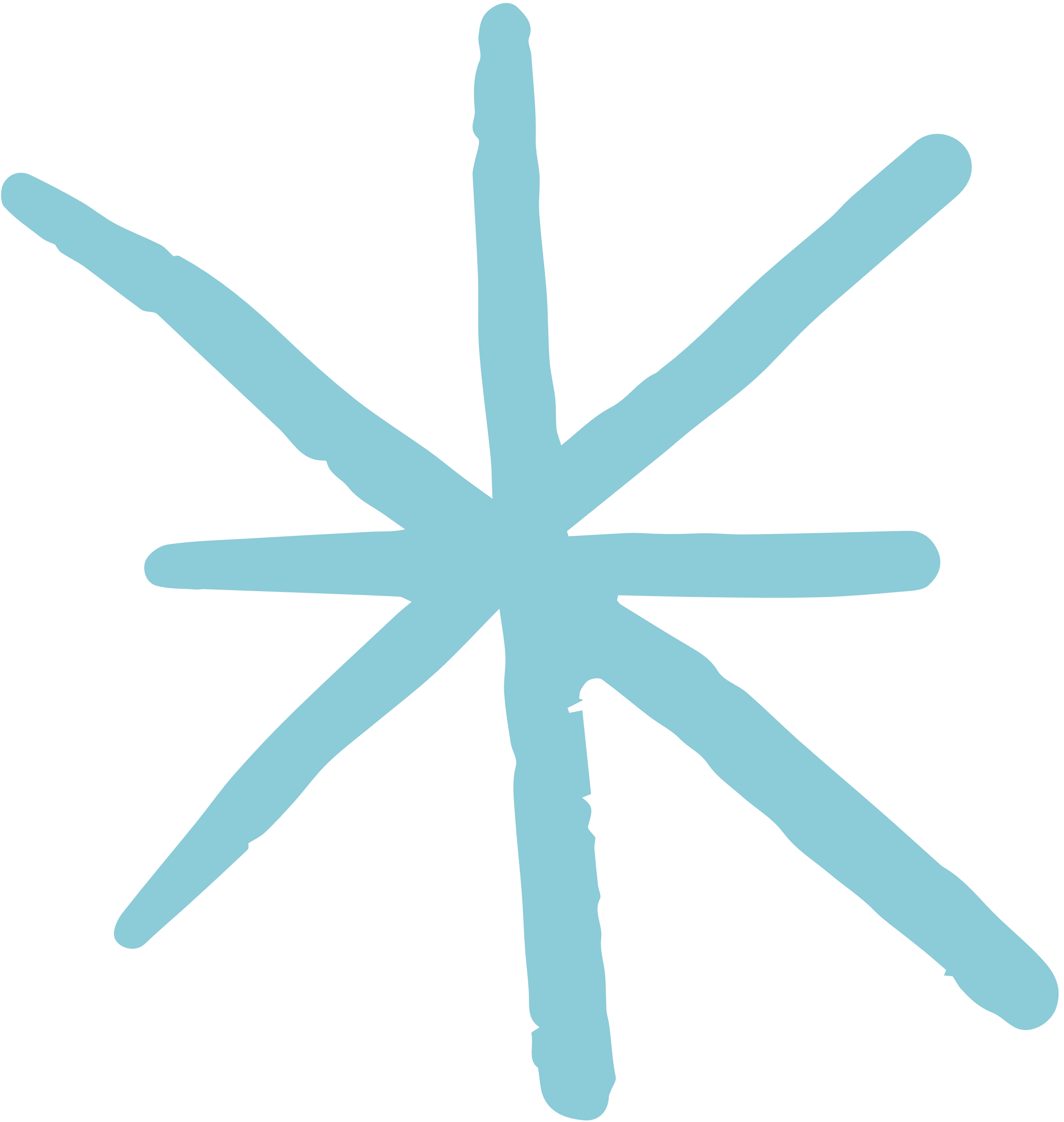